Referanser
Minnegaten
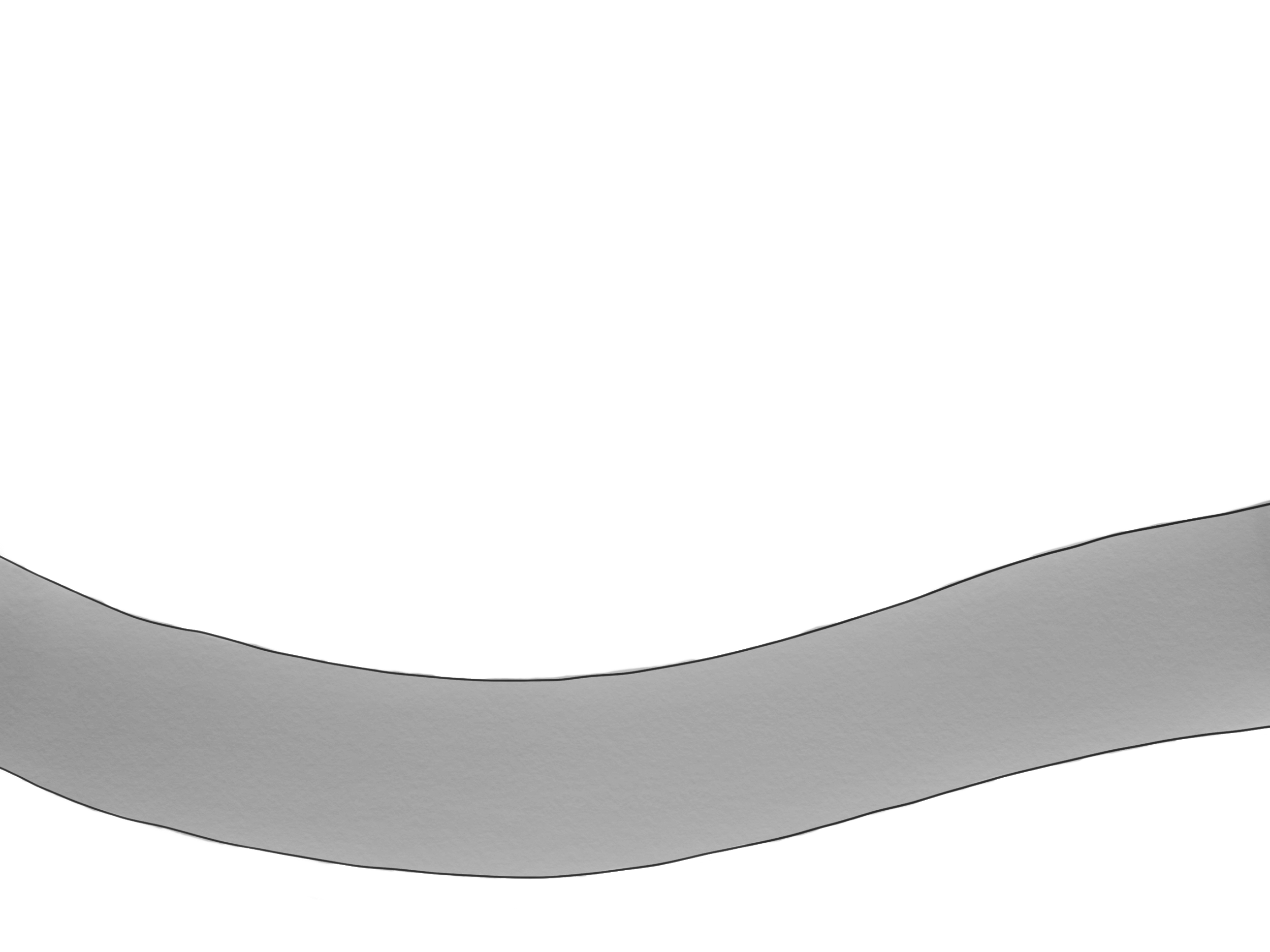 Minnegaten
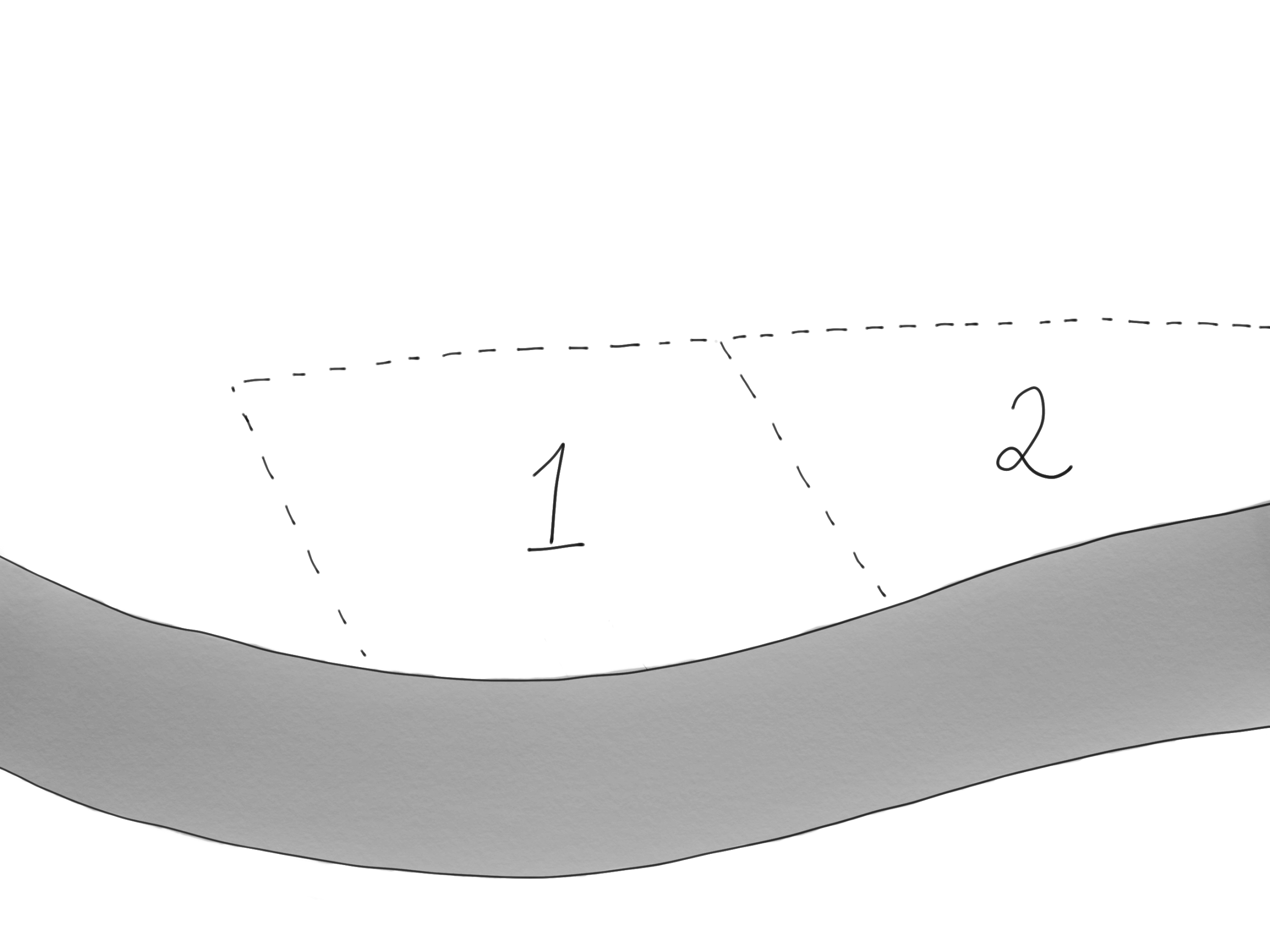 Ledige tomter = Ledig minne
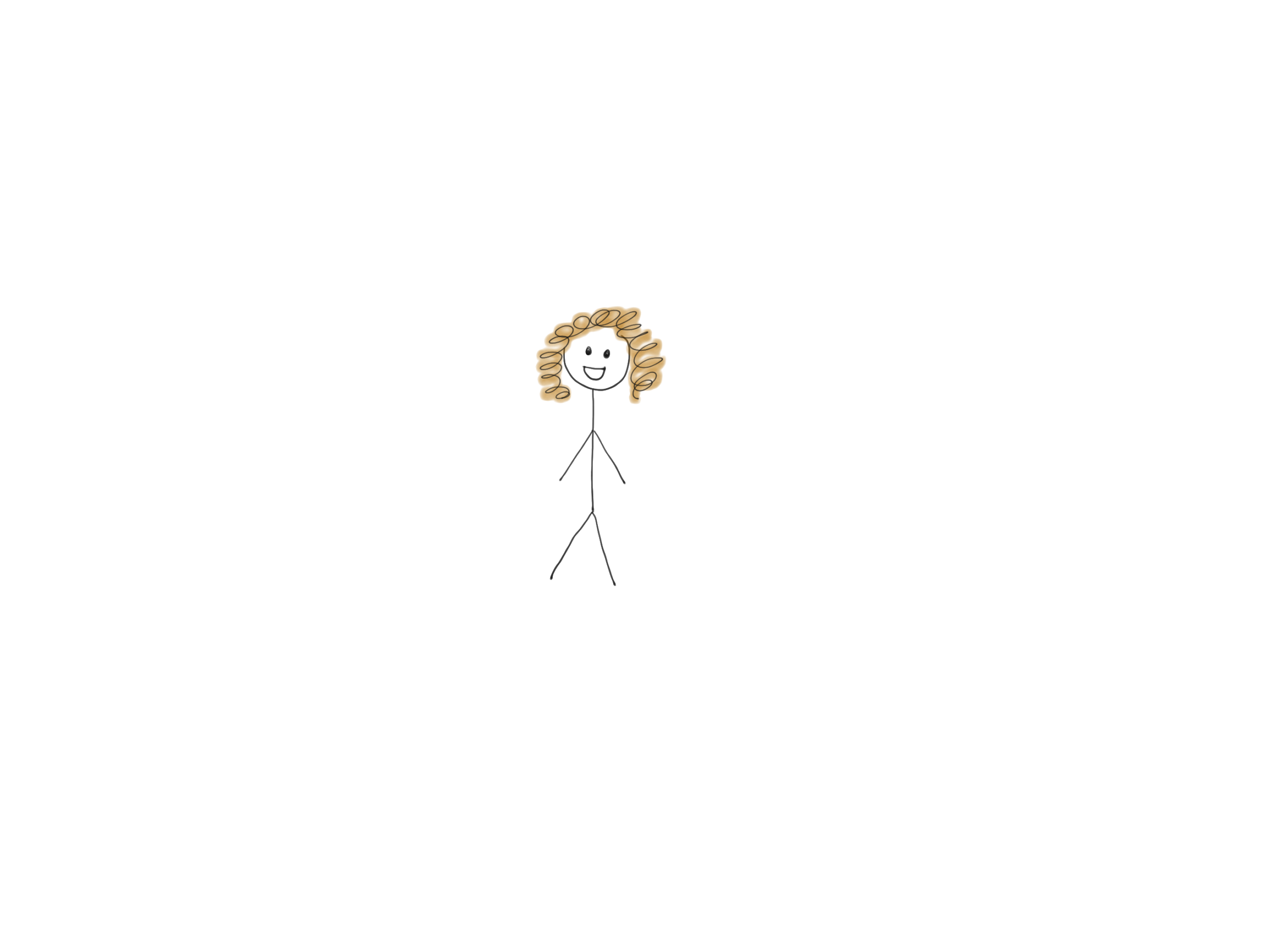 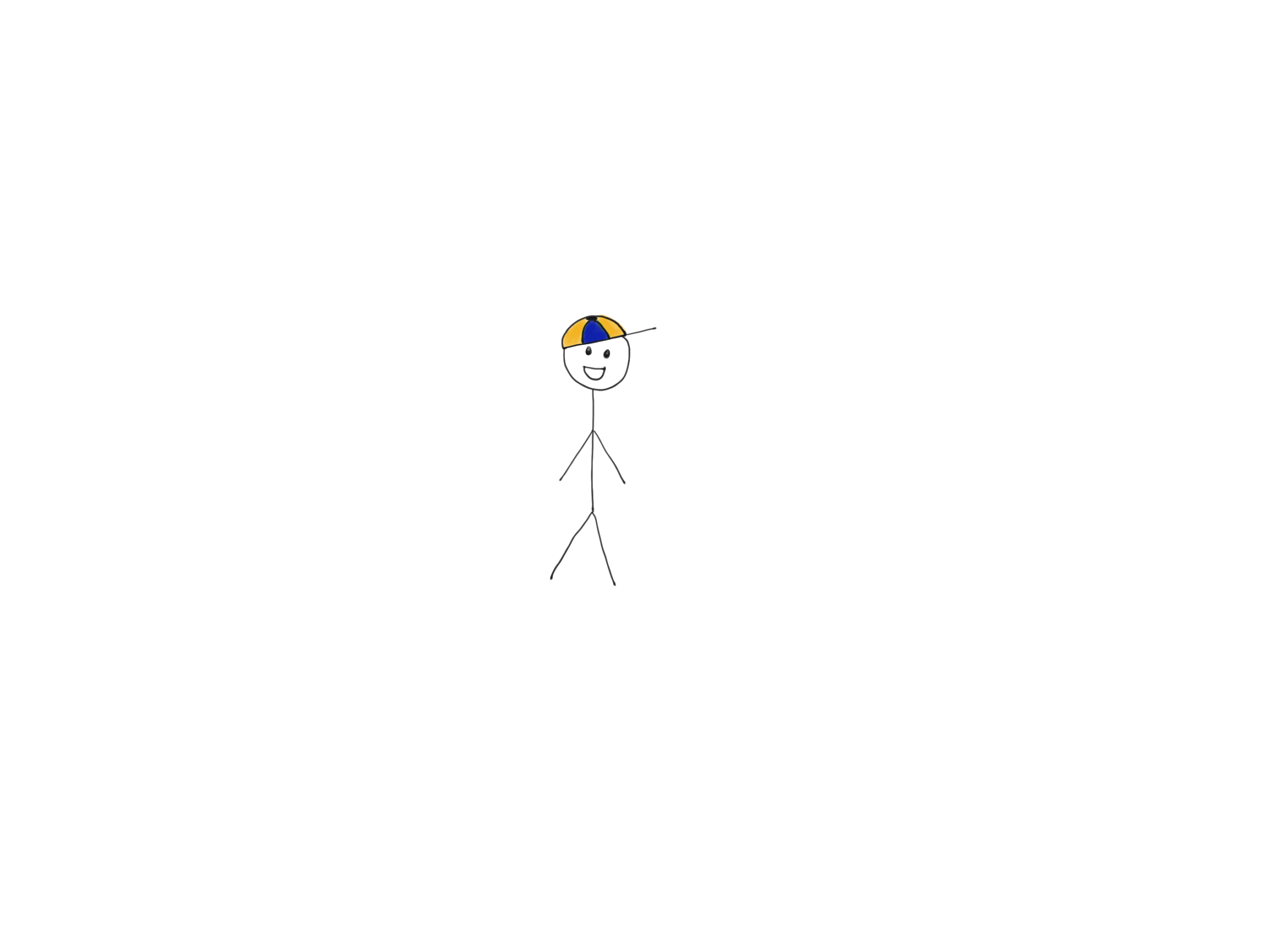 Kari
Ola
Minnegaten
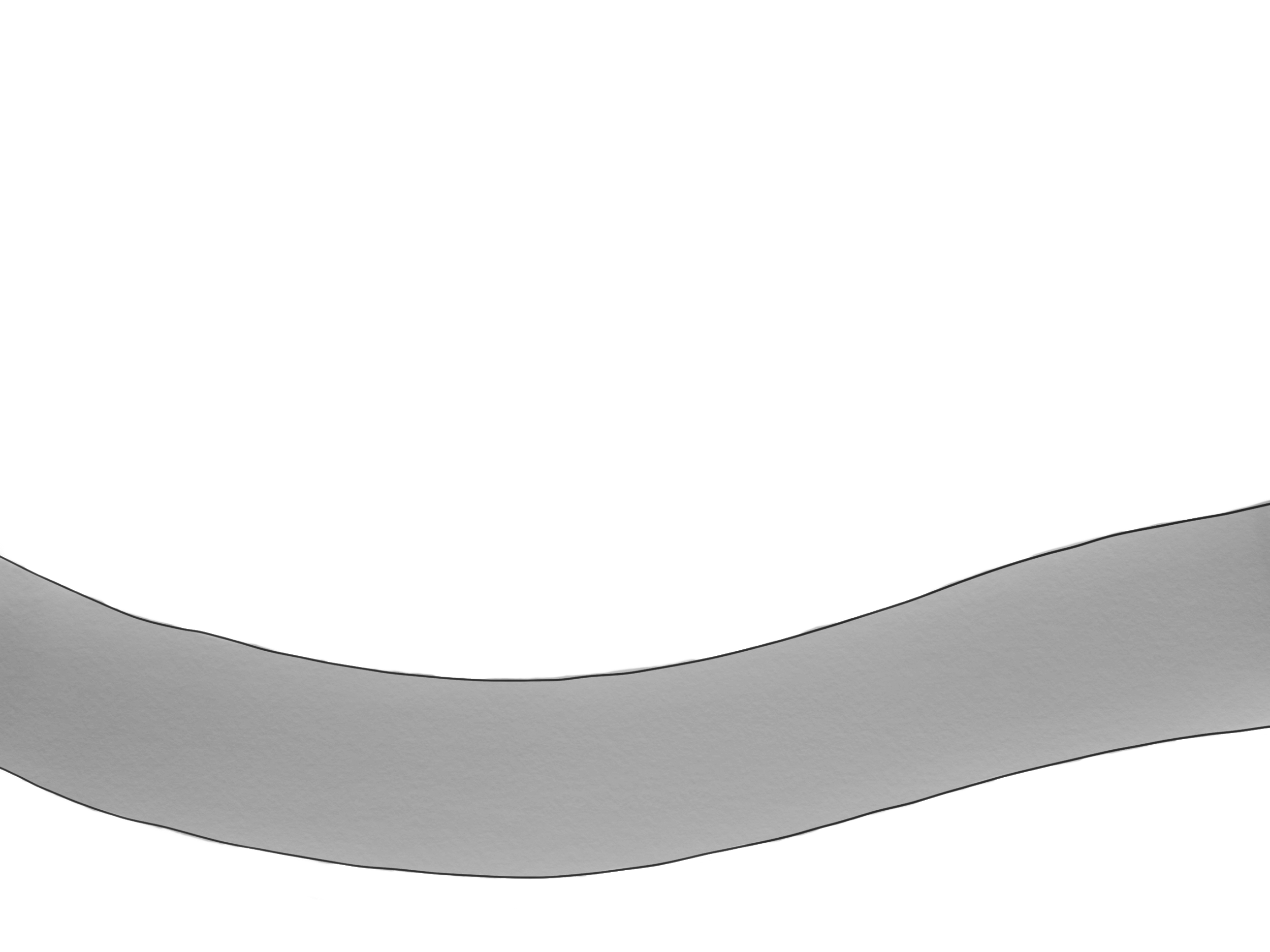 Først bygges det et blått hus på en ledig tomt
KarisHus = Hus(«blå»)
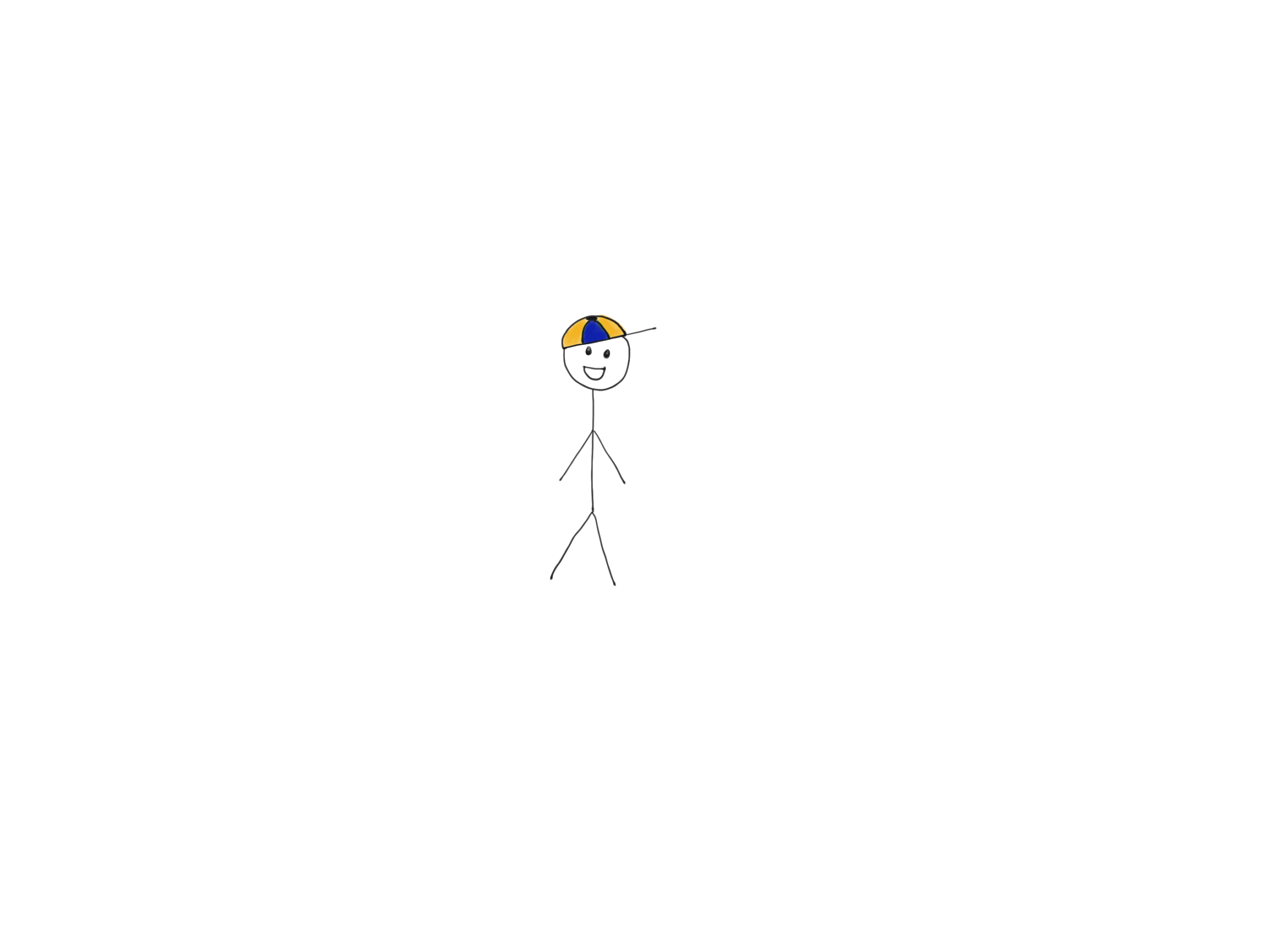 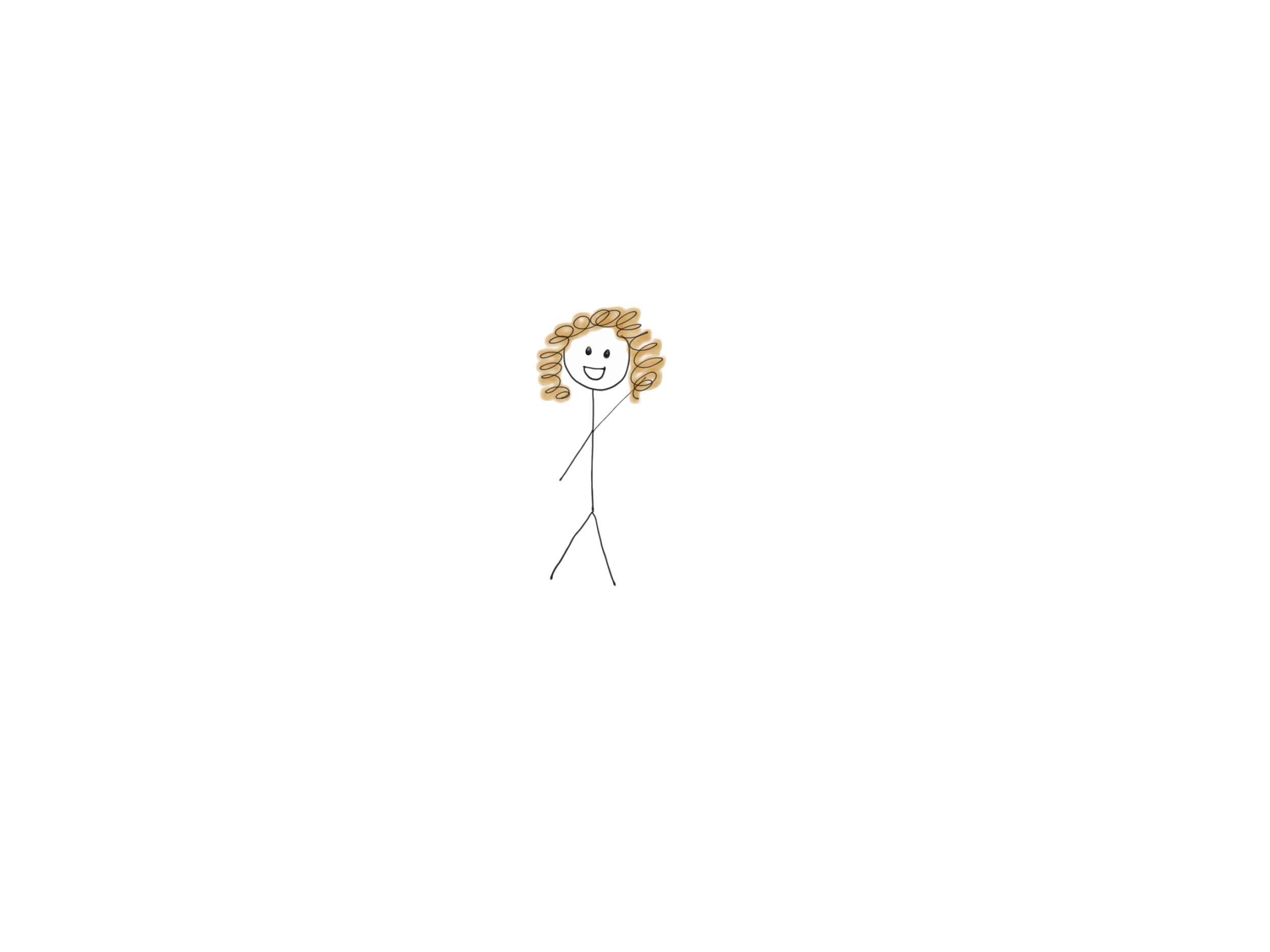 Minnegaten
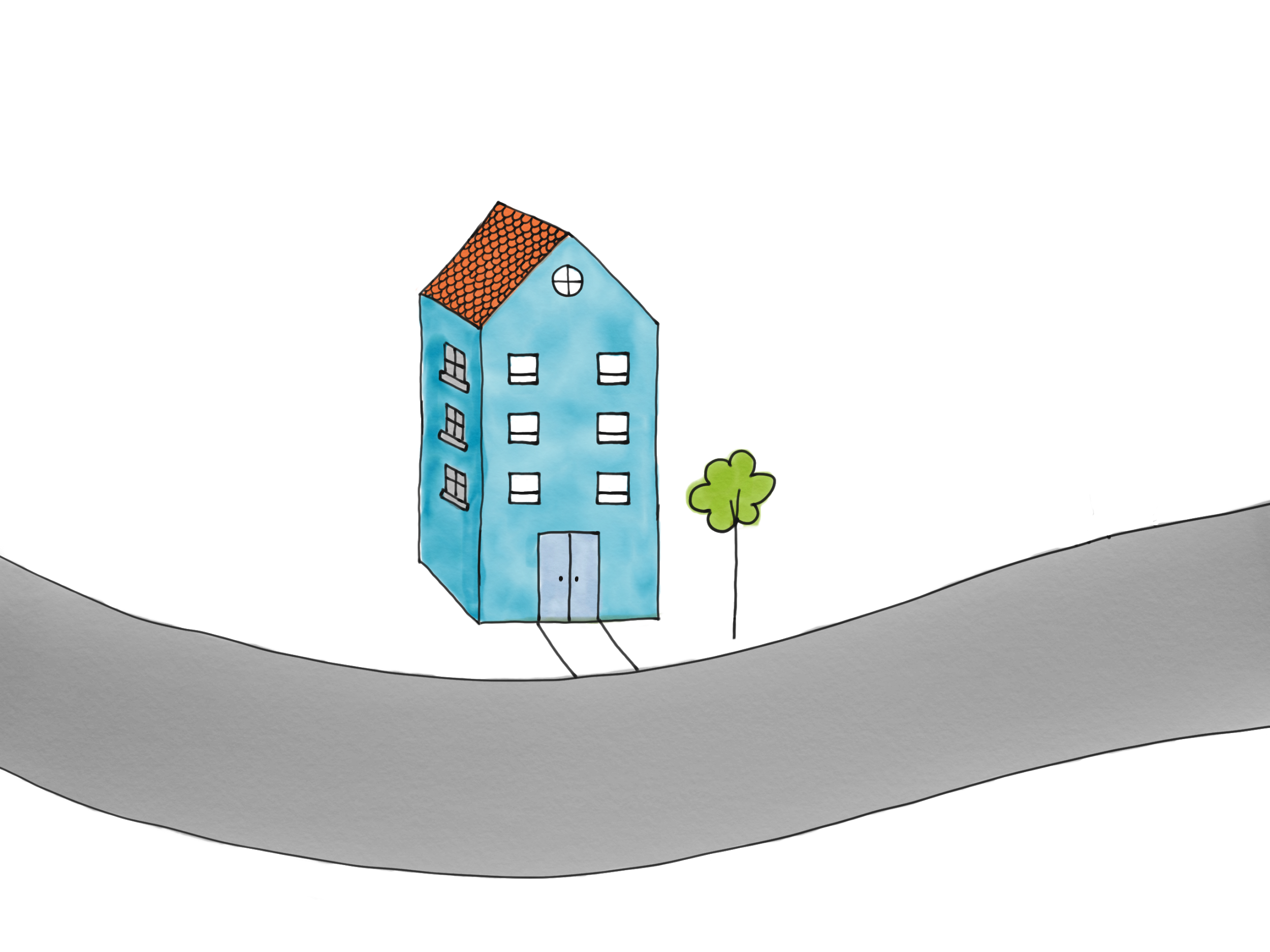 KarisHus = Hus(«blå»)
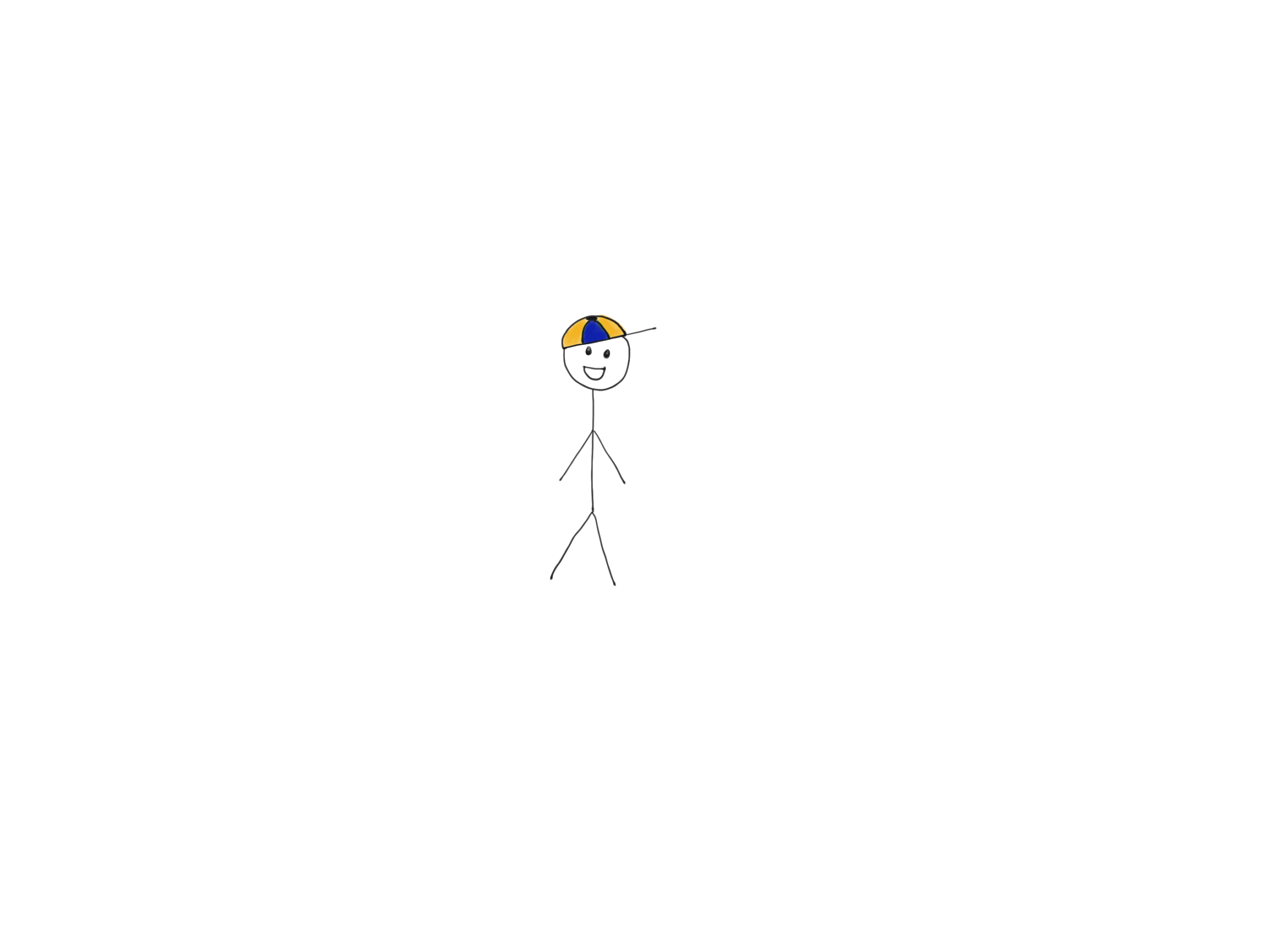 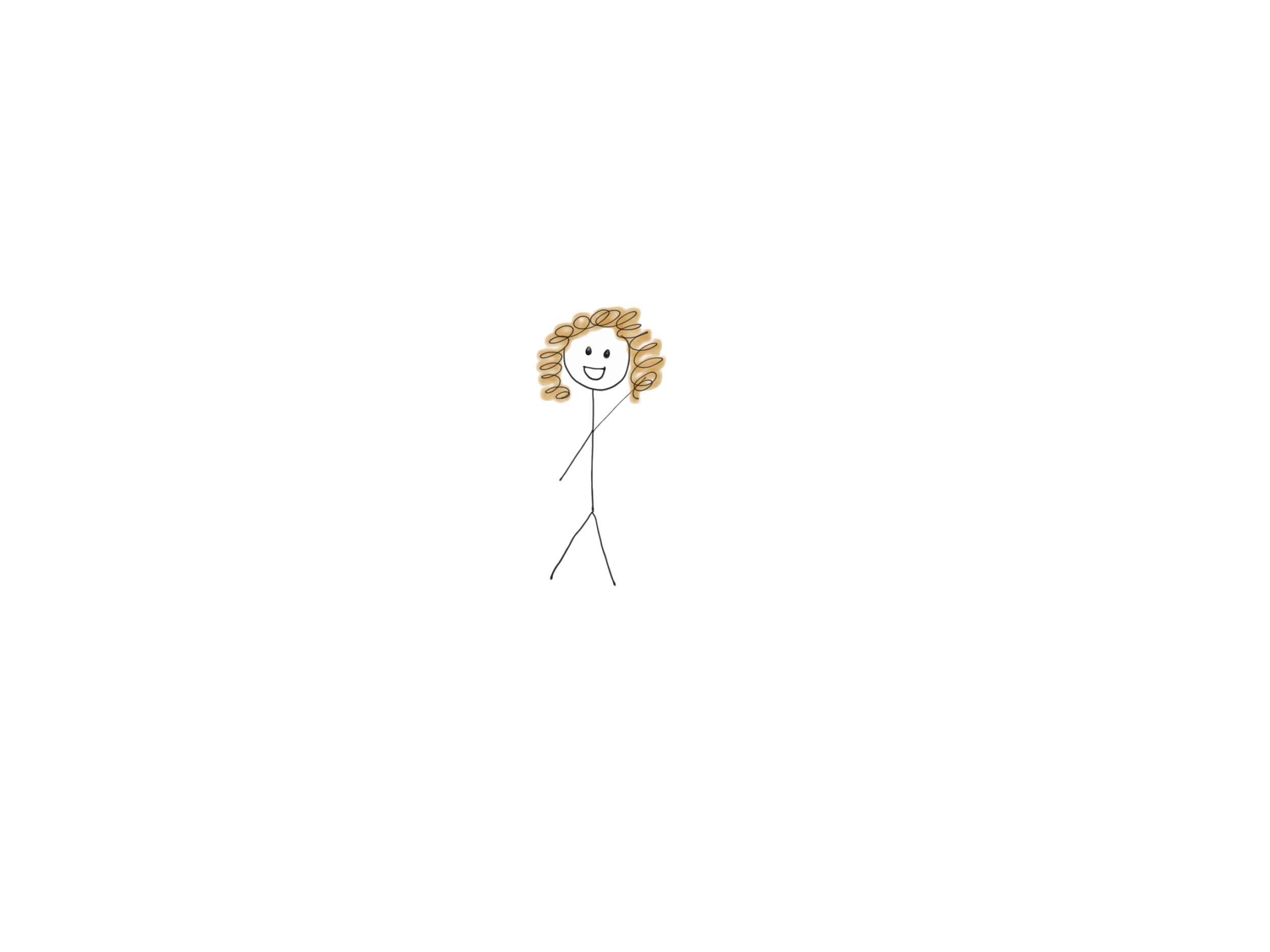 1
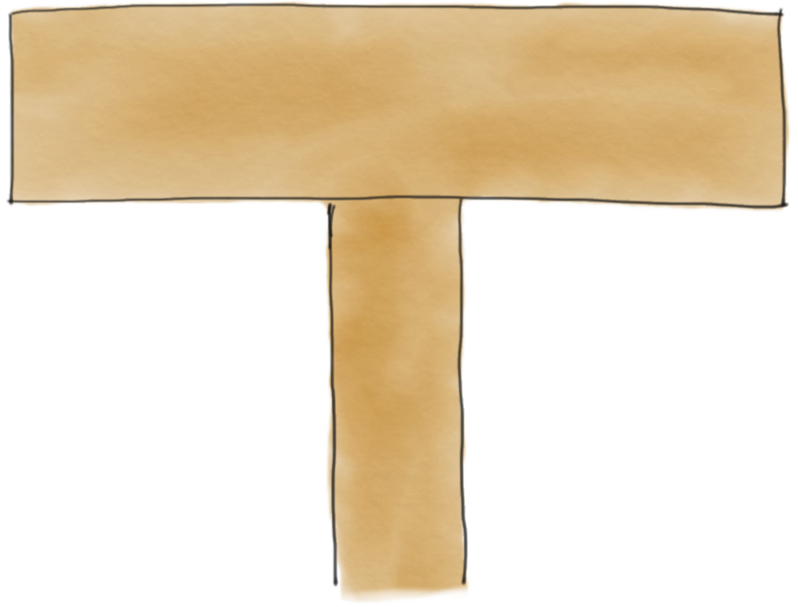 Minnegaten
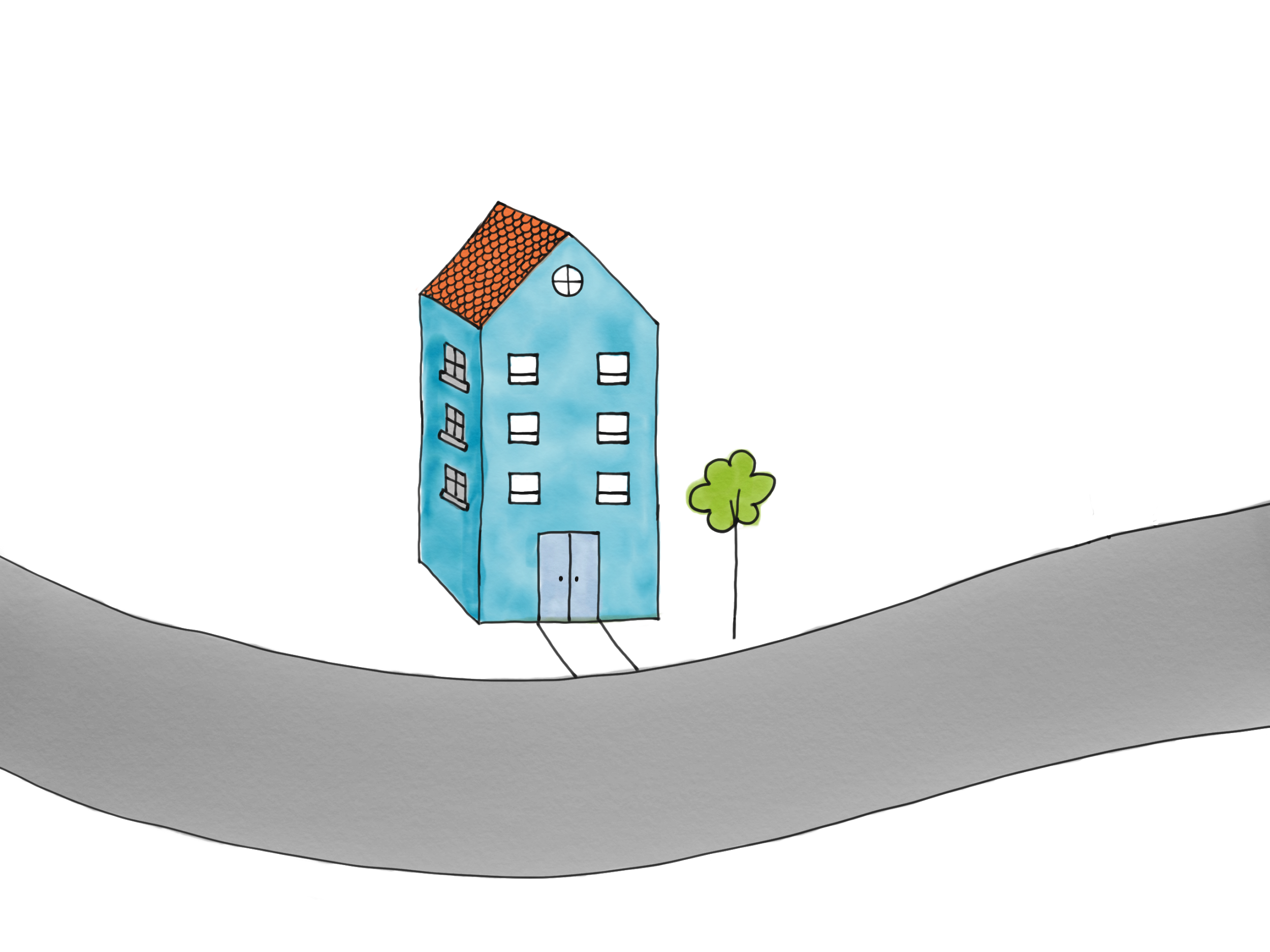 KarisHus = Hus(«blå»)
Deretter blir Karis hus satt til å være det blå huset
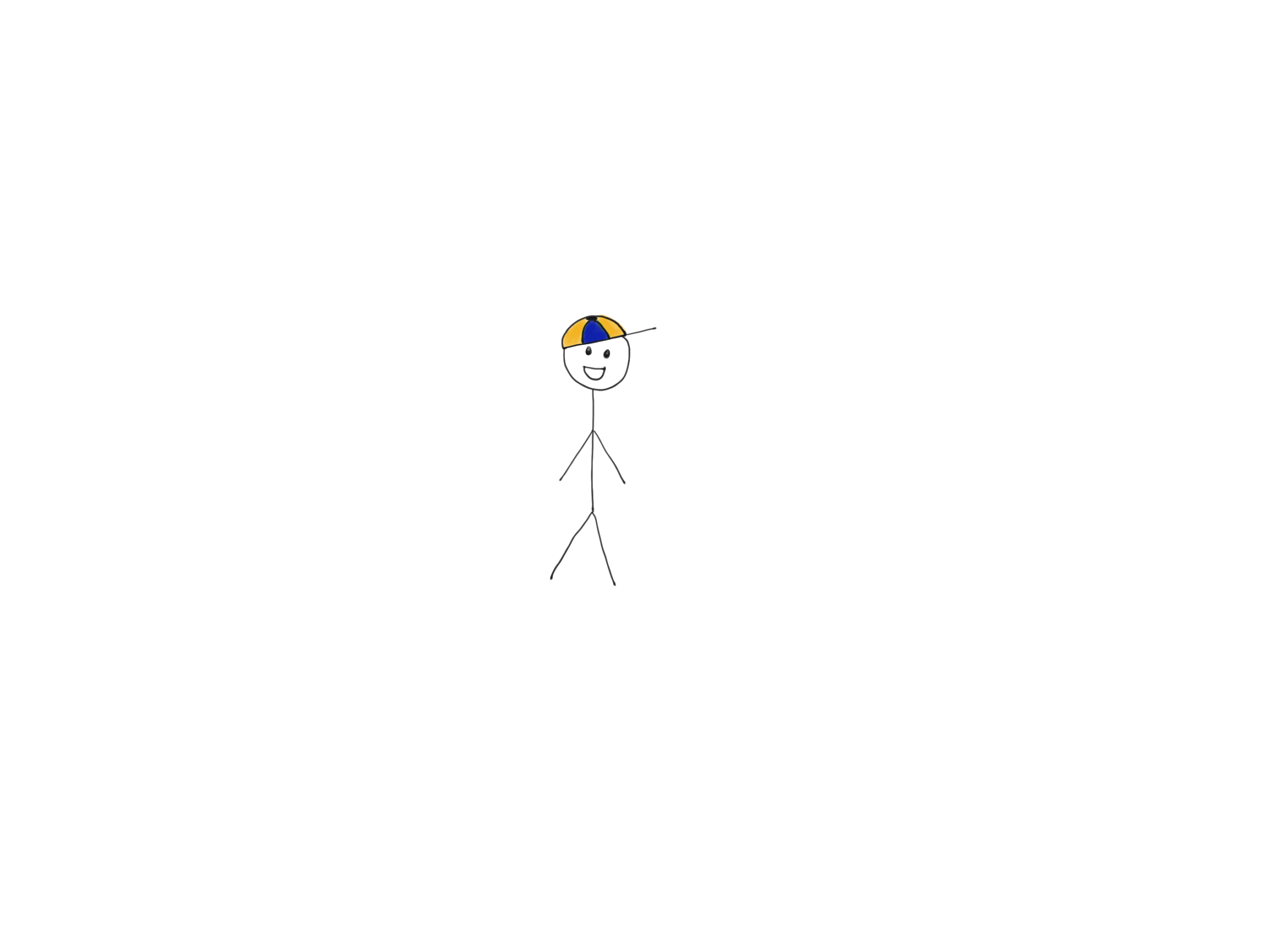 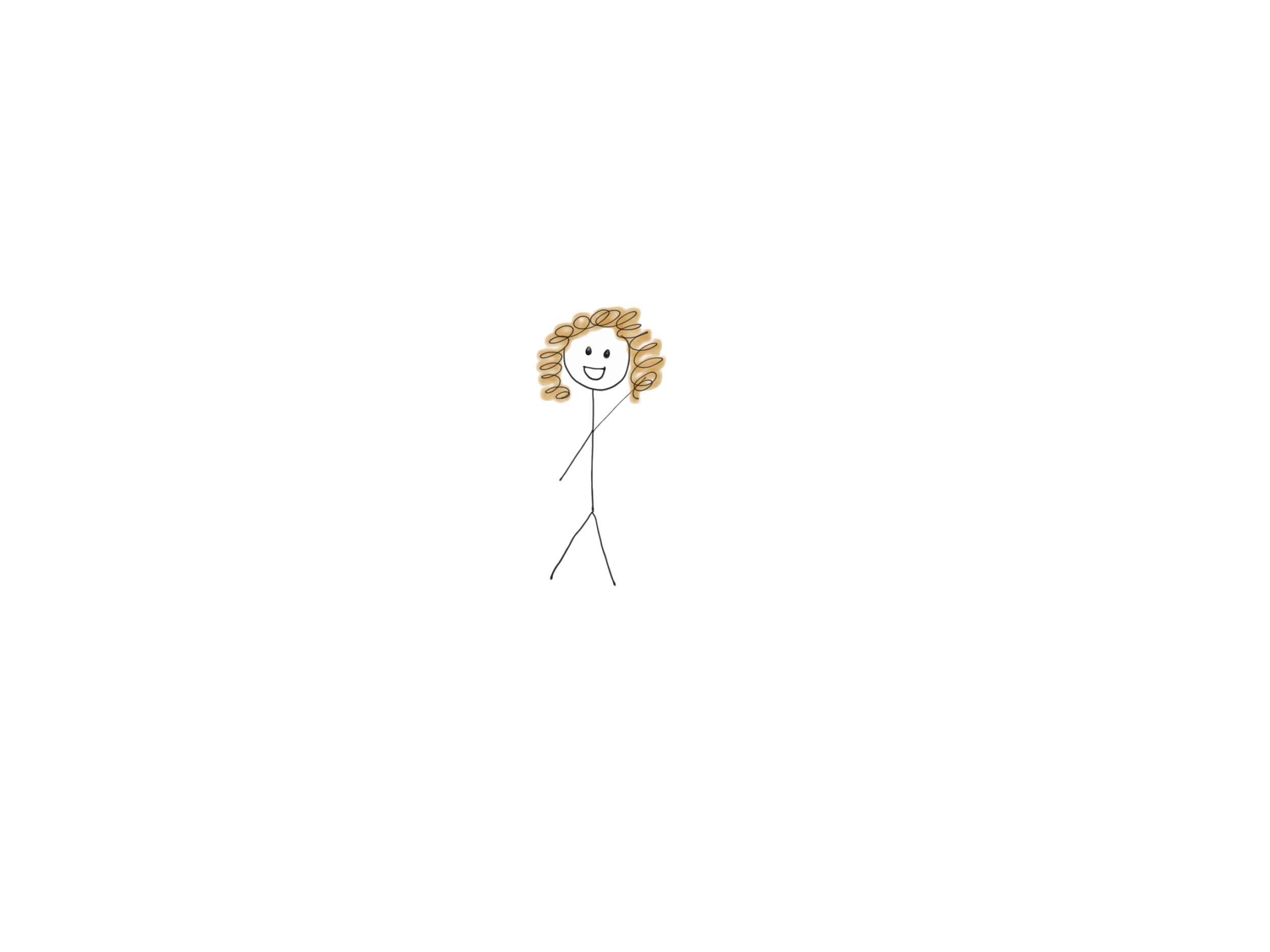 1
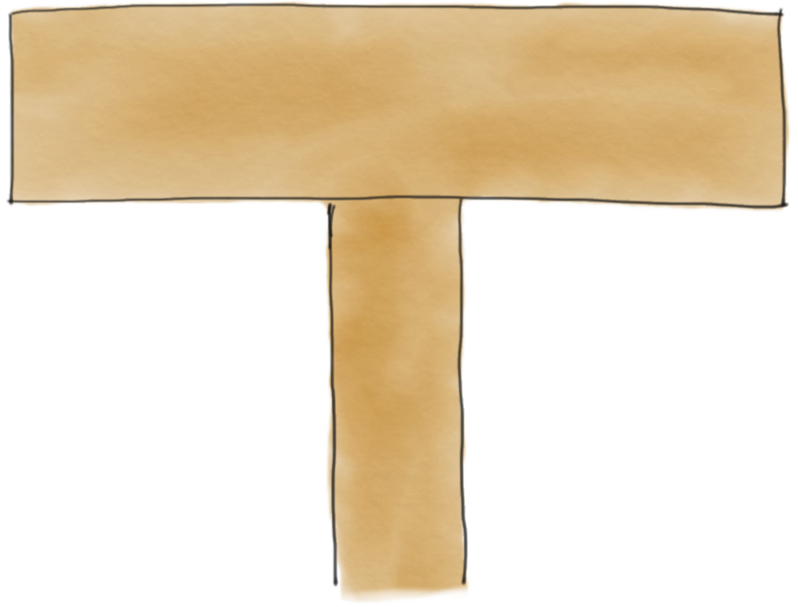 Minnegaten
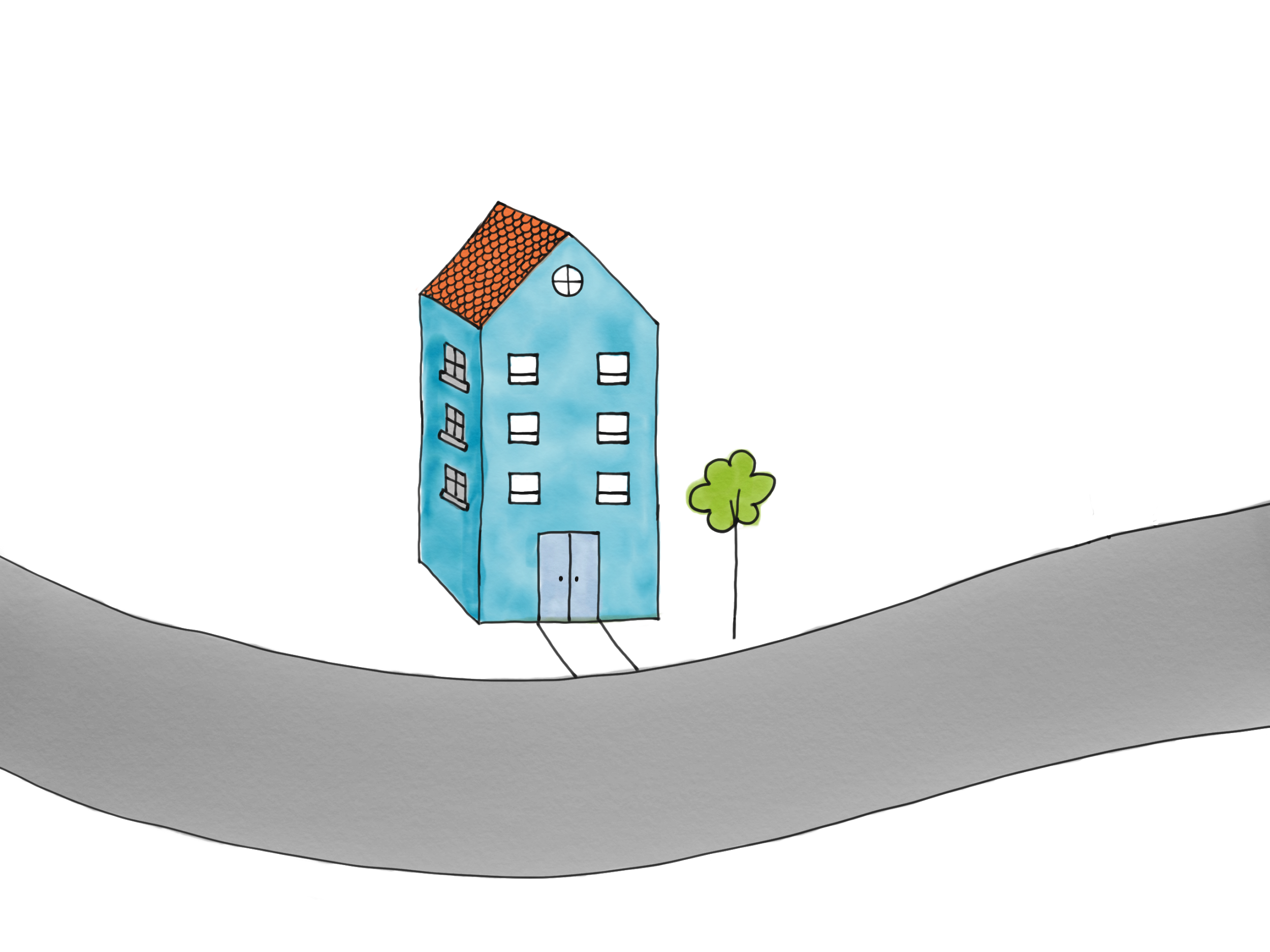 1
KarisHus = Hus(«blå»)
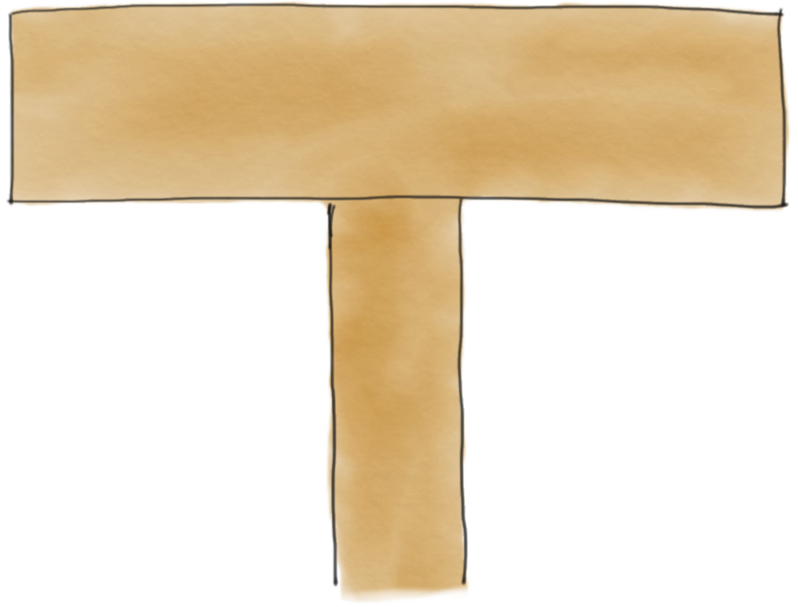 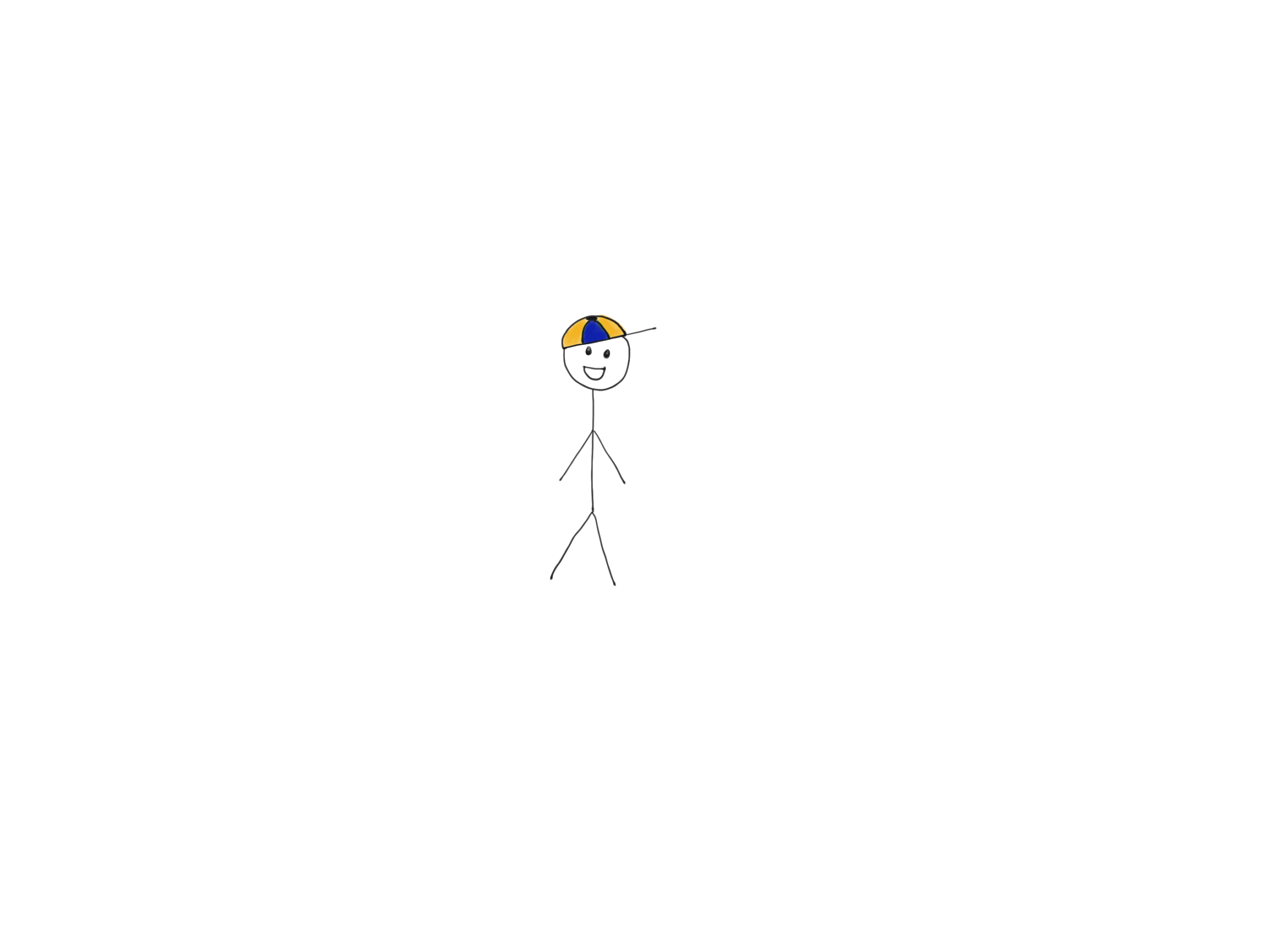 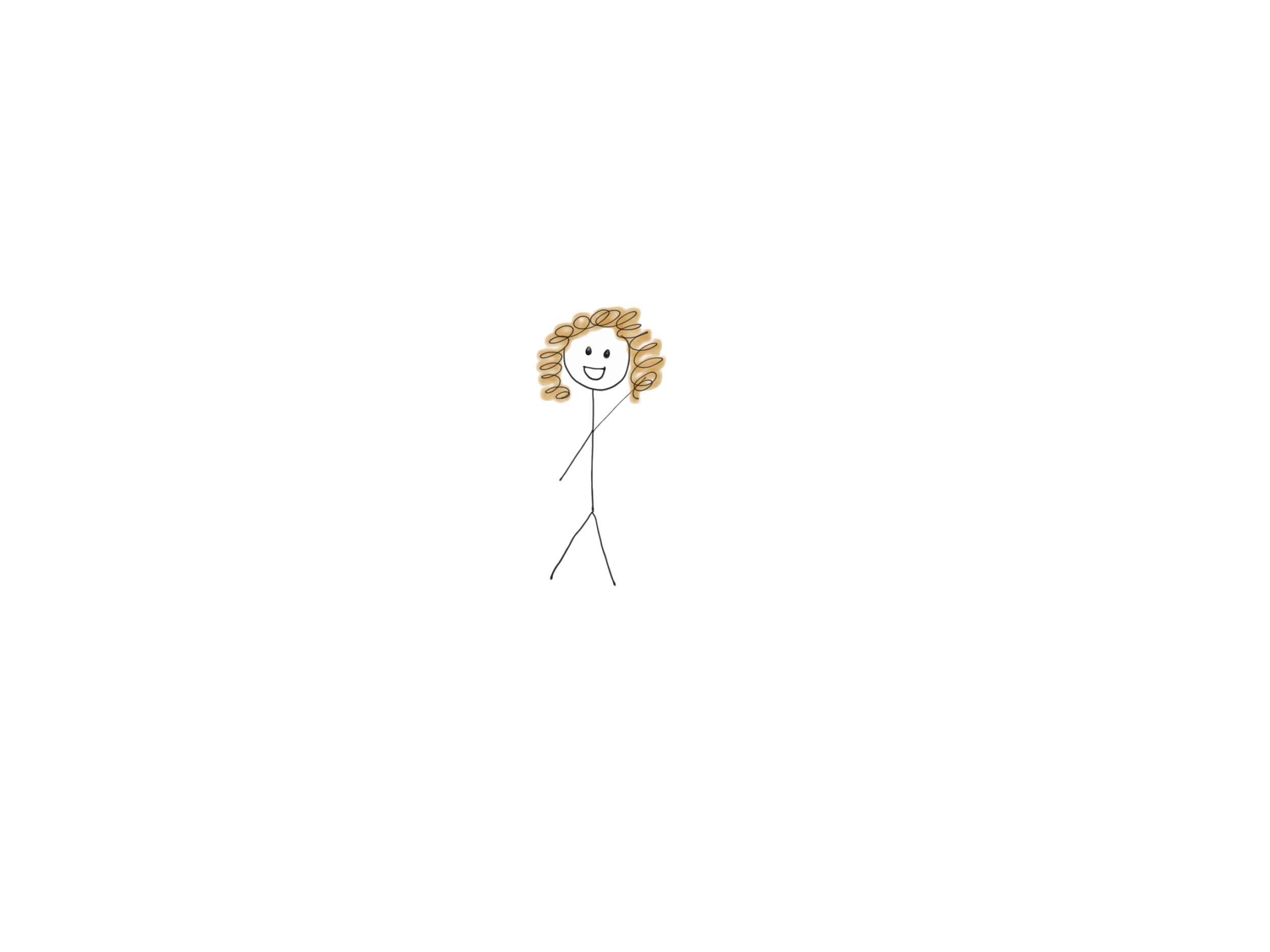 1
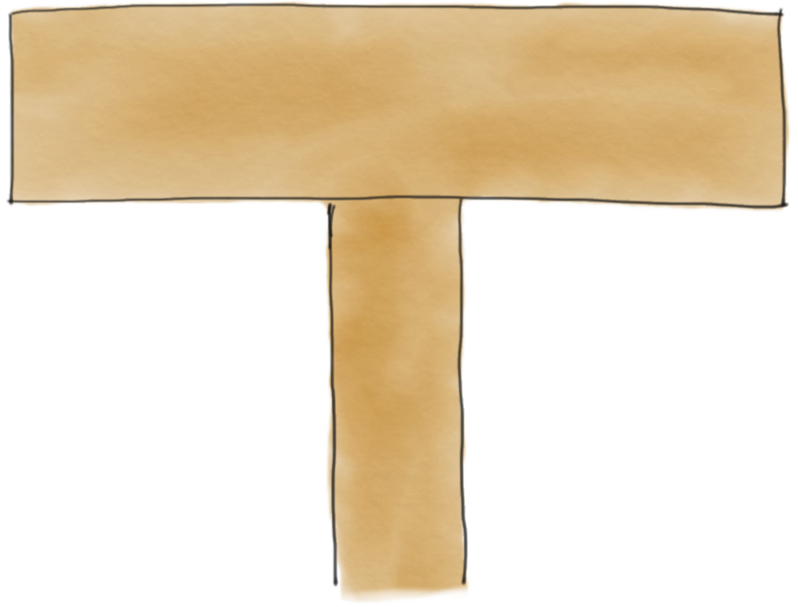 Minnegaten
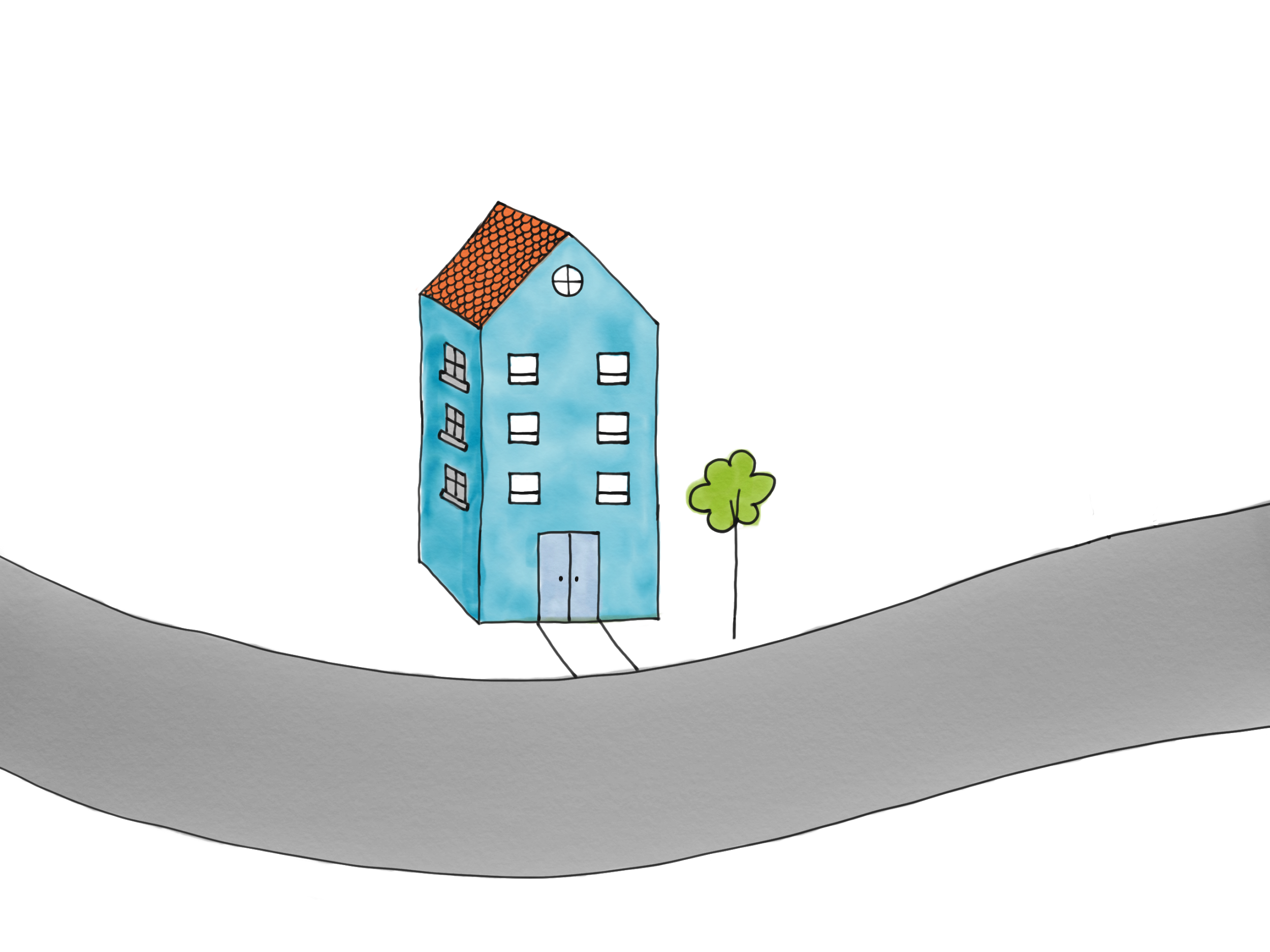 1
KarisHus = Hus(«blå») 
OlasHus = Hus(«rød»)
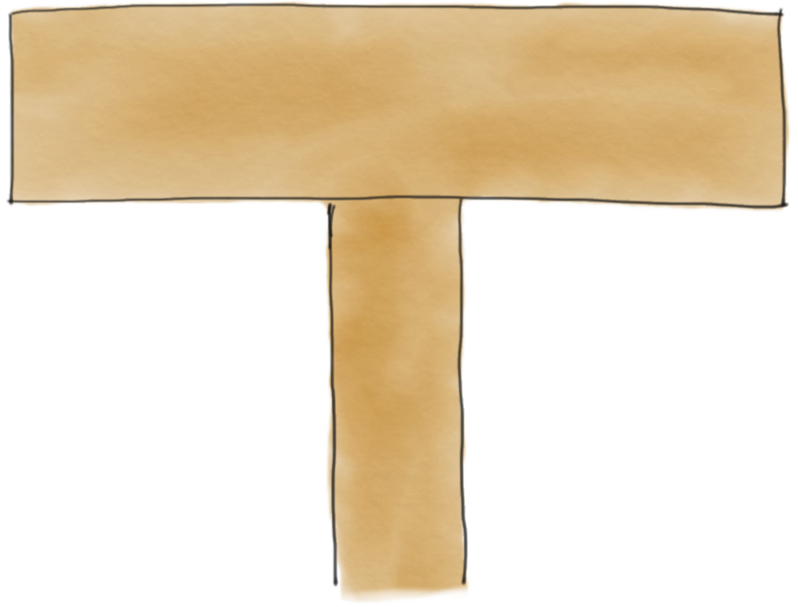 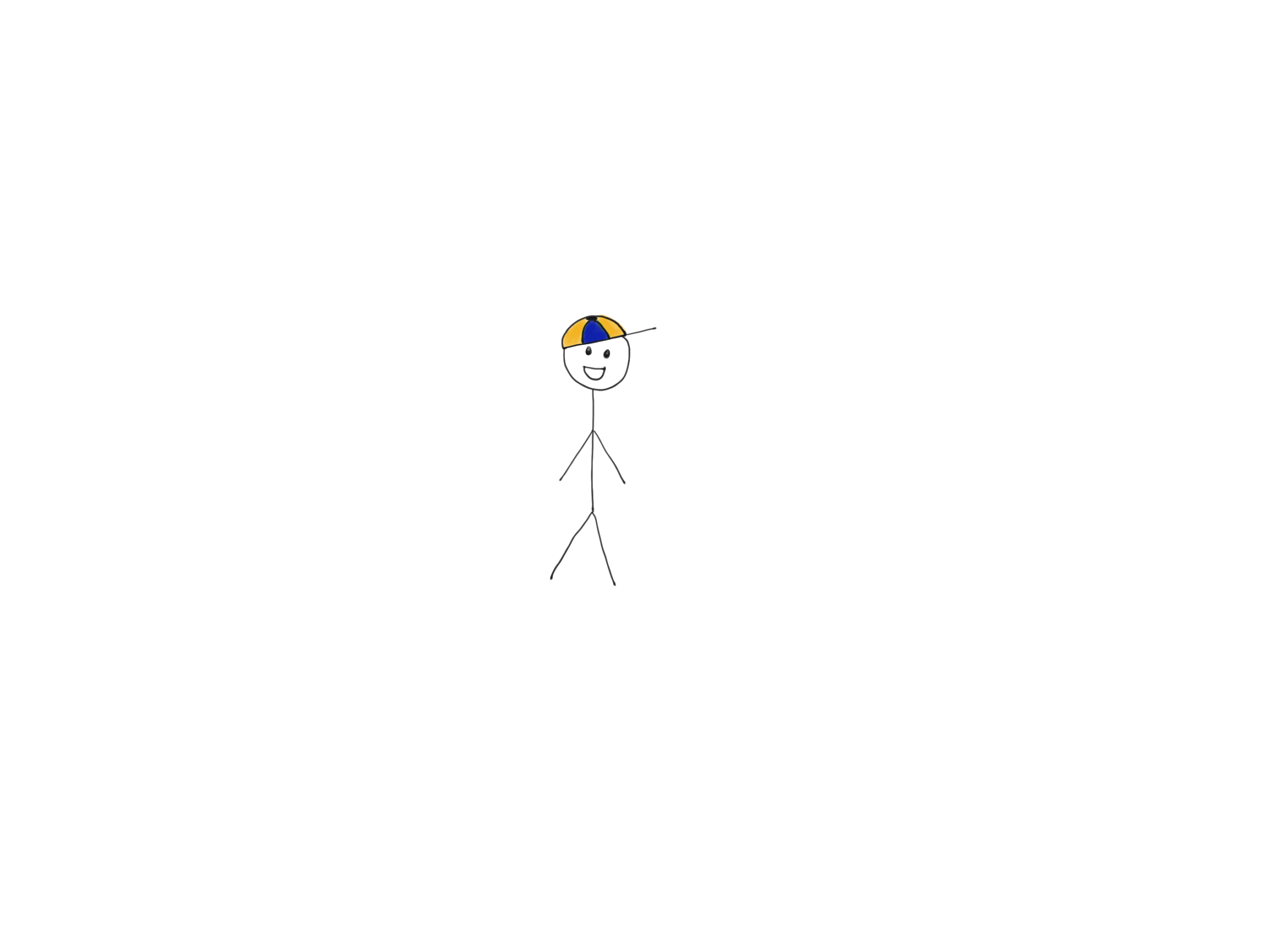 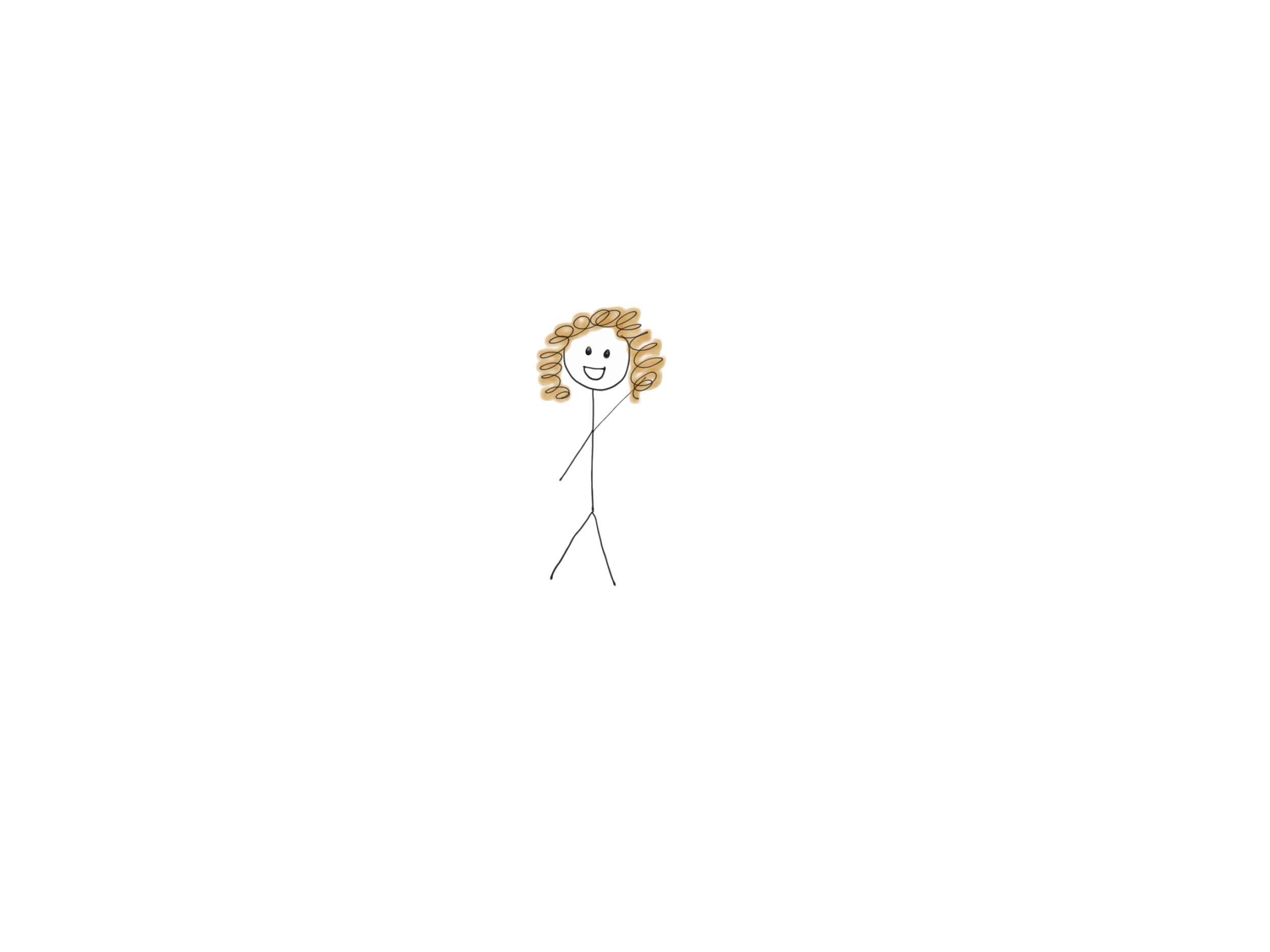 1
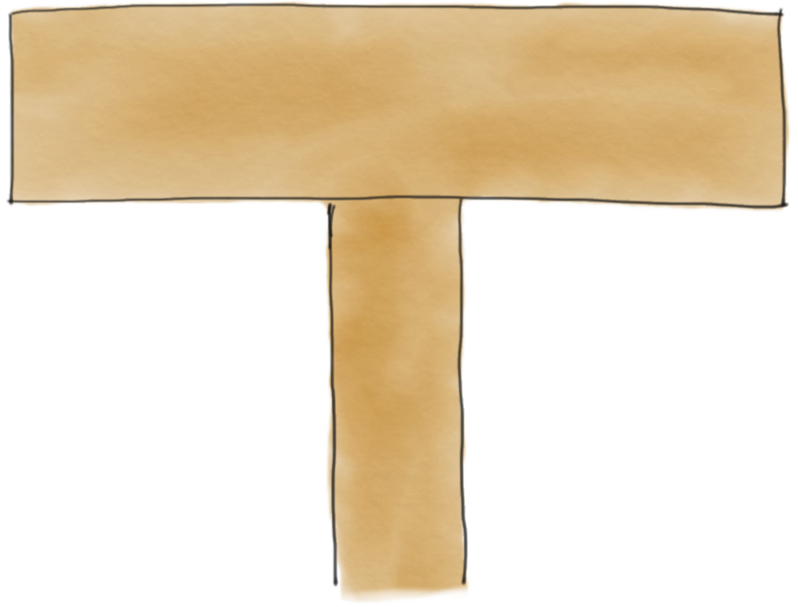 Minnegaten
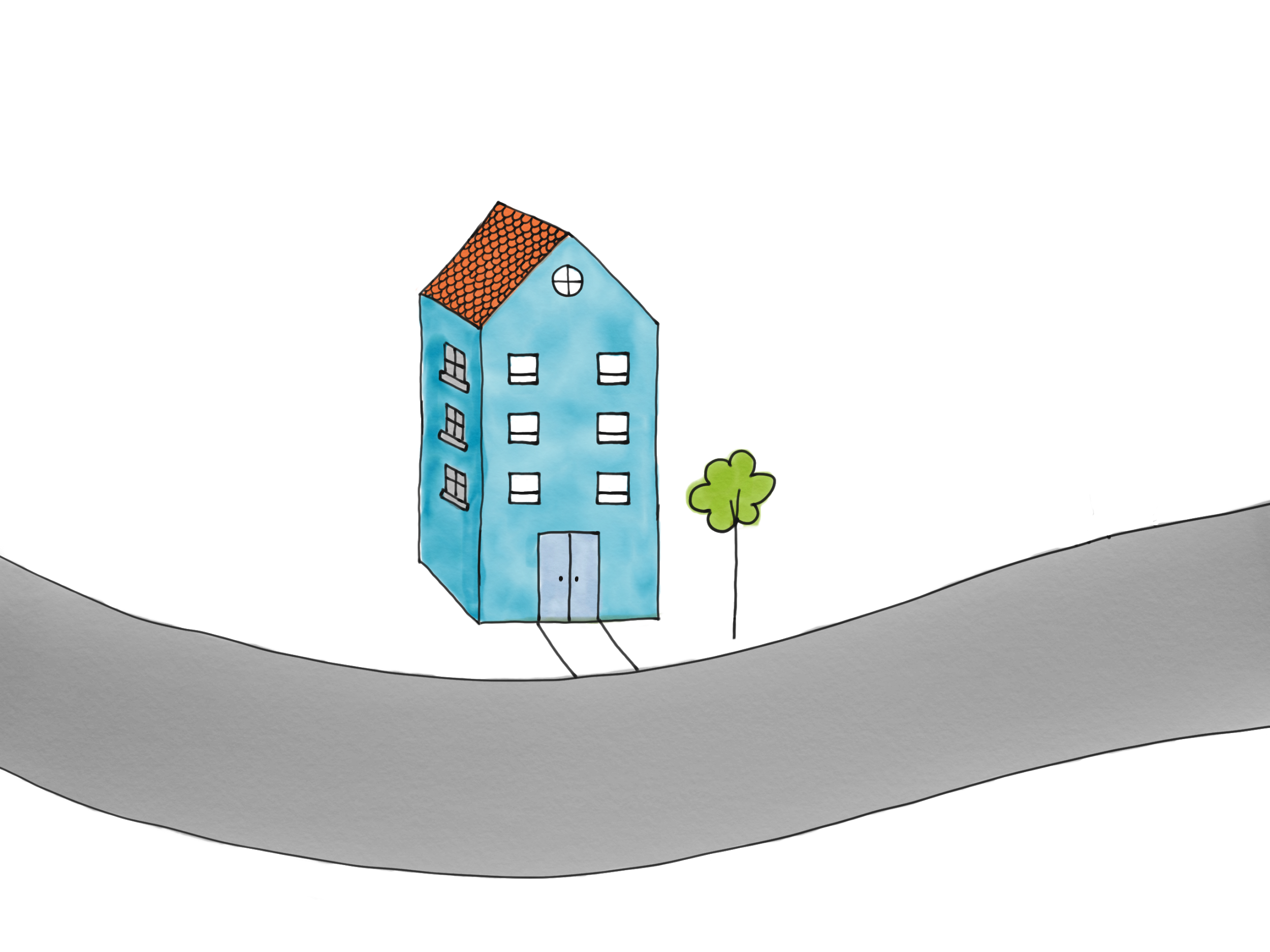 1
KarisHus = Hus(«blå») 
OlasHus = Hus(«rød»)
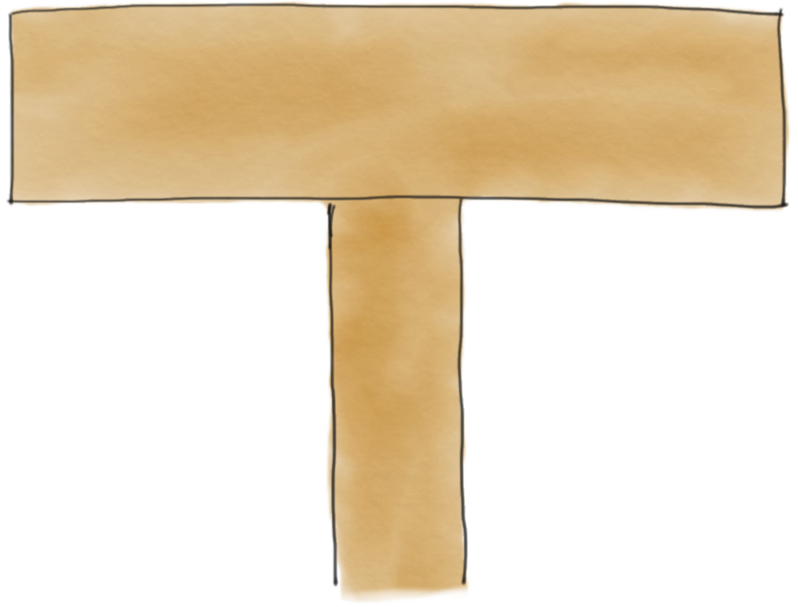 Nå må det bygges det et rødt hus på en ledig tomt
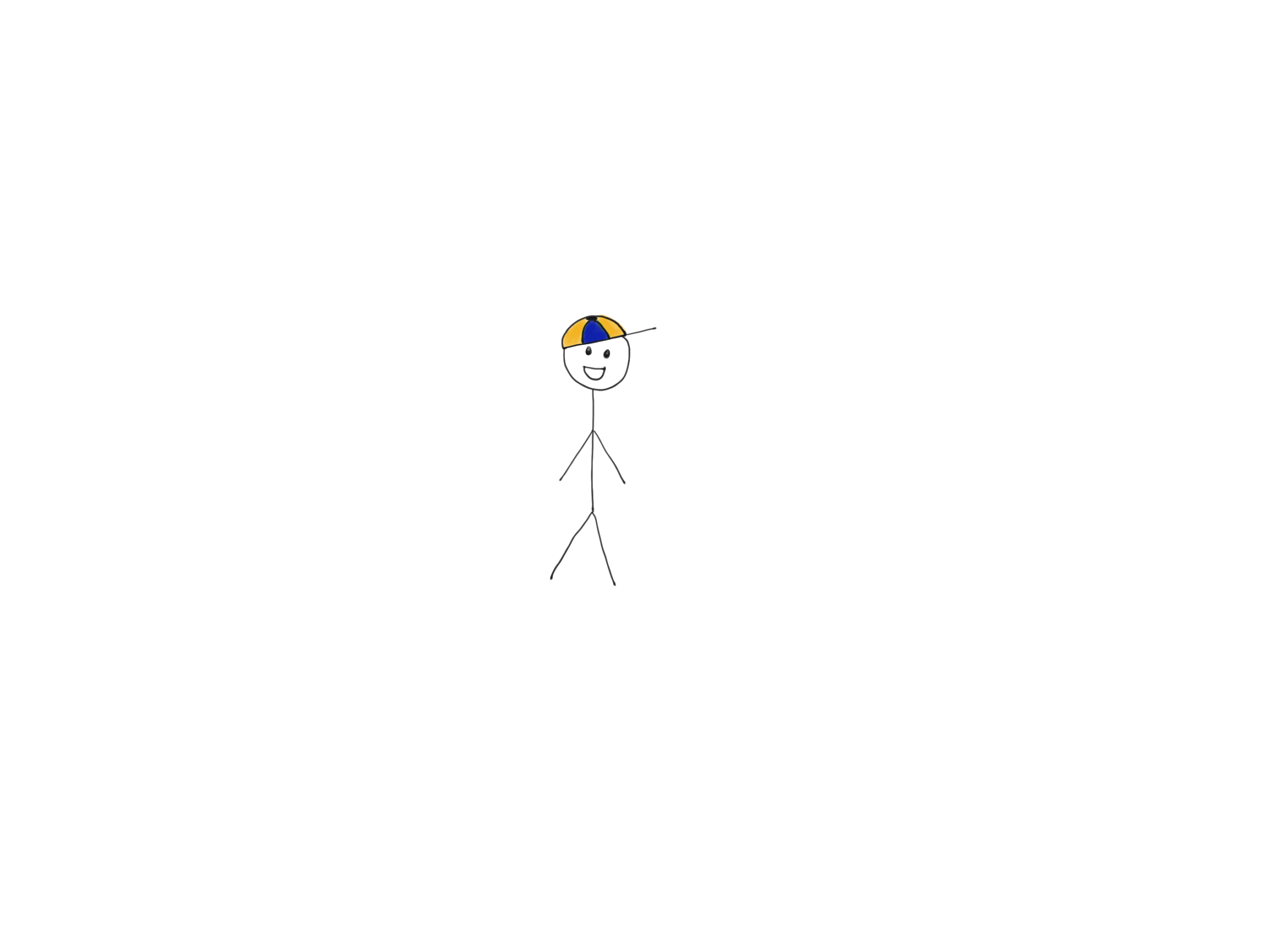 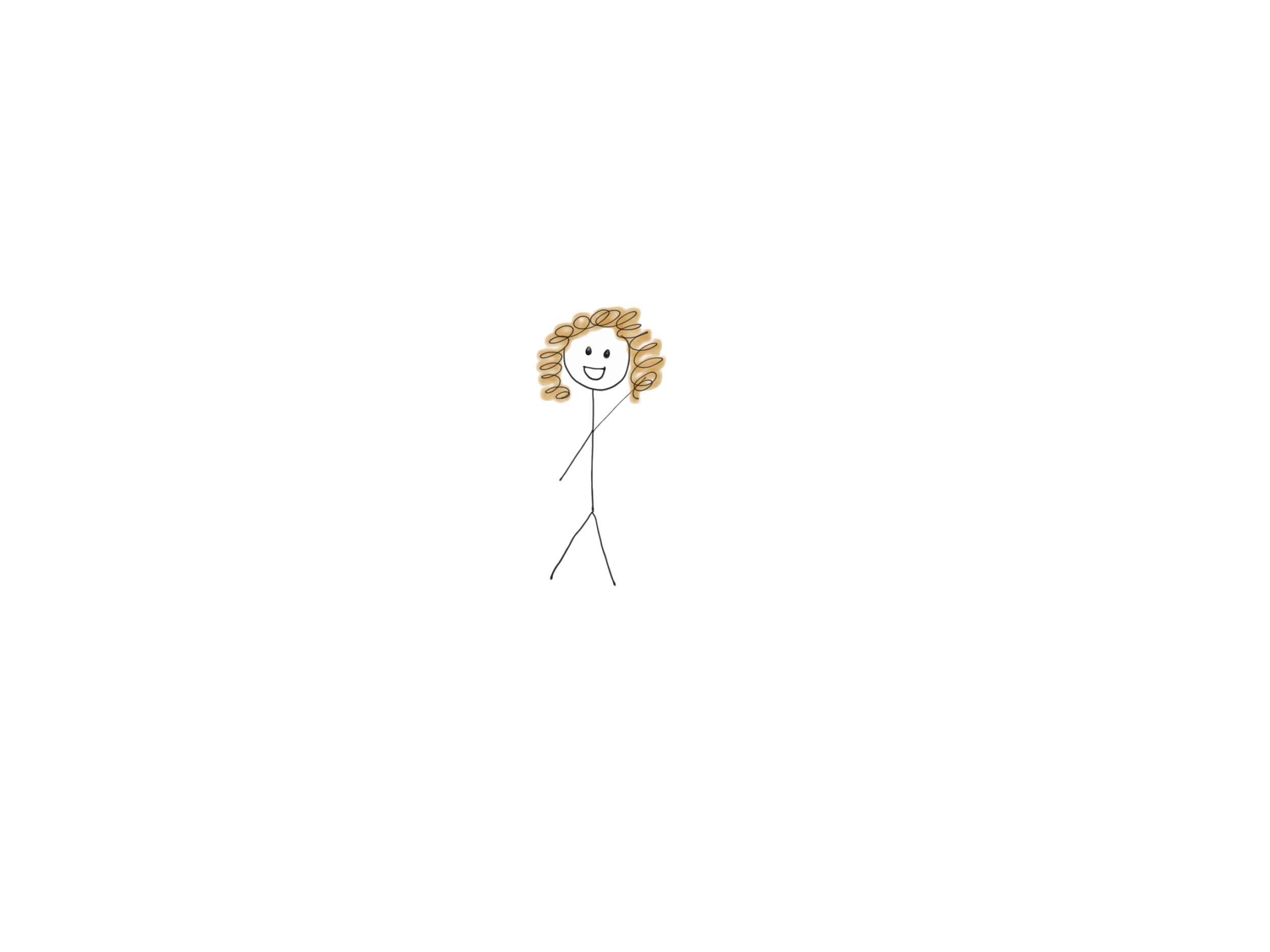 1
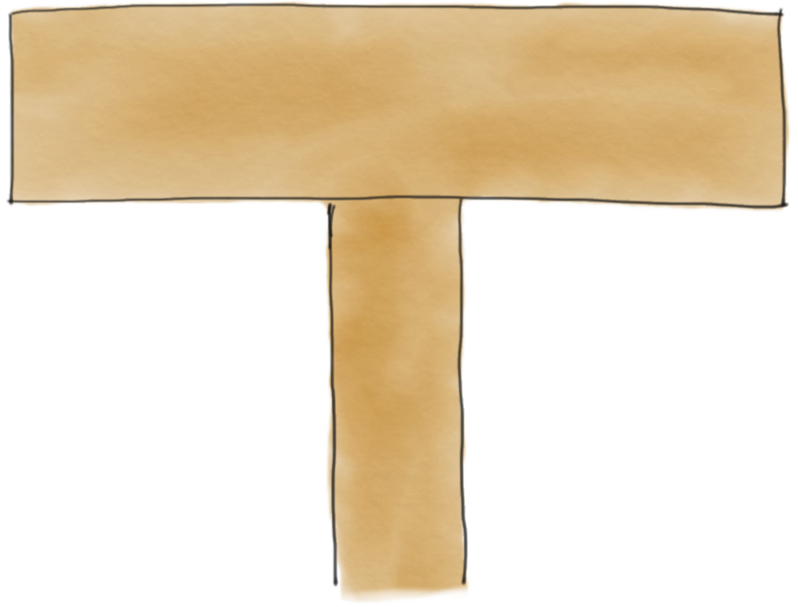 Minnegaten
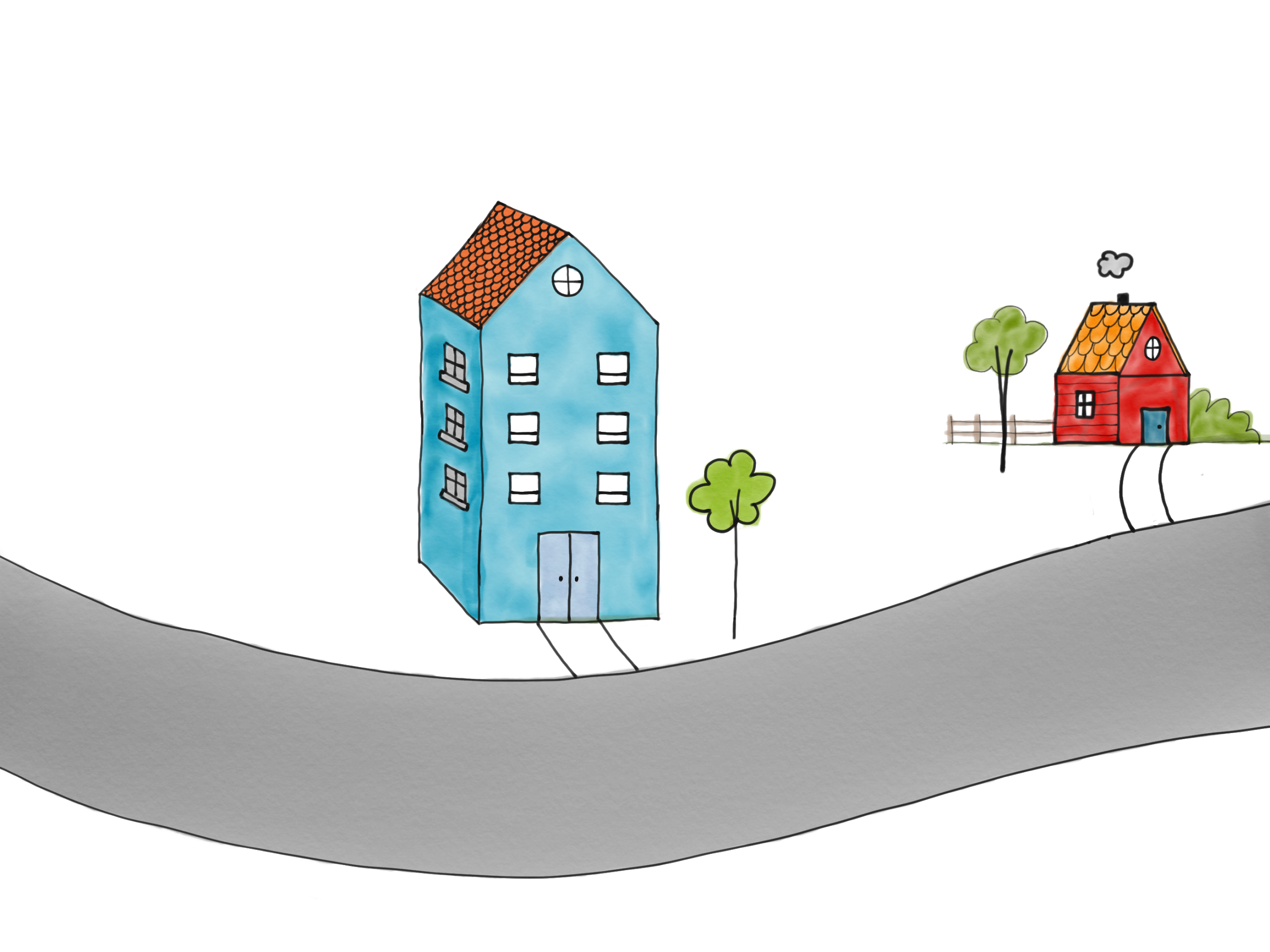 1
KarisHus = Hus(«blå») 
OlasHus = Hus(«rød»)
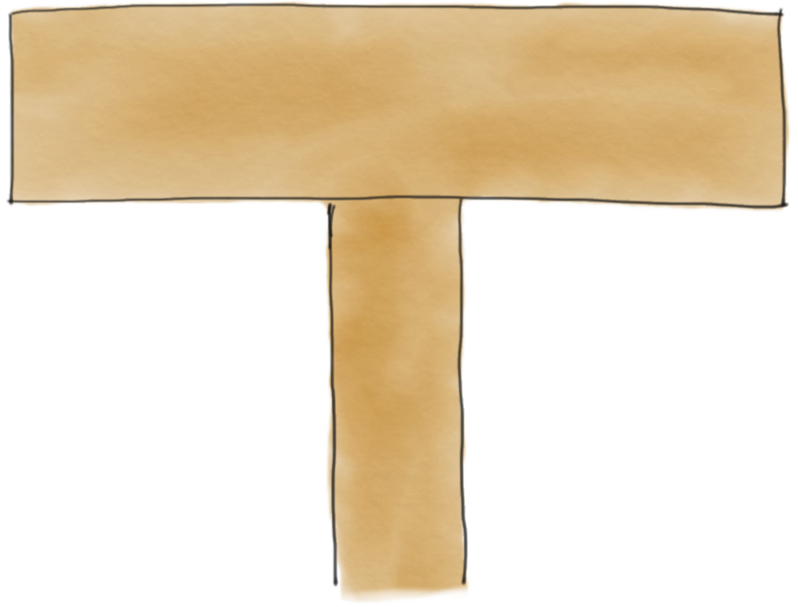 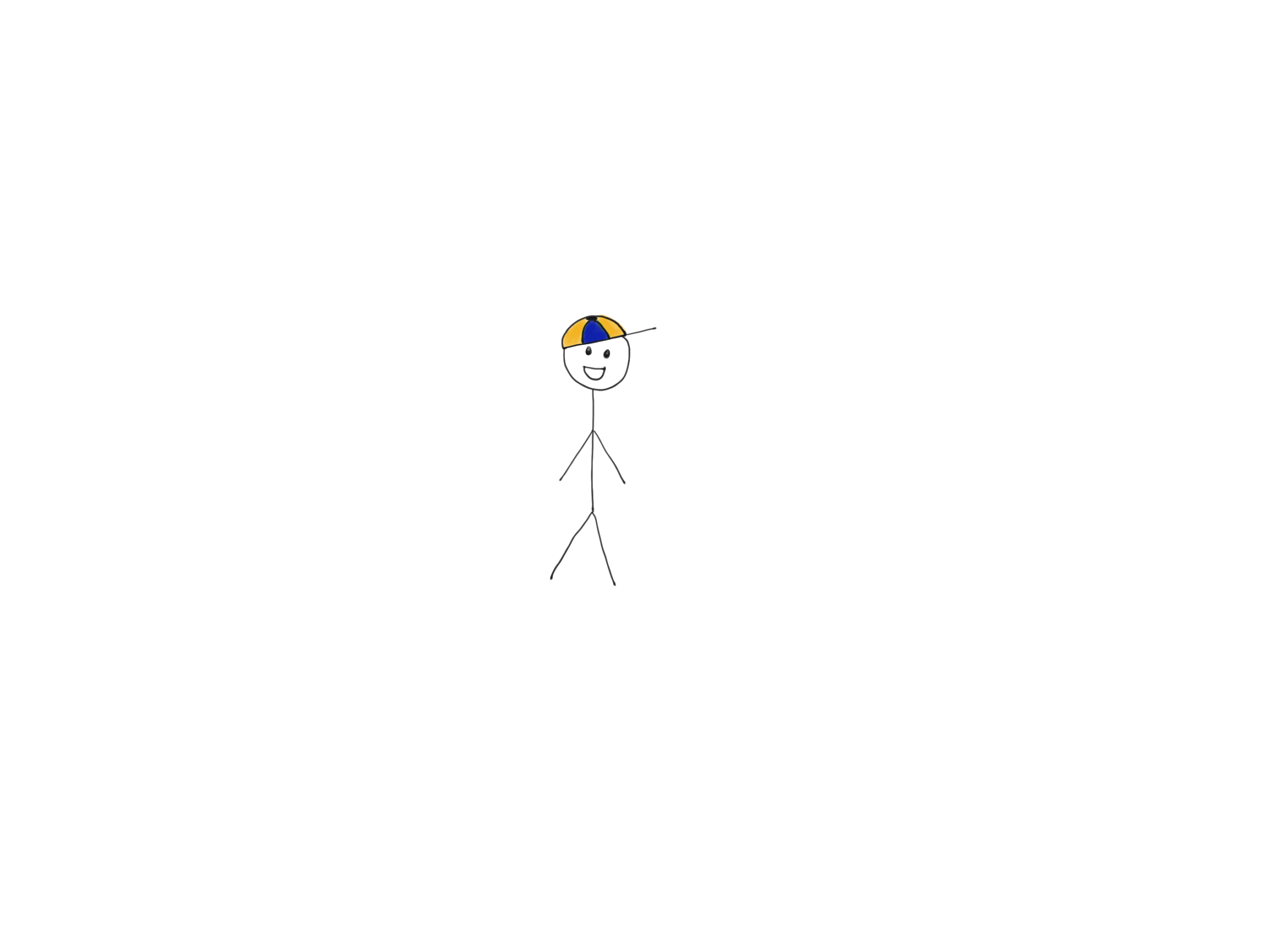 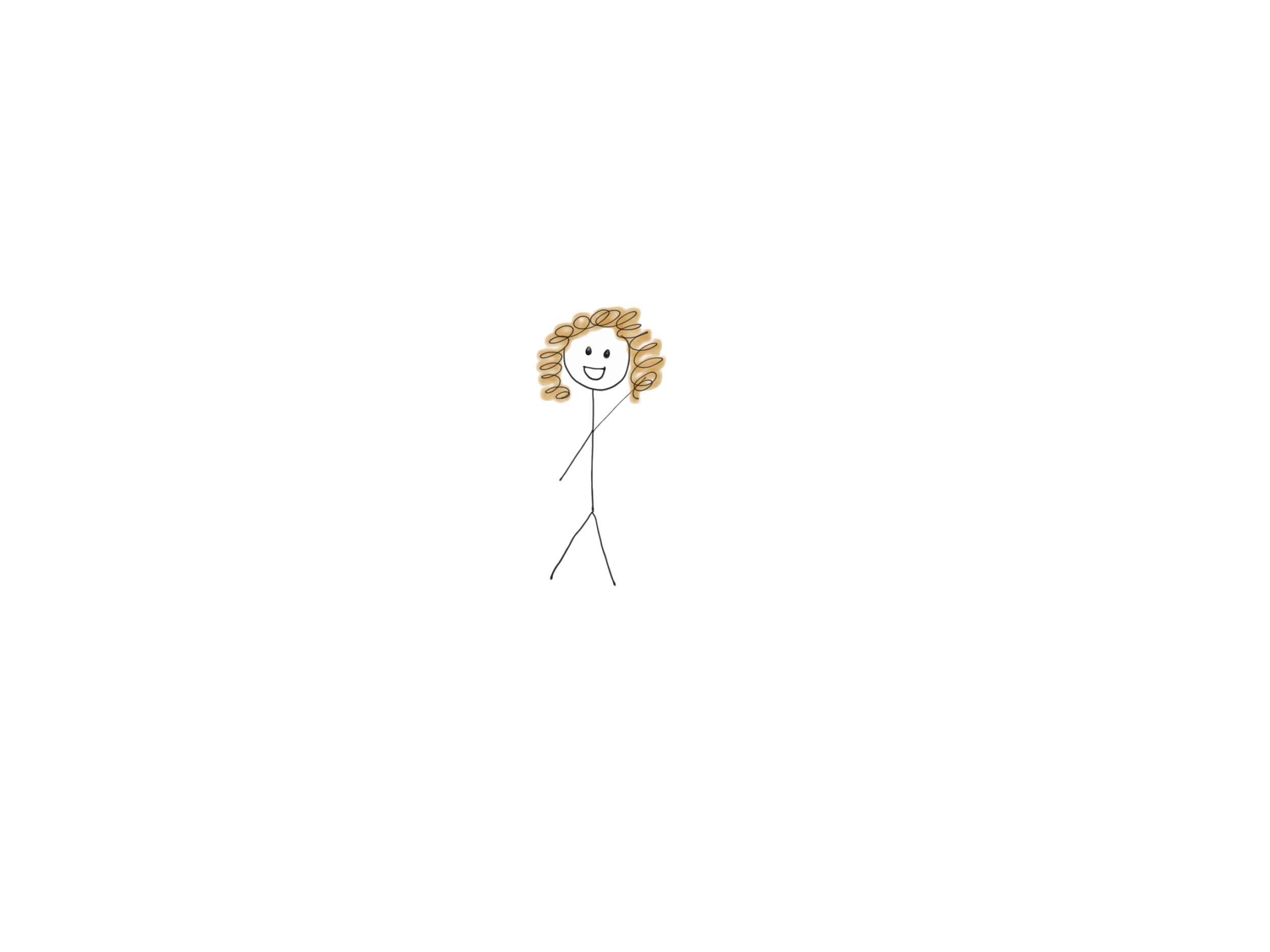 2
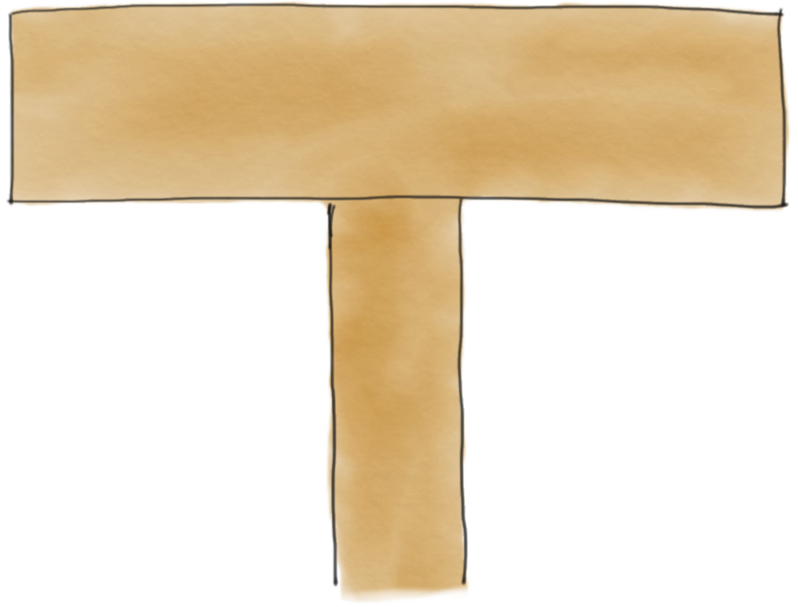 1
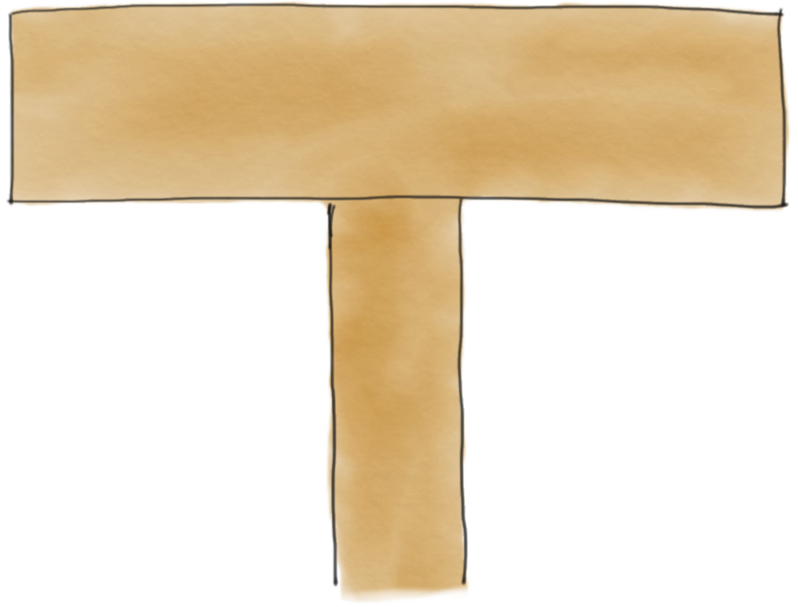 Minnegaten
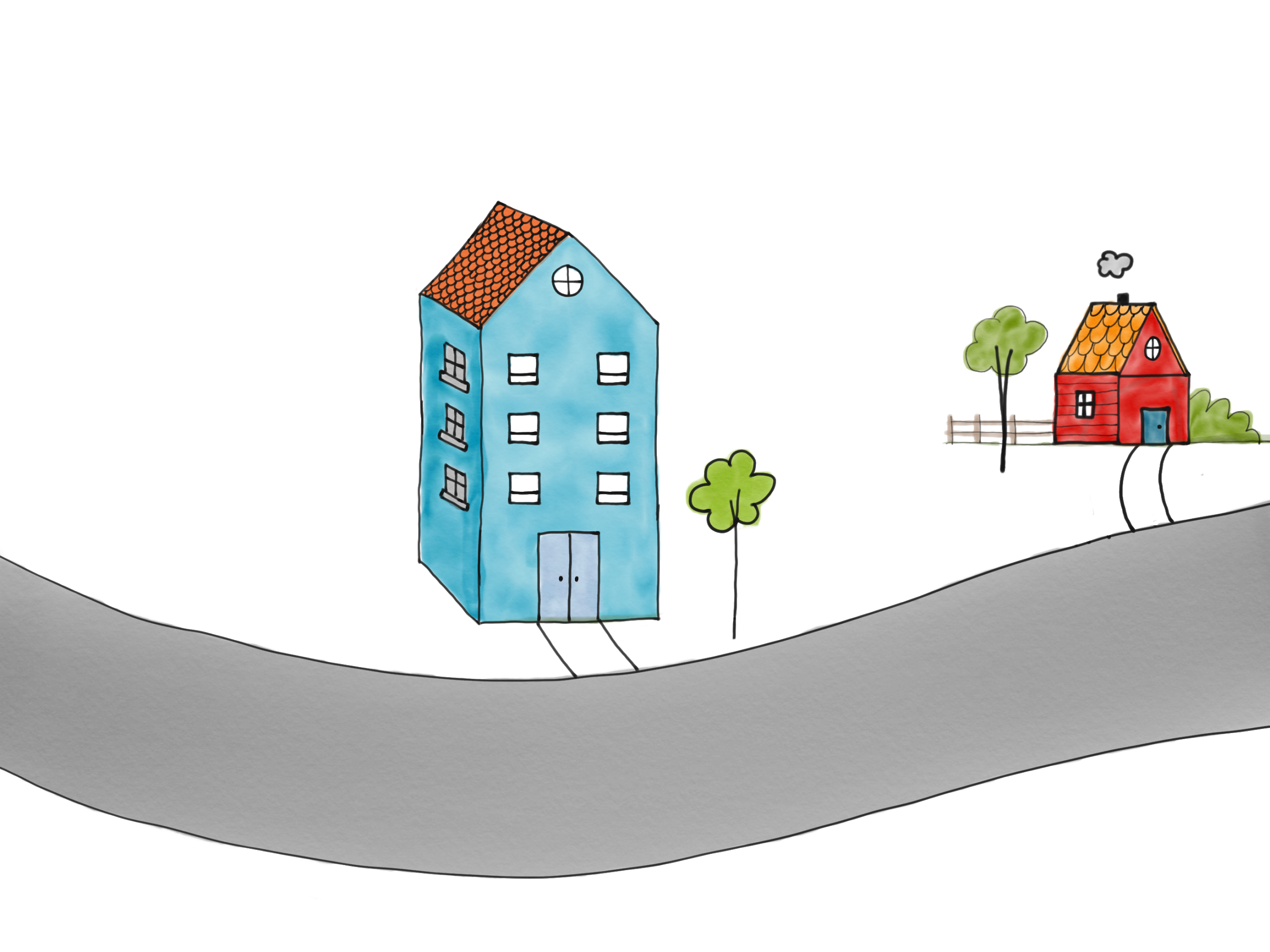 1
KarisHus = Hus(«blå») 
OlasHus = Hus(«rød»)
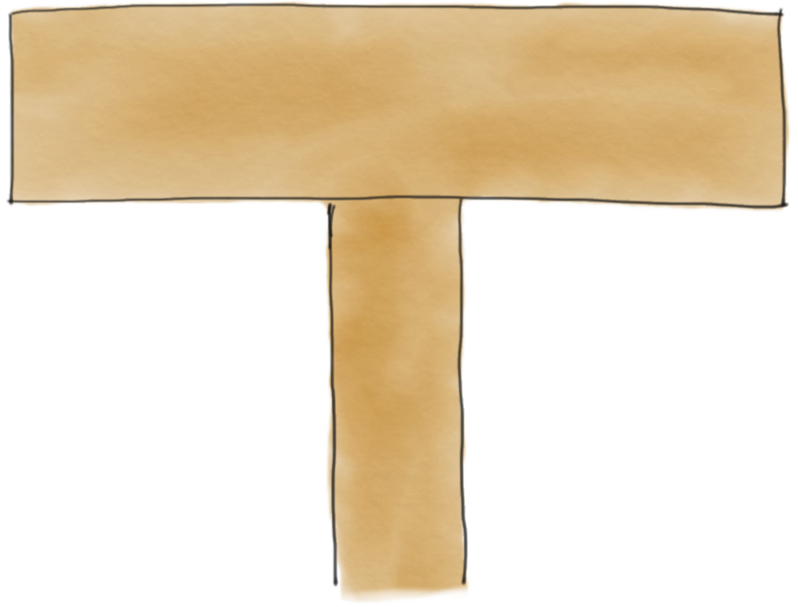 Så blir Olas hus satt til å være det røde huset
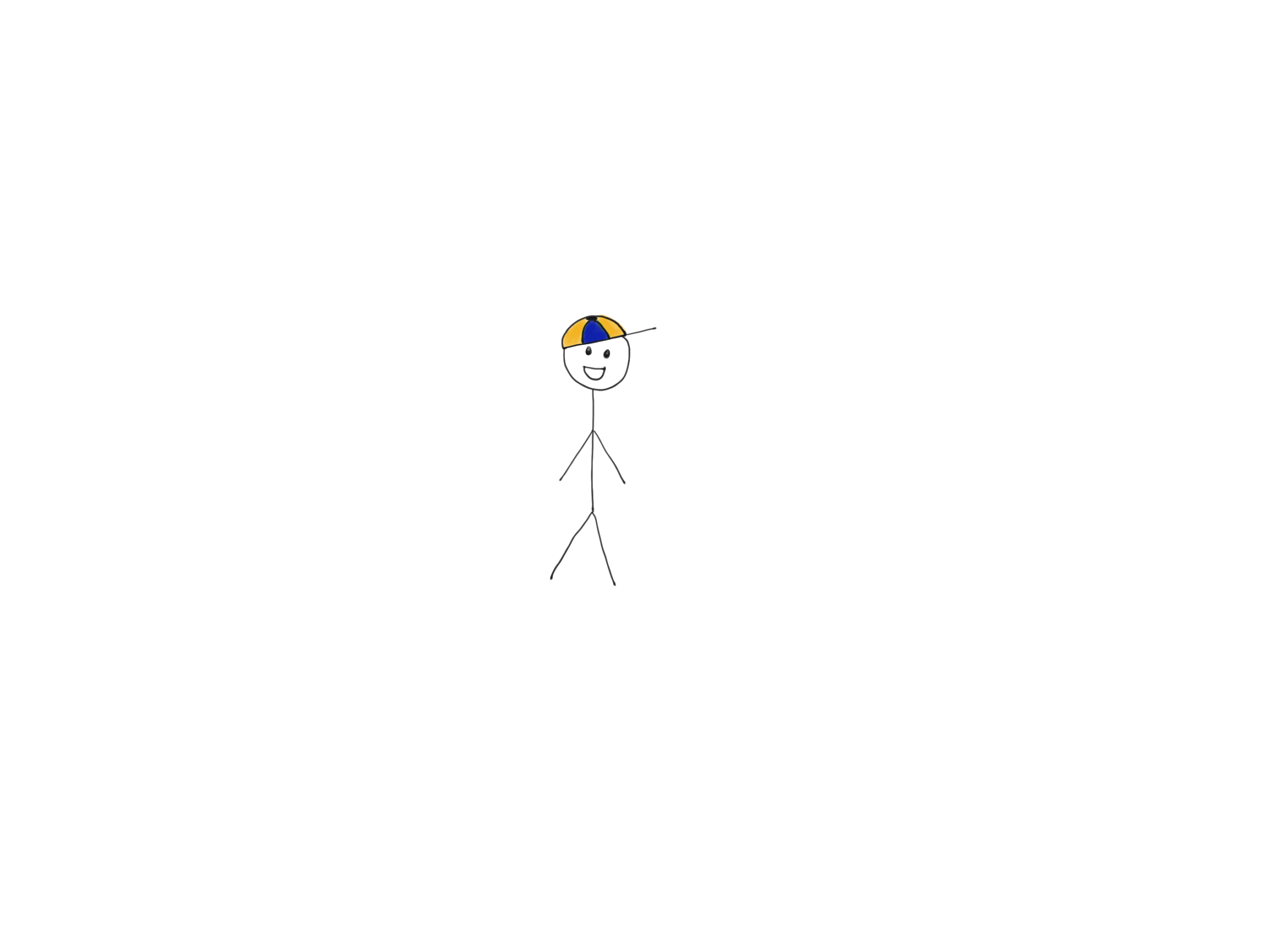 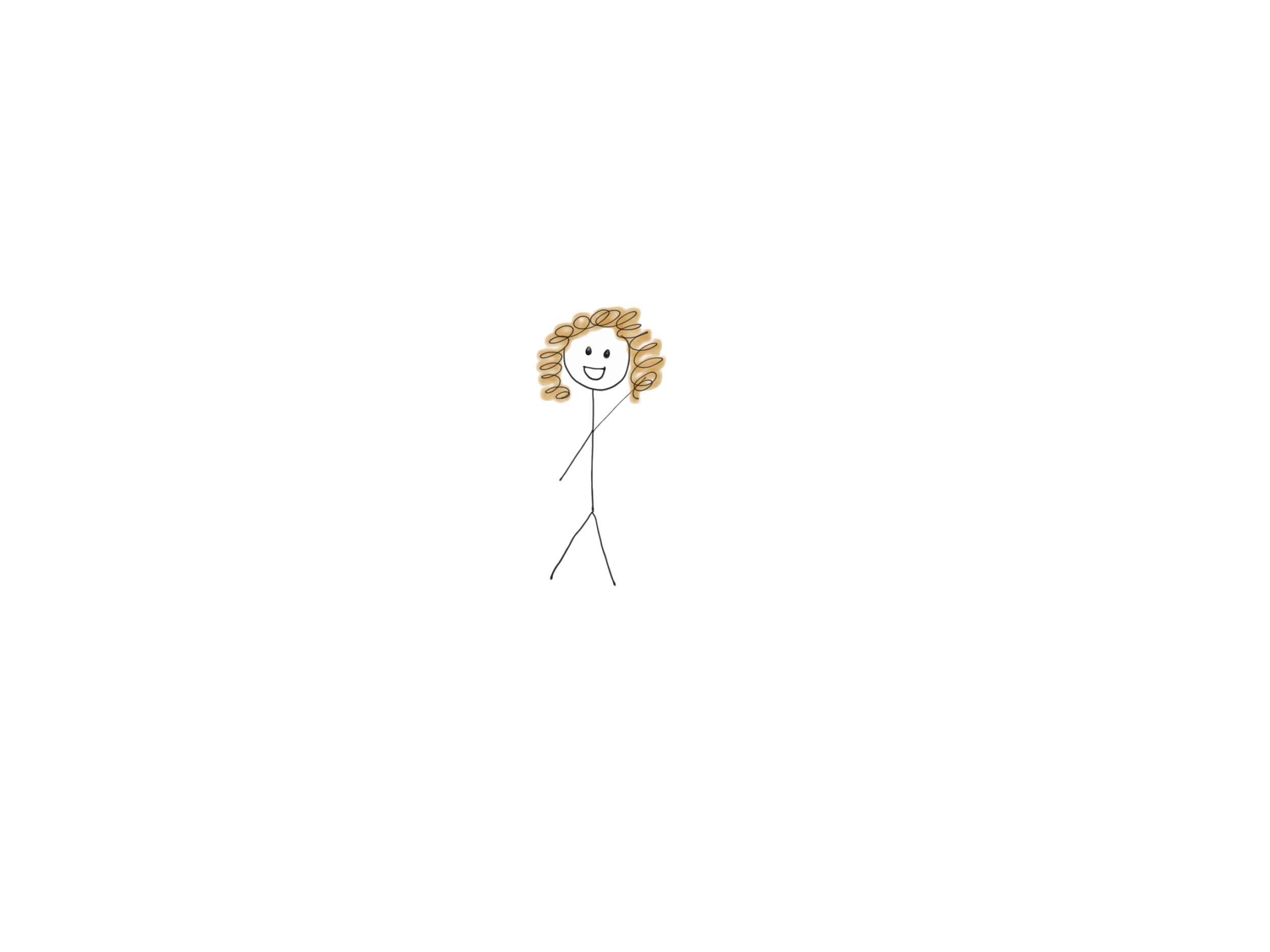 2
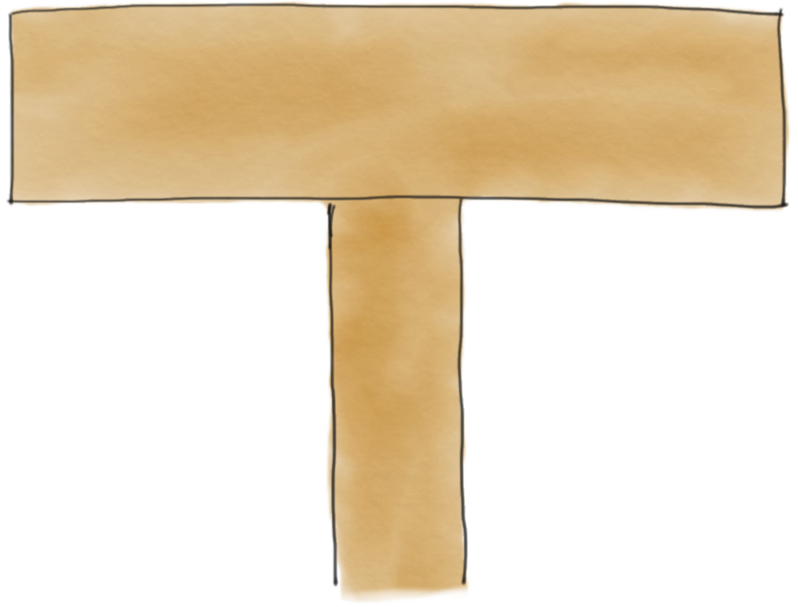 1
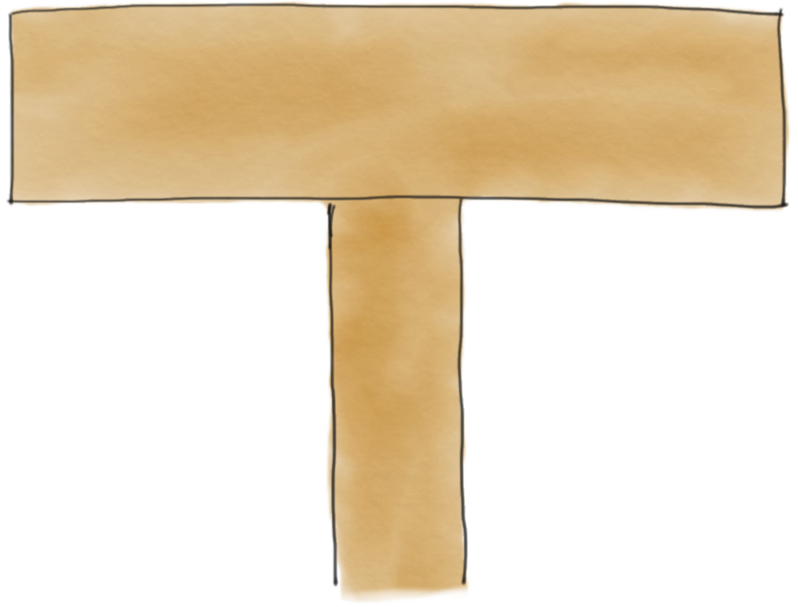 Minnegaten
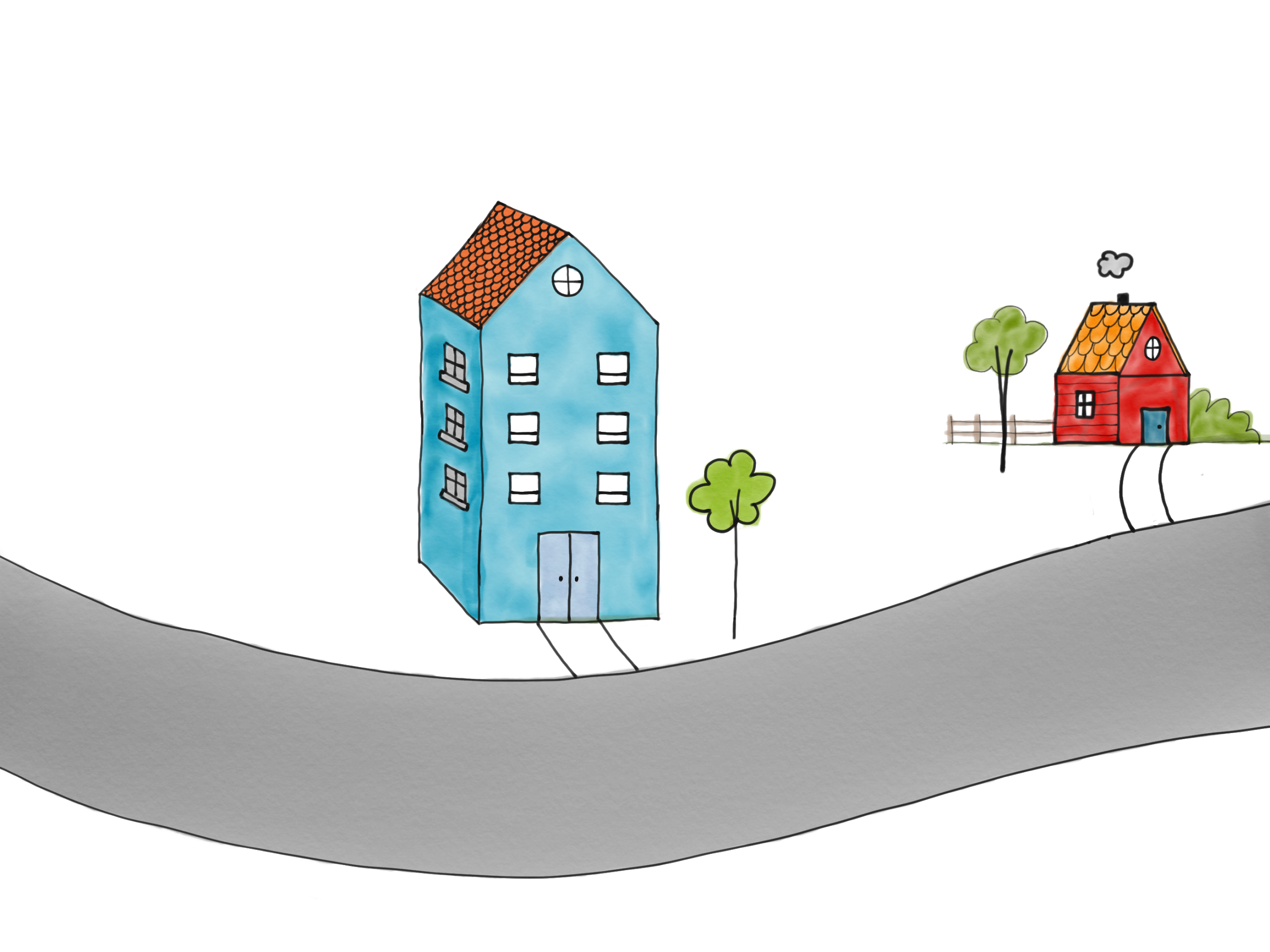 1
KarisHus = Hus(«blå») 
OlasHus = Hus(«rød»)
OlasHus = KarisHus
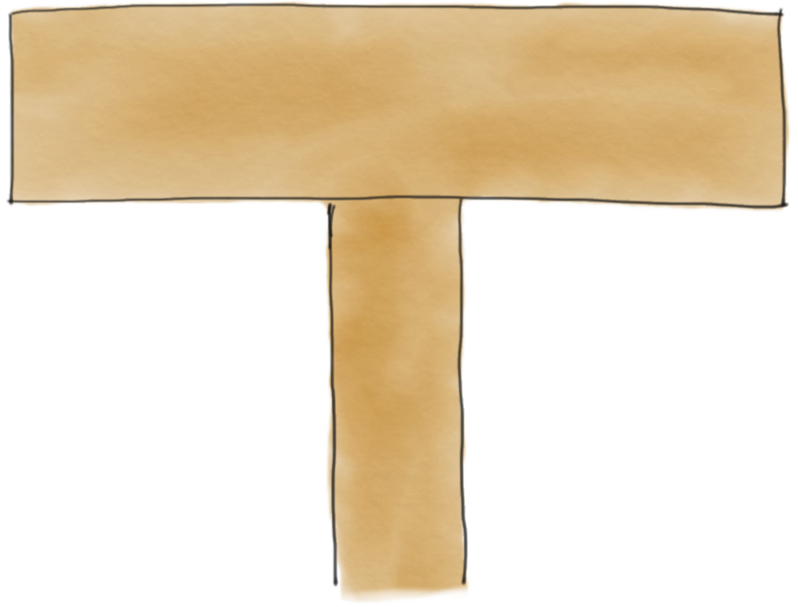 2
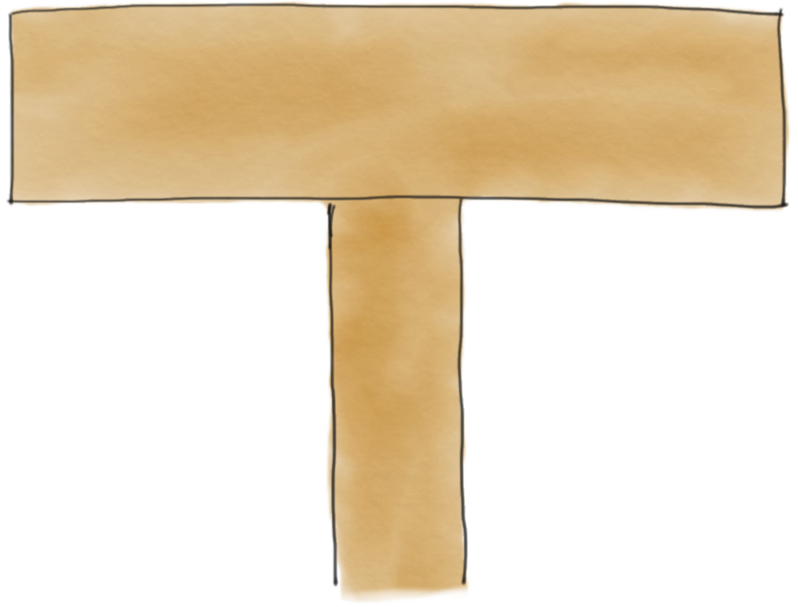 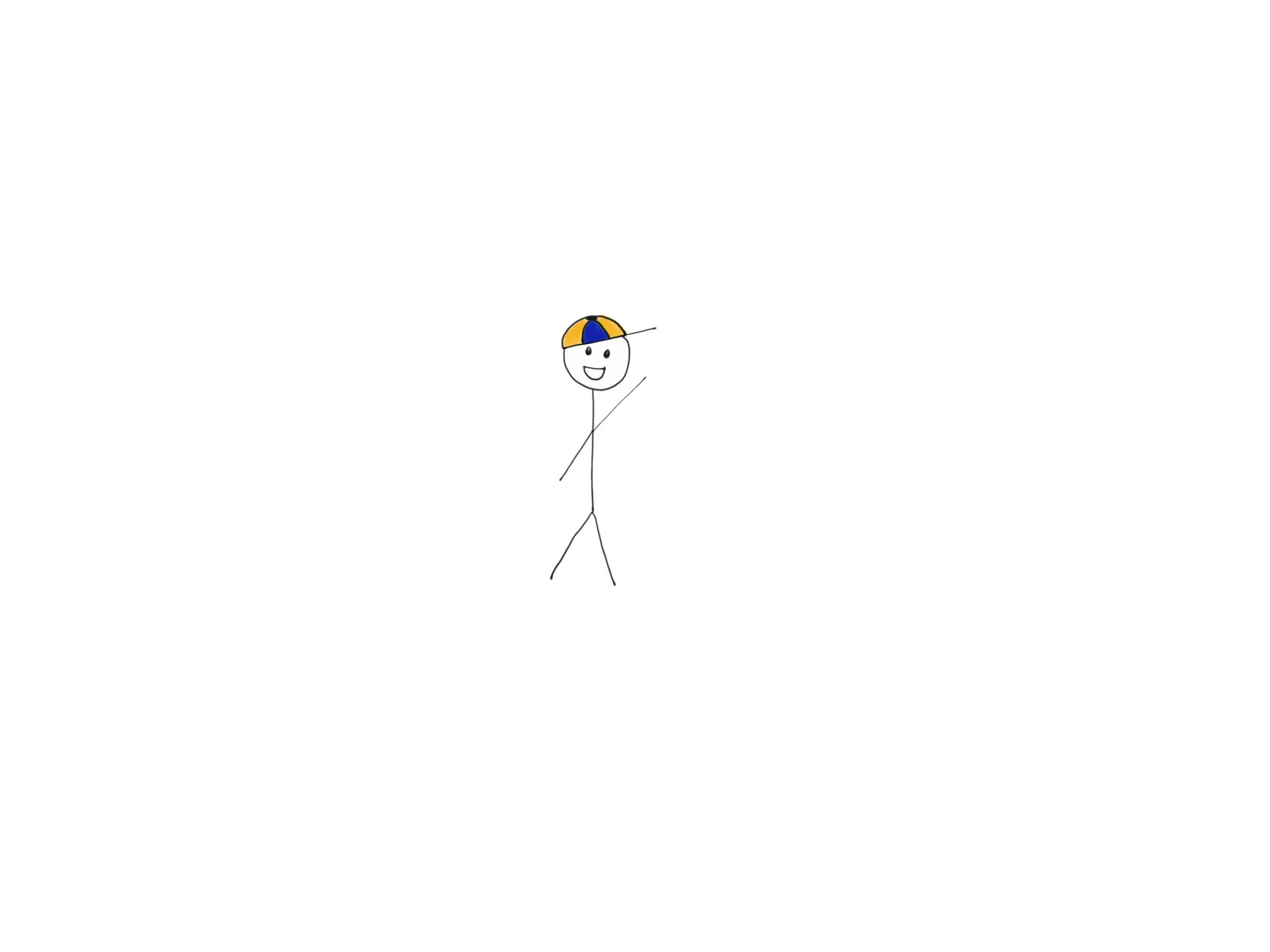 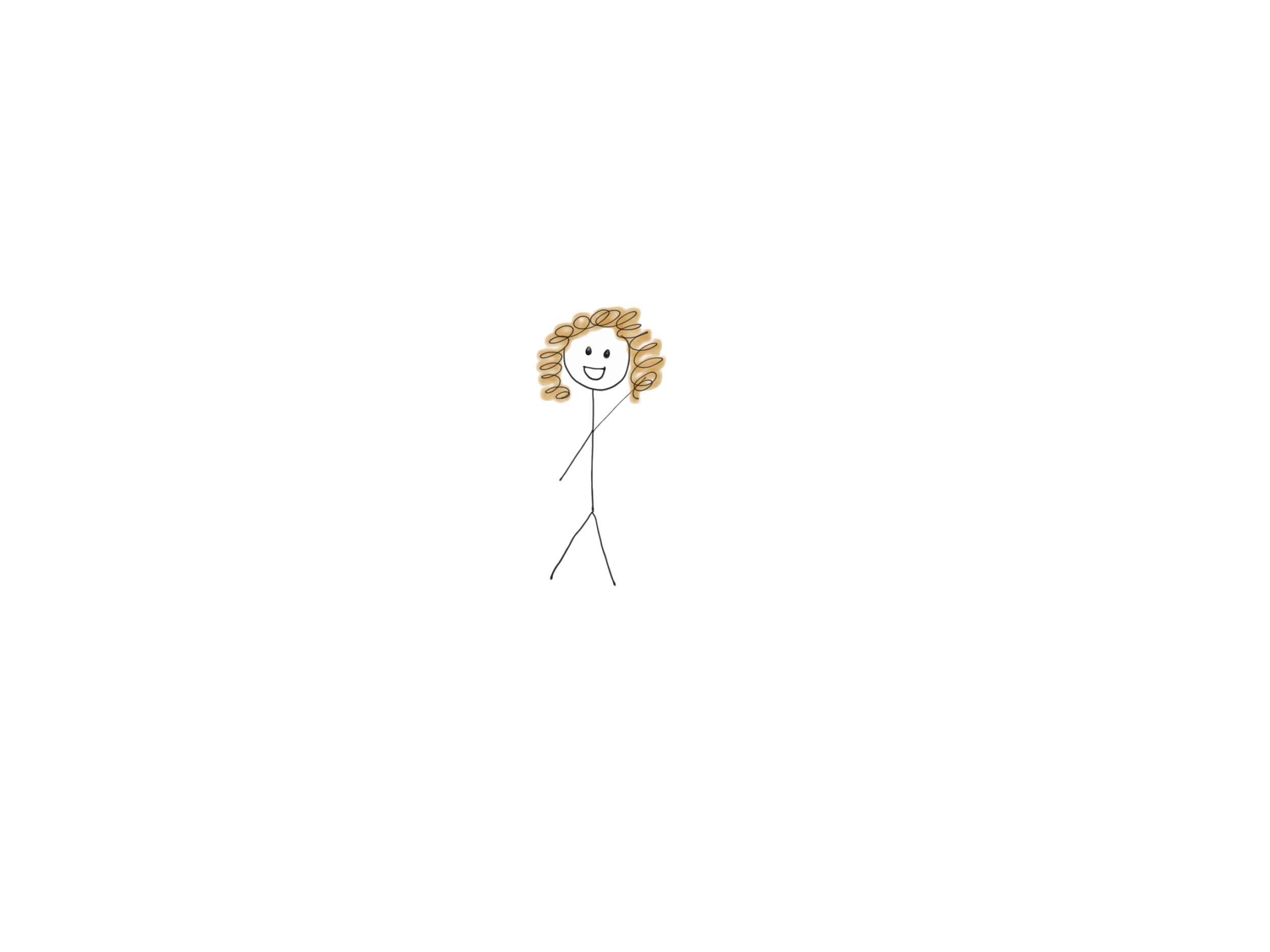 2
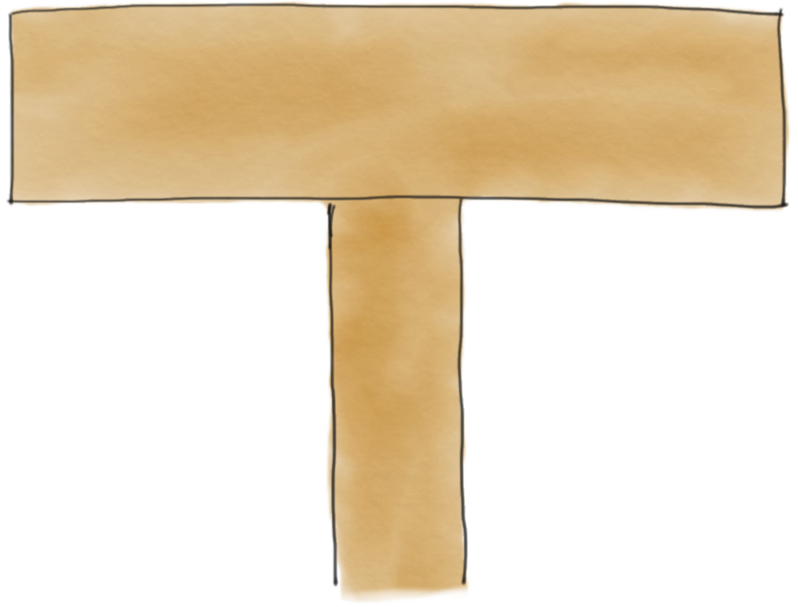 1
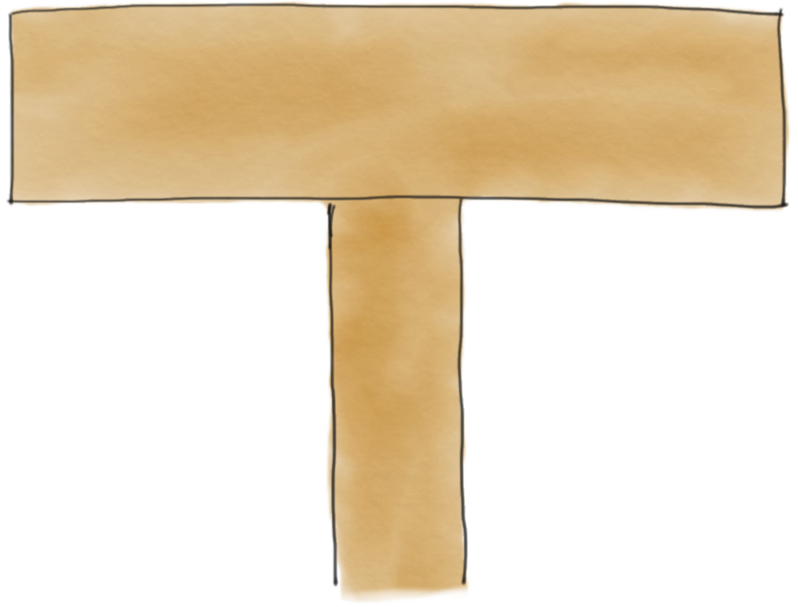 Minnegaten
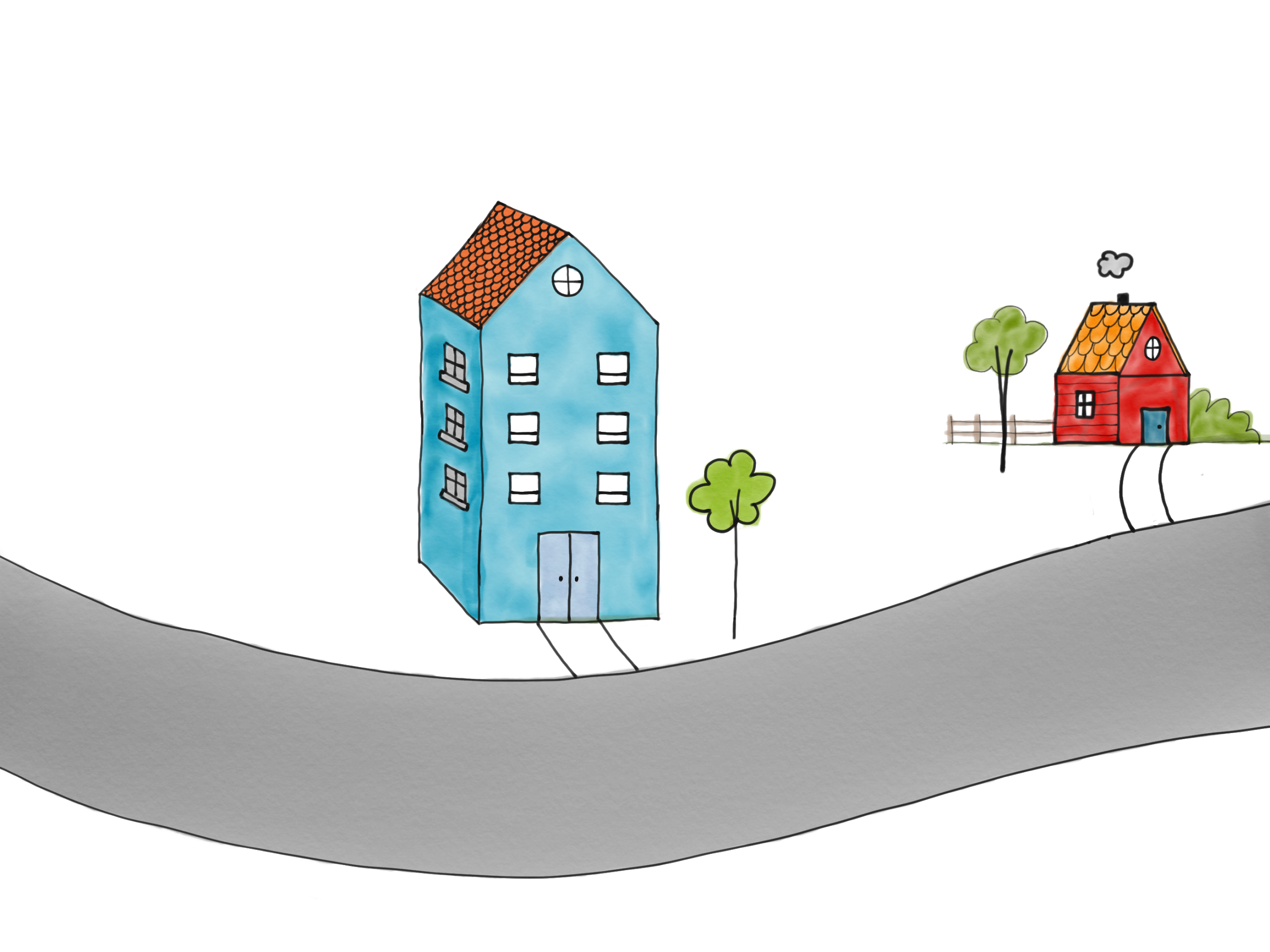 1
KarisHus = Hus(«blå») 
OlasHus = Hus(«rød»)
OlasHus = KarisHus
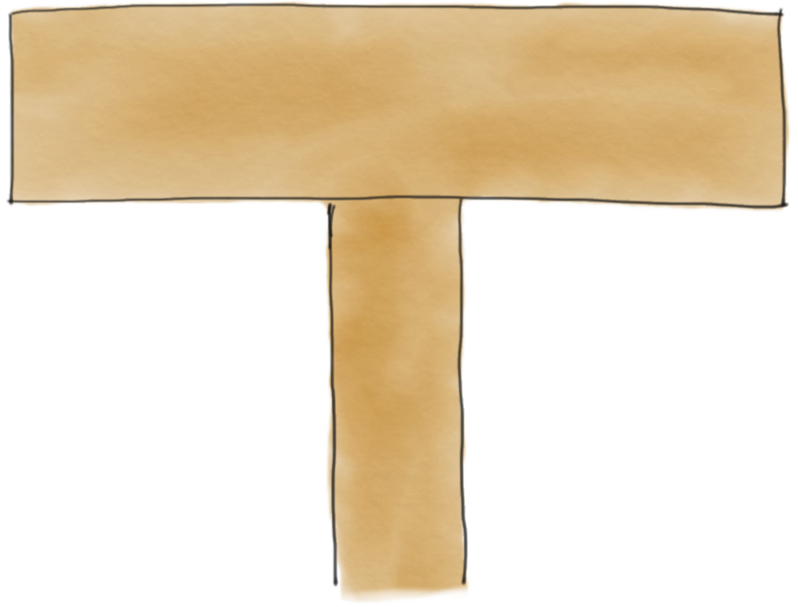 Ola sitt hus er det samme som Kari sitt hus
2
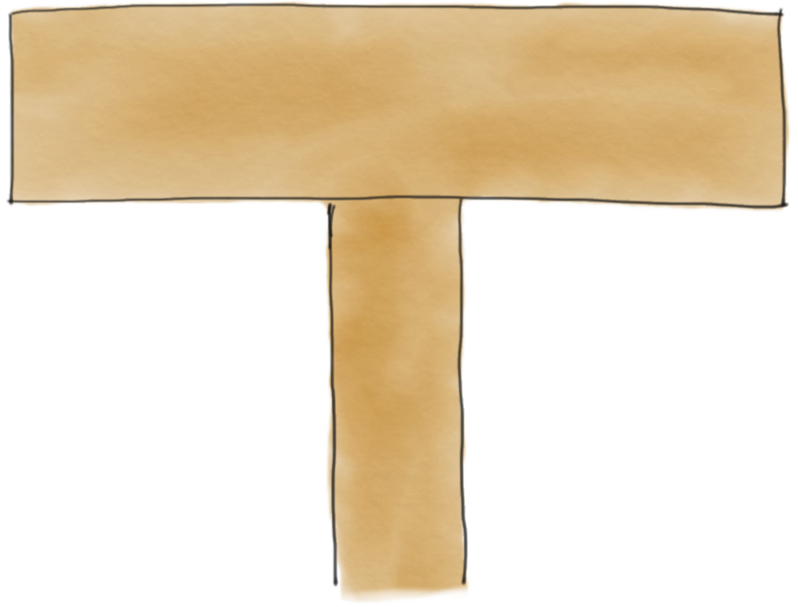 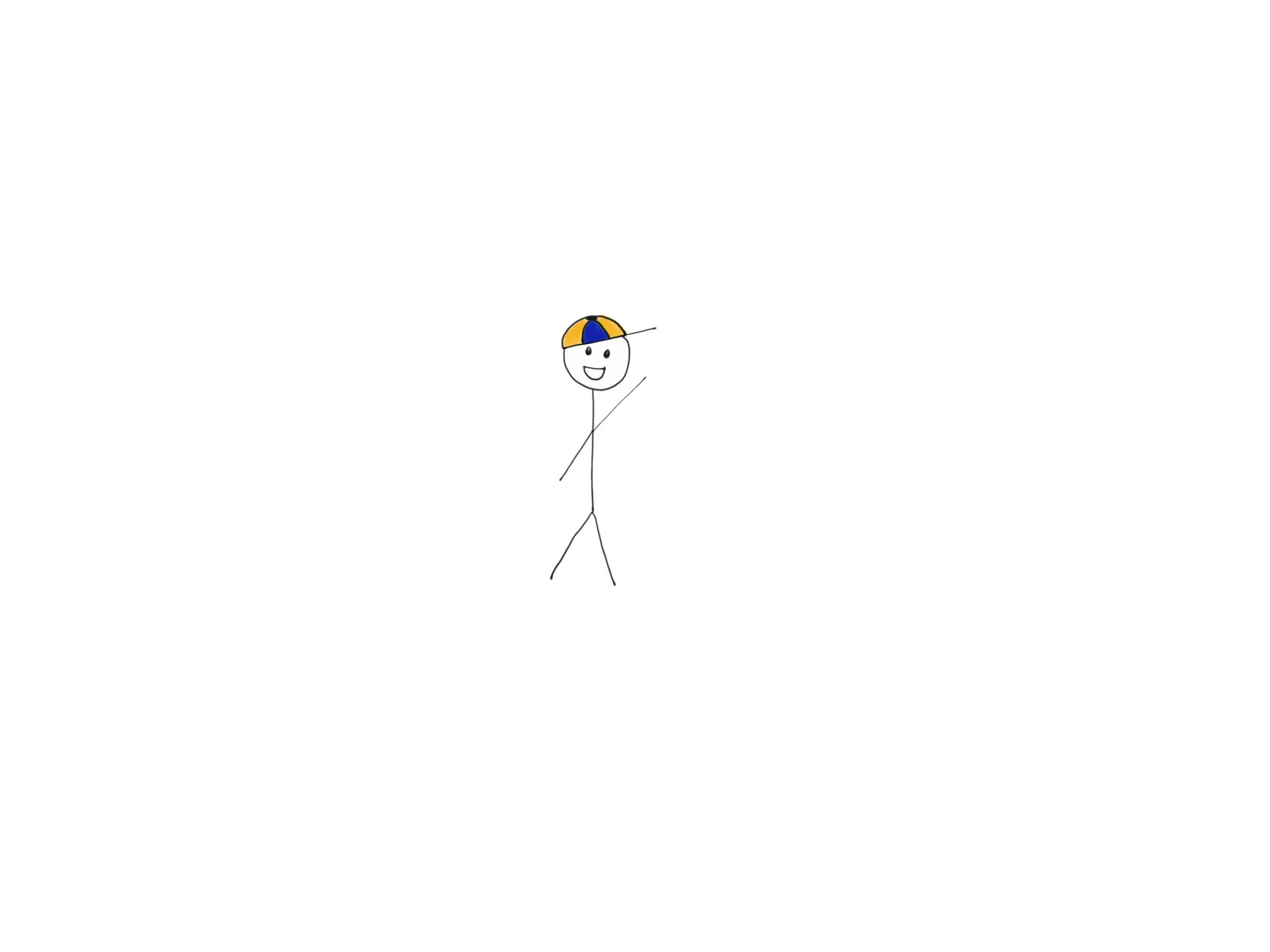 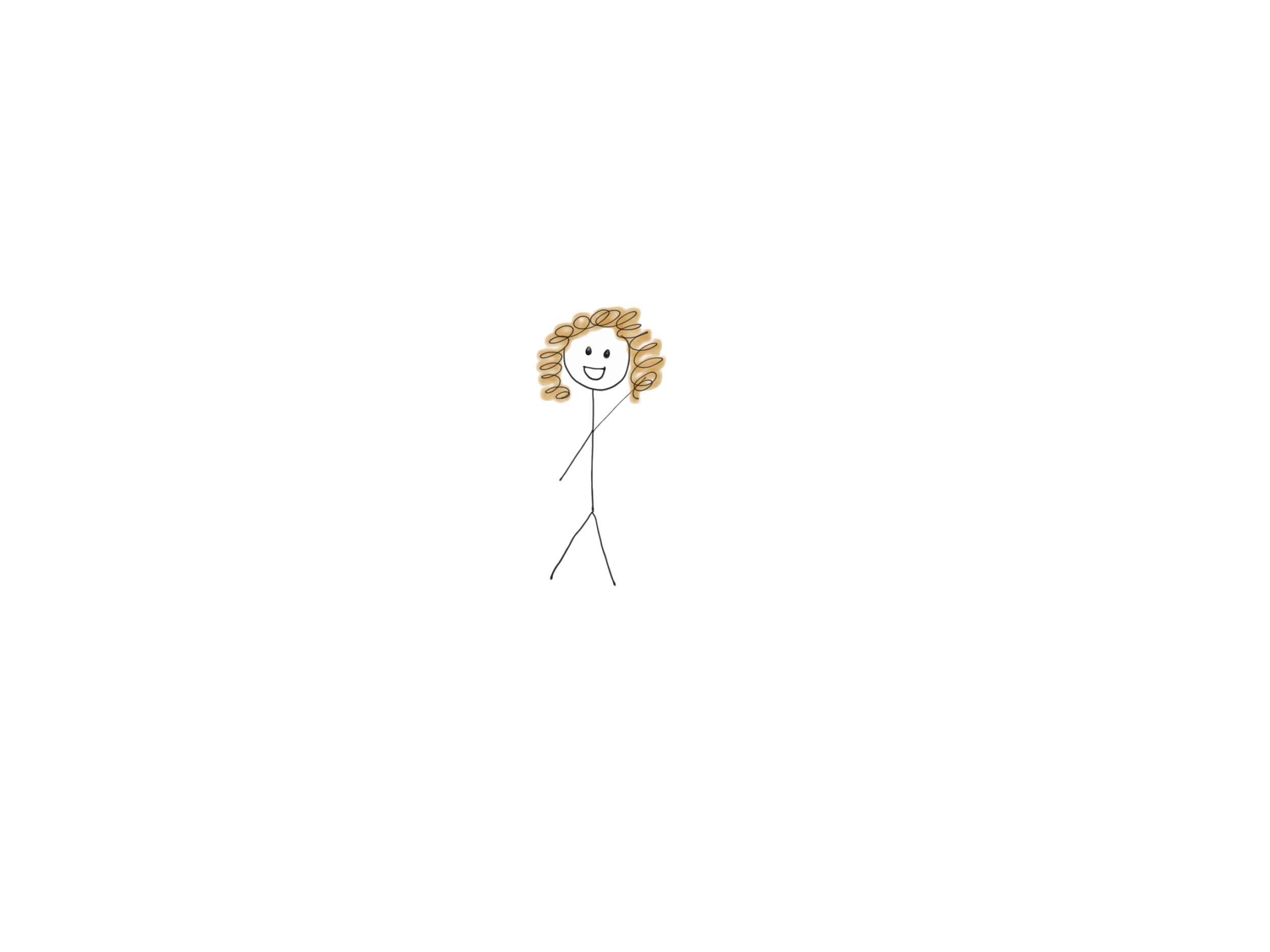 2
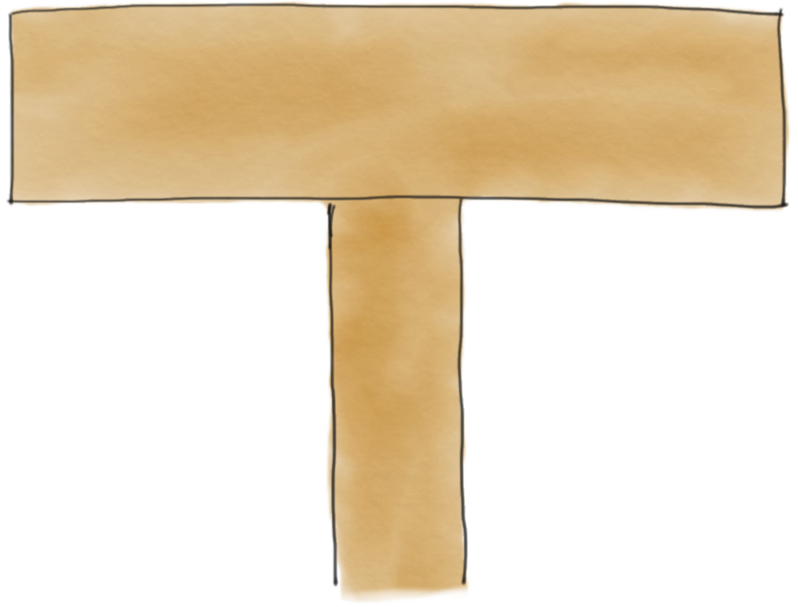 1
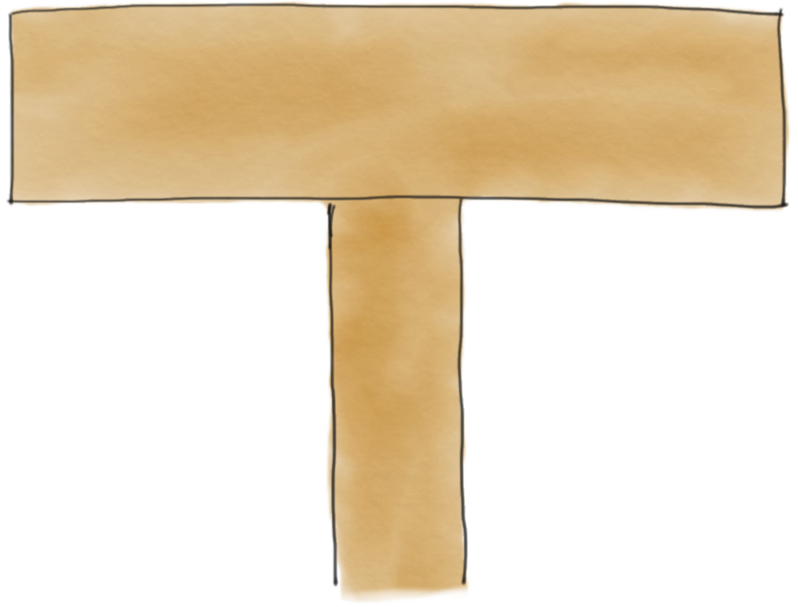 Minnegaten
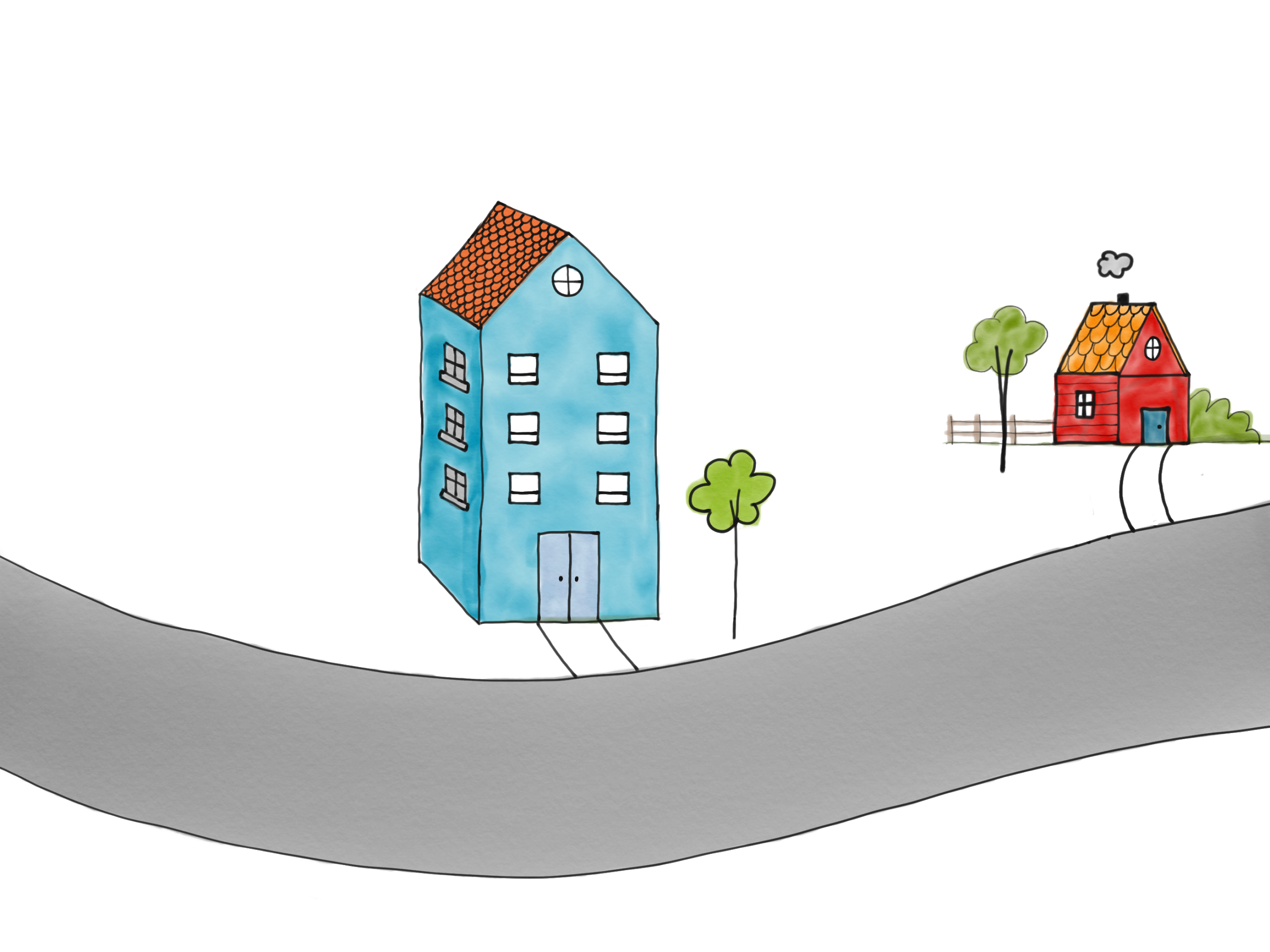 KarisHus = («blå») 
OlasHus = («rød»)
OlasHus = KarisHus
1
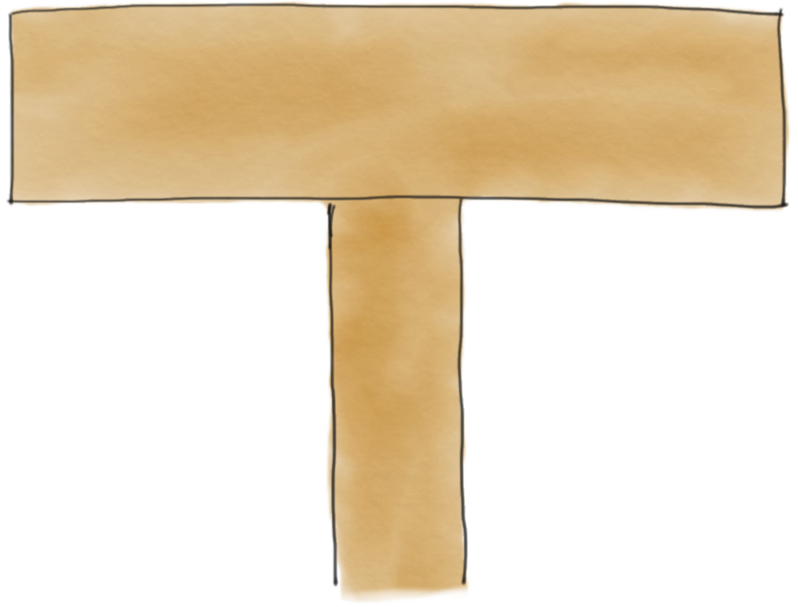 2
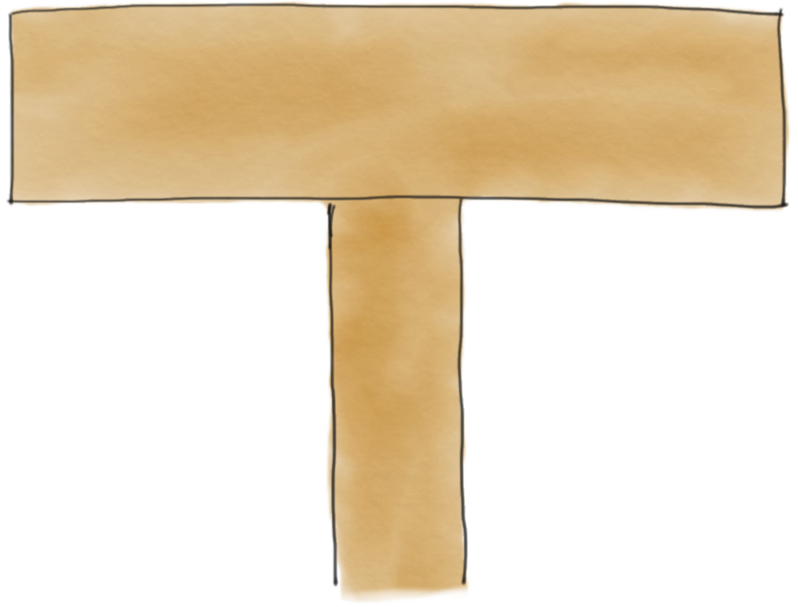 1
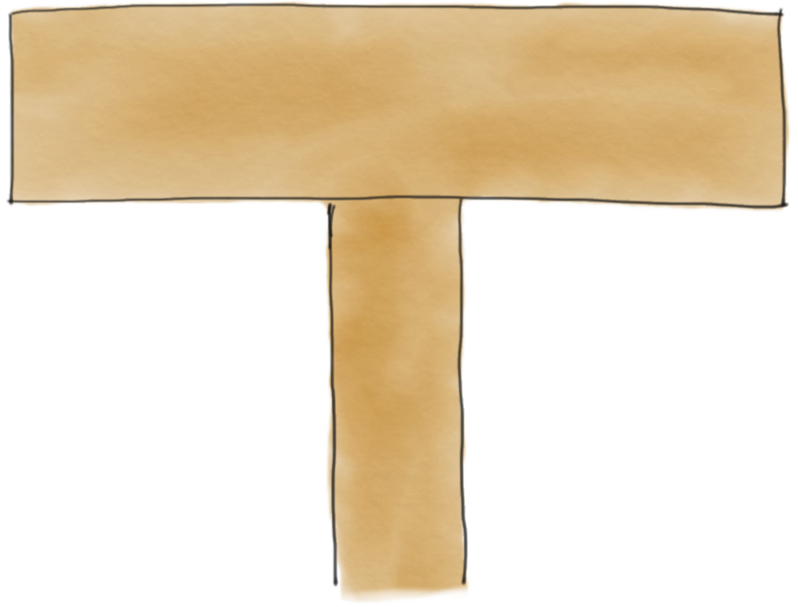 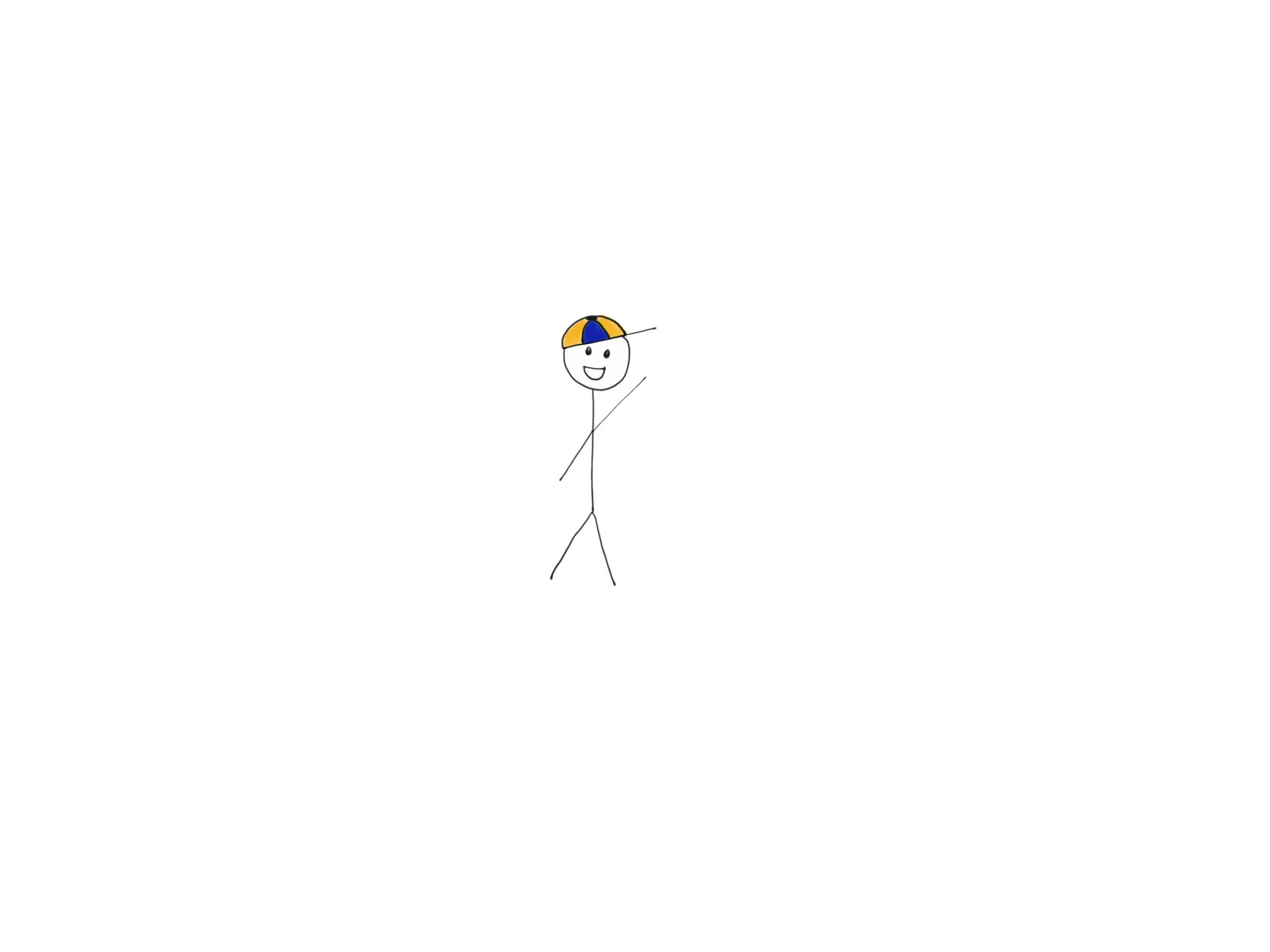 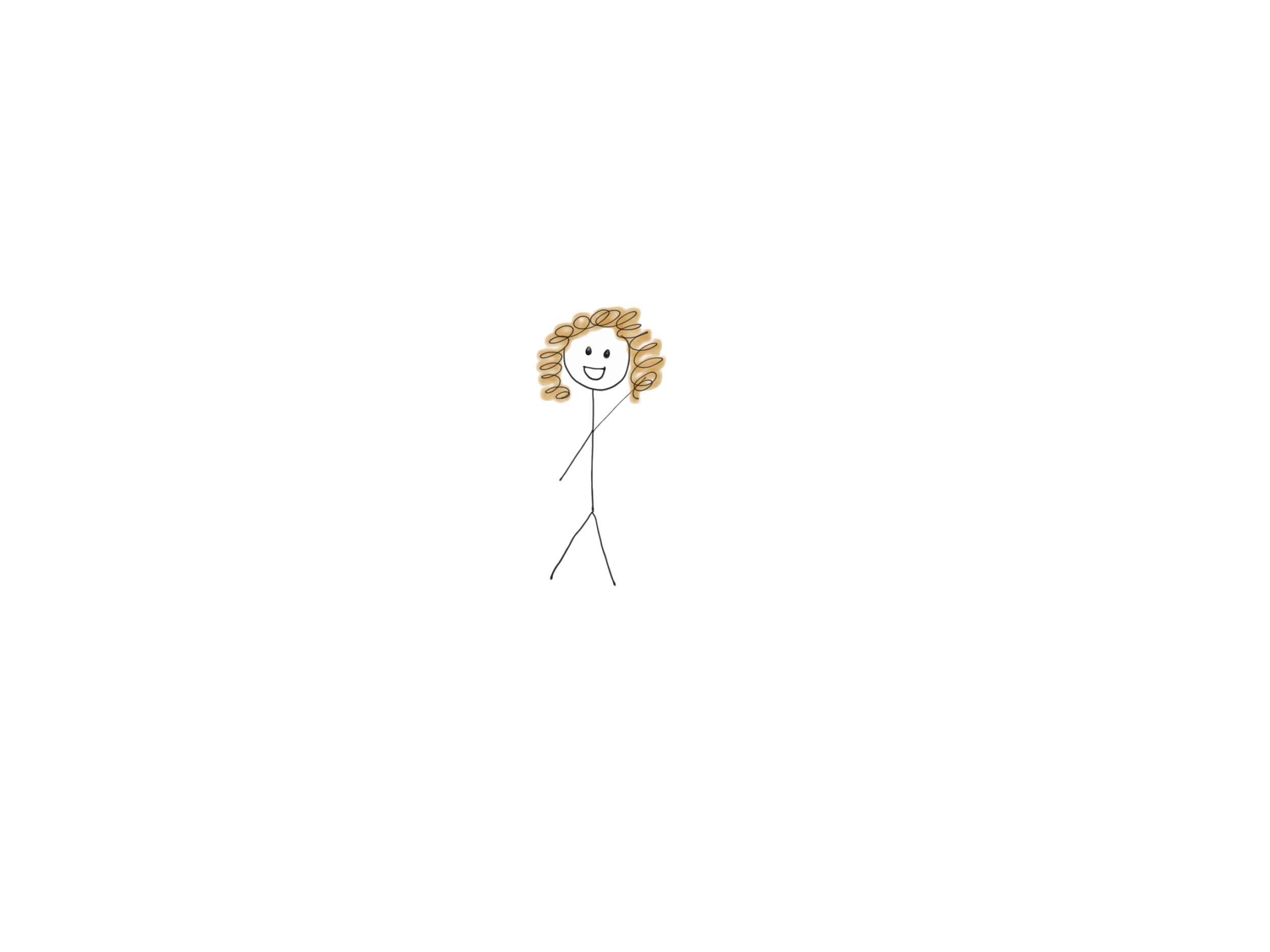 2
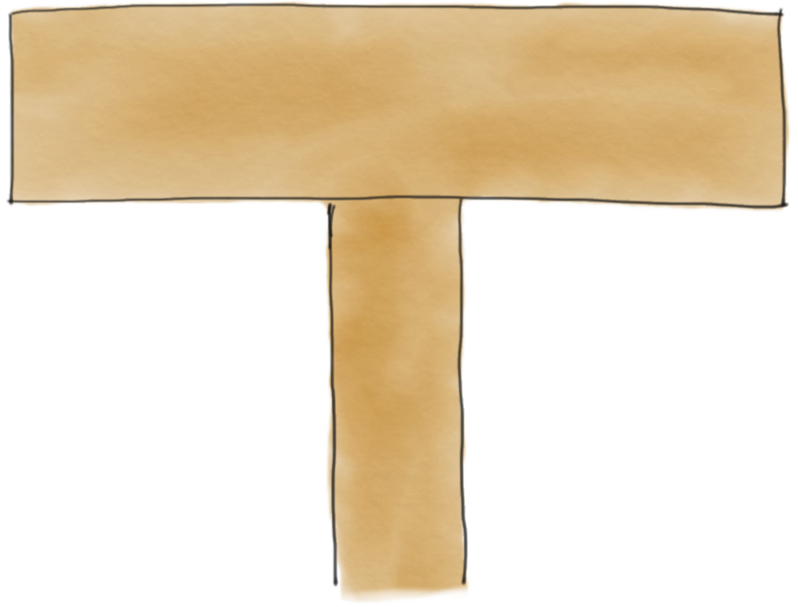 1
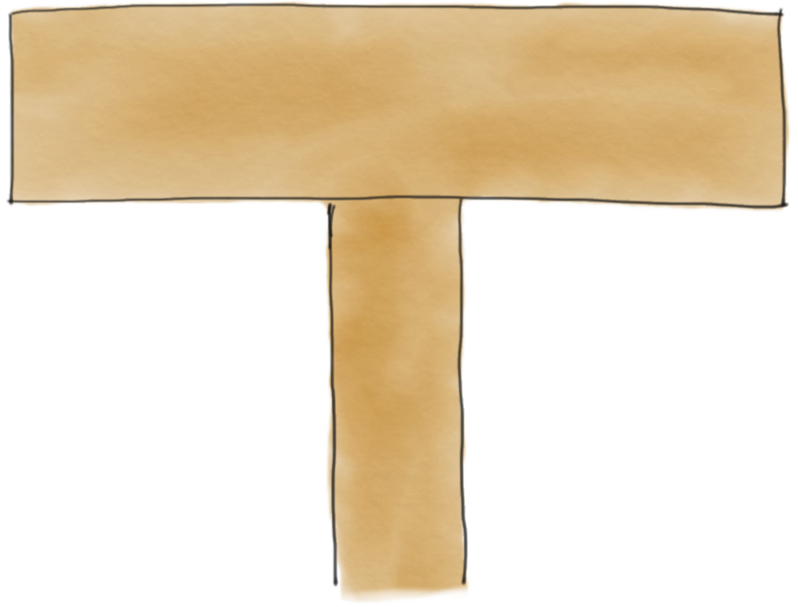 Minnegaten
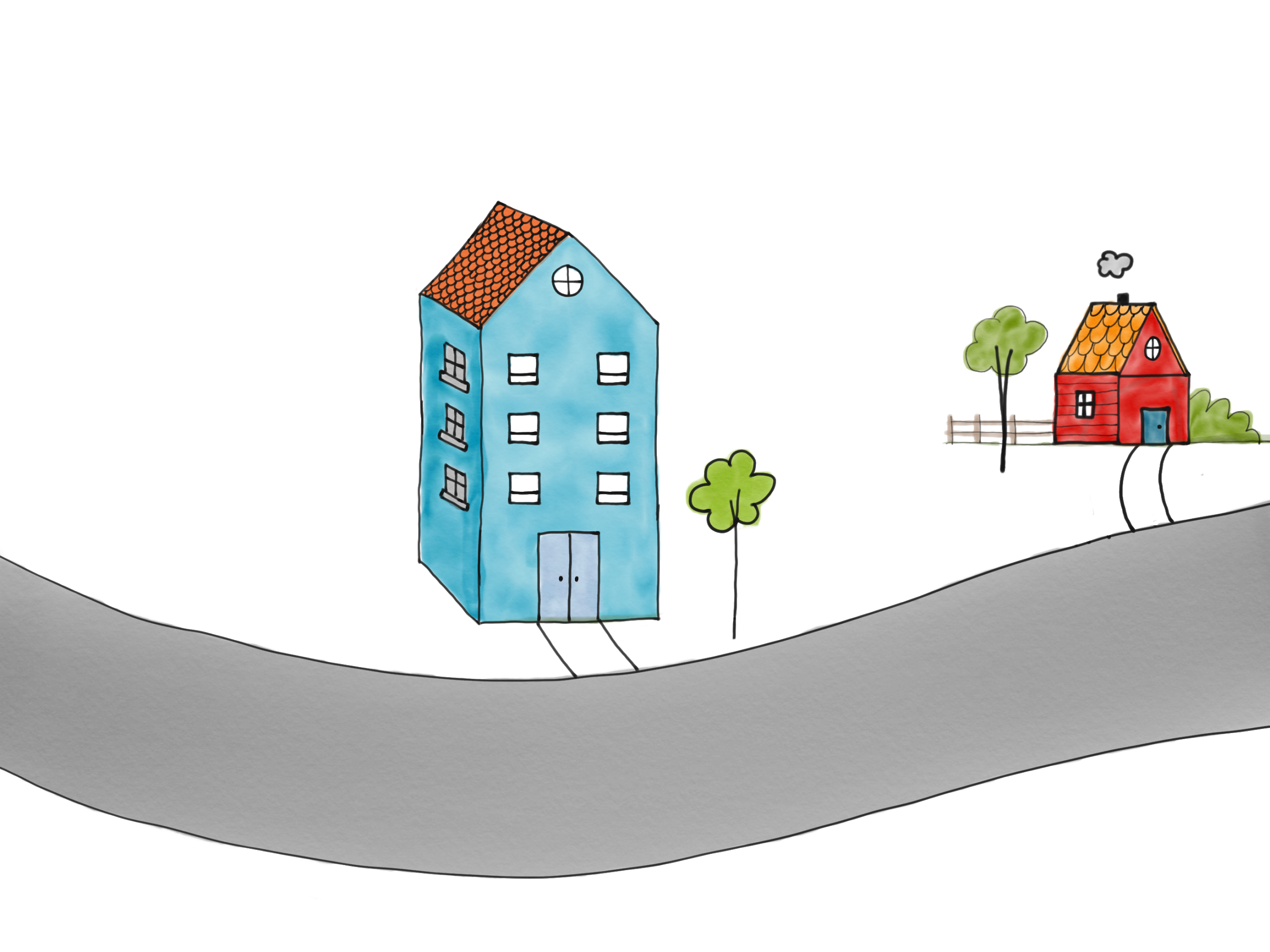 1
KarisHus = Hus(«blå») 
OlasHus = Hus(«rød»)
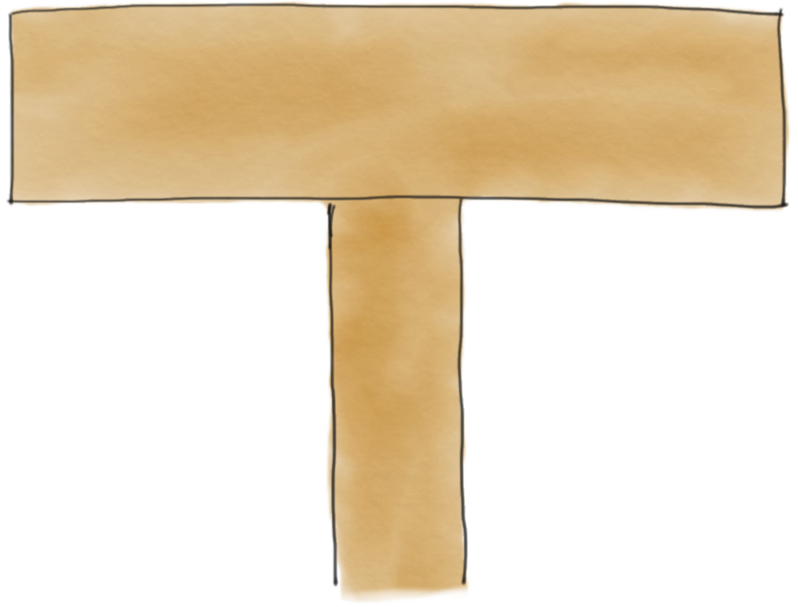 2
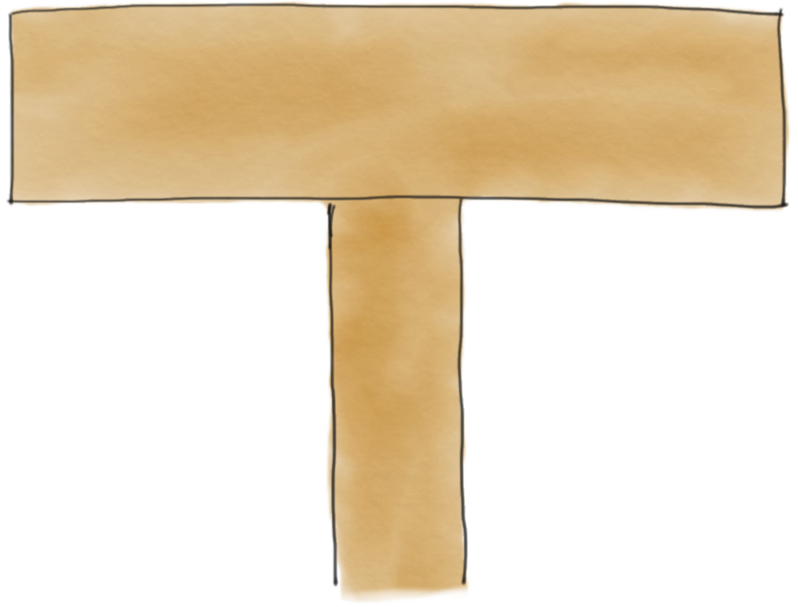 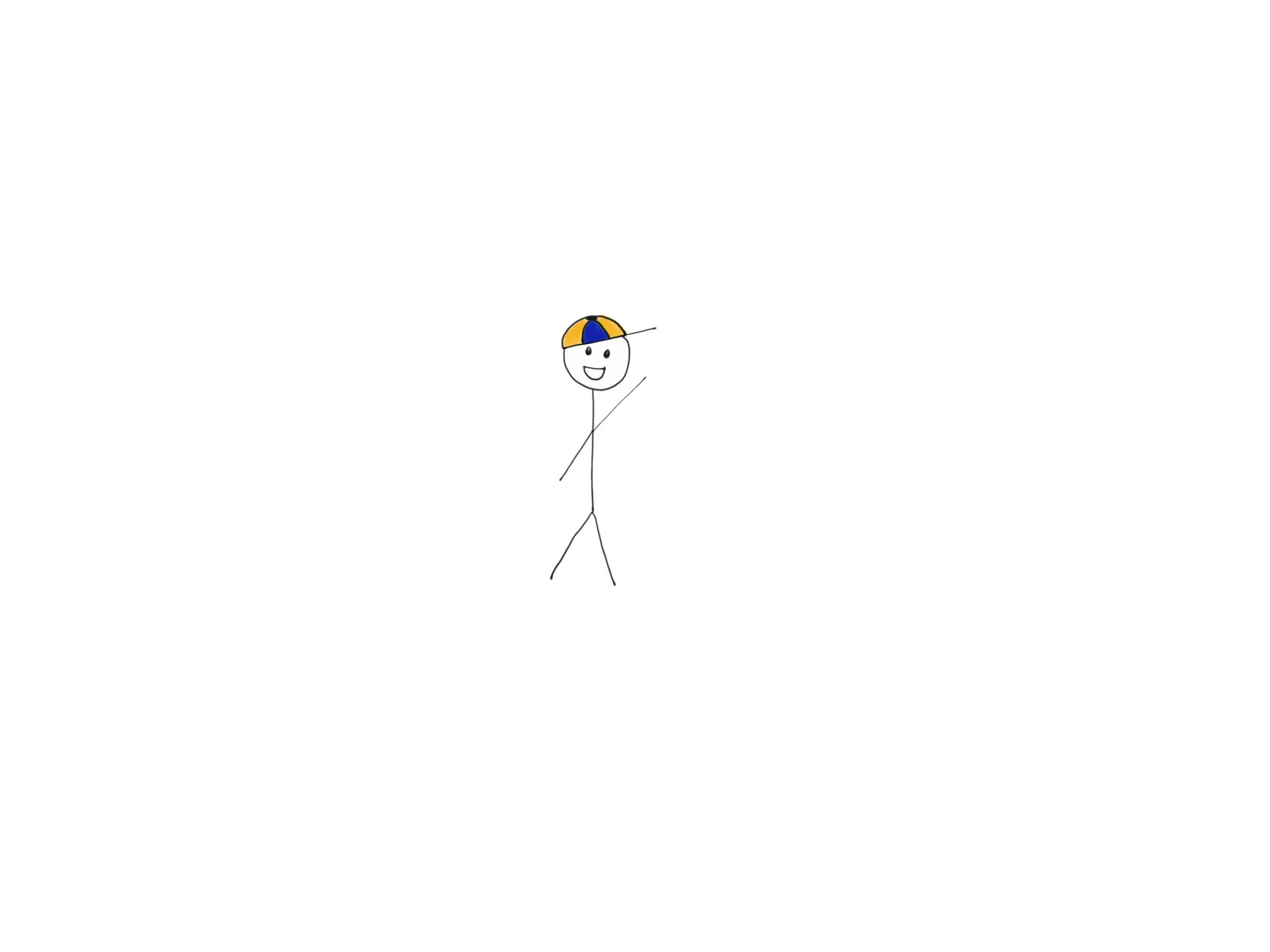 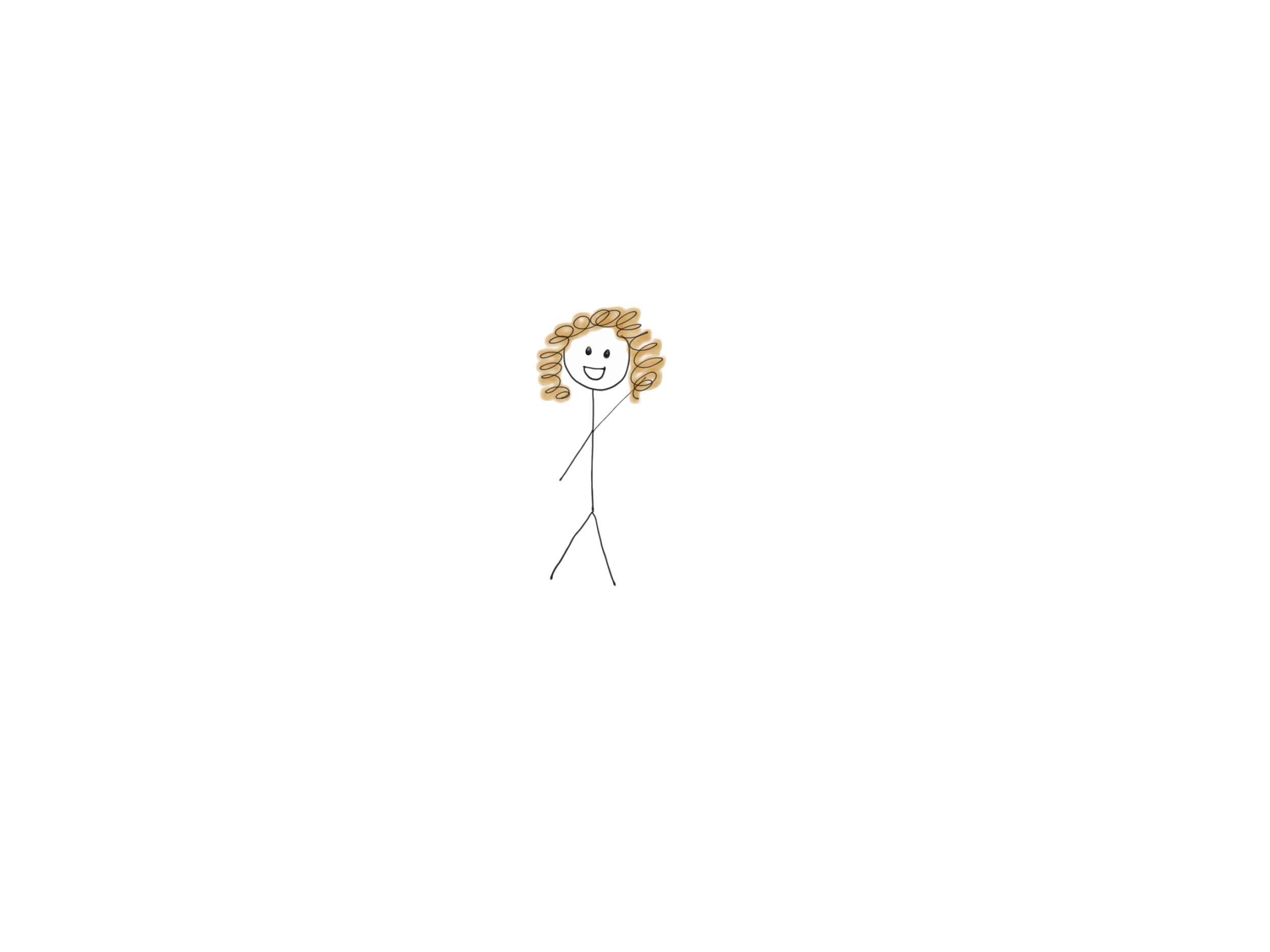 2
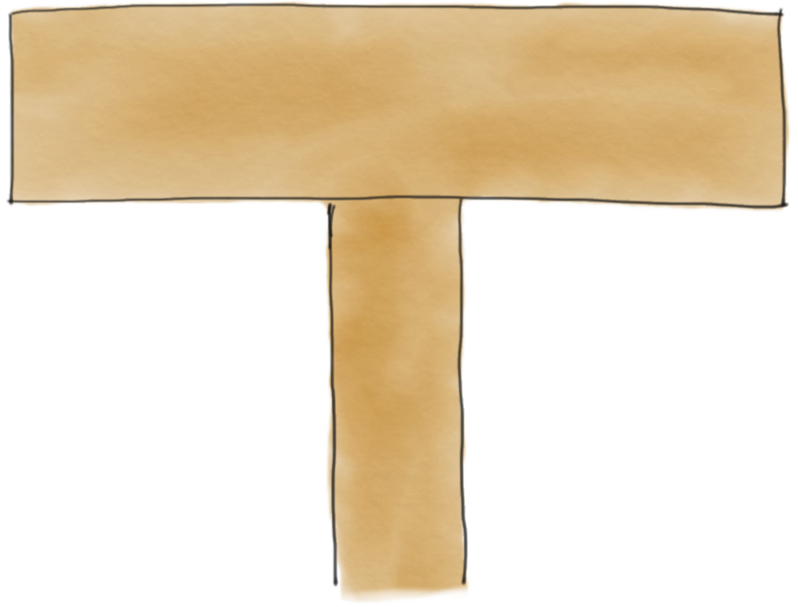 1
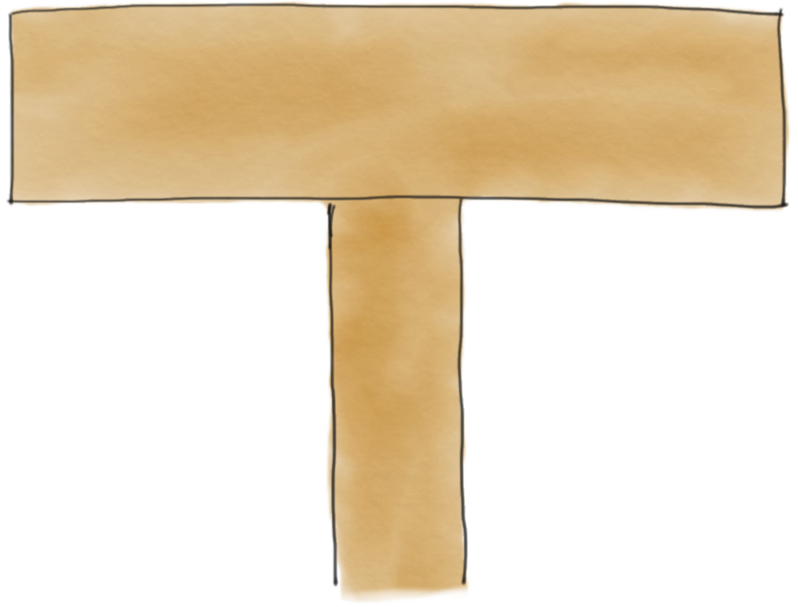 Minnegaten
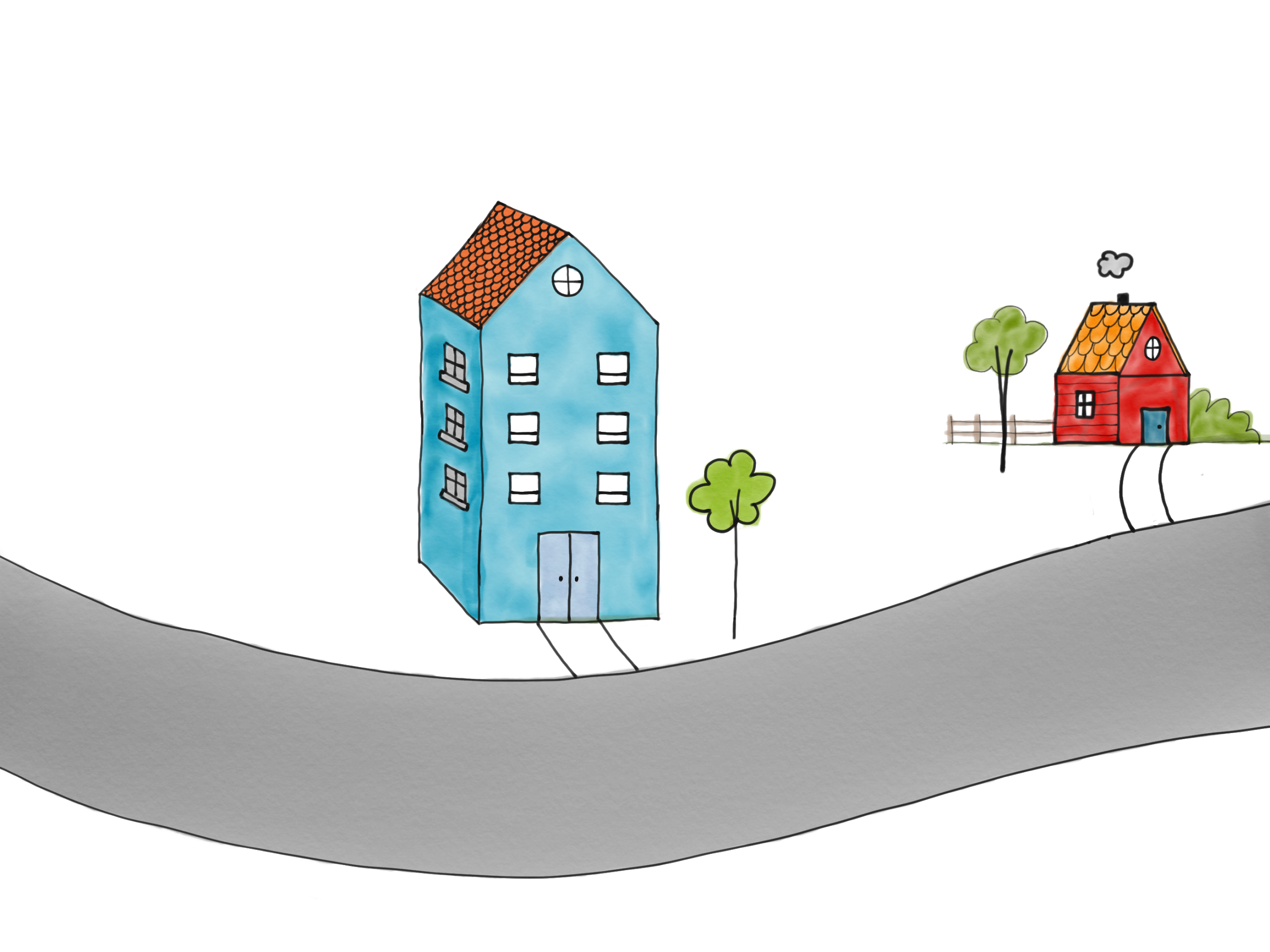 1
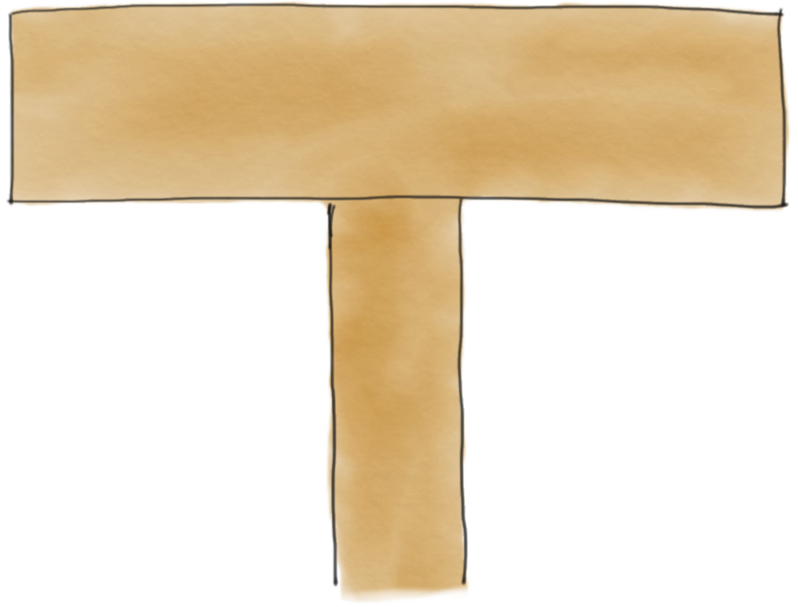 KarisHus = («blå»)
OlasHus = («rød») 
OlasHus = KarisHus 
OlasHus.mal(«gul»)
2
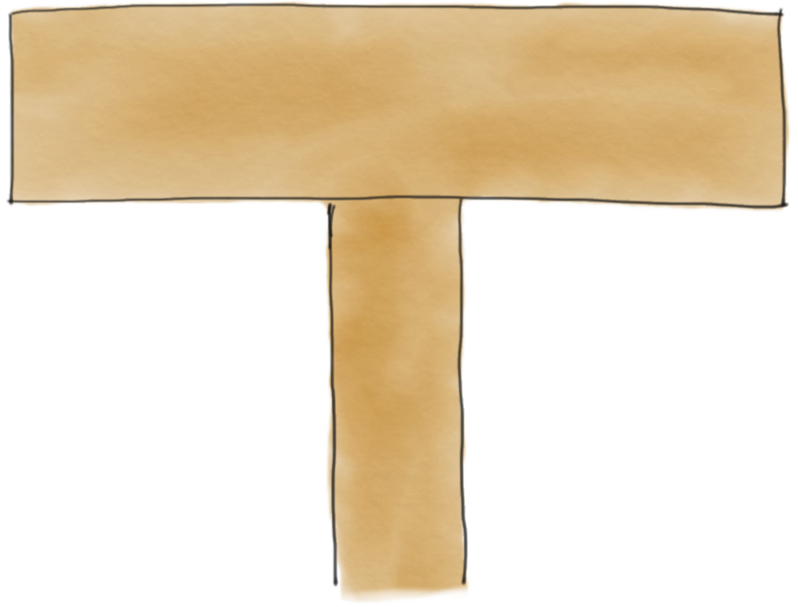 1
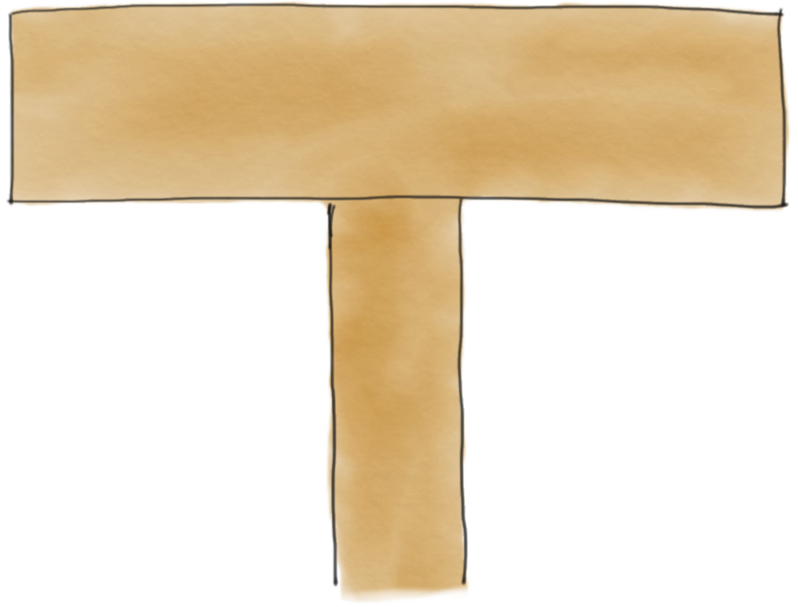 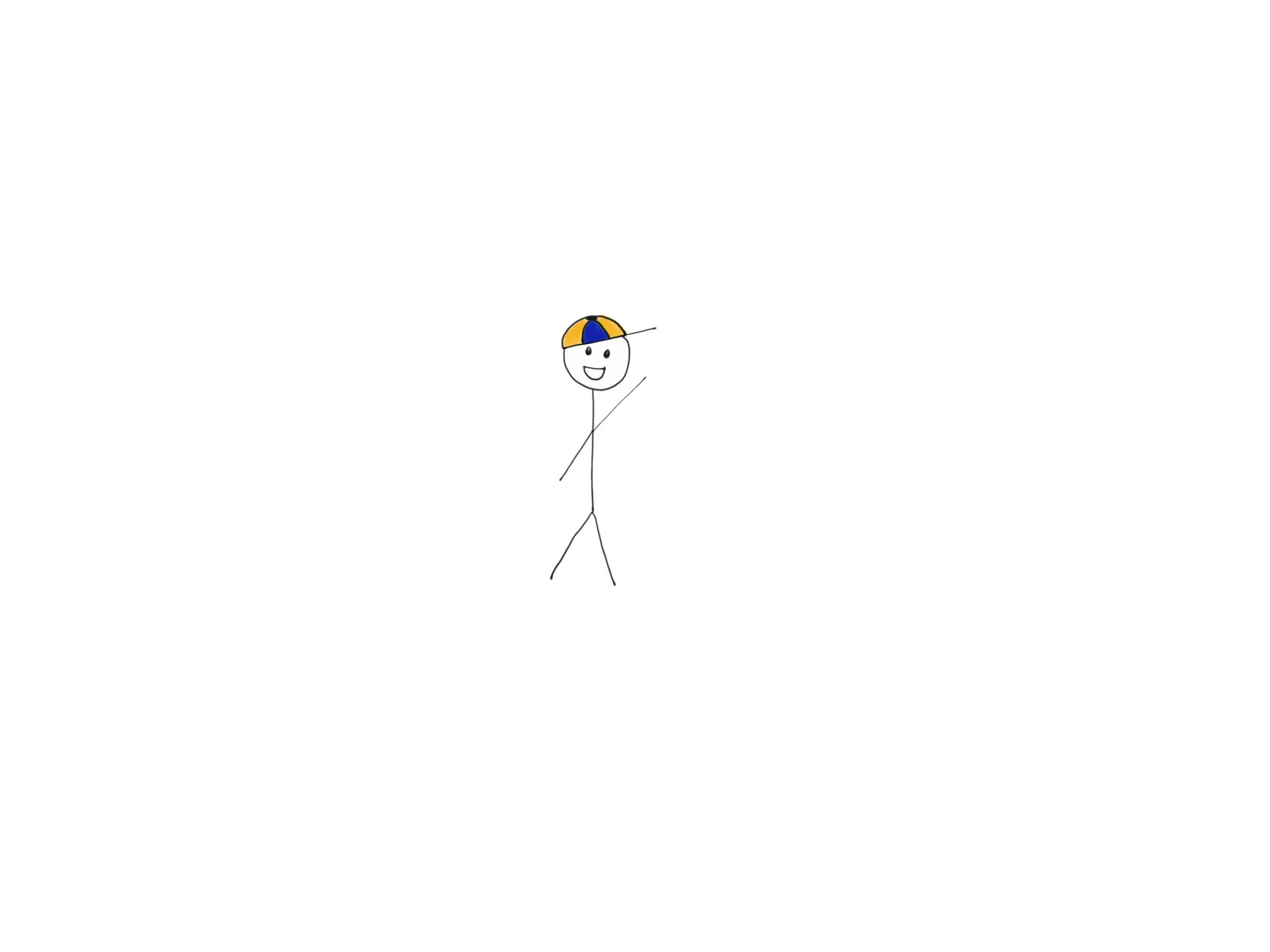 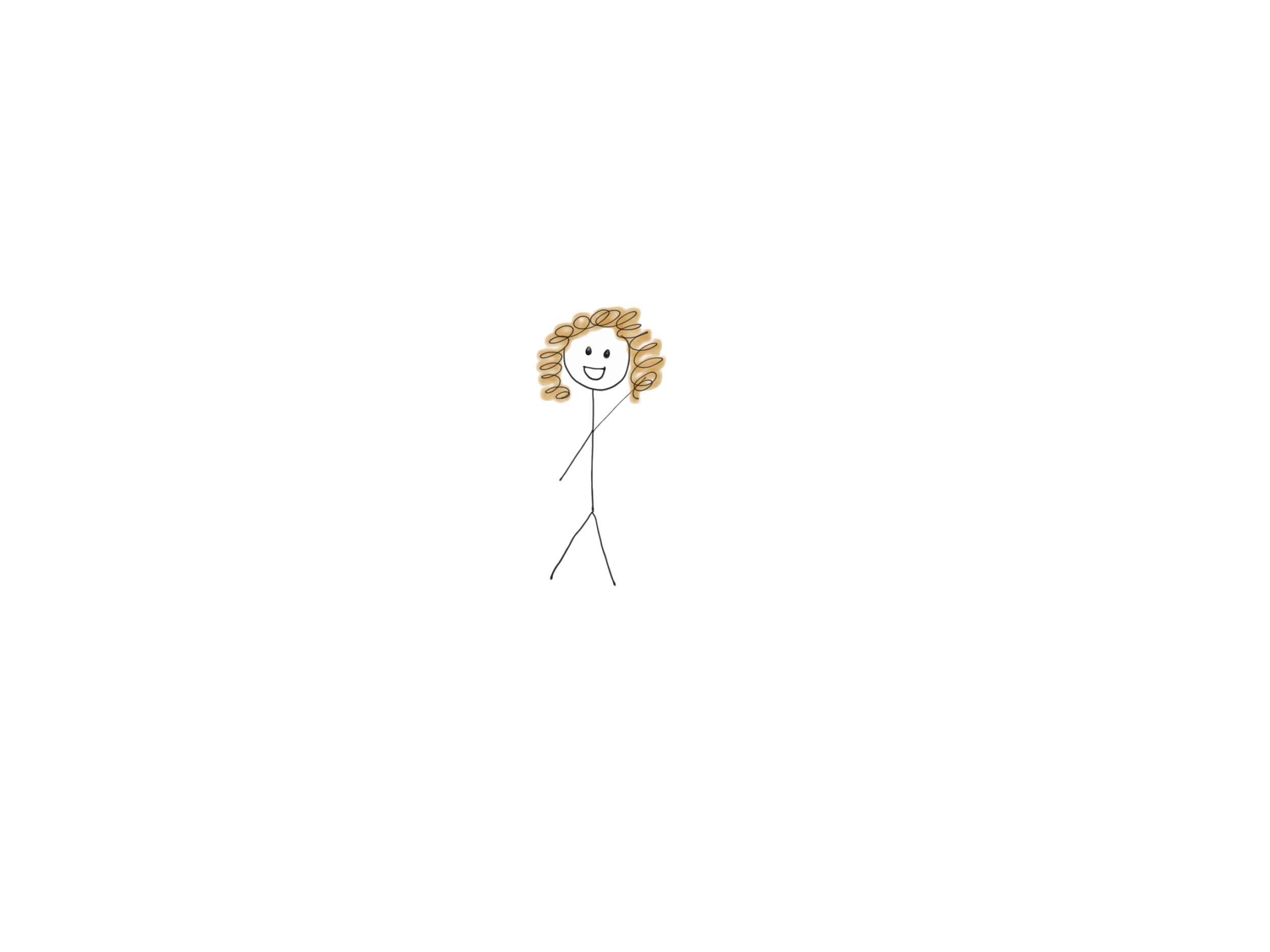 2
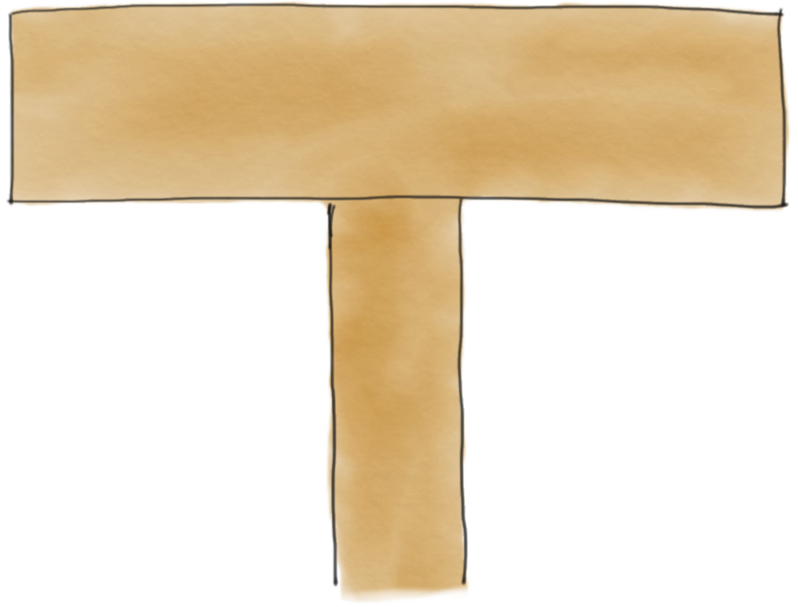 1
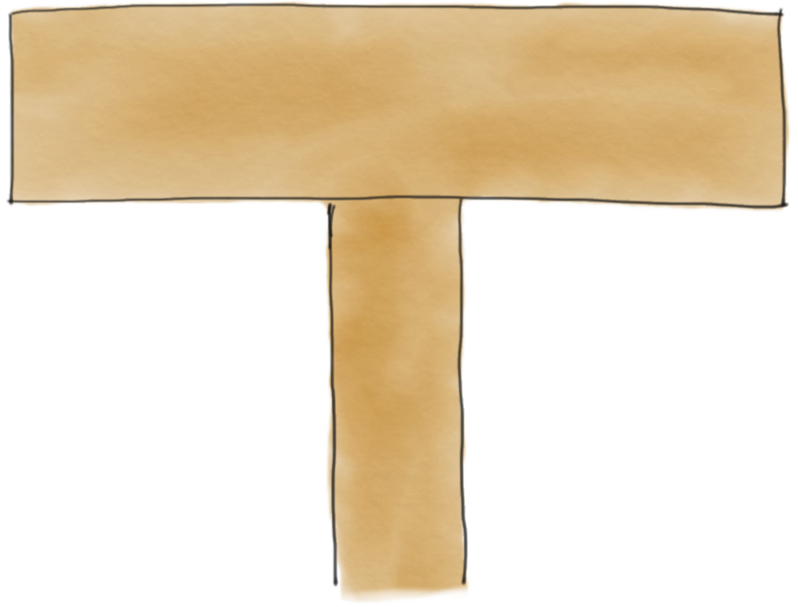 Minnegaten
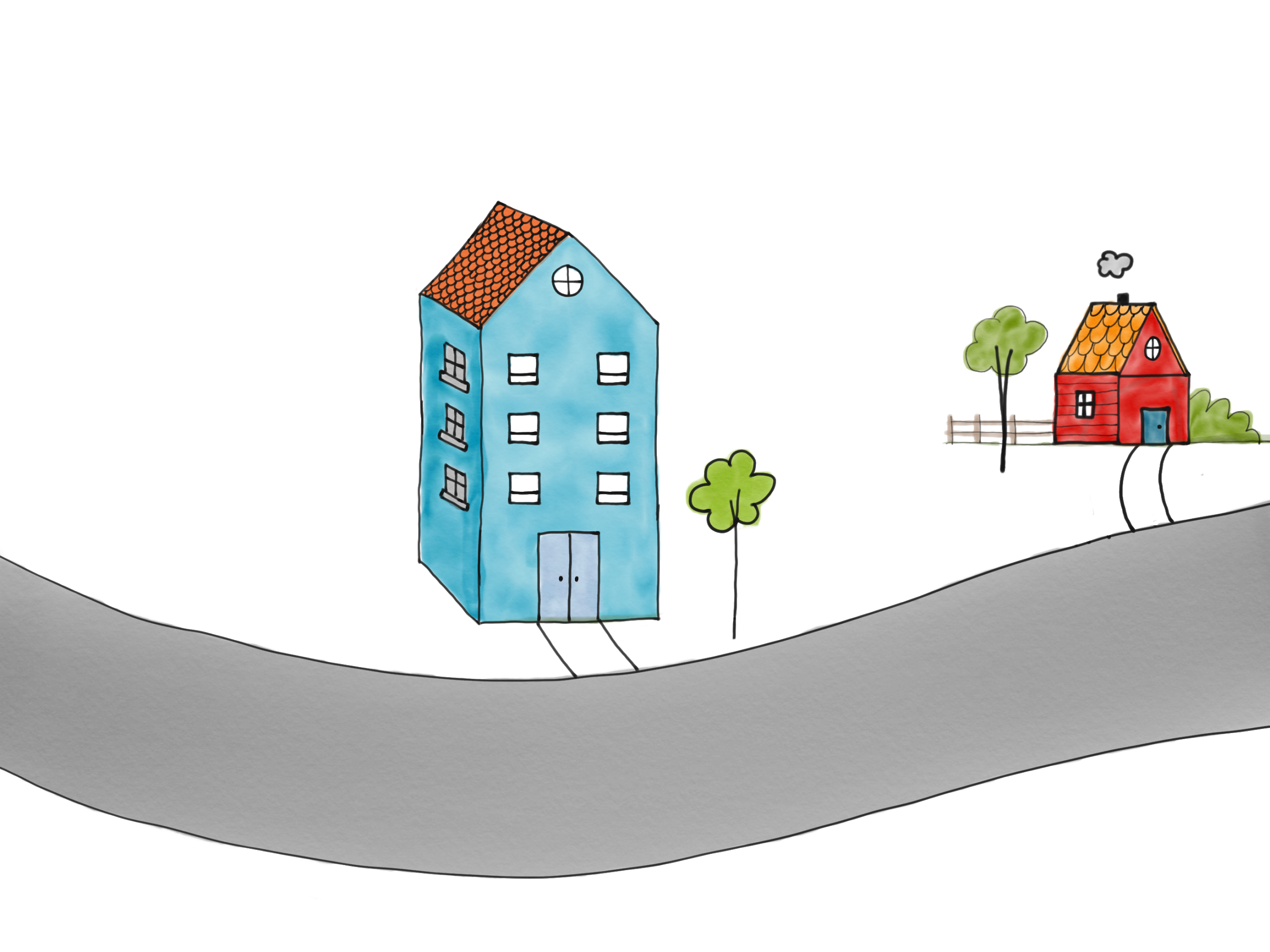 1
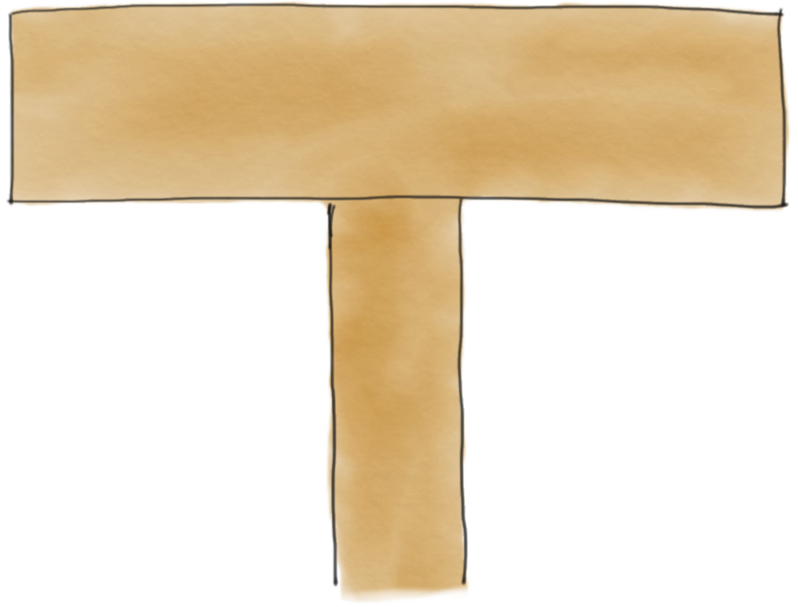 KarisHus = («blå»)
OlasHus = («rød») 
OlasHus = KarisHus 
OlasHus.mal(«gul»)
Ola vil male sitt hus gult
2
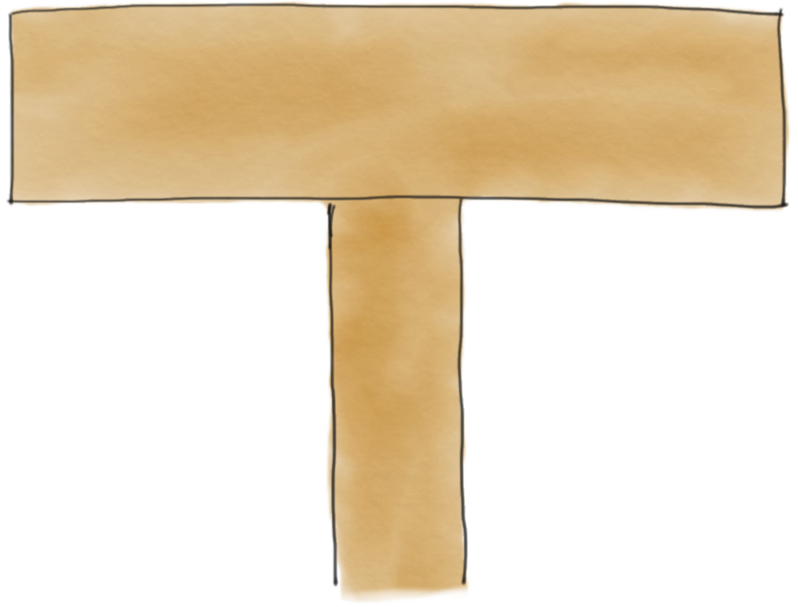 1
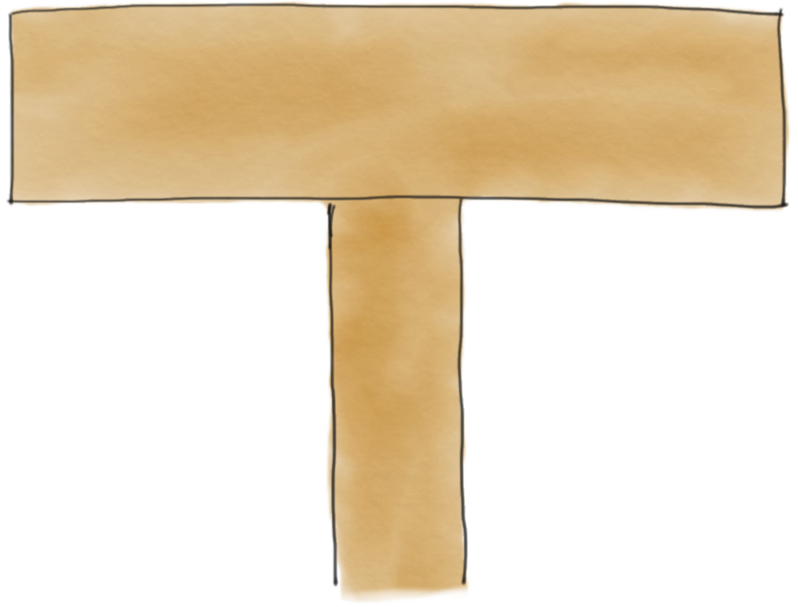 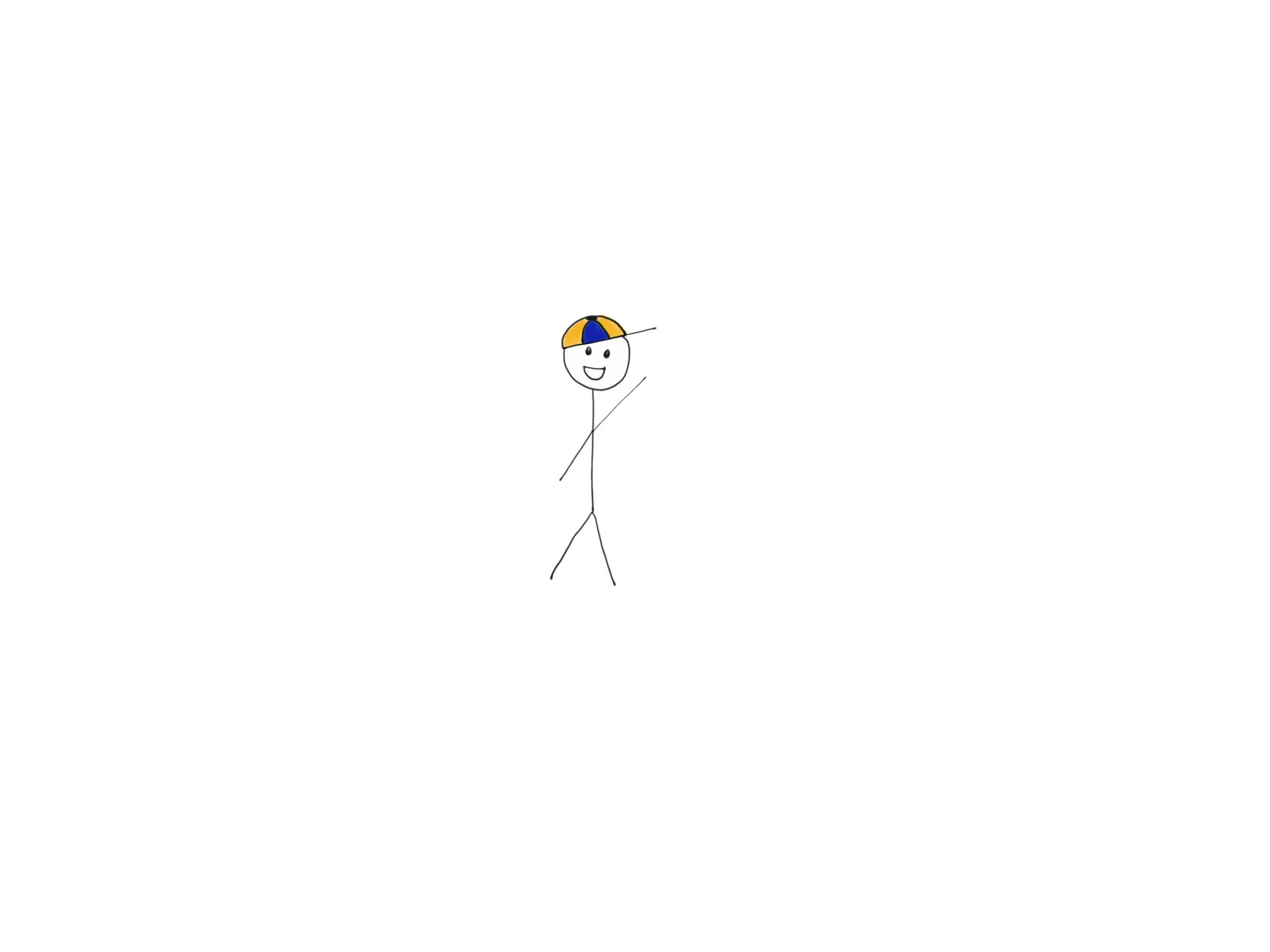 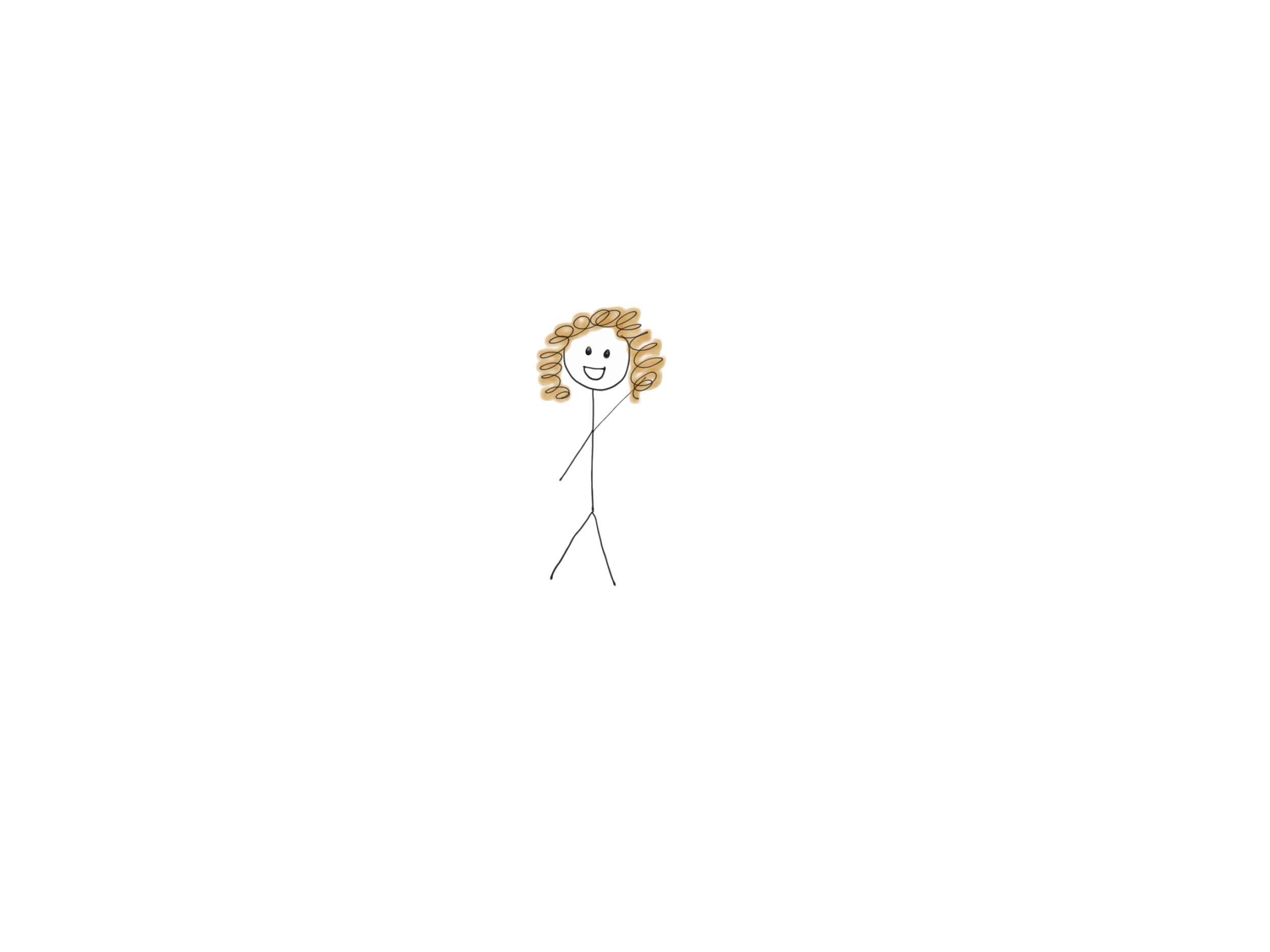 2
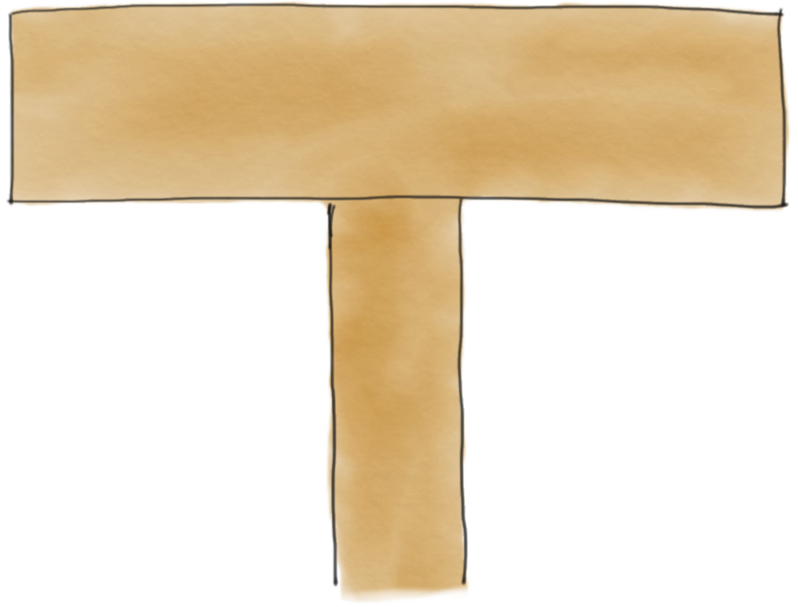 1
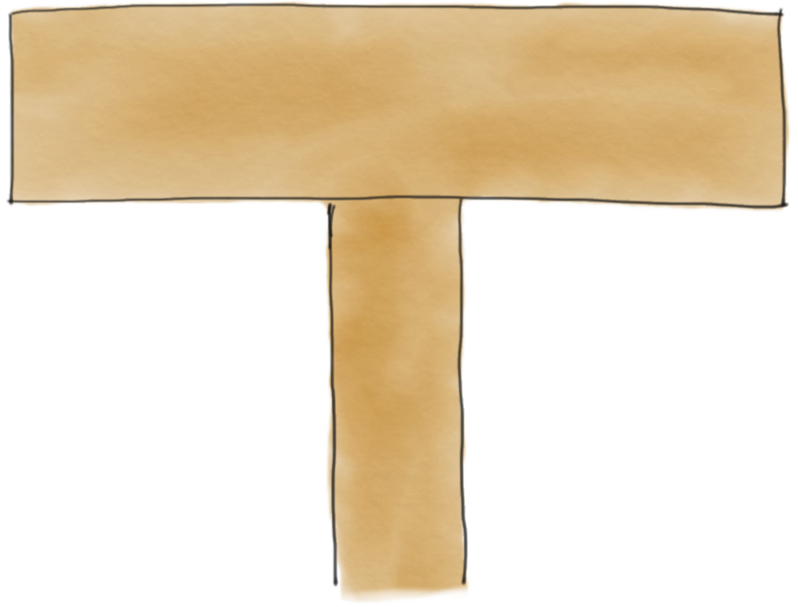 Minnegaten
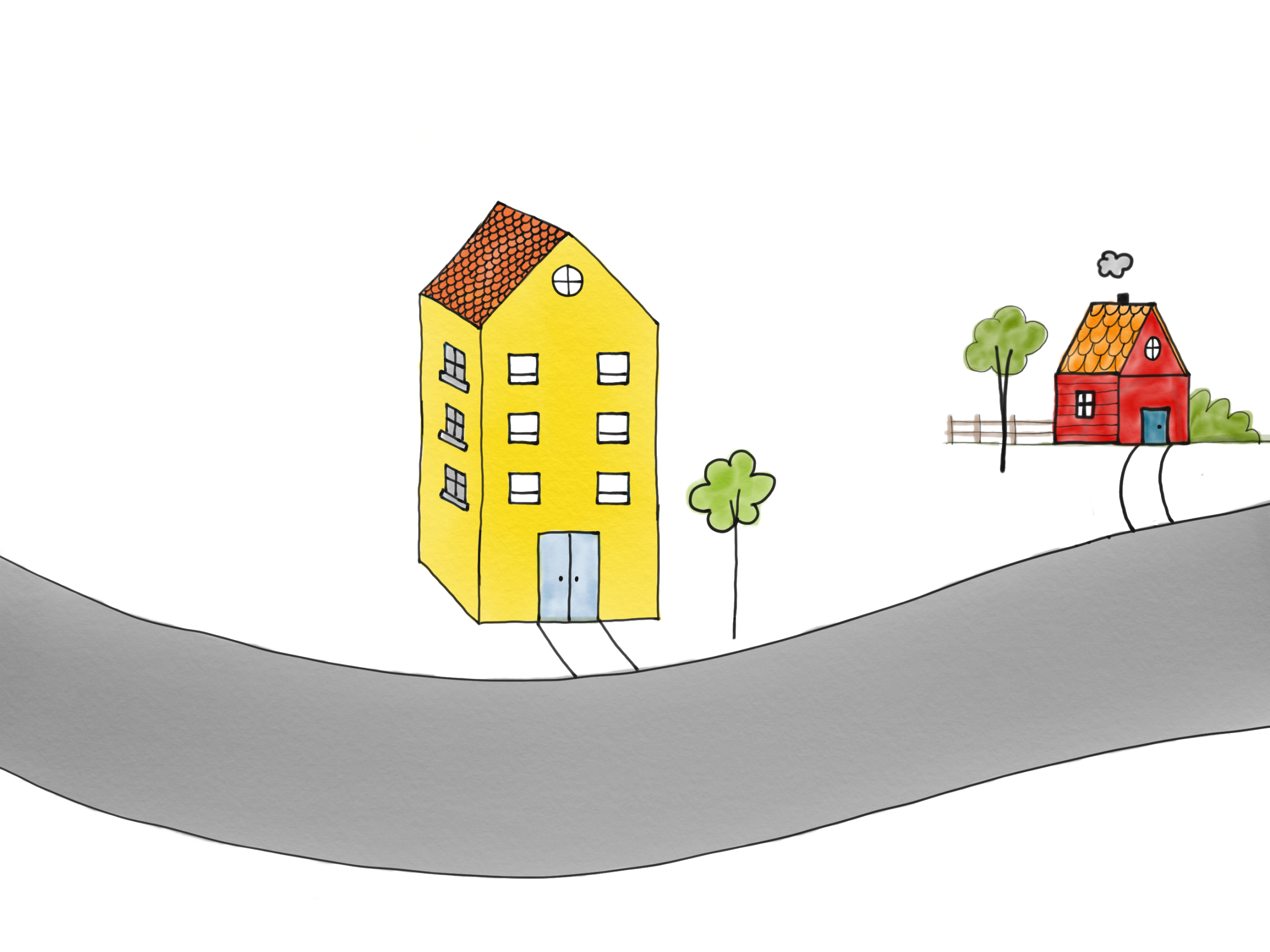 1
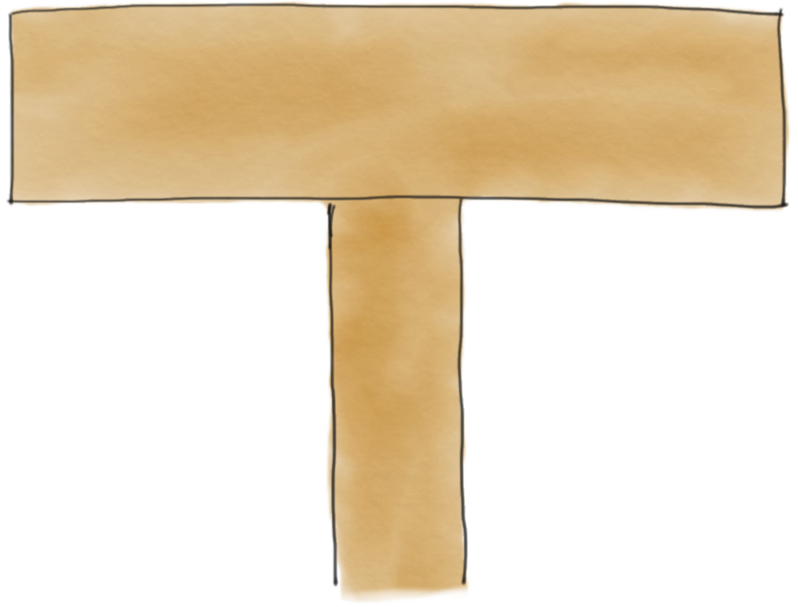 KarisHus = («blå»)
OlasHus = («rød»)
OlasHus = KarisHus
OlasHus.mal(«gul»)
2
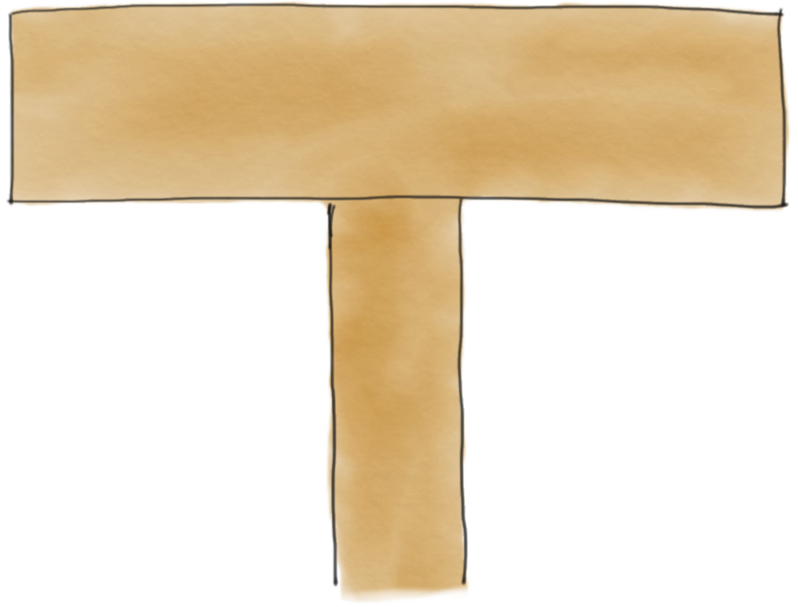 1
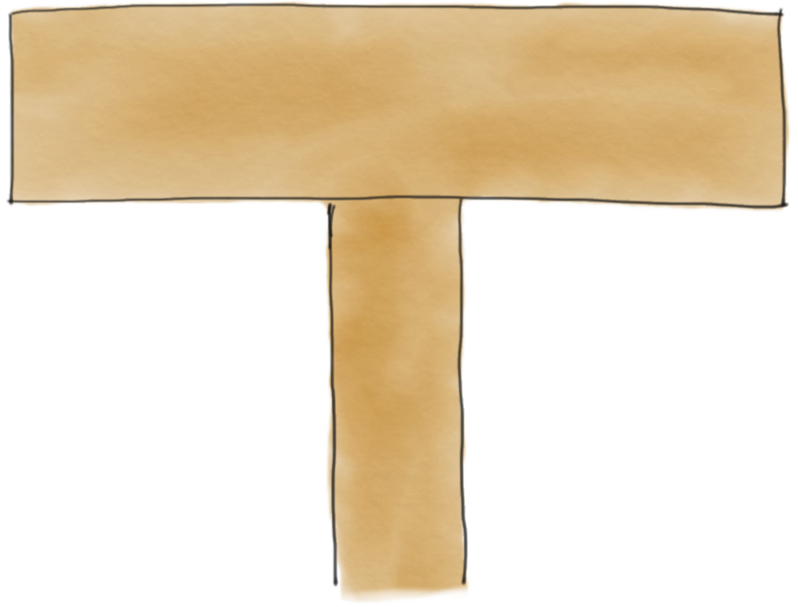 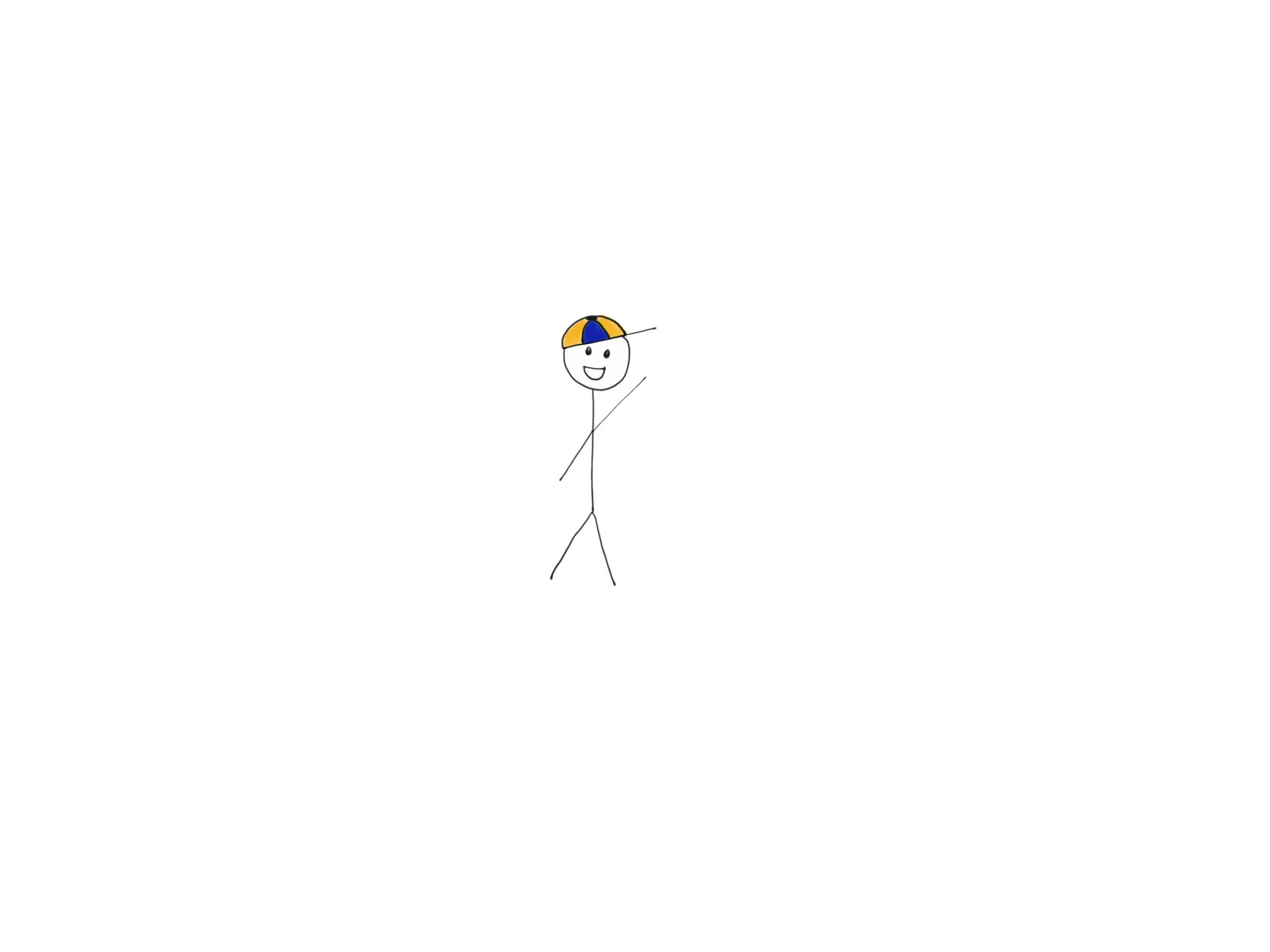 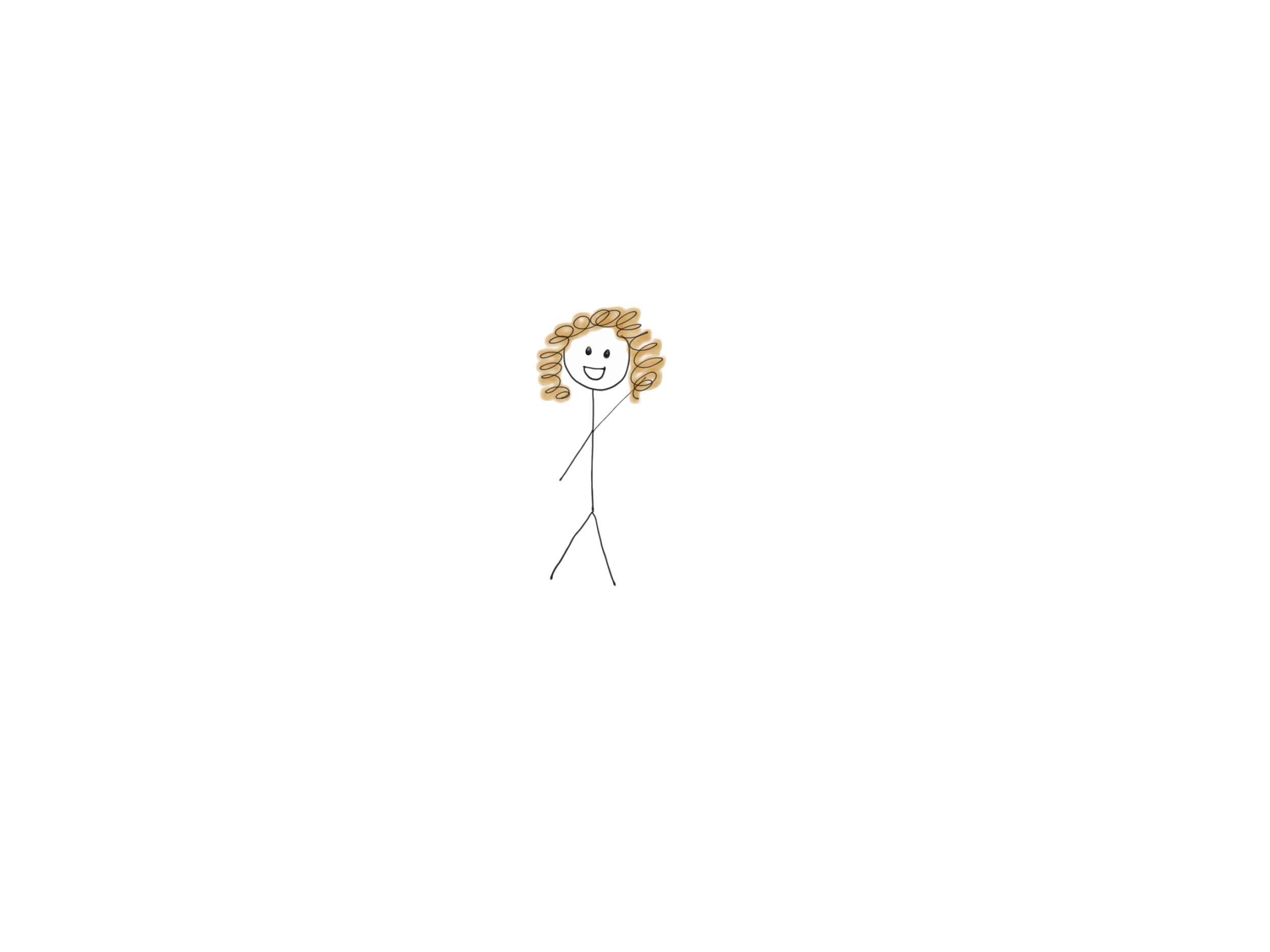 2
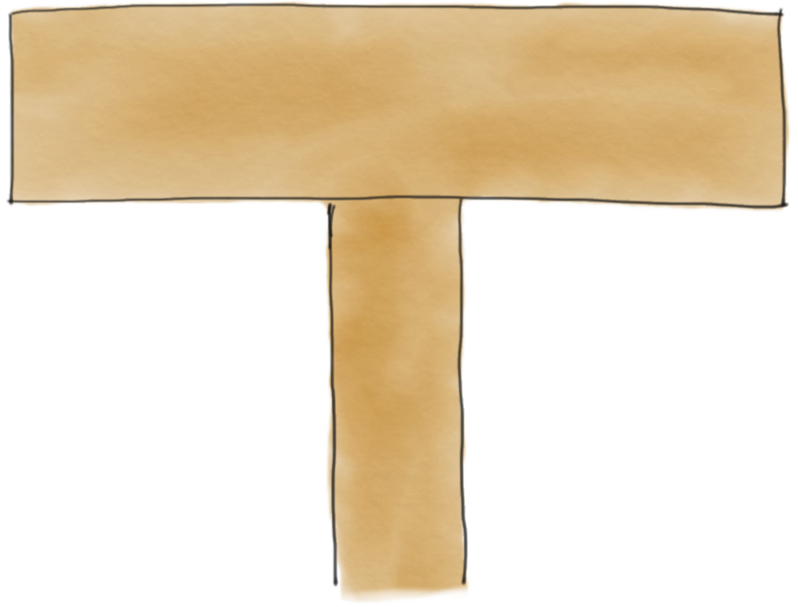 1
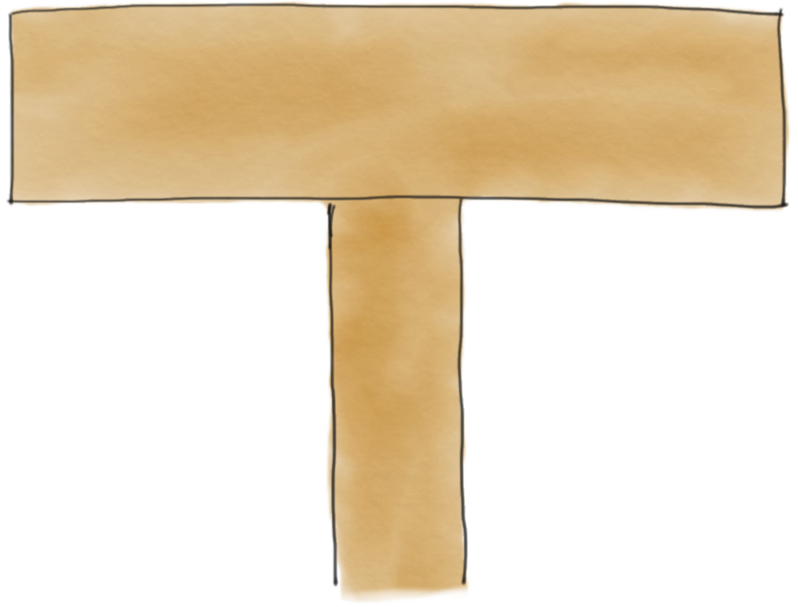 Minnegaten
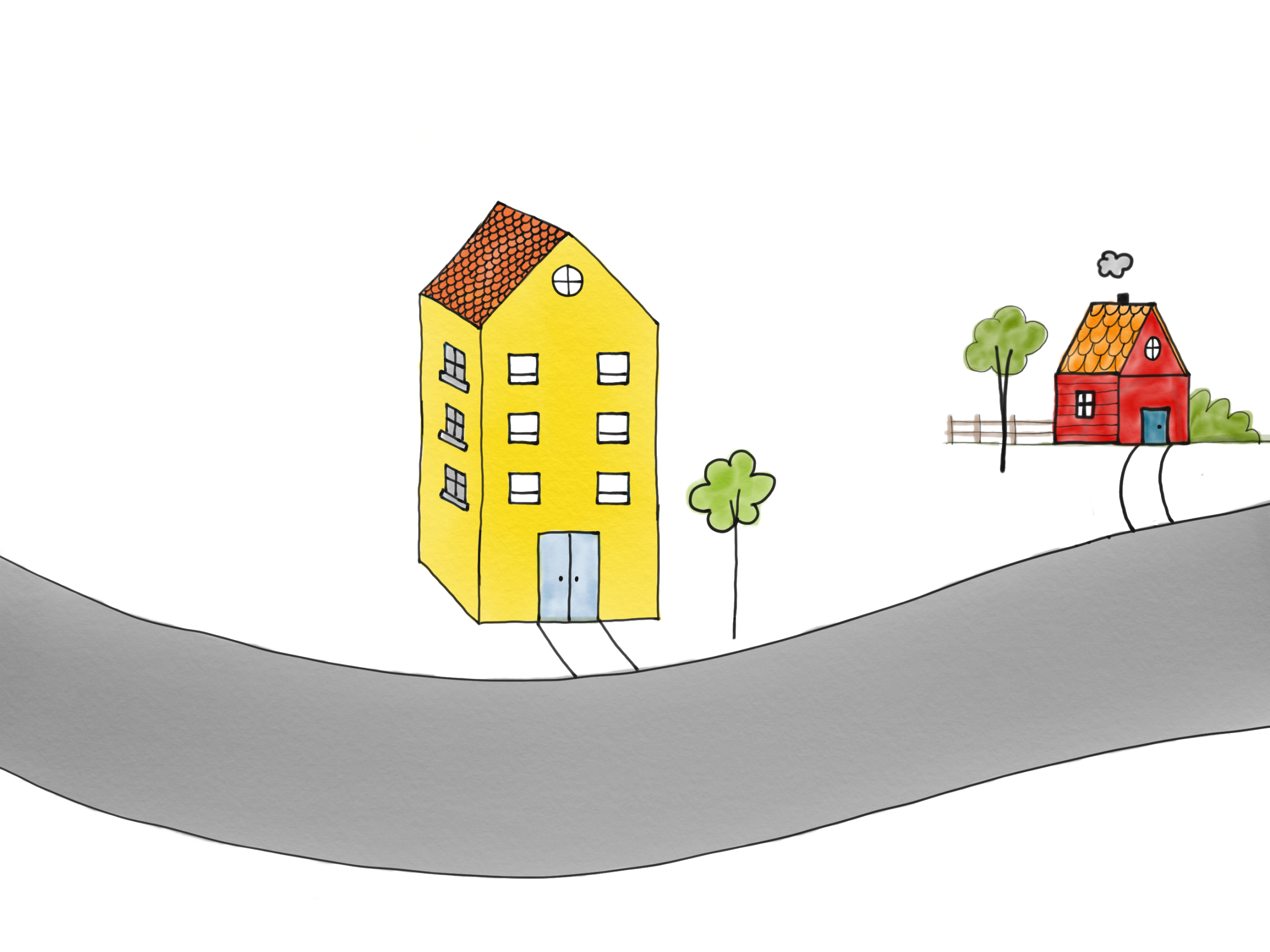 KarisHus = («blå»)
OlasHus = («rød»)
OlasHus = KarisHus
OlasHus.mal(«gul»)
KarisHus.hentFarge()
1
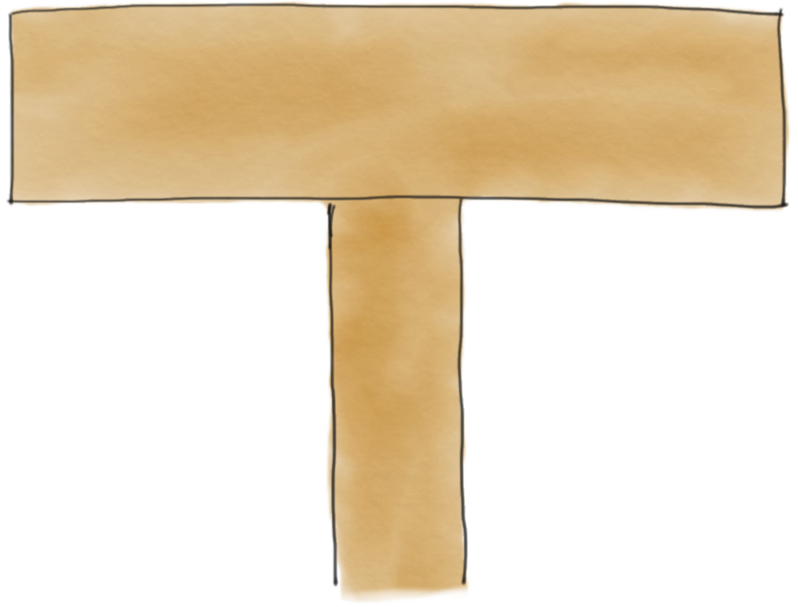 Hvilken farge har Kari sitt hus nå?
2
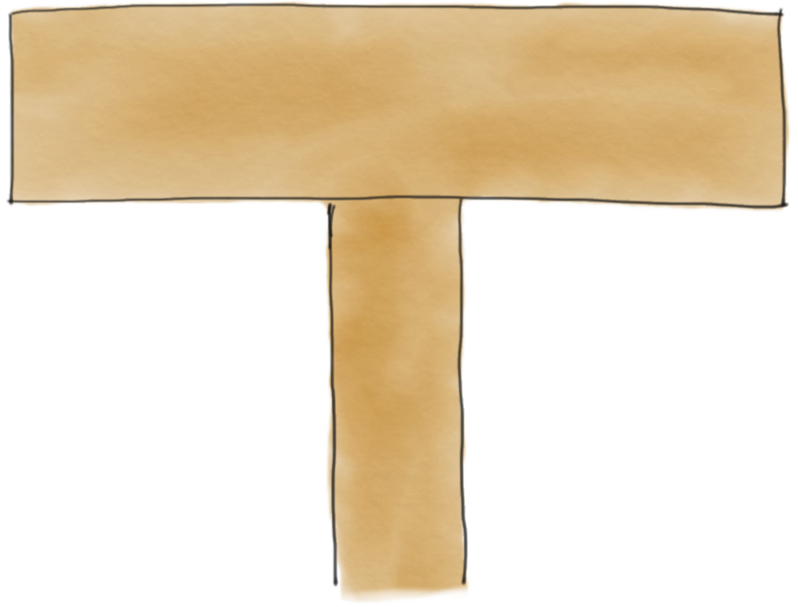 1
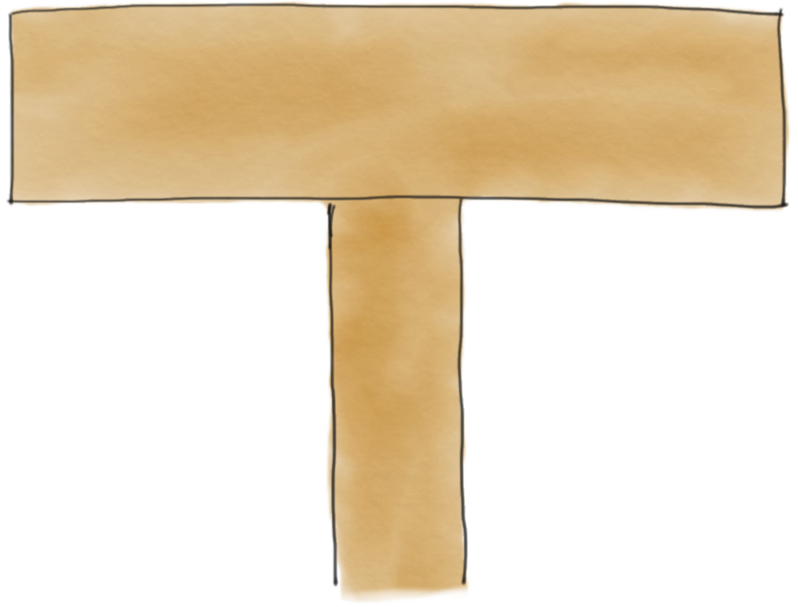 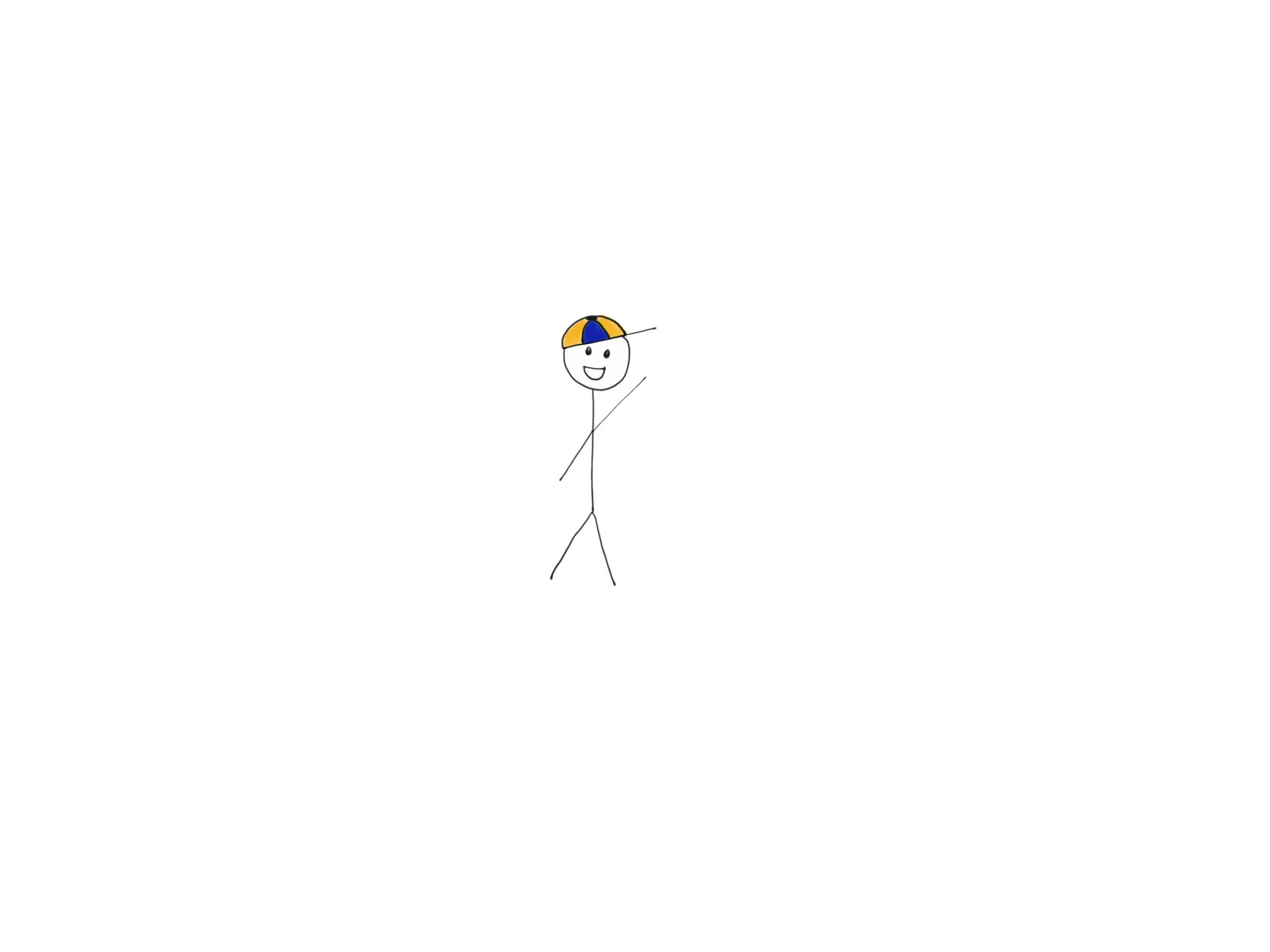 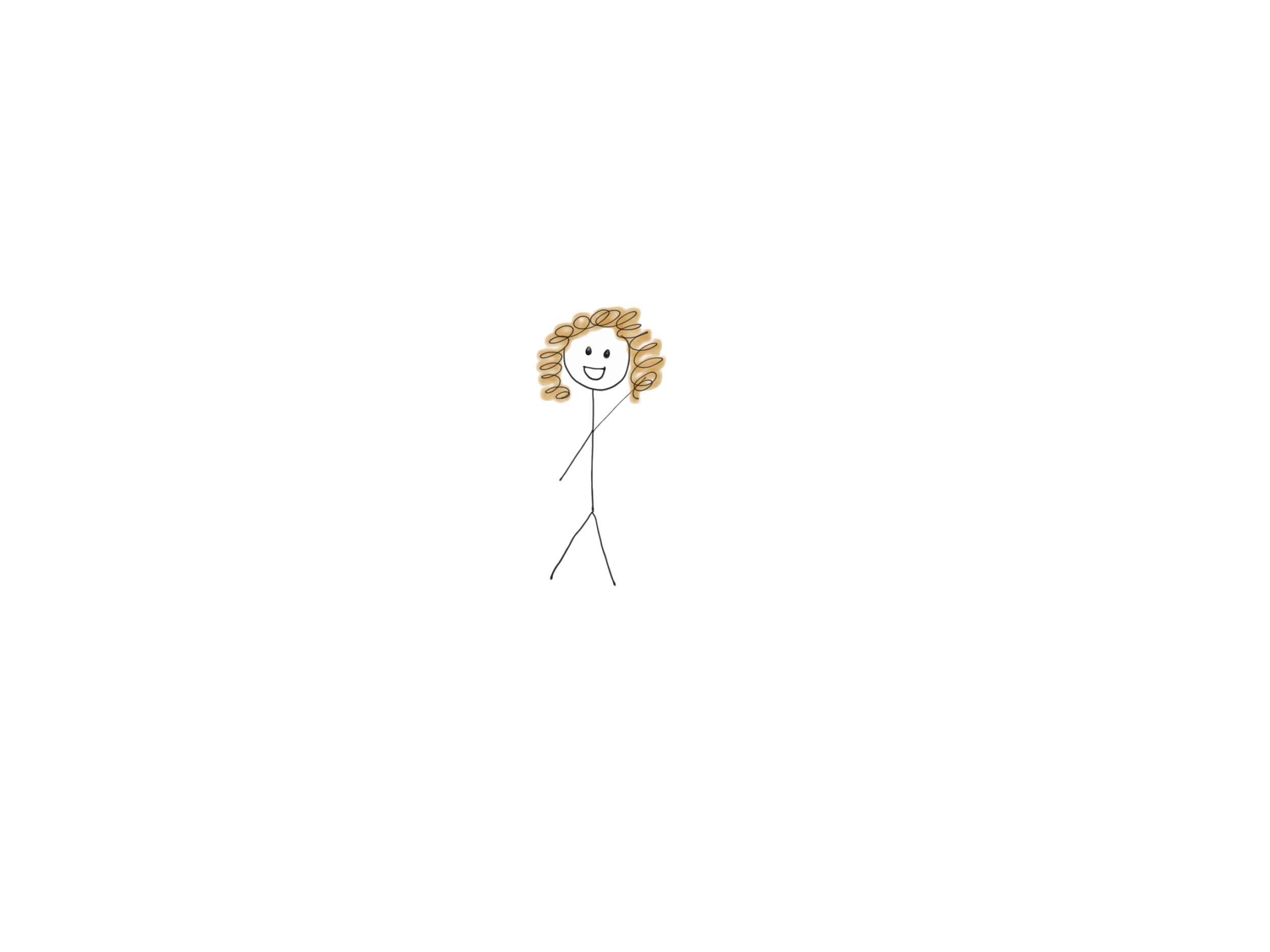 gul
2
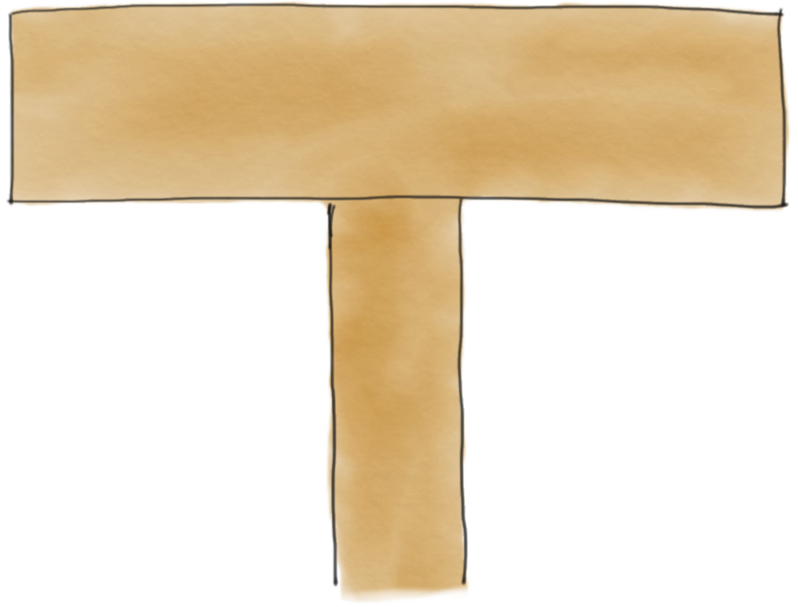 1
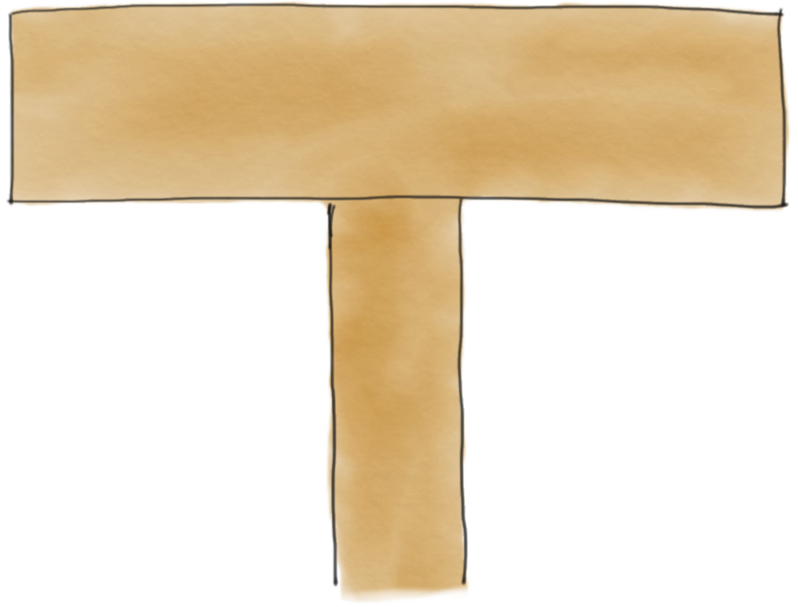 Minnegaten
KarisHus = («blå»)
OlasHus = («rød») 
OlasHus = KarisHus 
OlasHus.mal(«gul»)
KarisHus.hentFarge()
OlasHus = Hus(“grønn”)
1
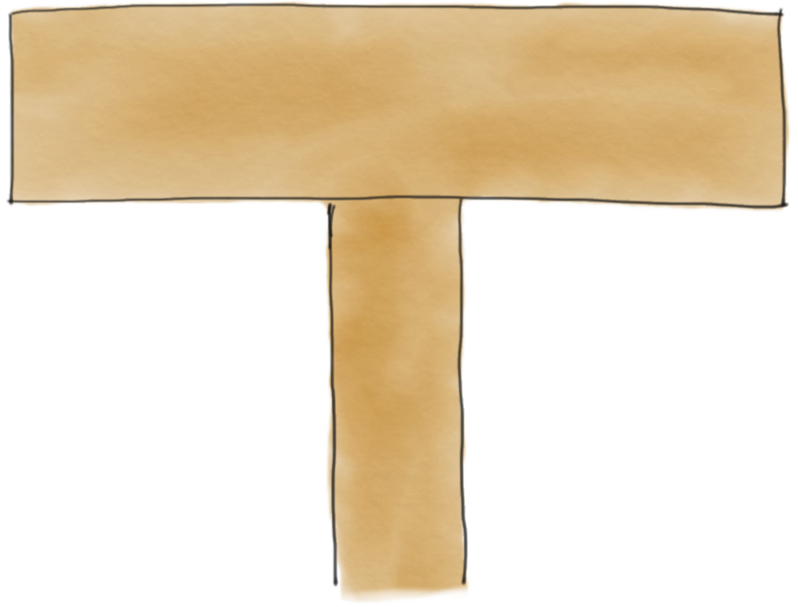 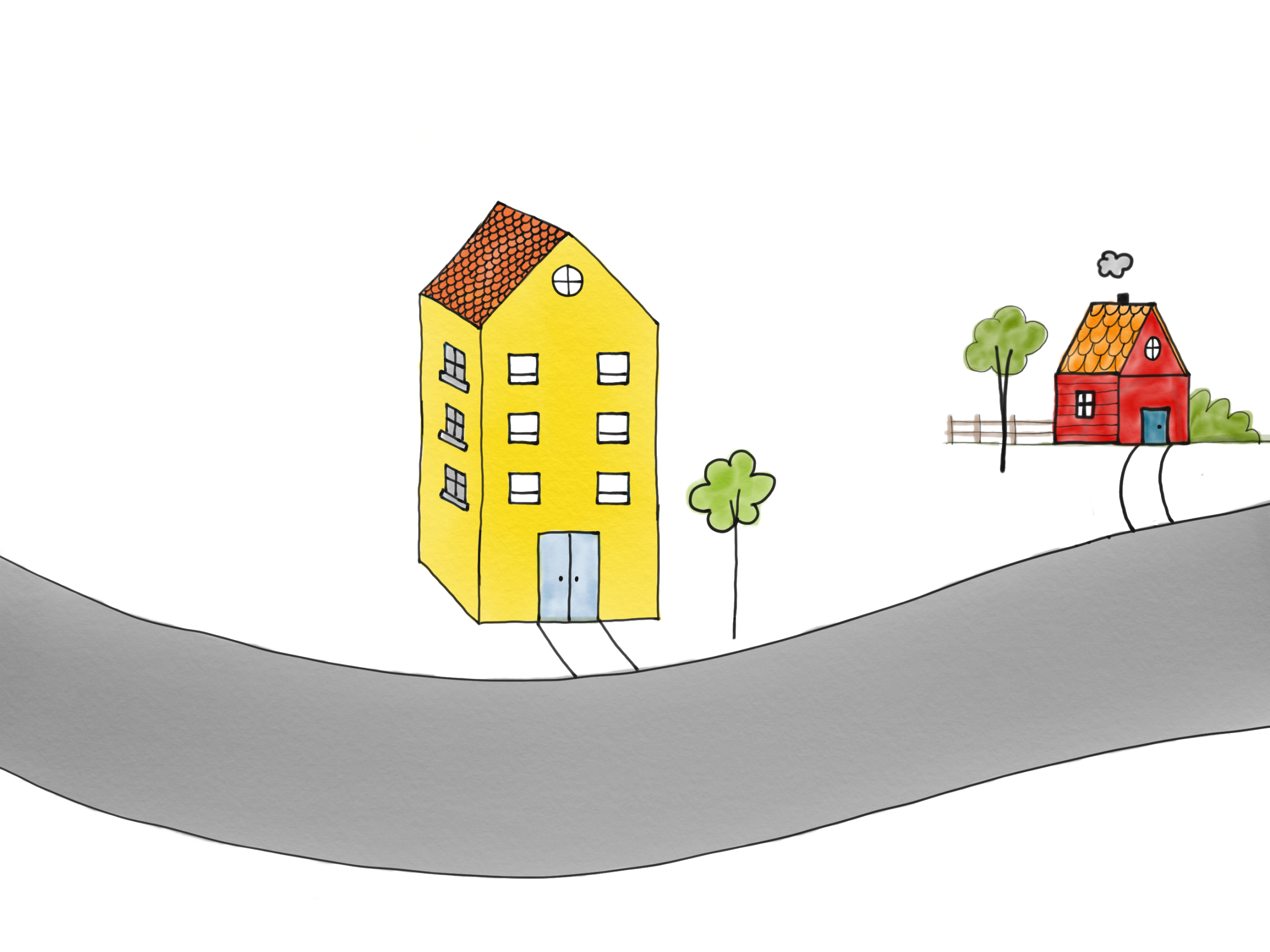 Nå må det bygges et nytt grønt hus på en ny tomt
2
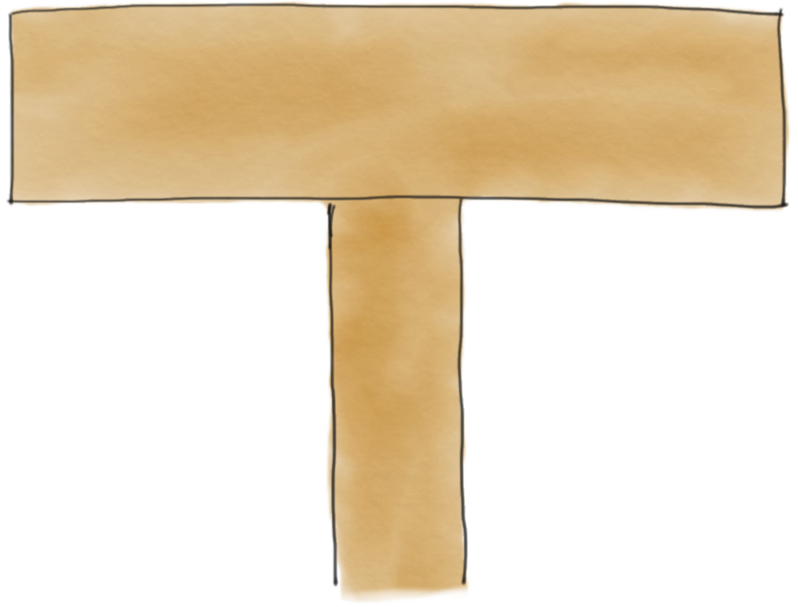 1
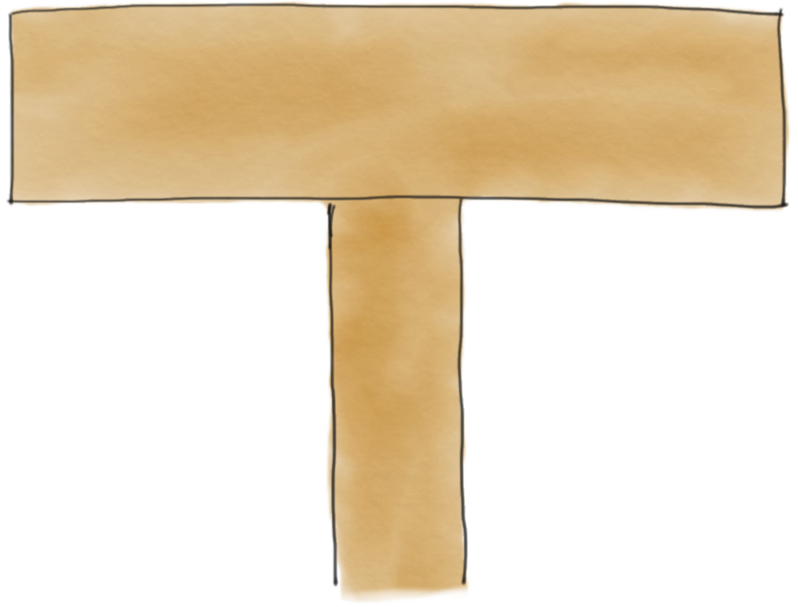 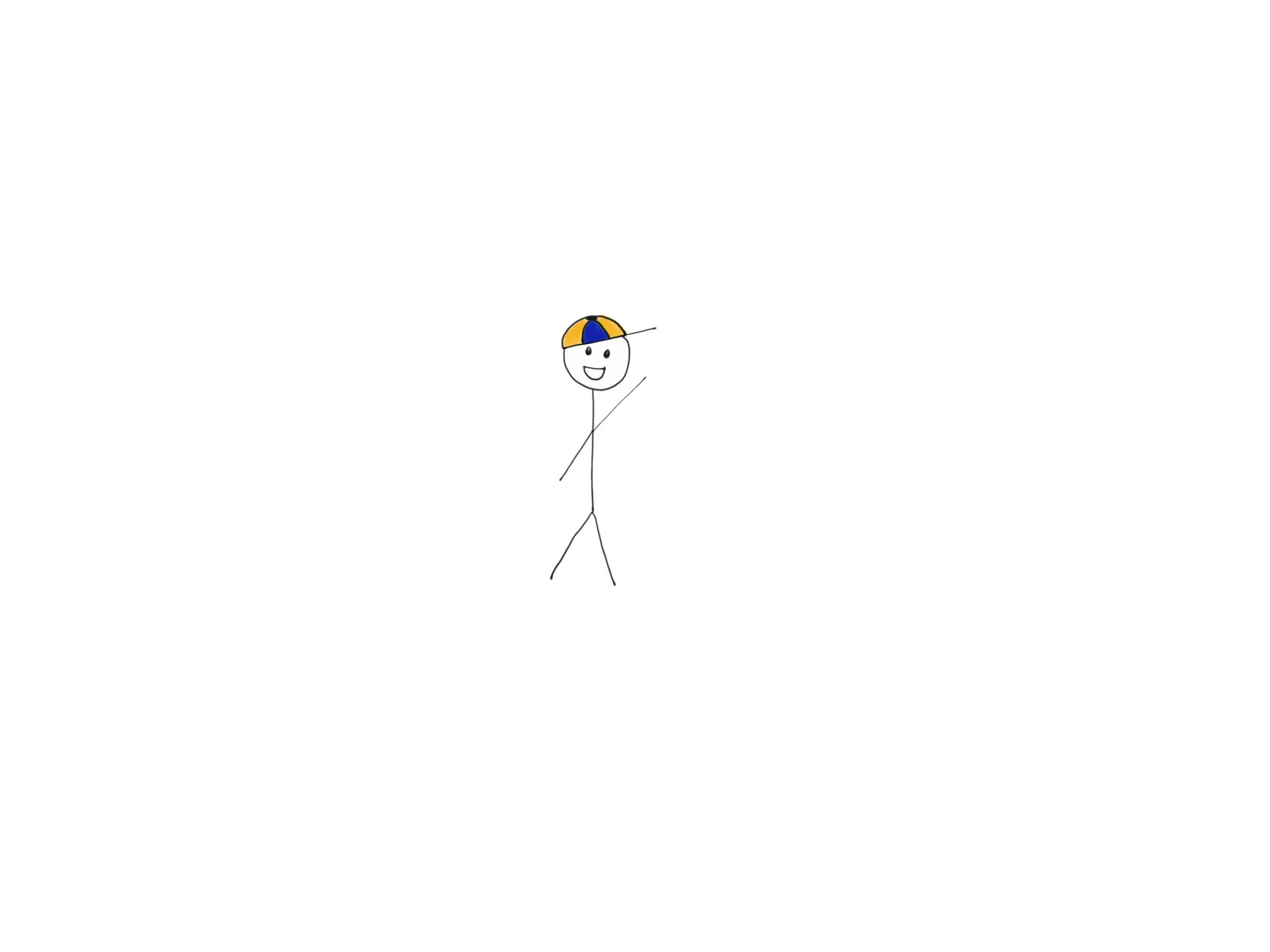 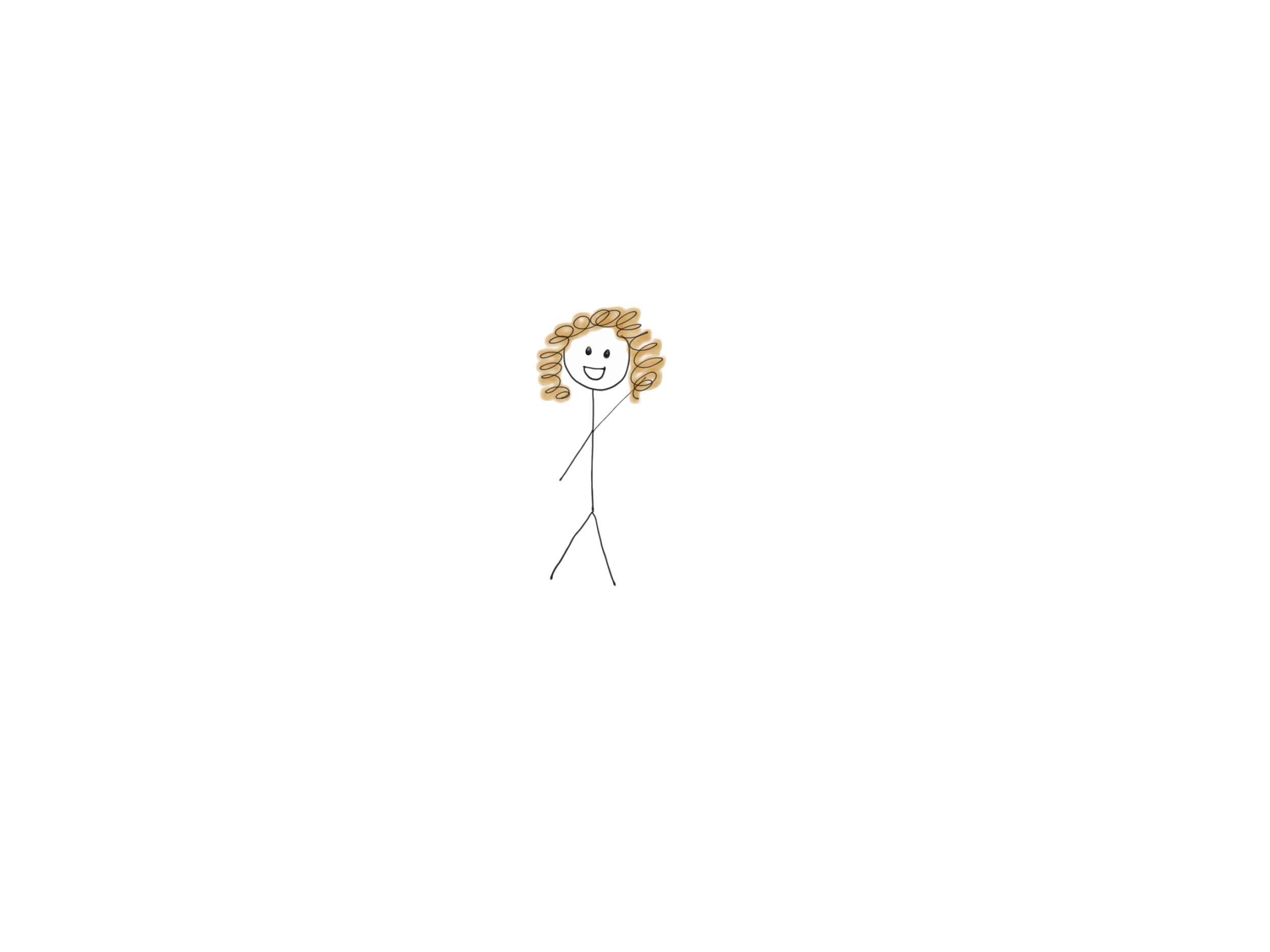 2
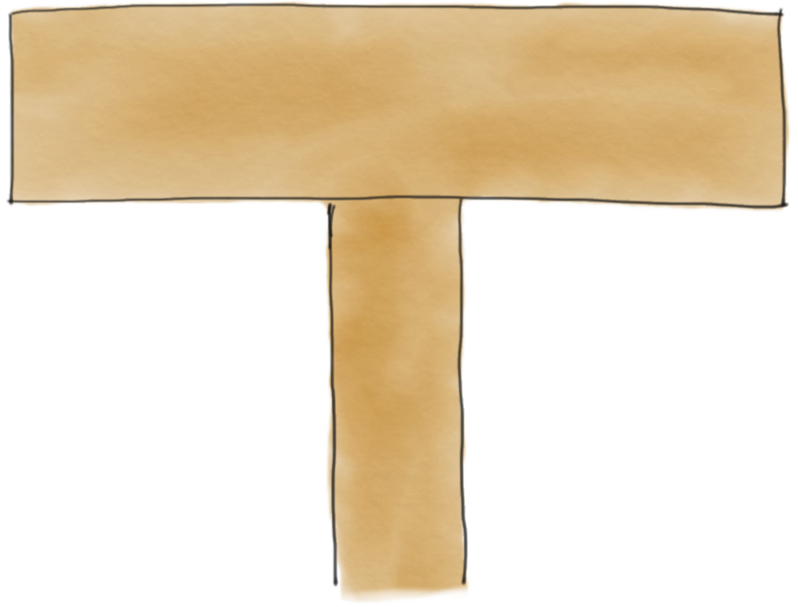 1
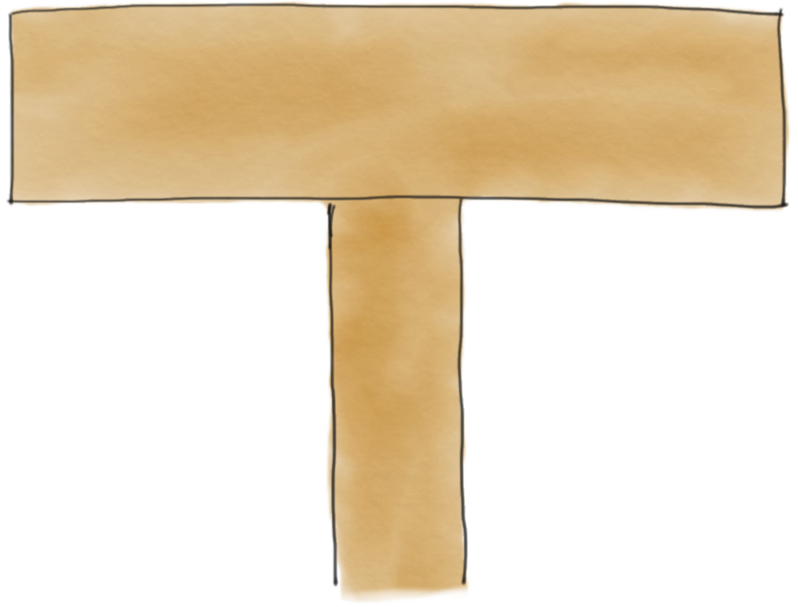 Minnegaten
KarisHus = («blå»)
OlasHus = («rød») 
OlasHus = KarisHus 
OlasHus.mal(«gul»)
KarisHus.hentFarge()
OlasHus = Hus(“grønn”)
1
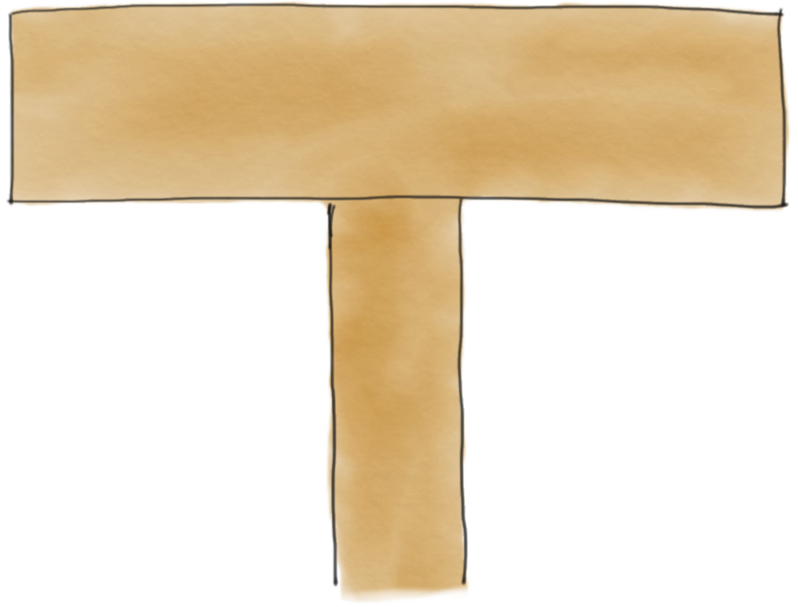 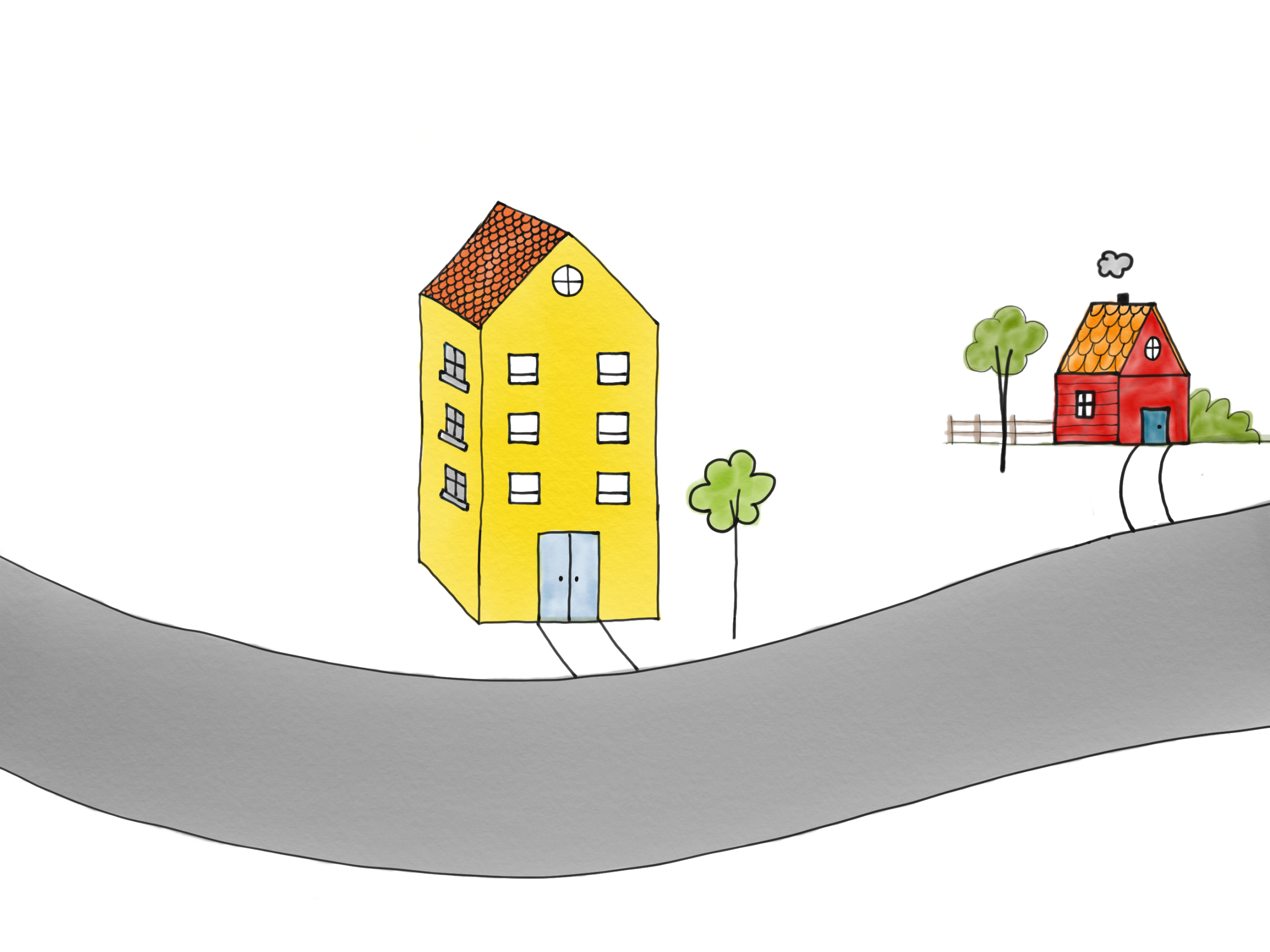 2
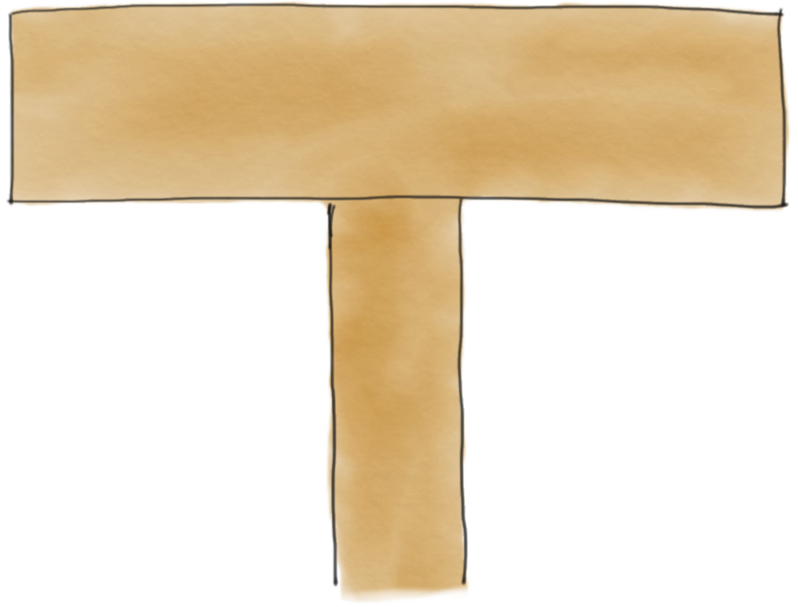 1
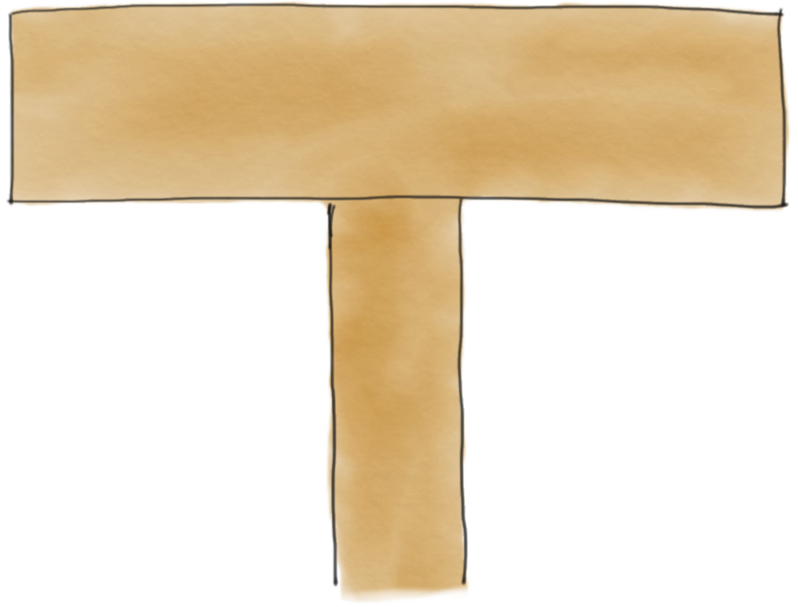 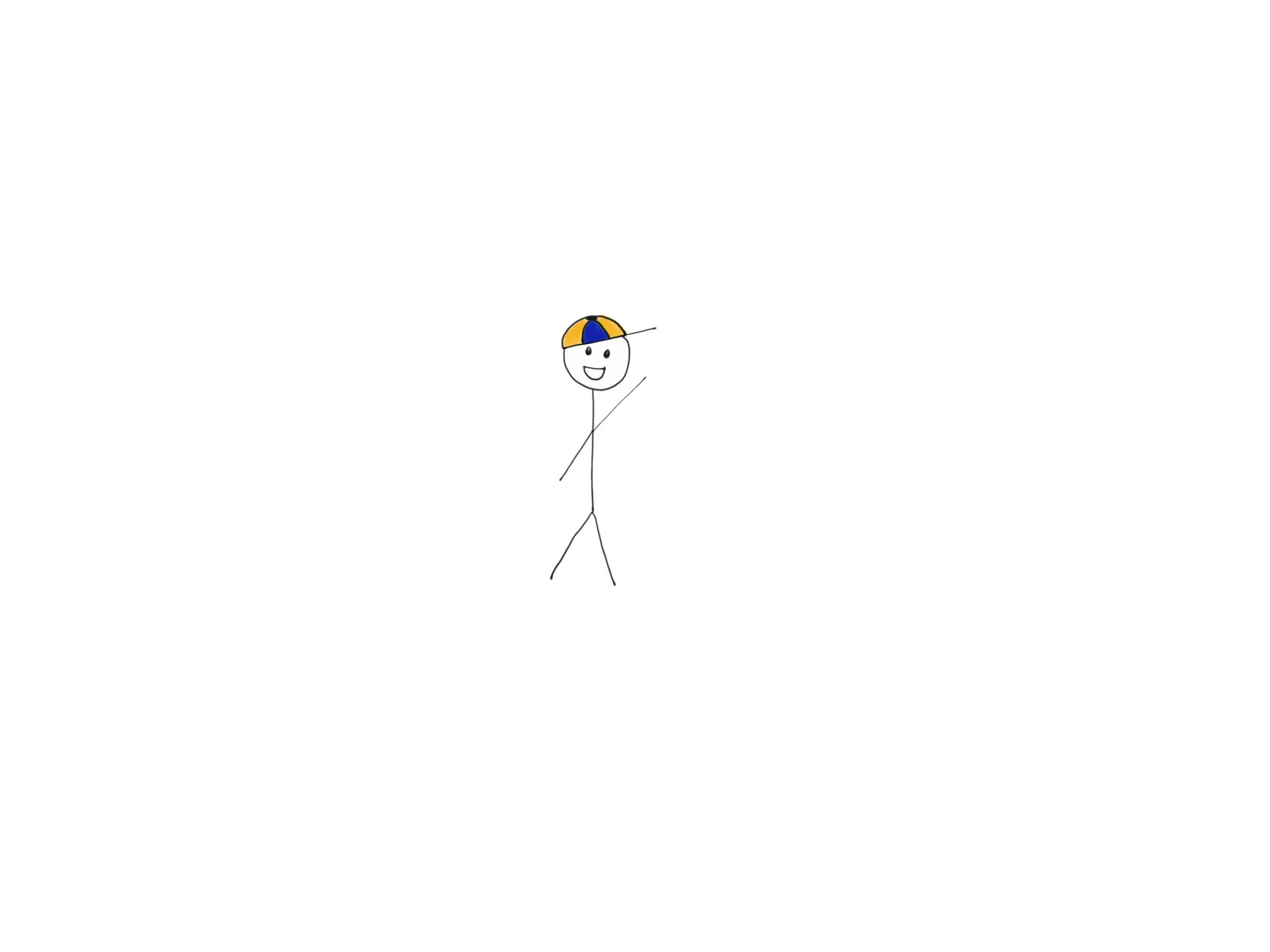 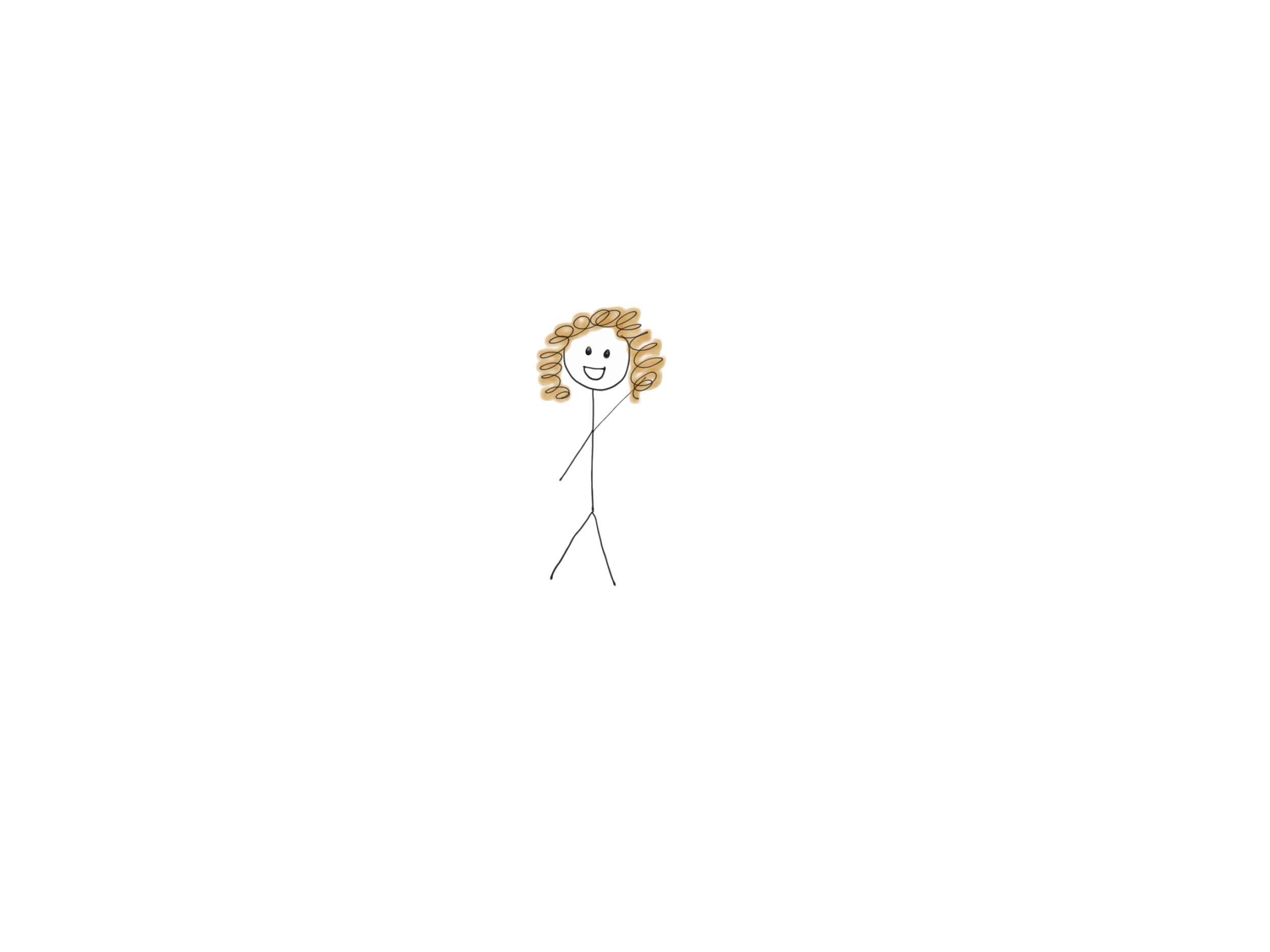 2
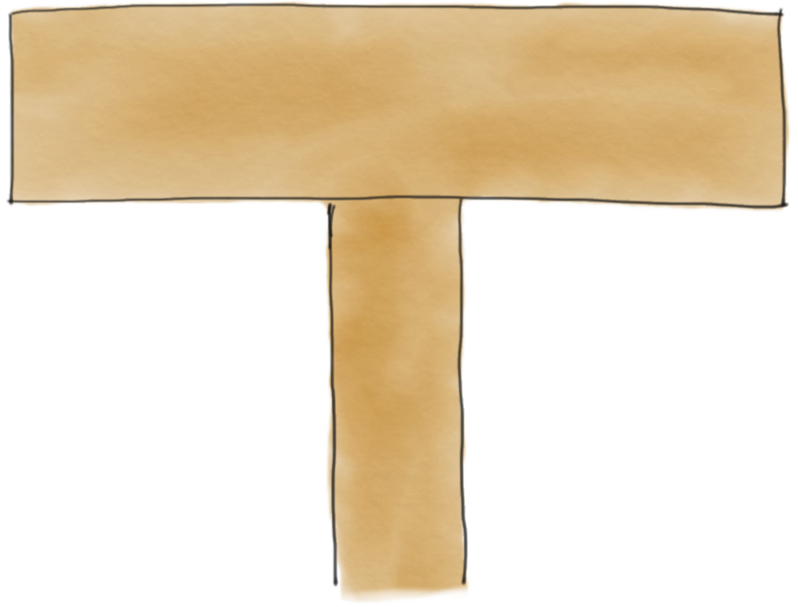 1
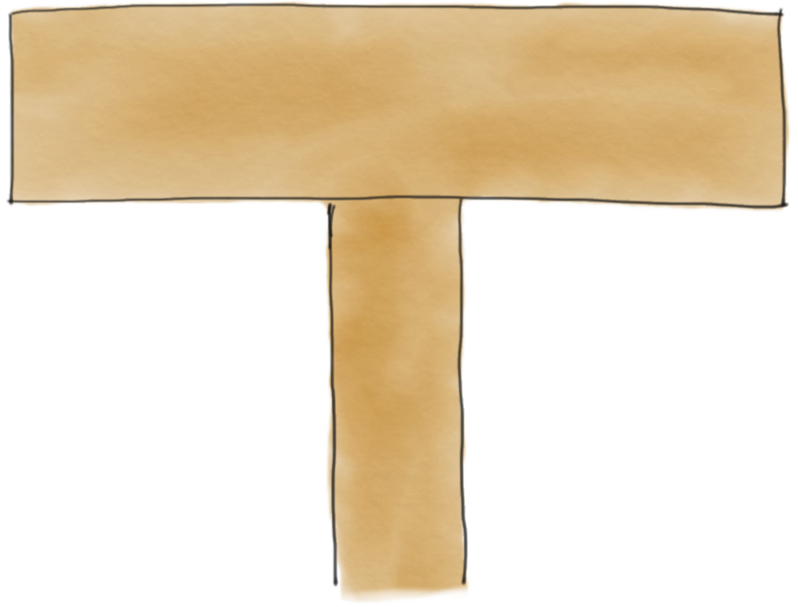 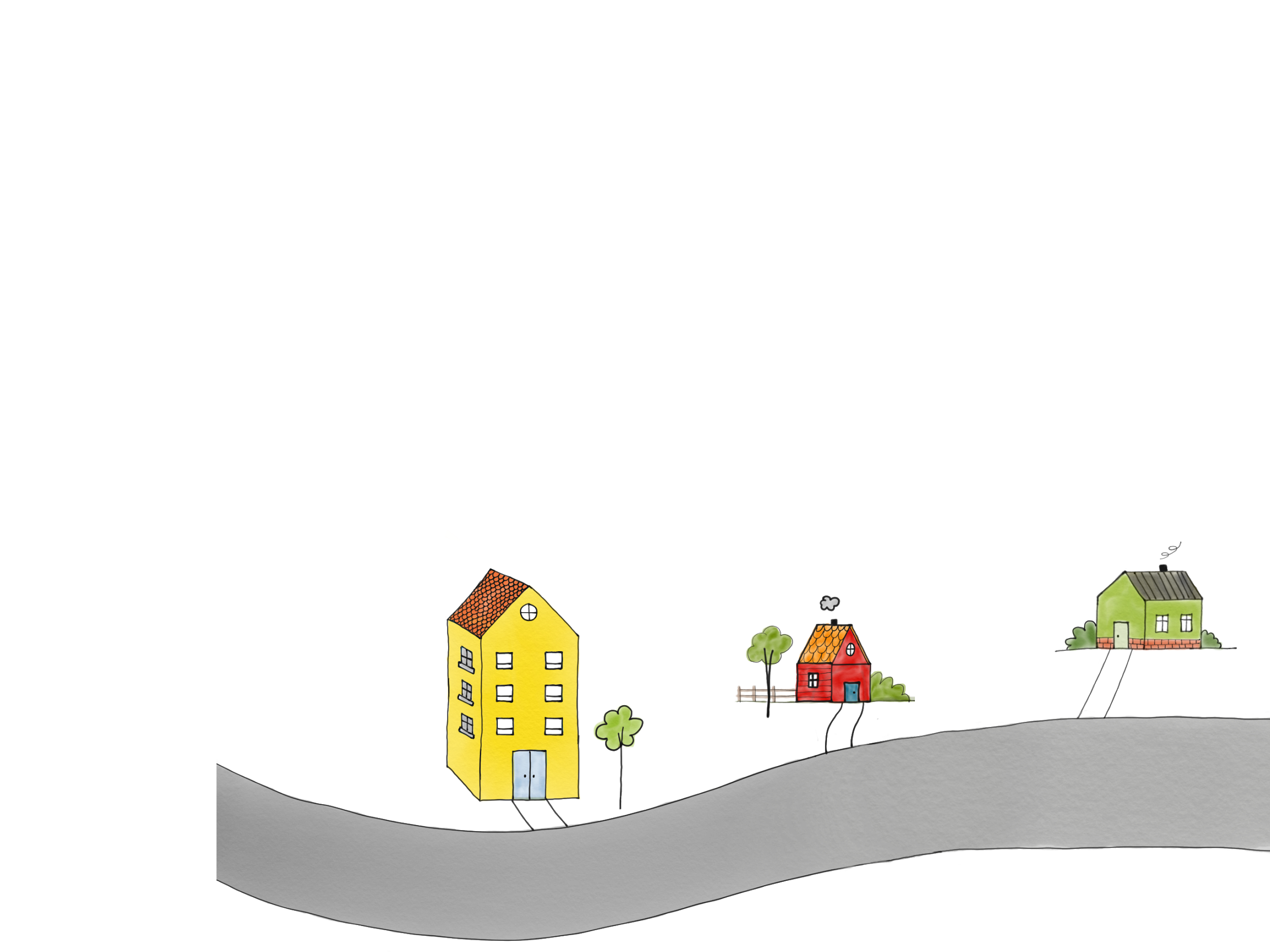 Minnegaten
1
KarisHus = («blå»)
OlasHus = («rød»)
OlasHus = KarisHus
OlasHus.mal(«gul»)
KarisHus.hentFarge()
OlasHus = Hus(“grønn”)
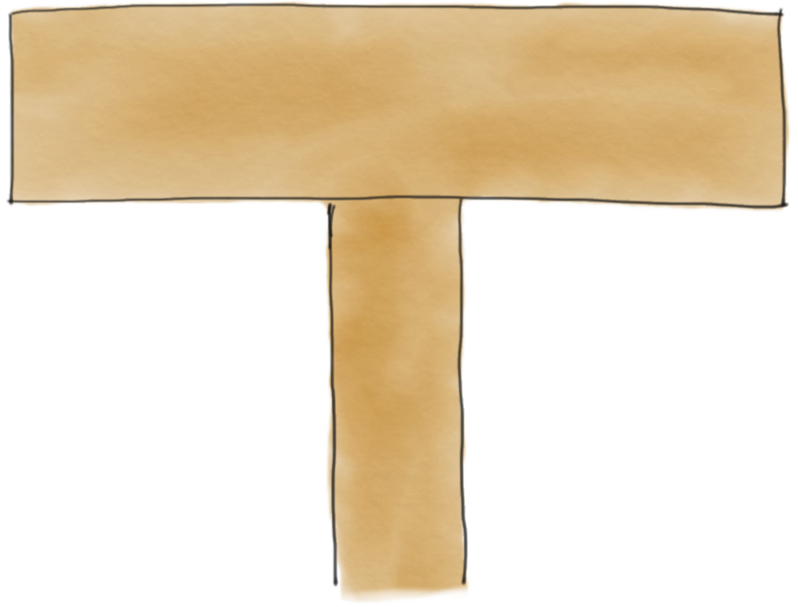 2
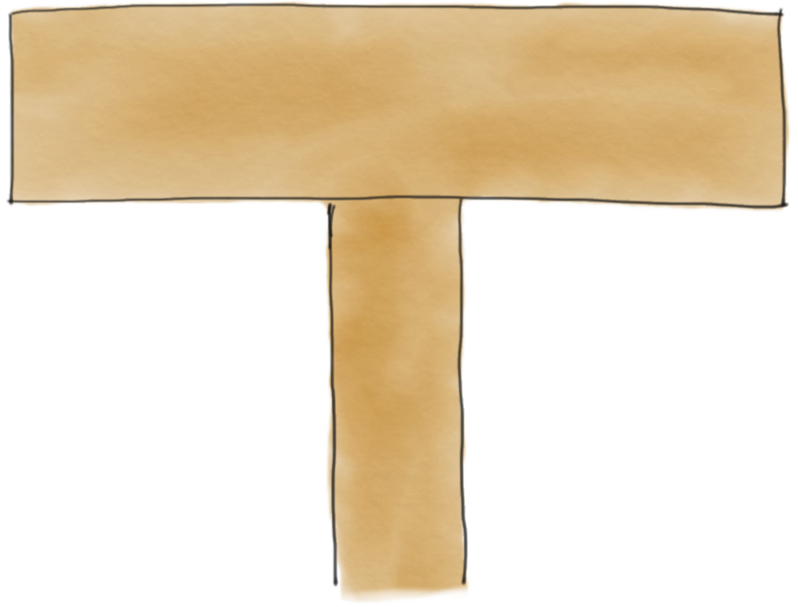 1
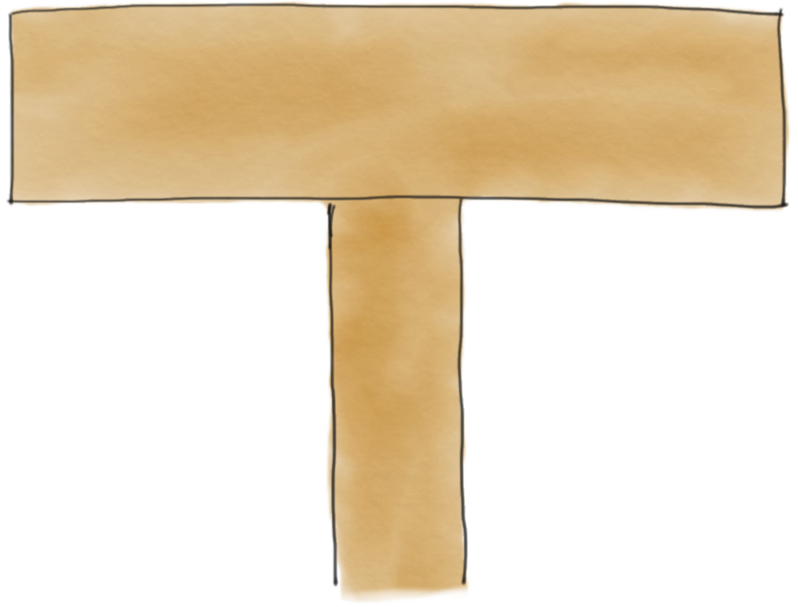 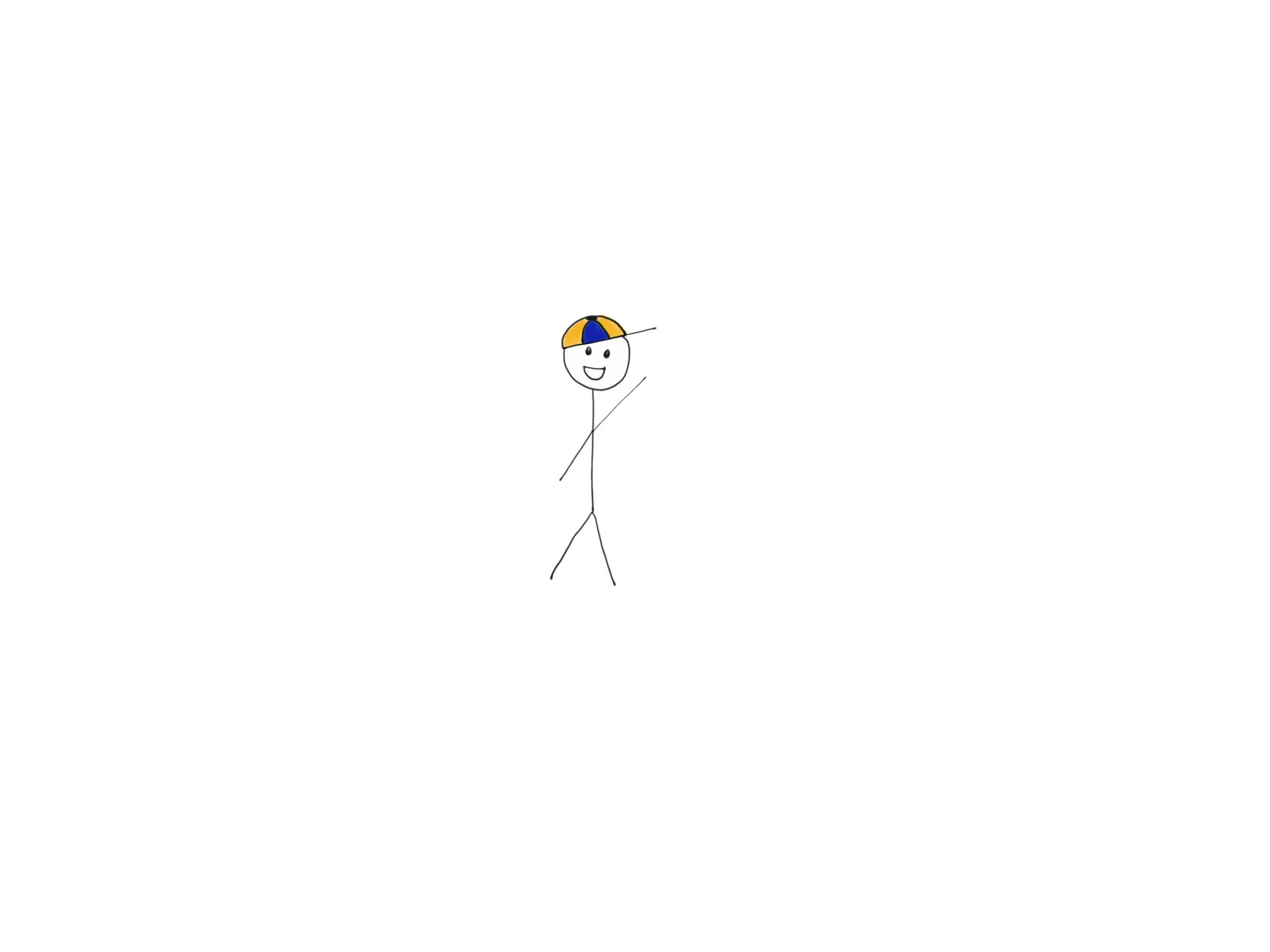 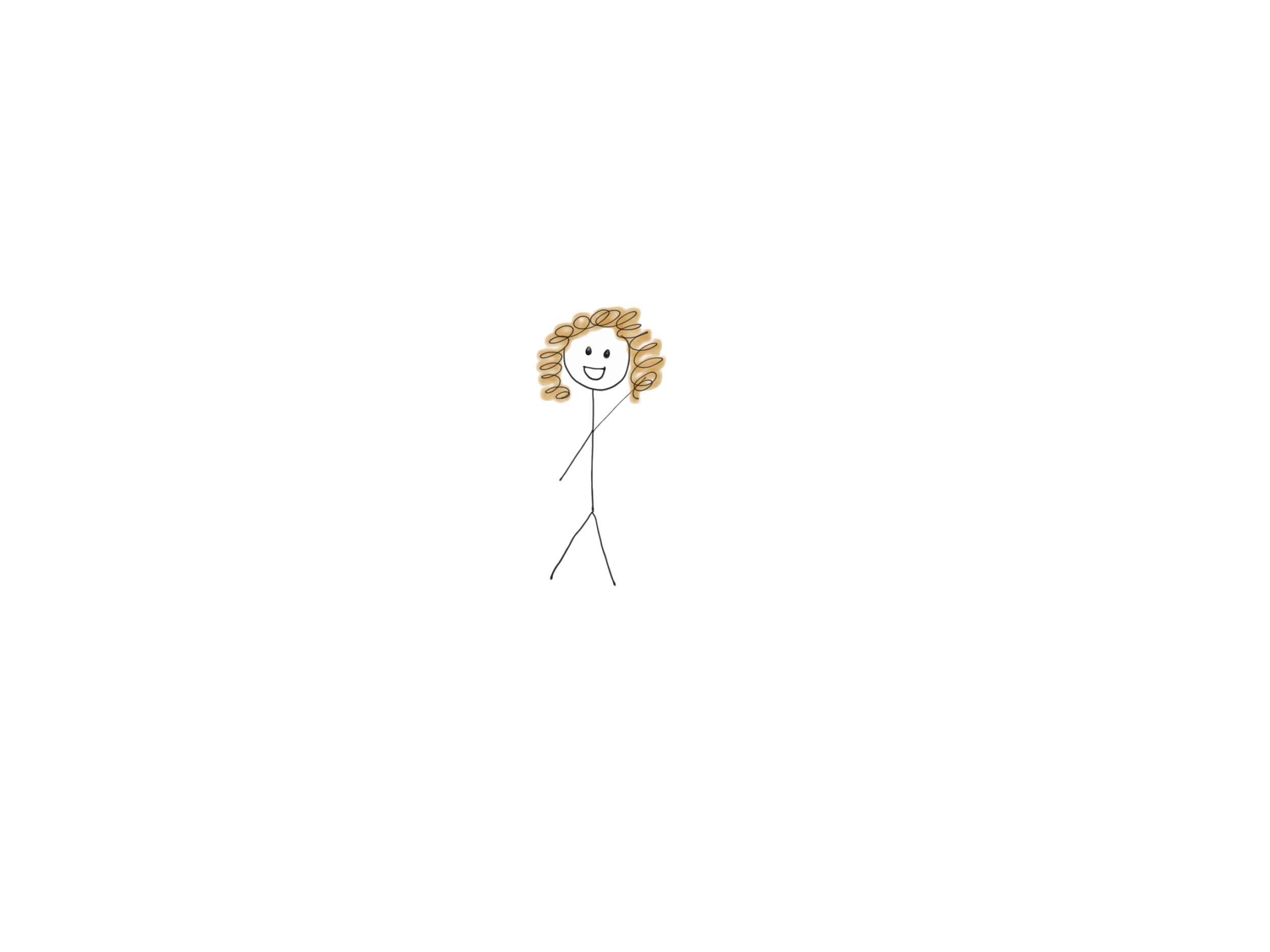 3
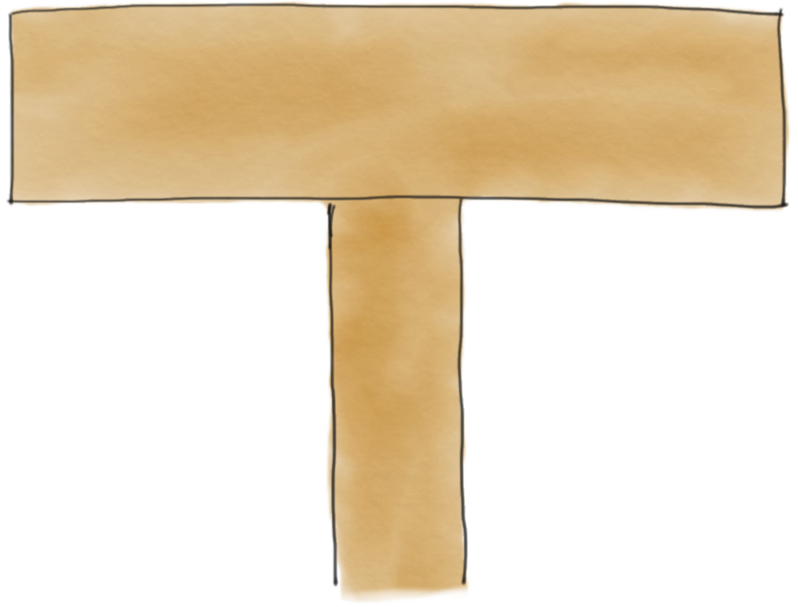 2
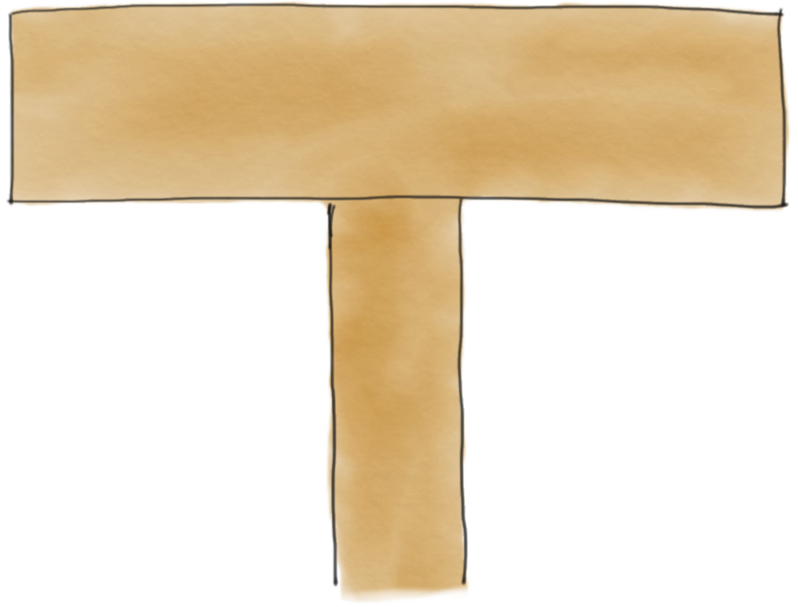 1
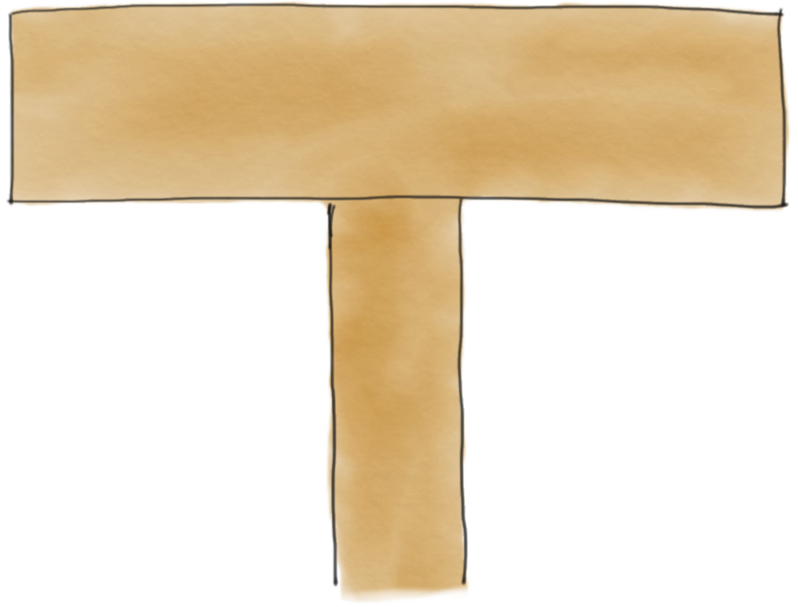 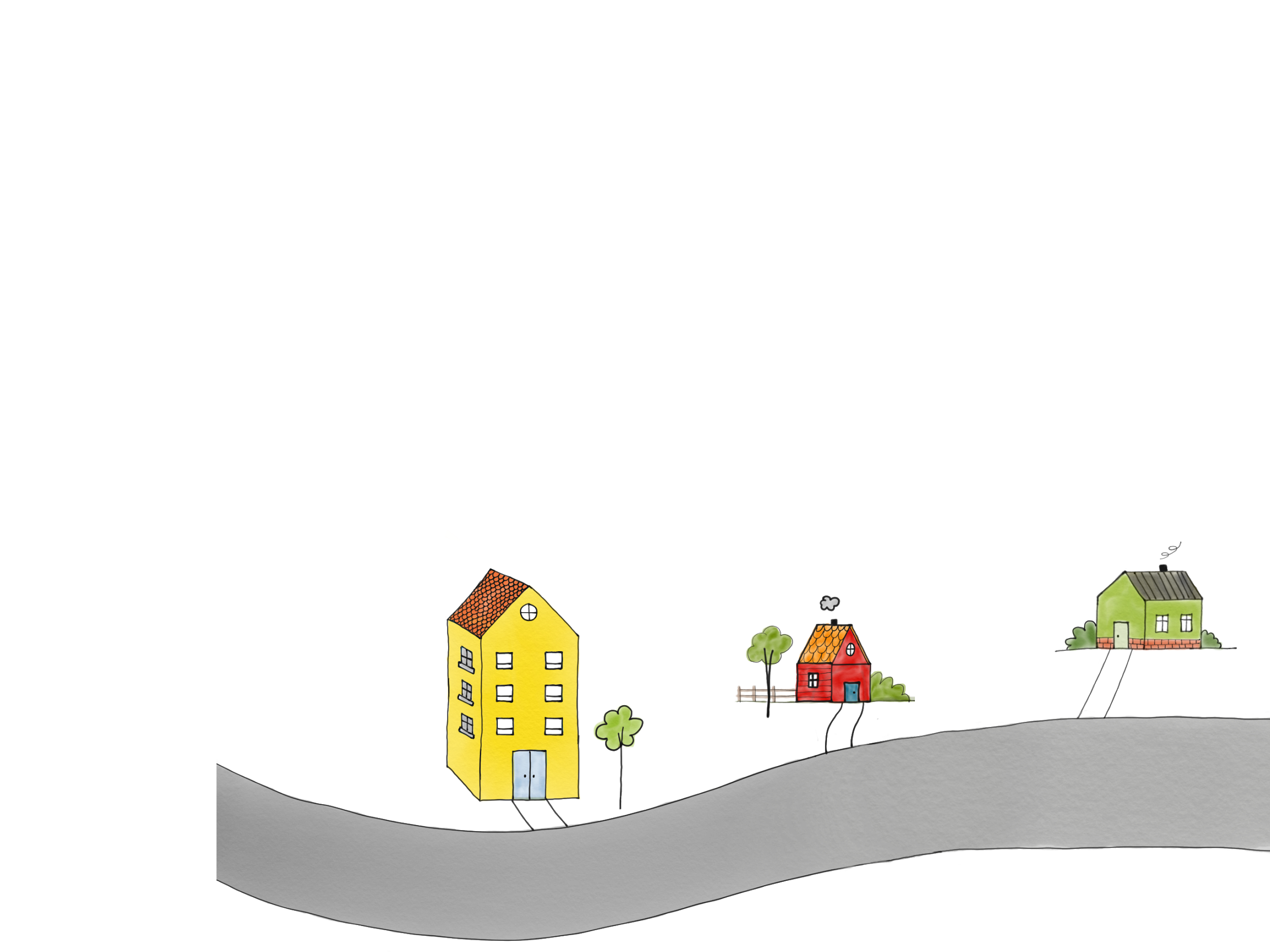 Minnegaten
1
KarisHus = («blå»)
OlasHus = («rød»)
OlasHus = KarisHus
OlasHus.mal(«gul»)
KarisHus.hentFarge()
OlasHus = Hus(“grønn”)
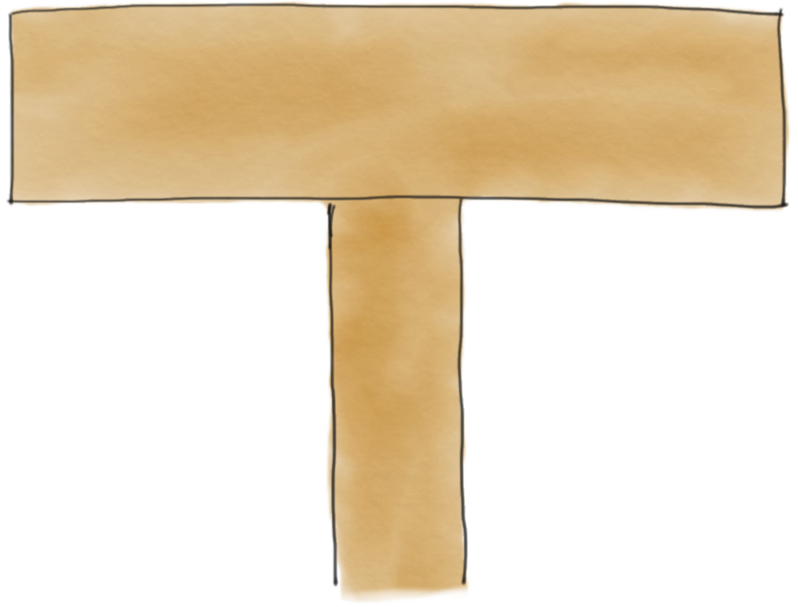 Ola sitt hus er endret til å være det nye huset
2
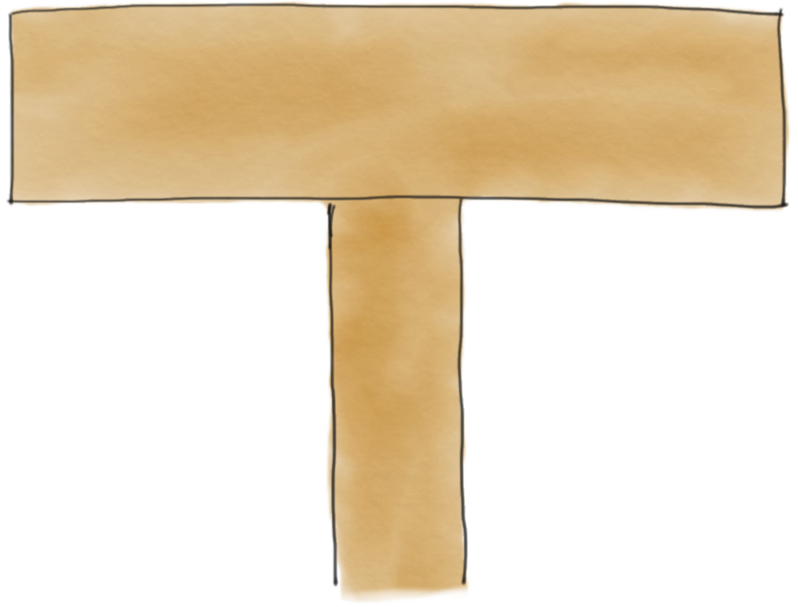 1
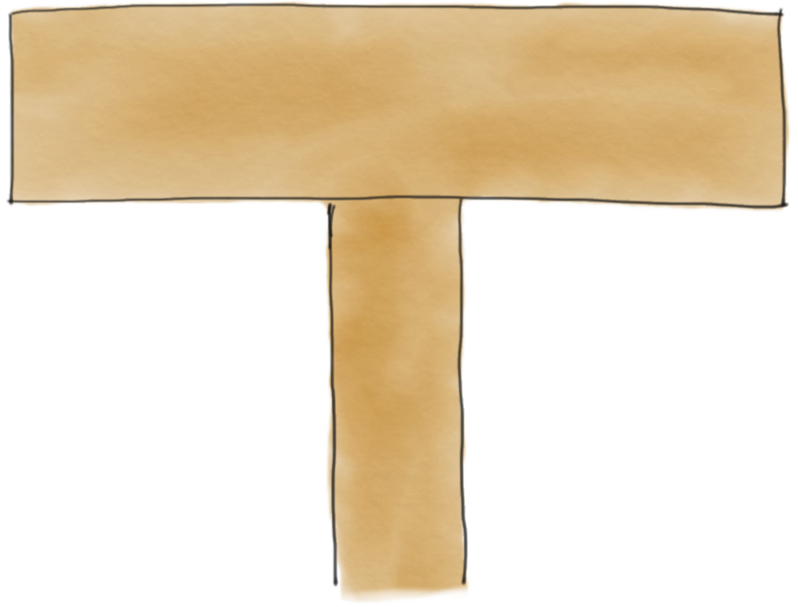 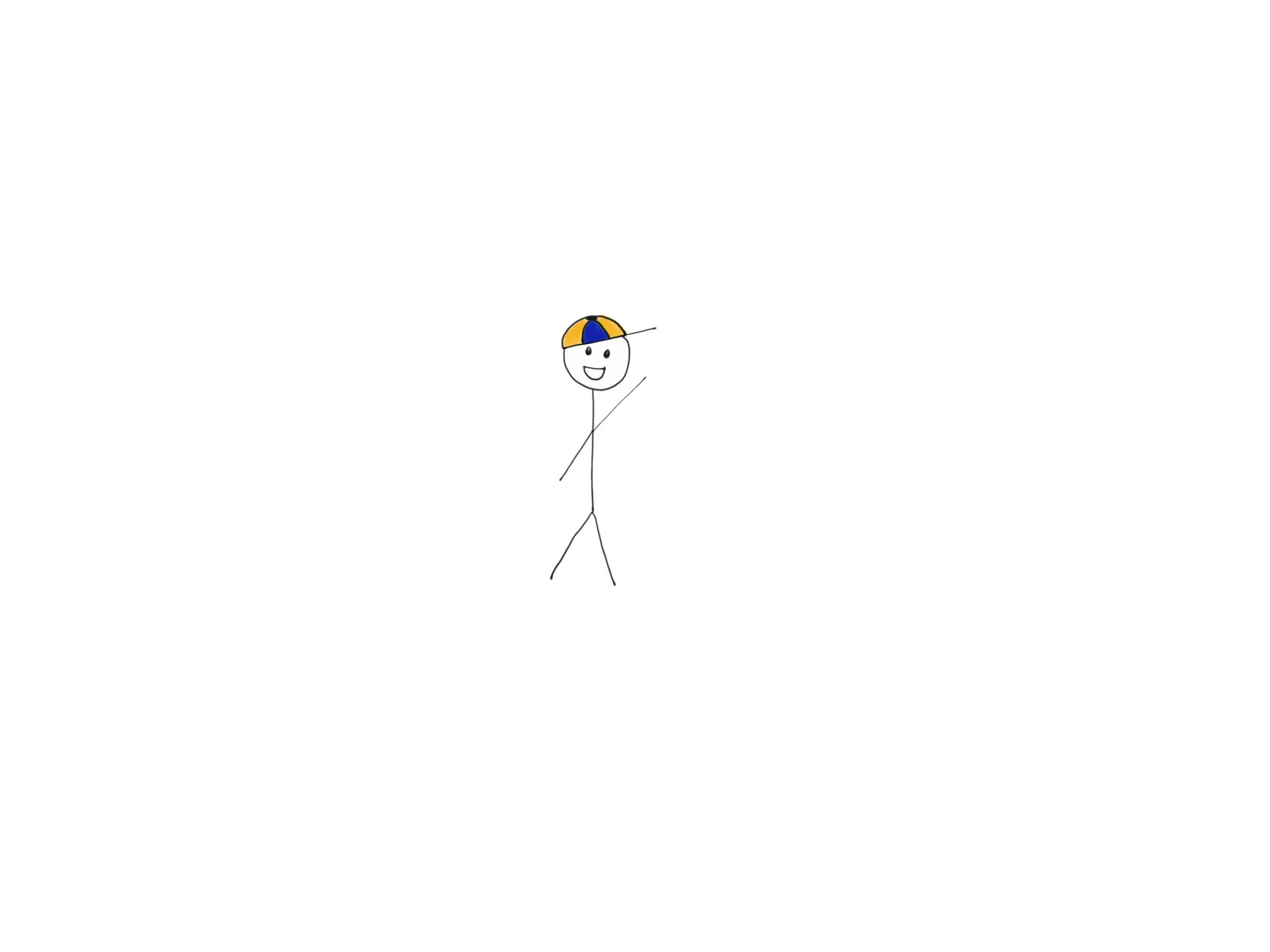 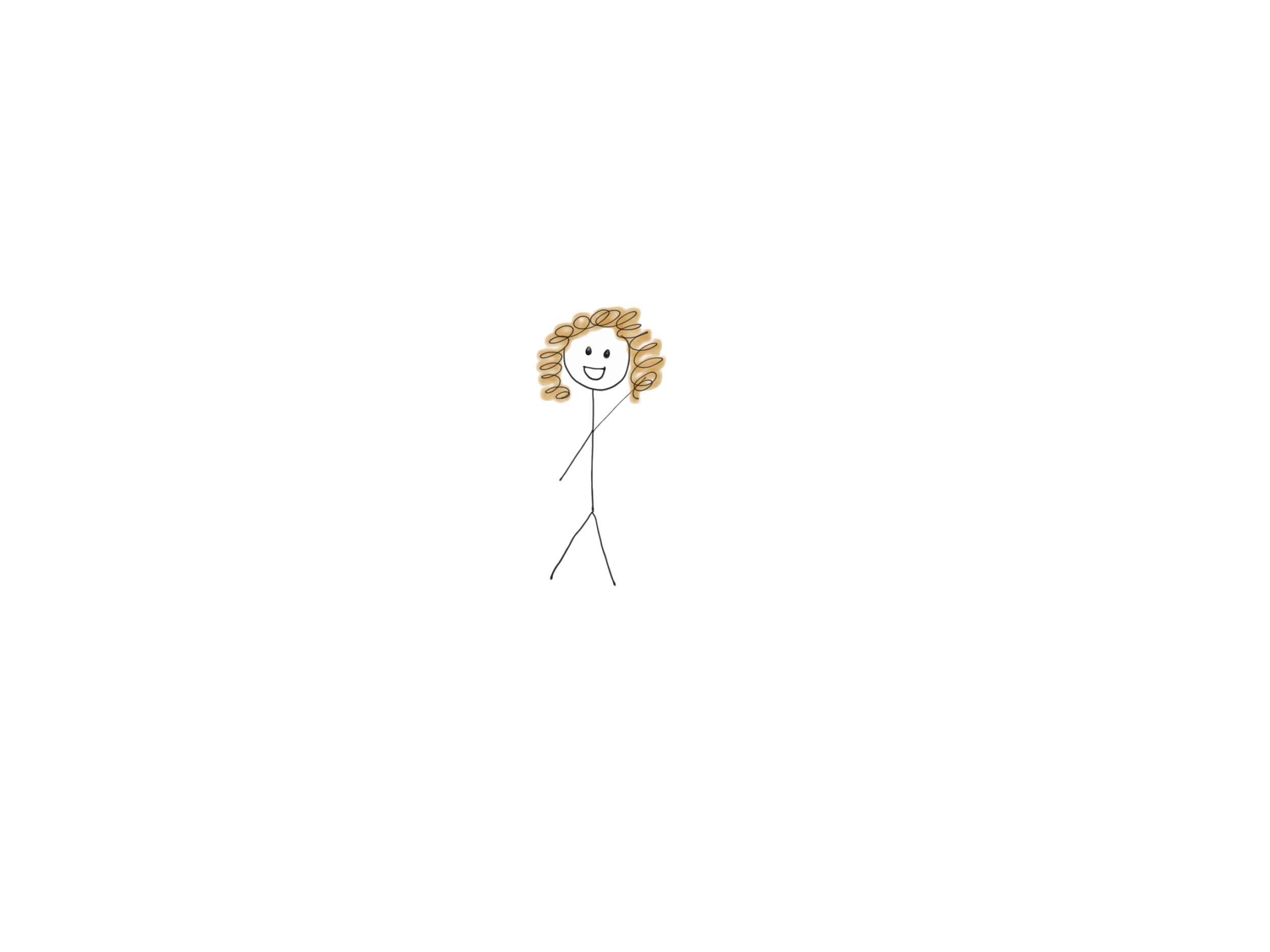 3
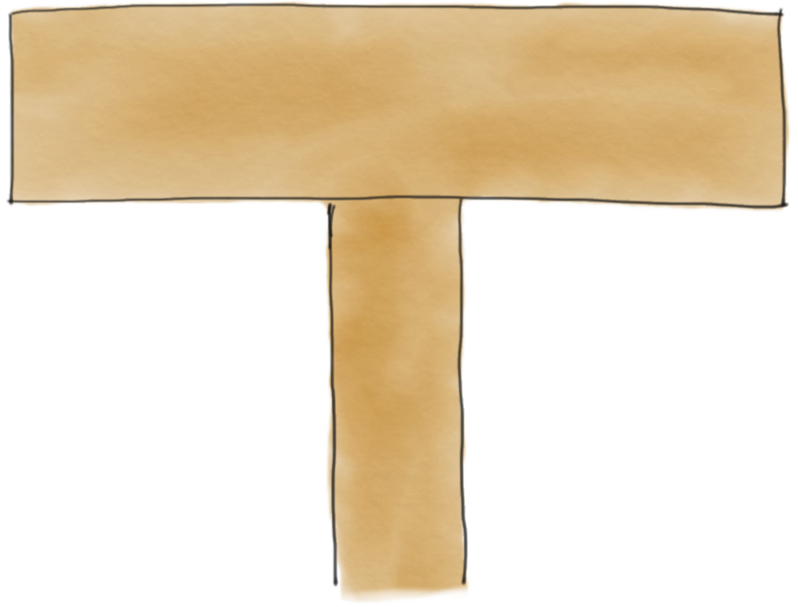 2
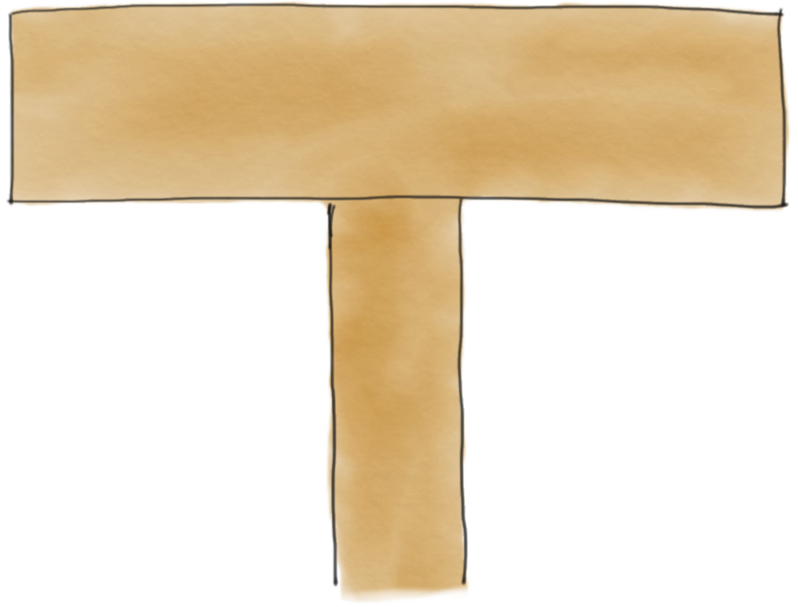 1
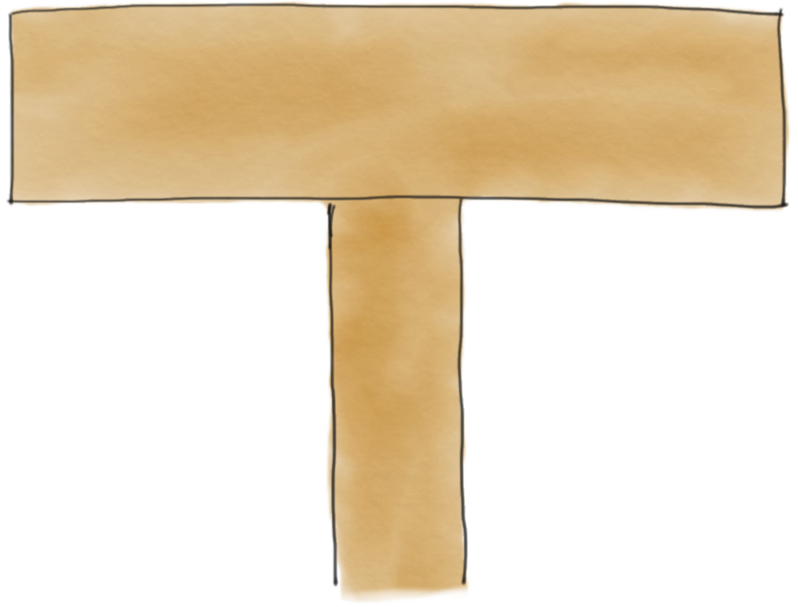 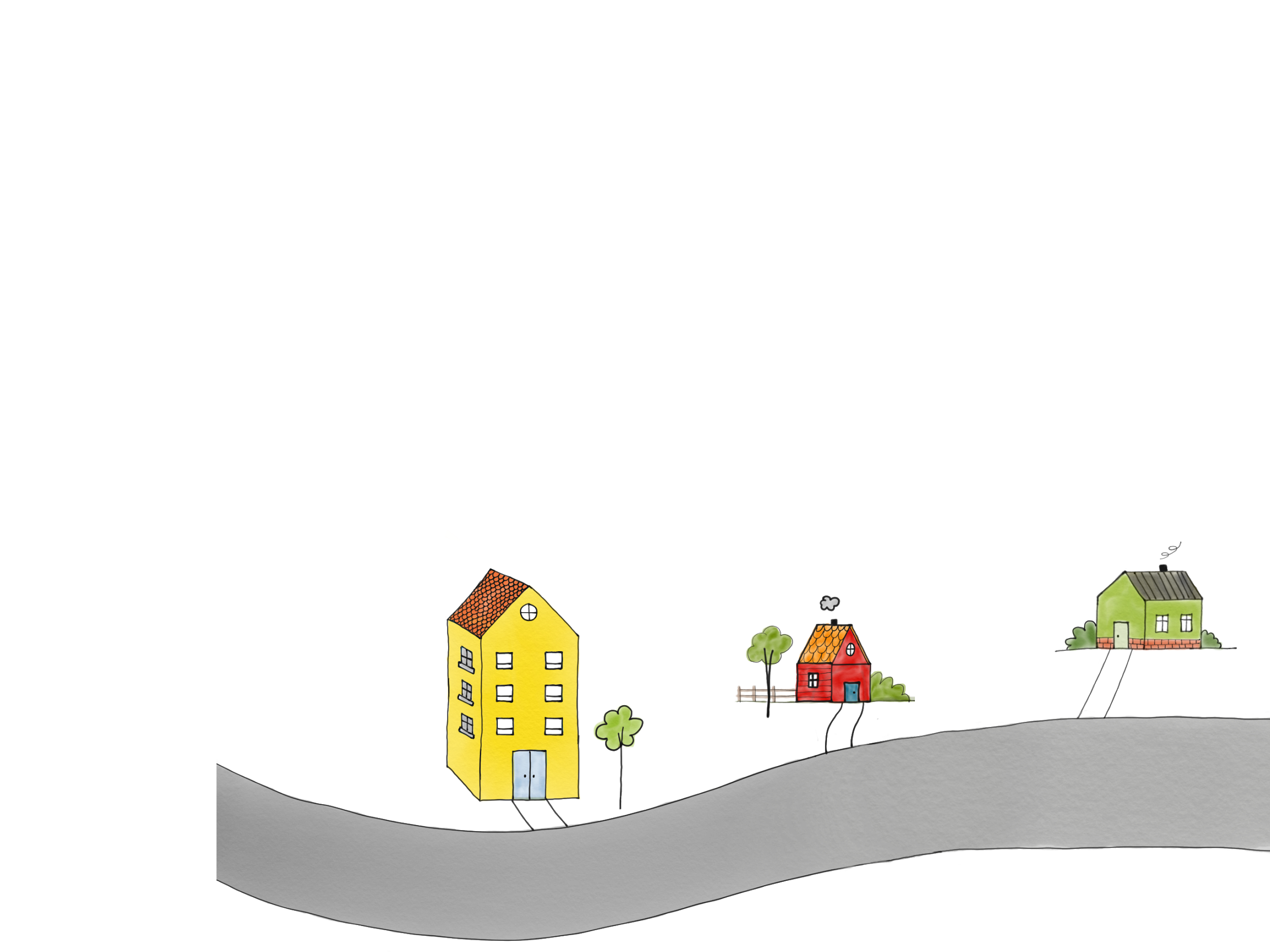 Minnegaten
1
KarisHus = («blå»)
OlasHus = («rød»)
OlasHus = KarisHus
OlasHus.mal(«gul»)
KarisHus.hentFarge()
OlasHus = Hus(“grønn”)
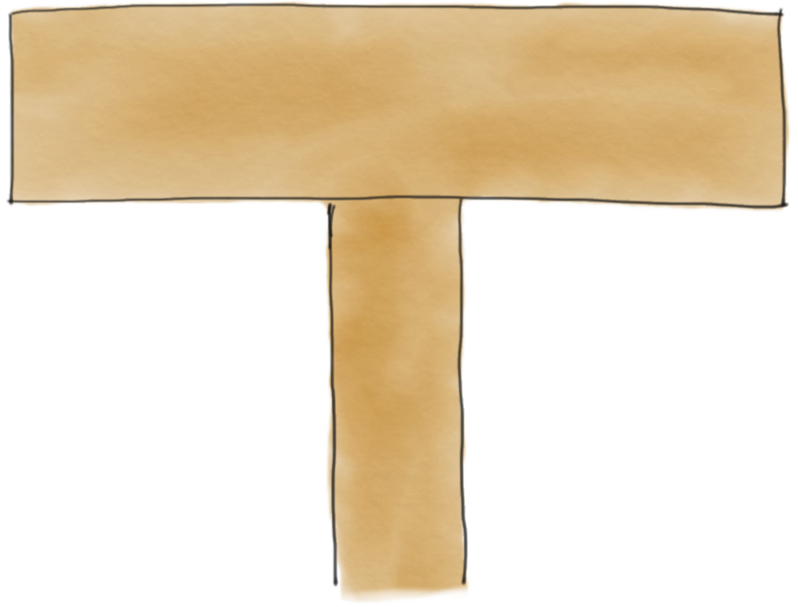 2
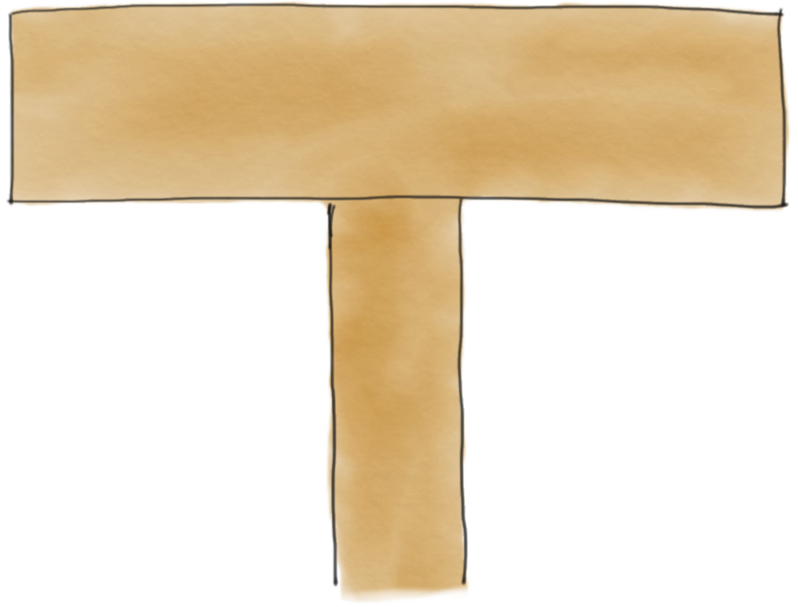 1
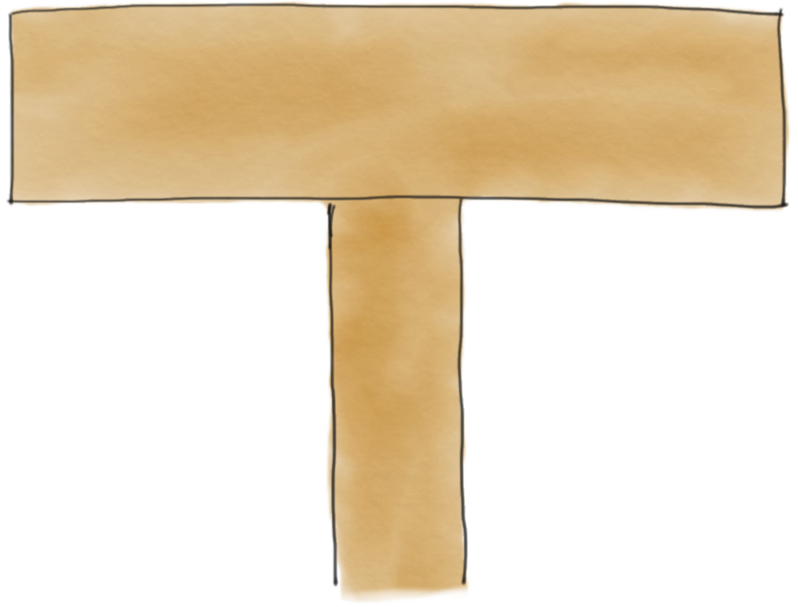 3
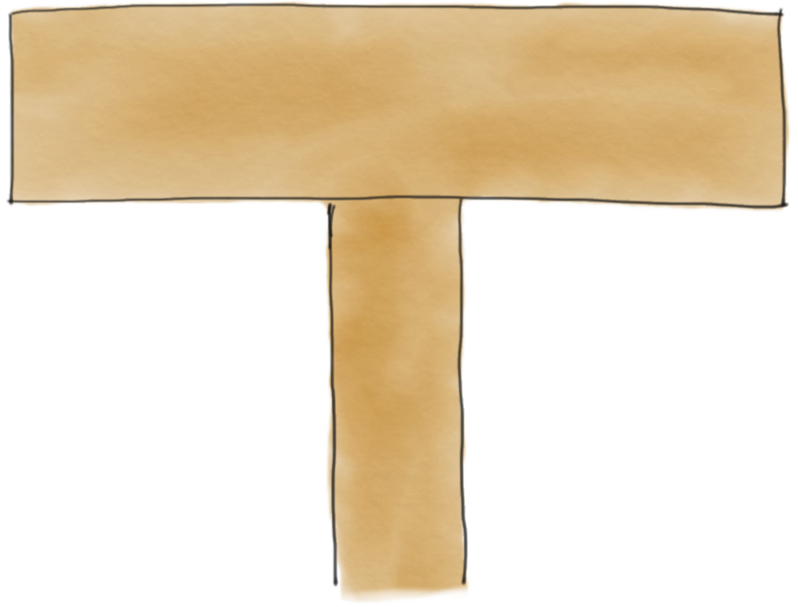 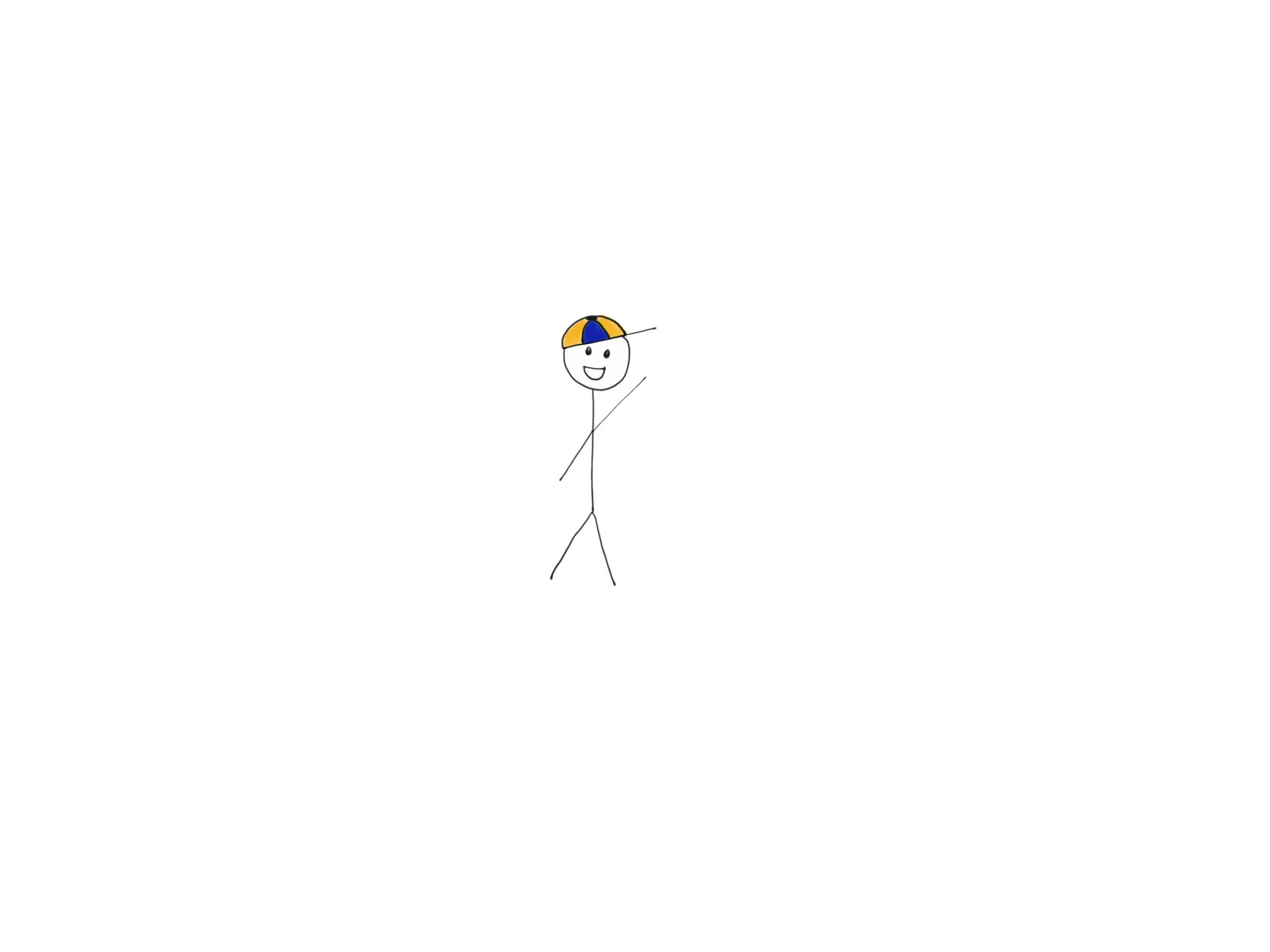 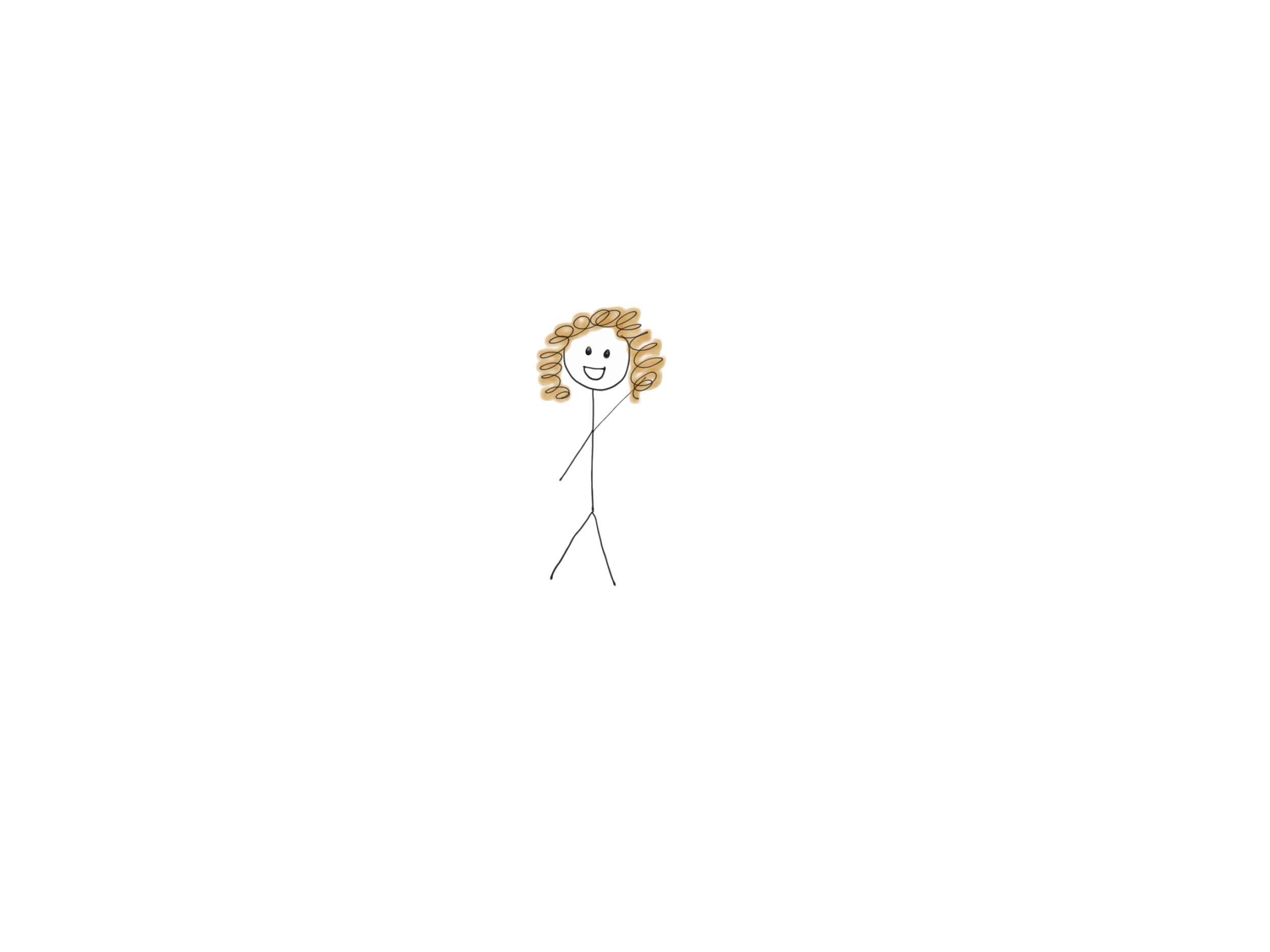 3
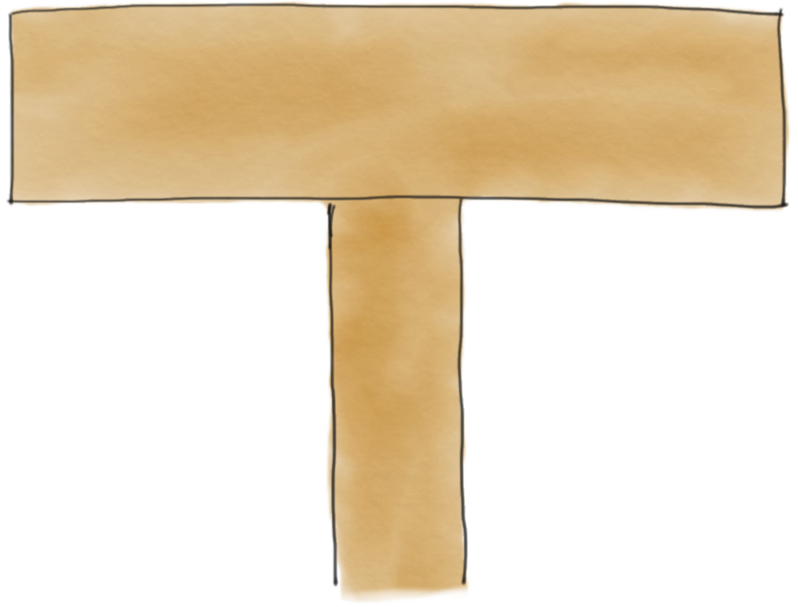 2
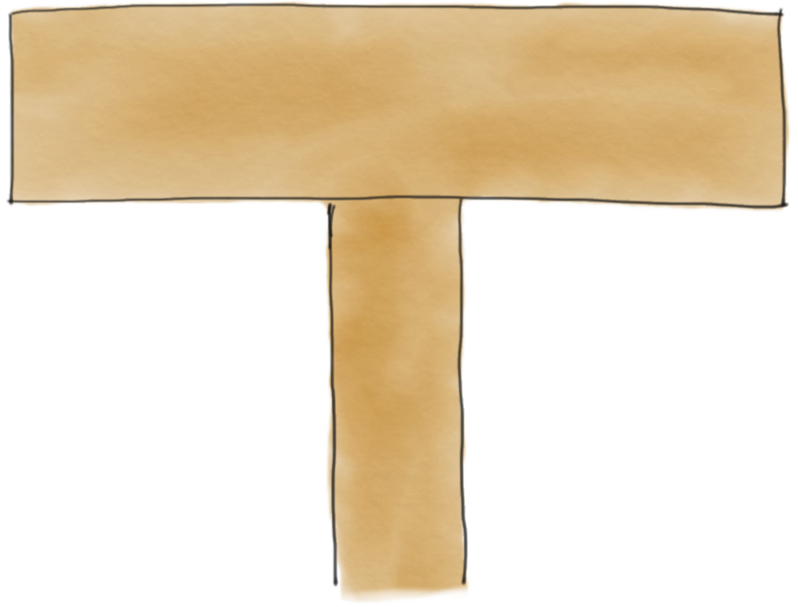 1
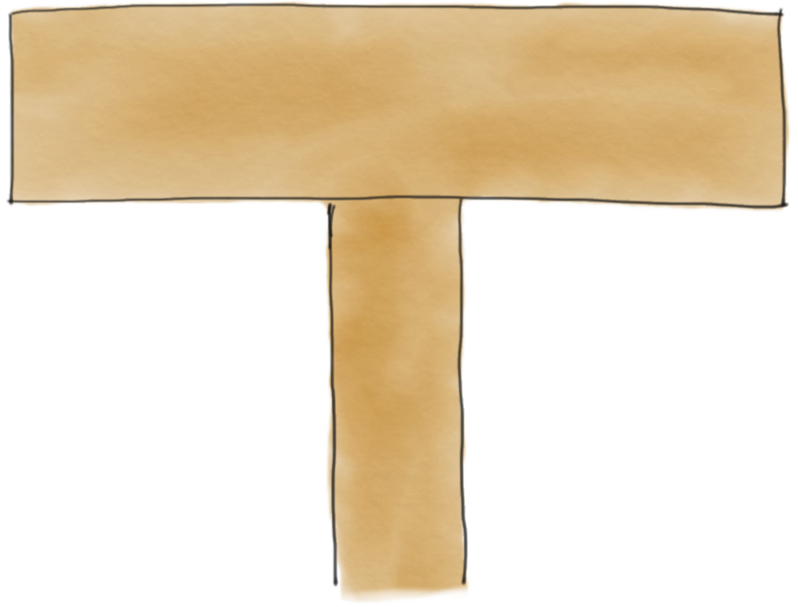 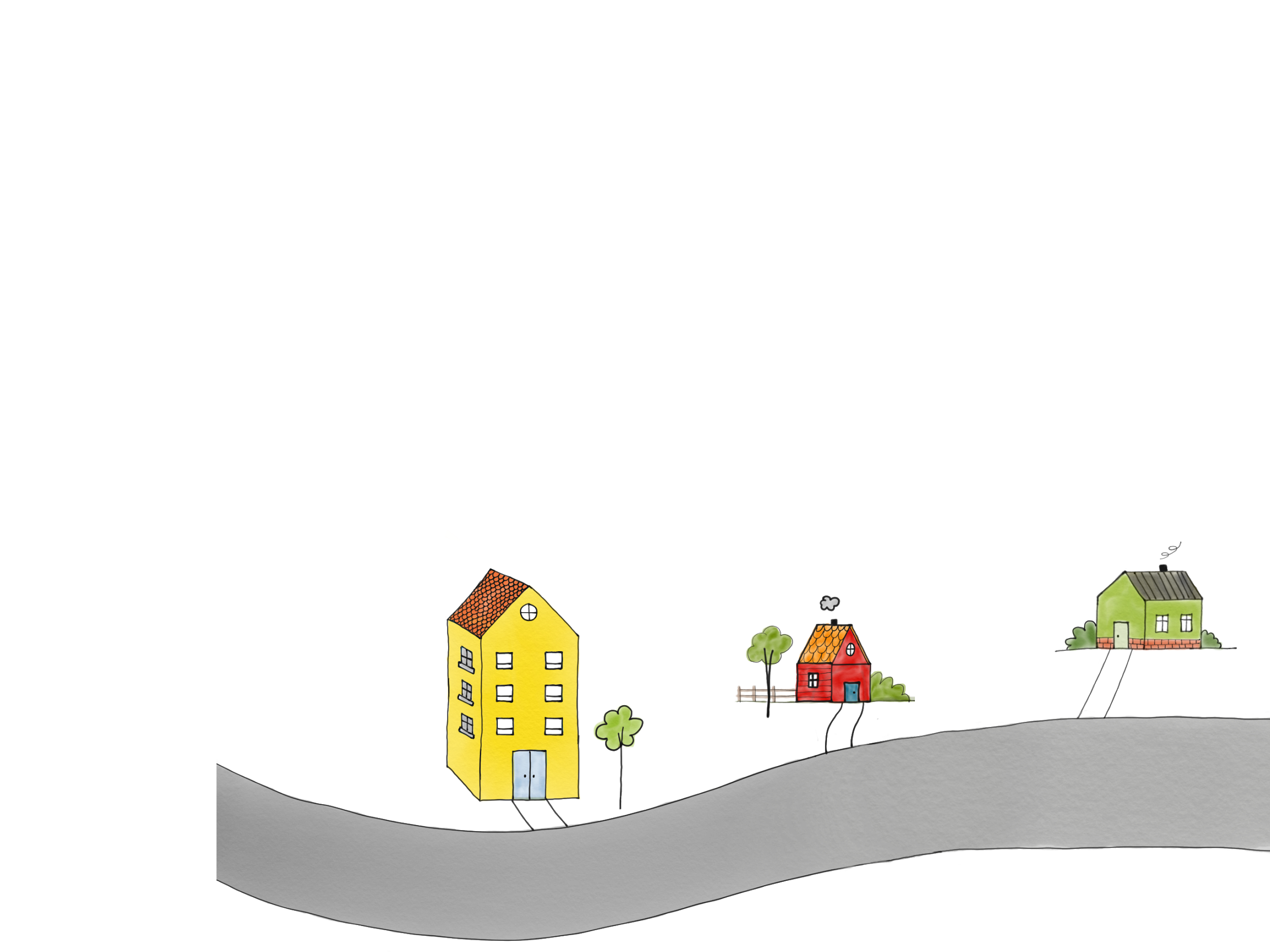 Minnegaten
1
KarisHus = («blå»)
OlasHus = («rød»)
OlasHus = KarisHus
OlasHus.mal(«gul»)
KarisHus.hentFarge()
OlasHus = Hus(“grønn”)
KarisHus.hentFarge()
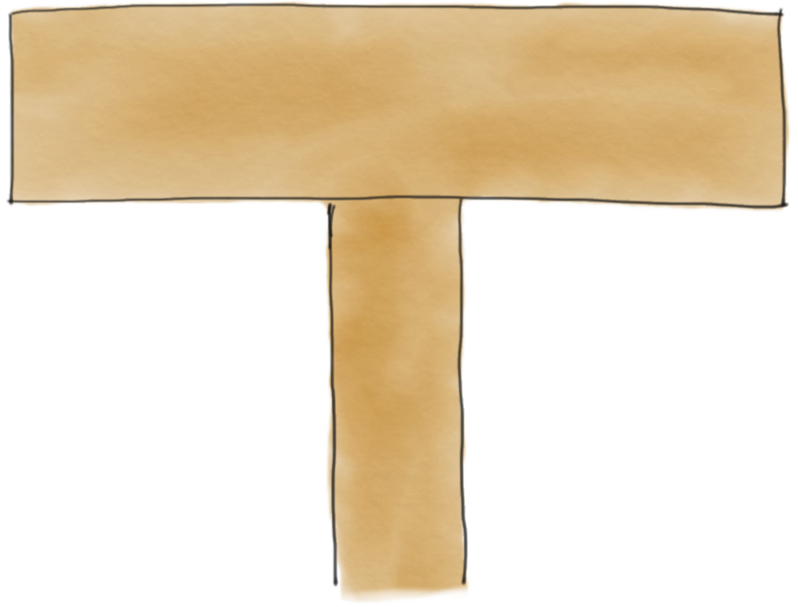 Hvilken farge har Kari sitt hus nå?
2
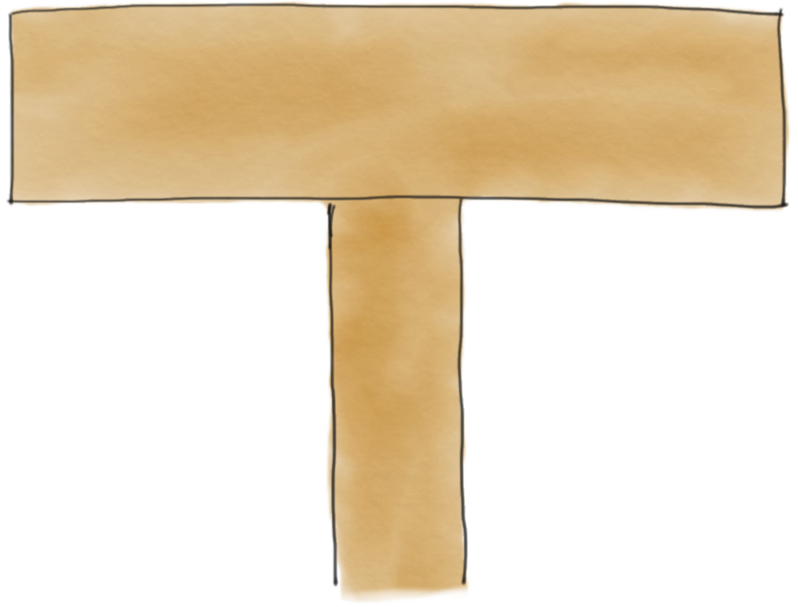 1
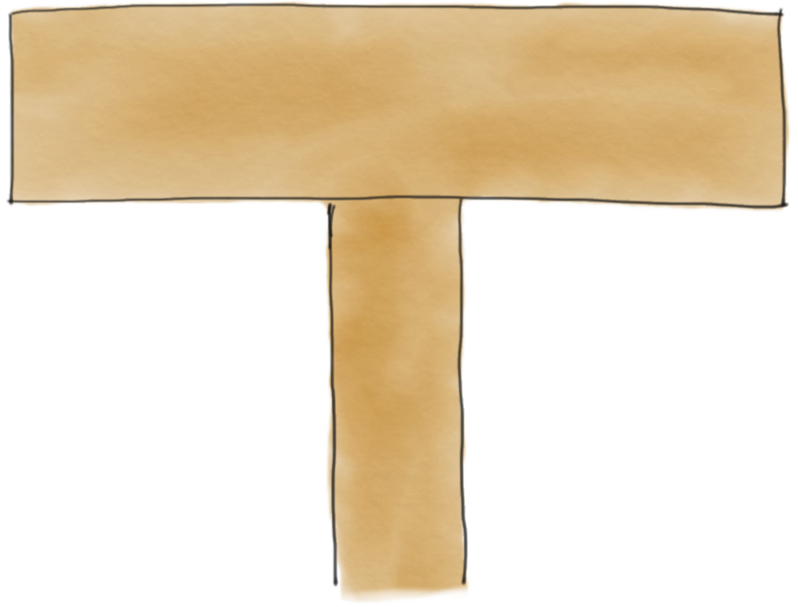 3
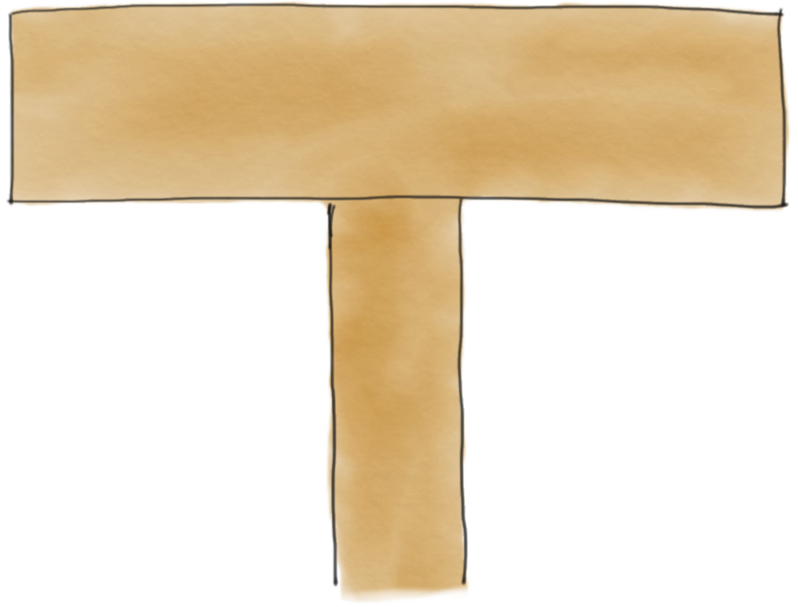 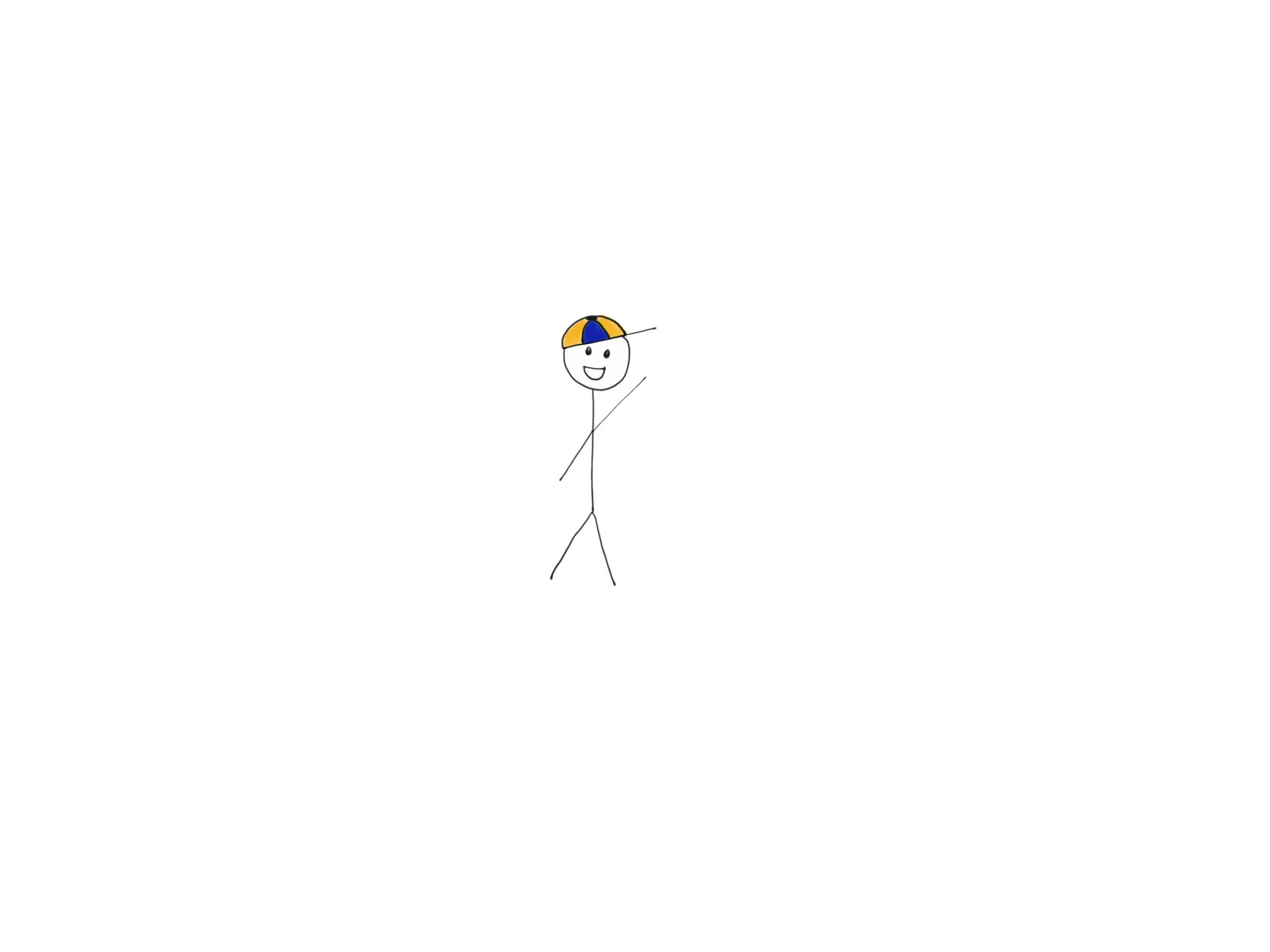 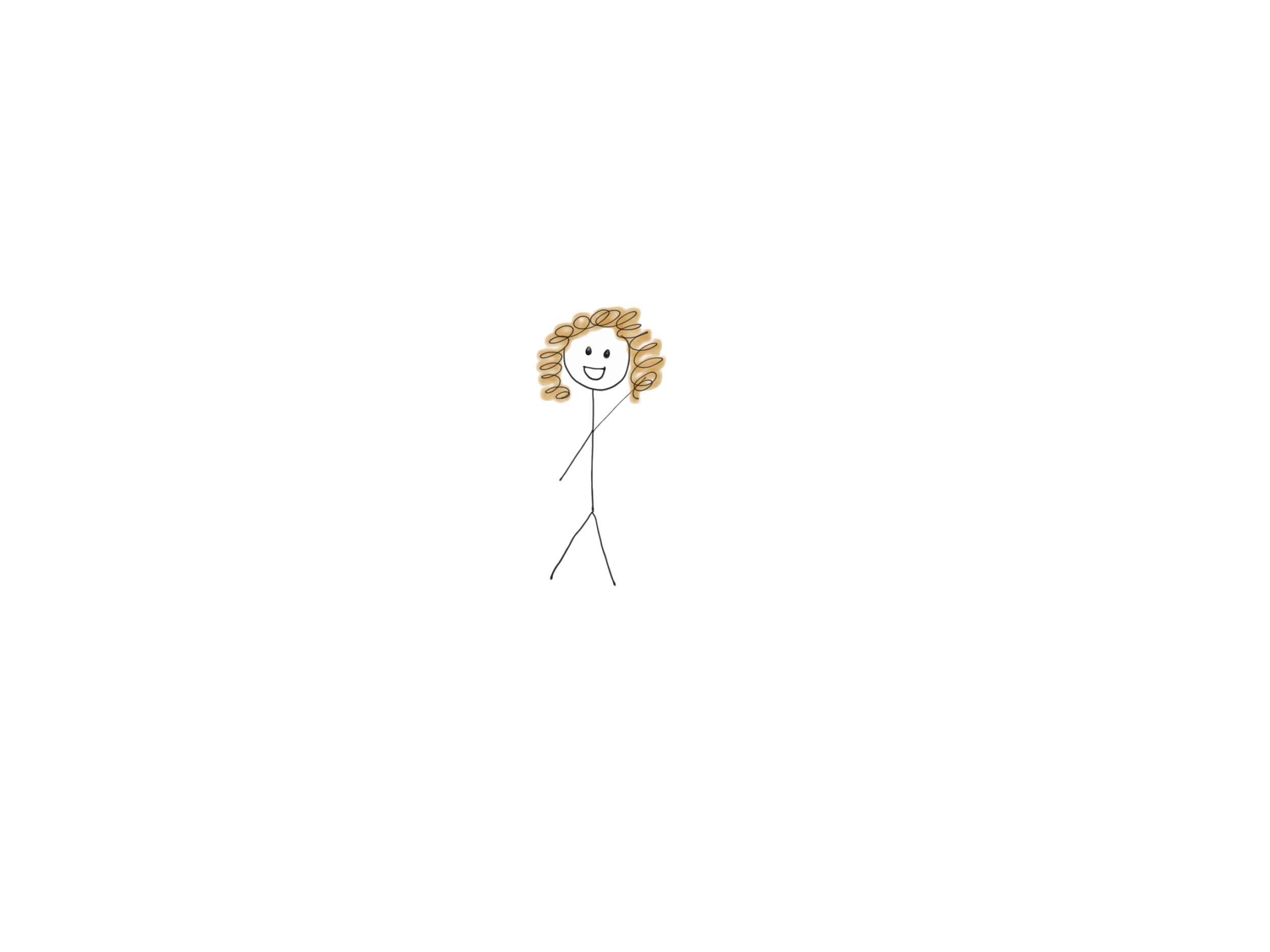 3
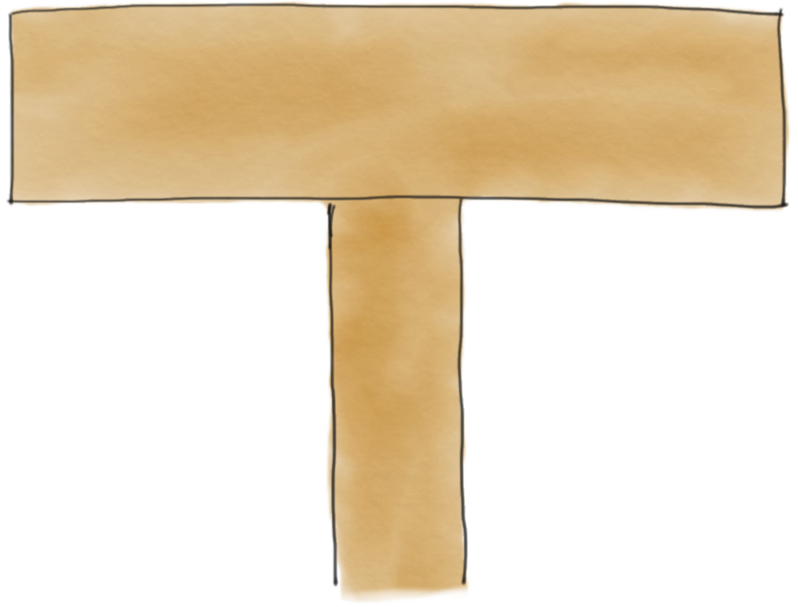 2
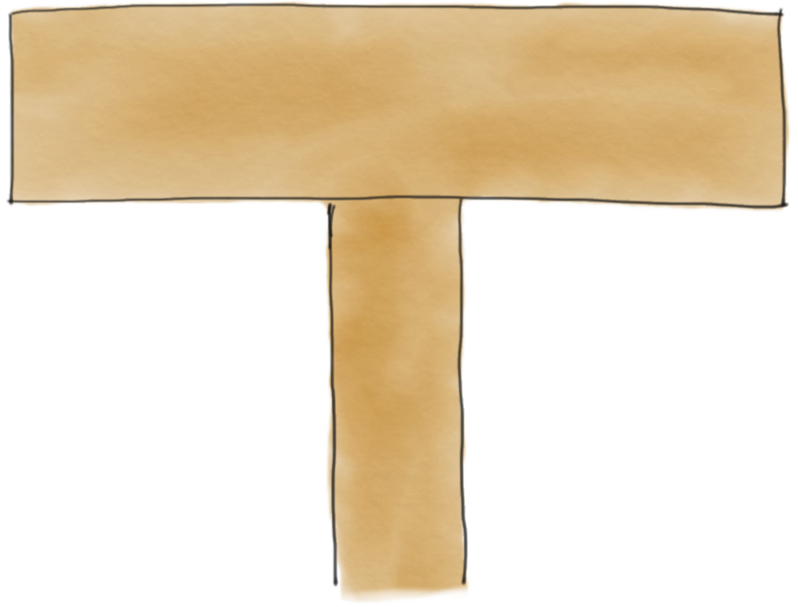 1
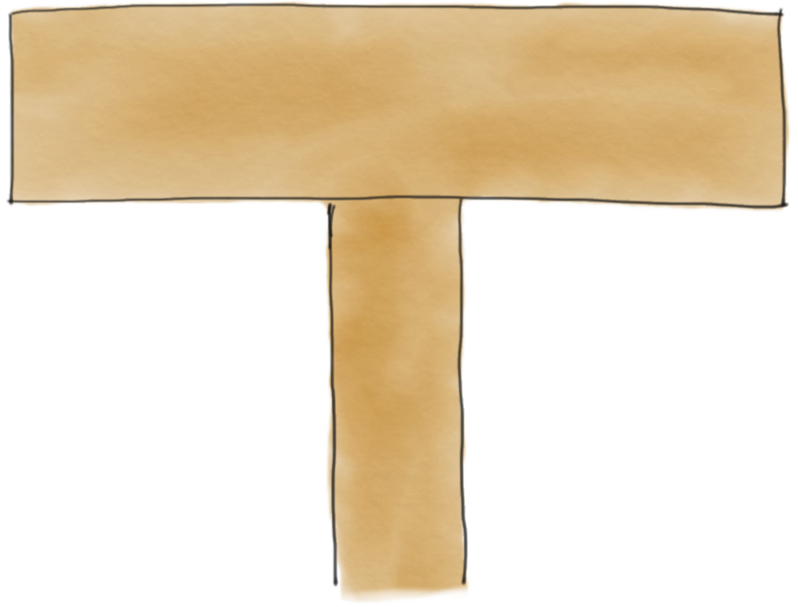 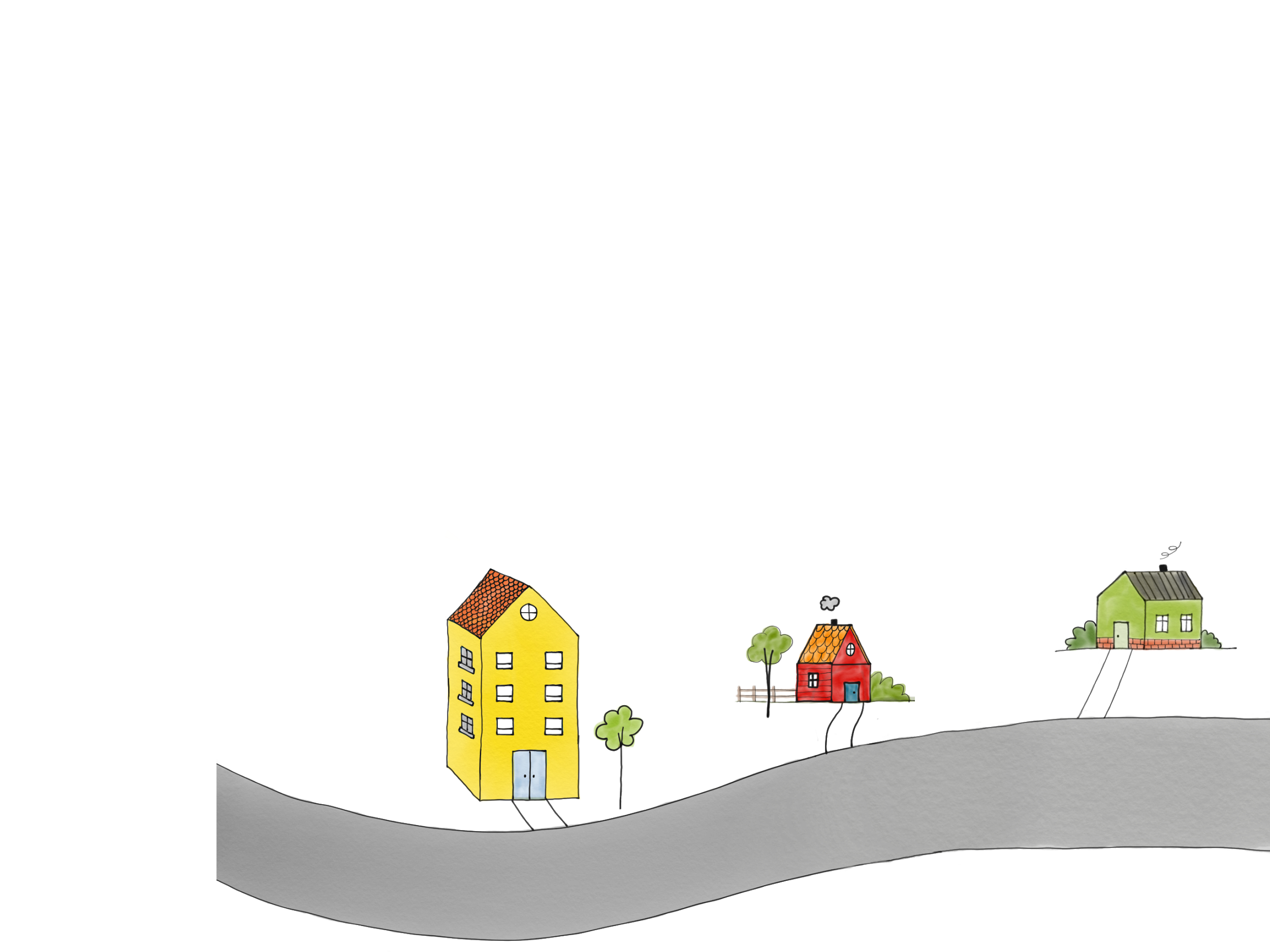 Minnegaten
1
KarisHus = («blå»)
OlasHus = («rød»)
OlasHus = KarisHus
OlasHus.mal(«gul»)
KarisHus.hentFarge()
OlasHus = Hus(“grønn”)
KarisHus.hentFarge()
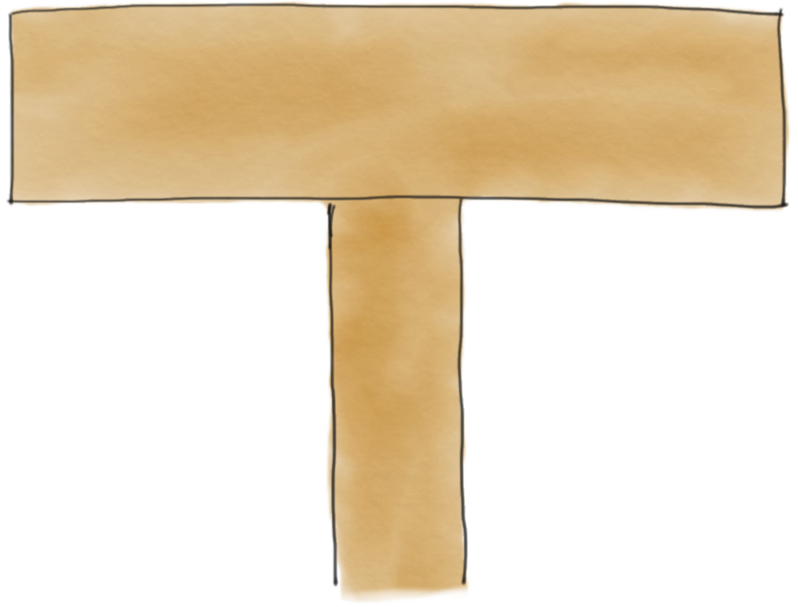 2
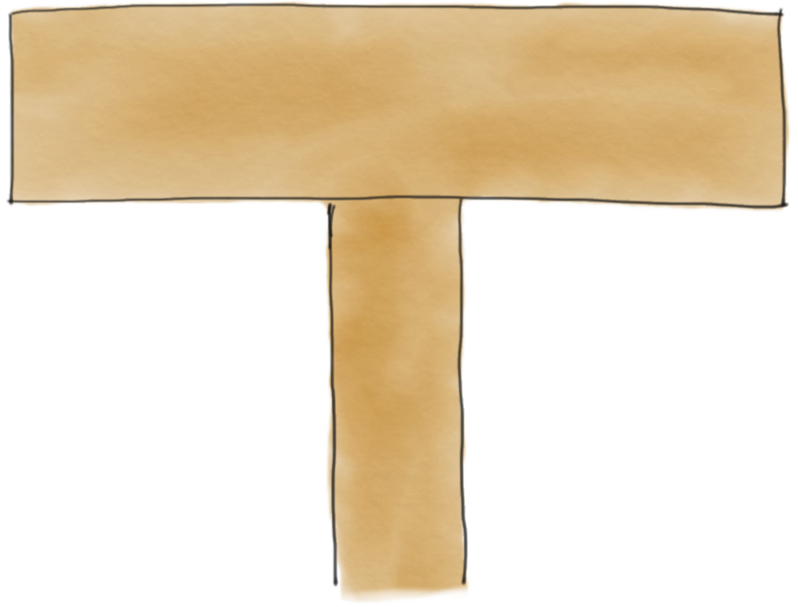 1
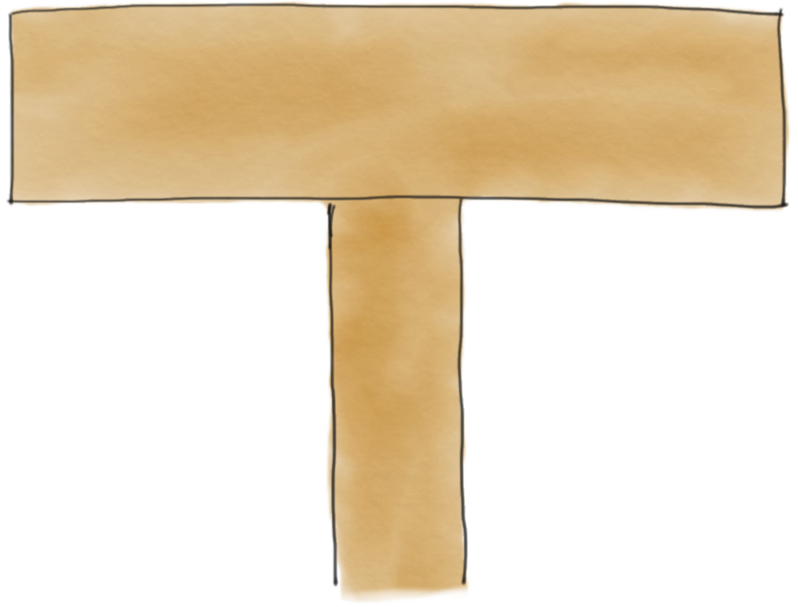 3
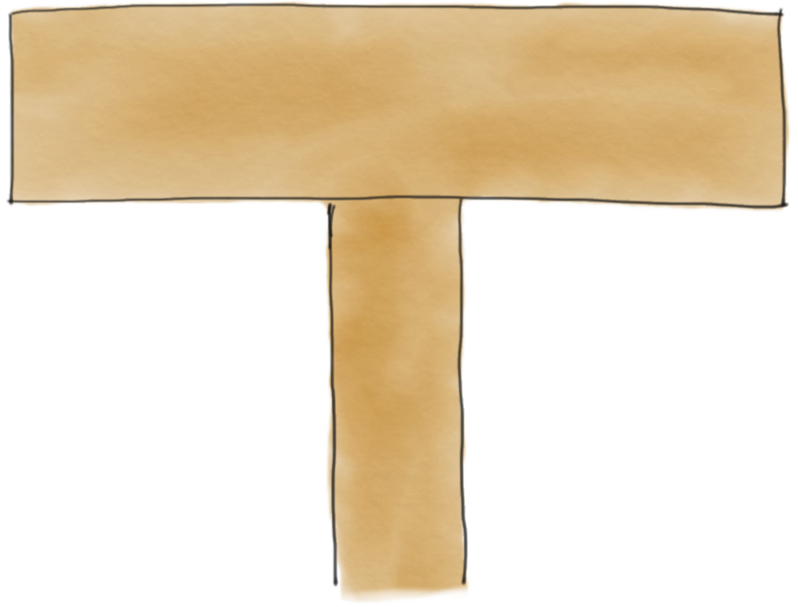 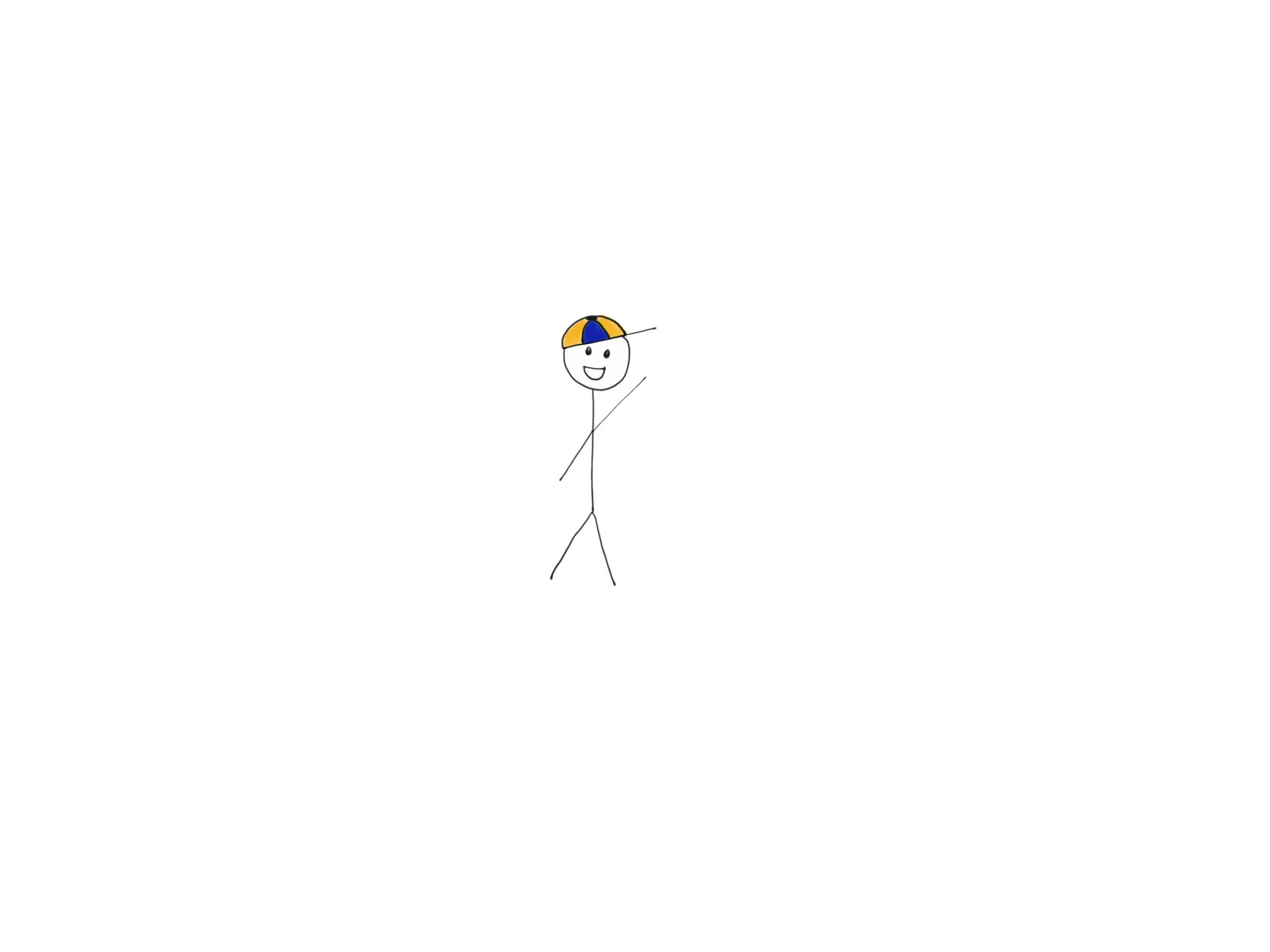 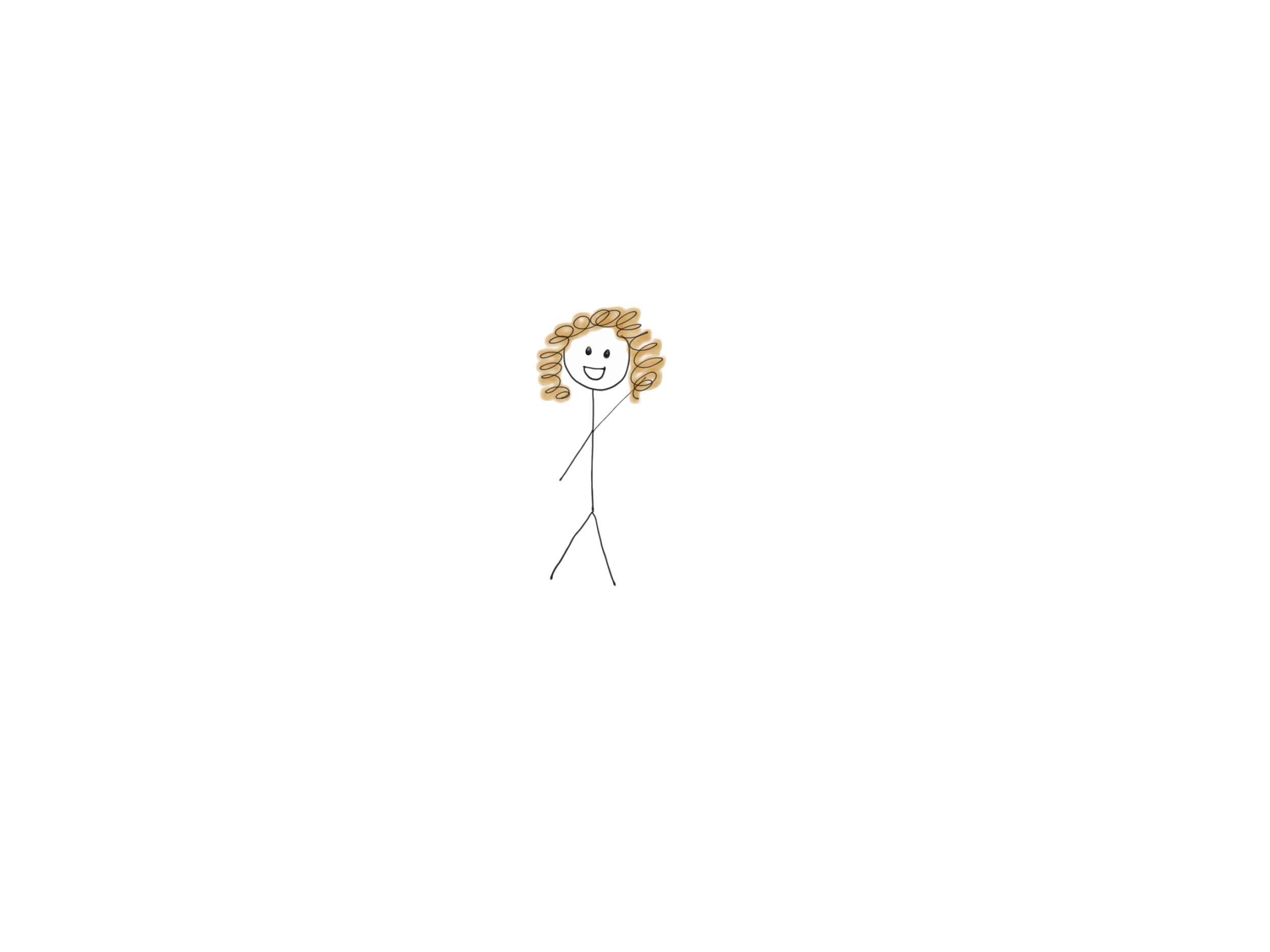 gul
3
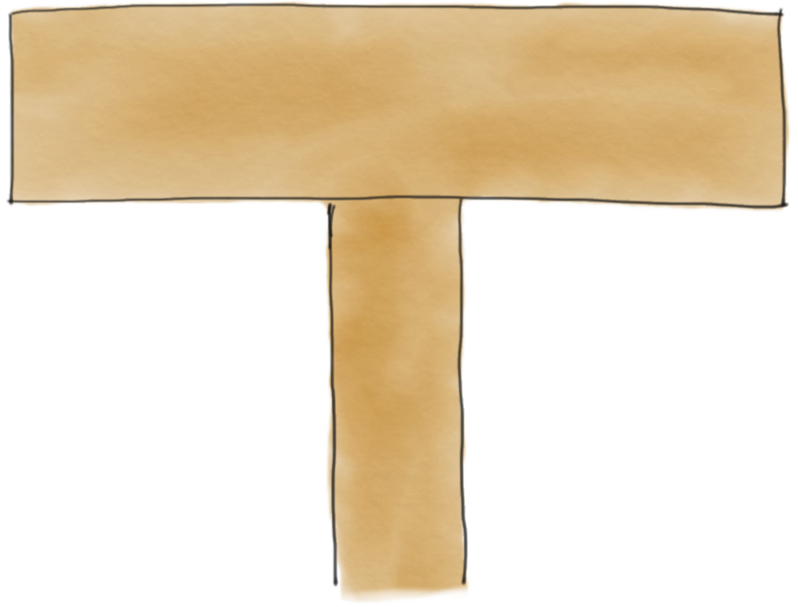 2
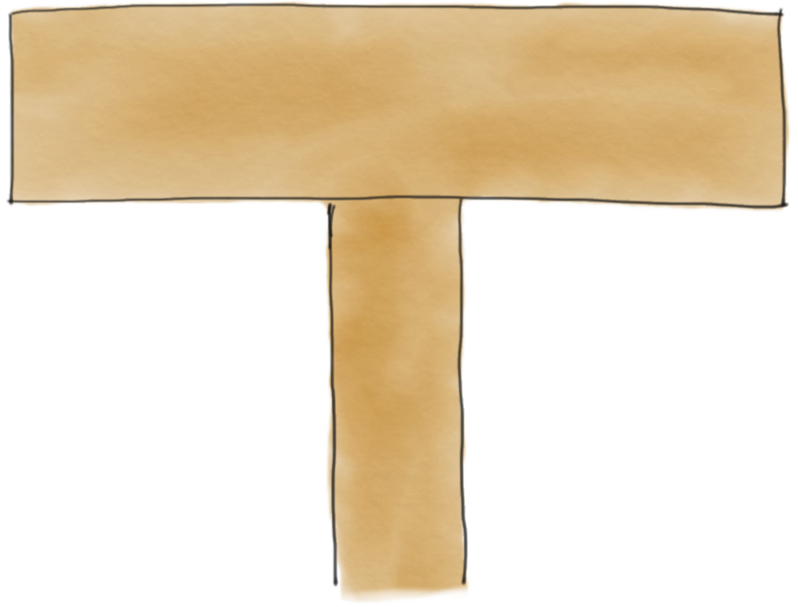 1
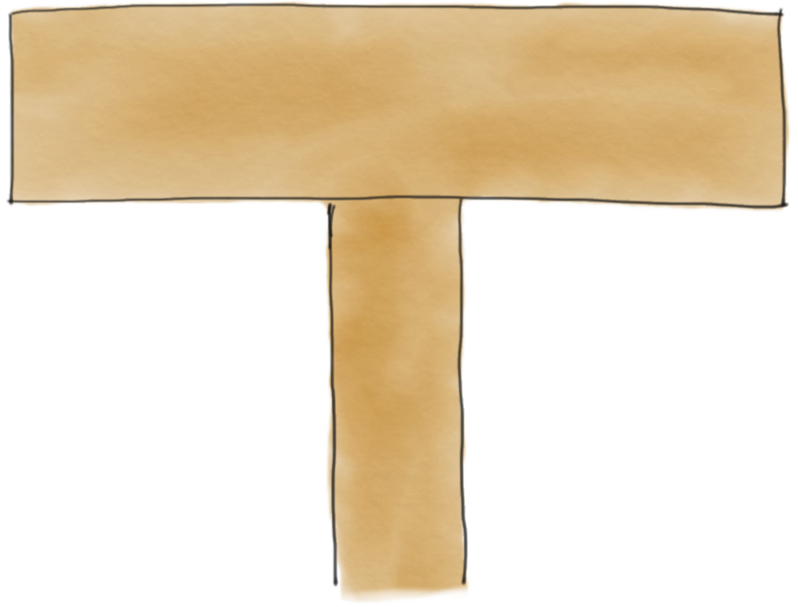 Minnegaten
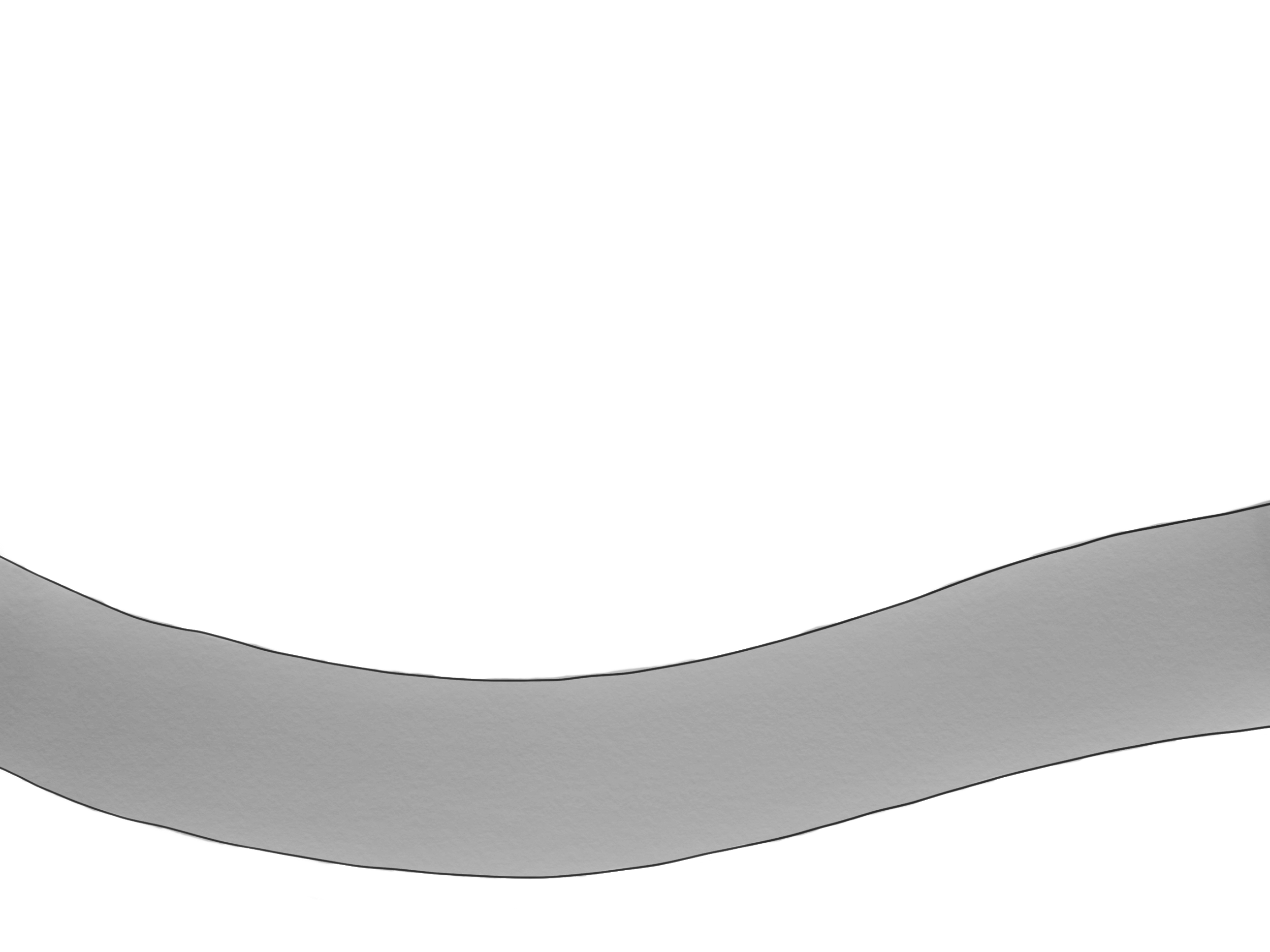 Minnegaten
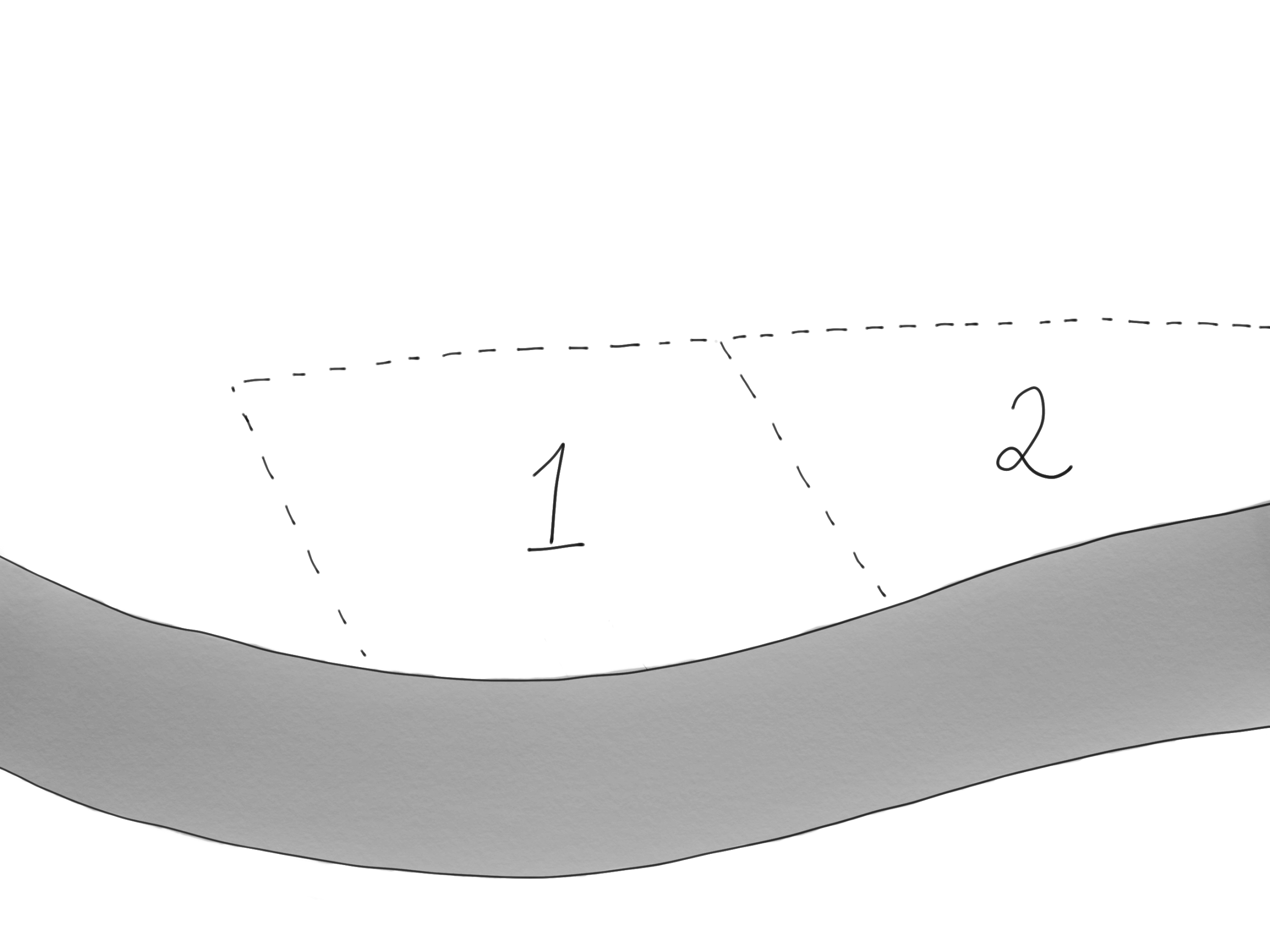 Ledige tomter = Ledig minne
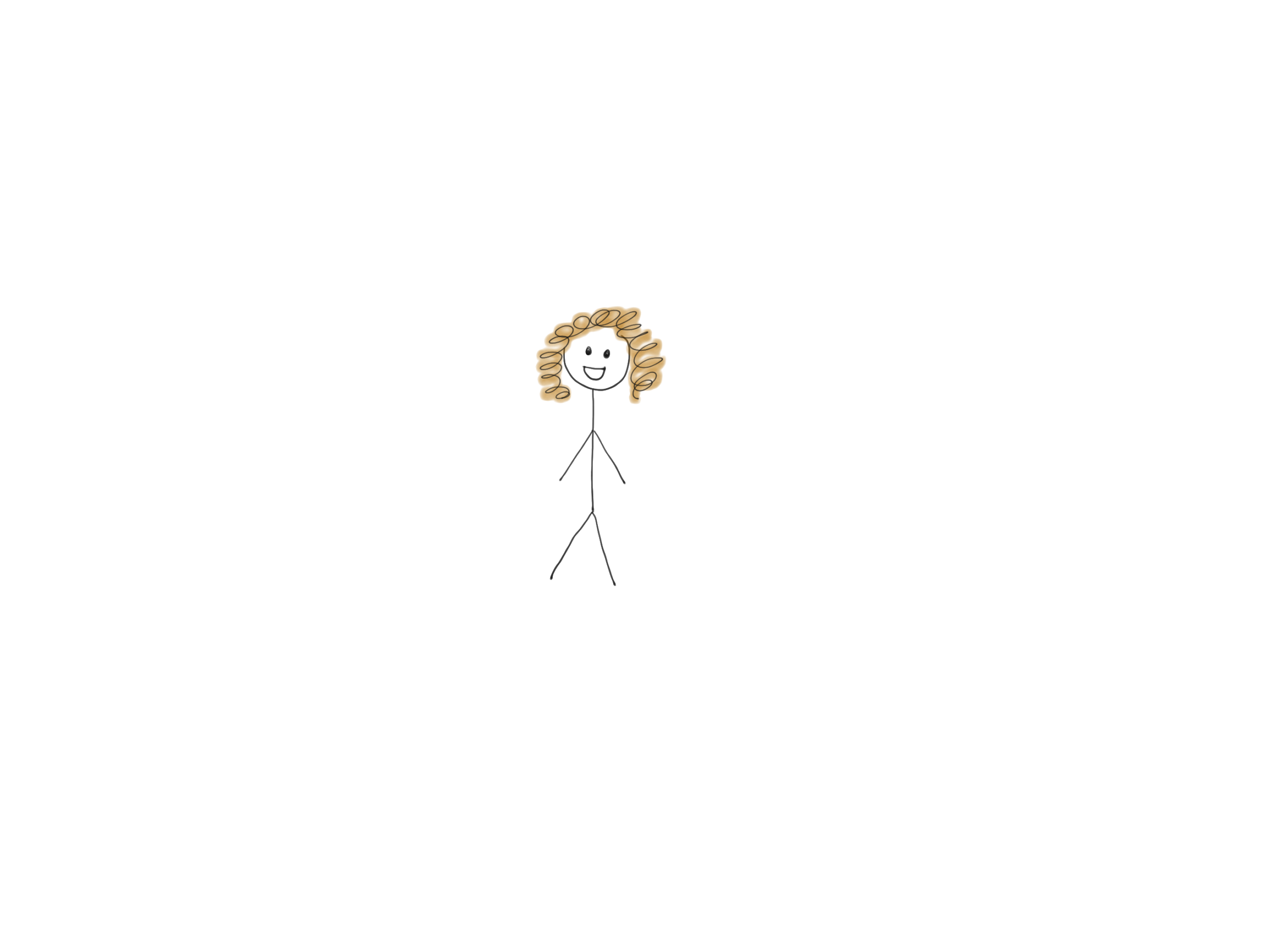 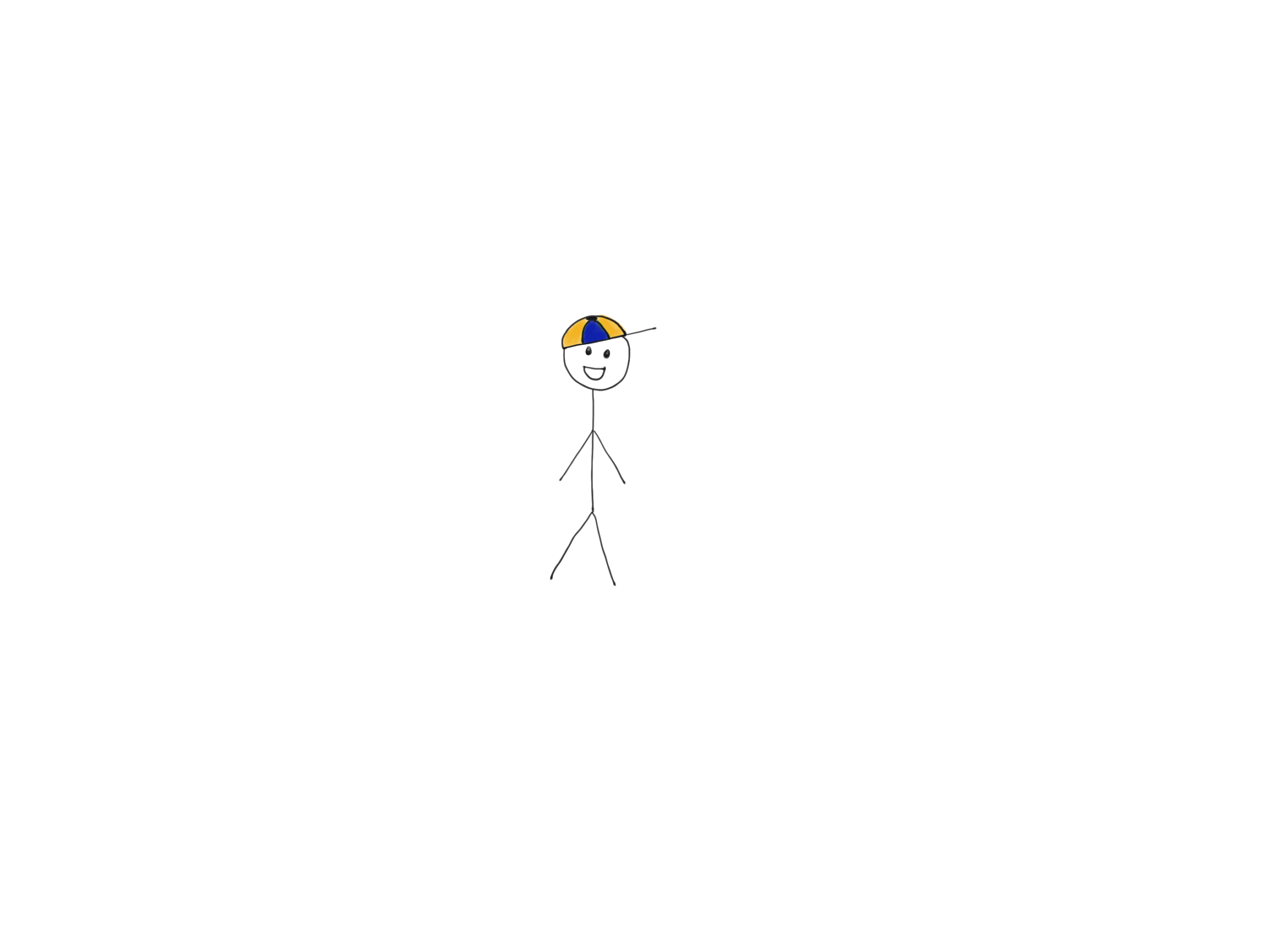 Kari
Ola
Minnegaten
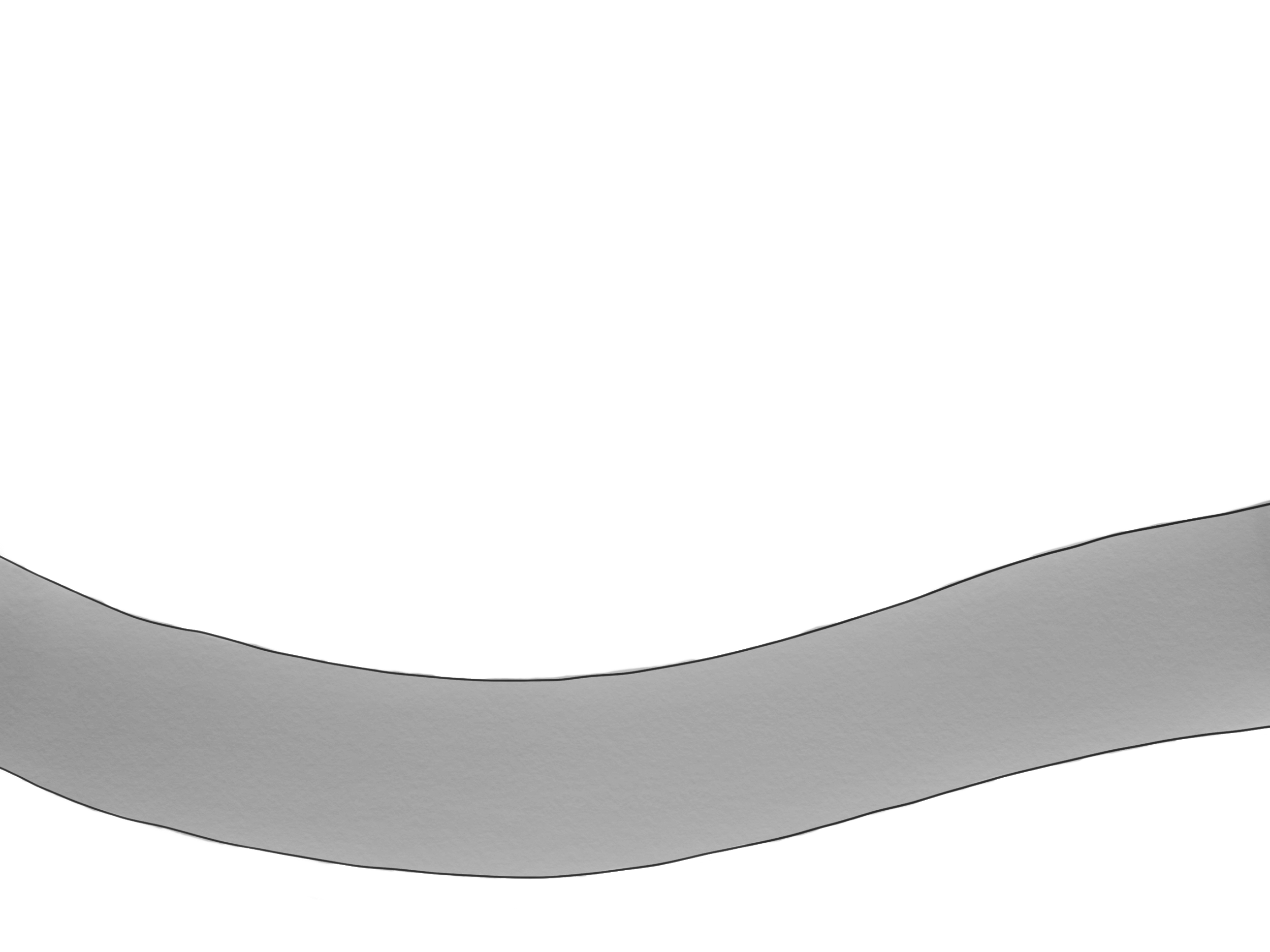 Først bygges det et blått hus på en ledig tomt
KarisHus = Hus(«blå»)
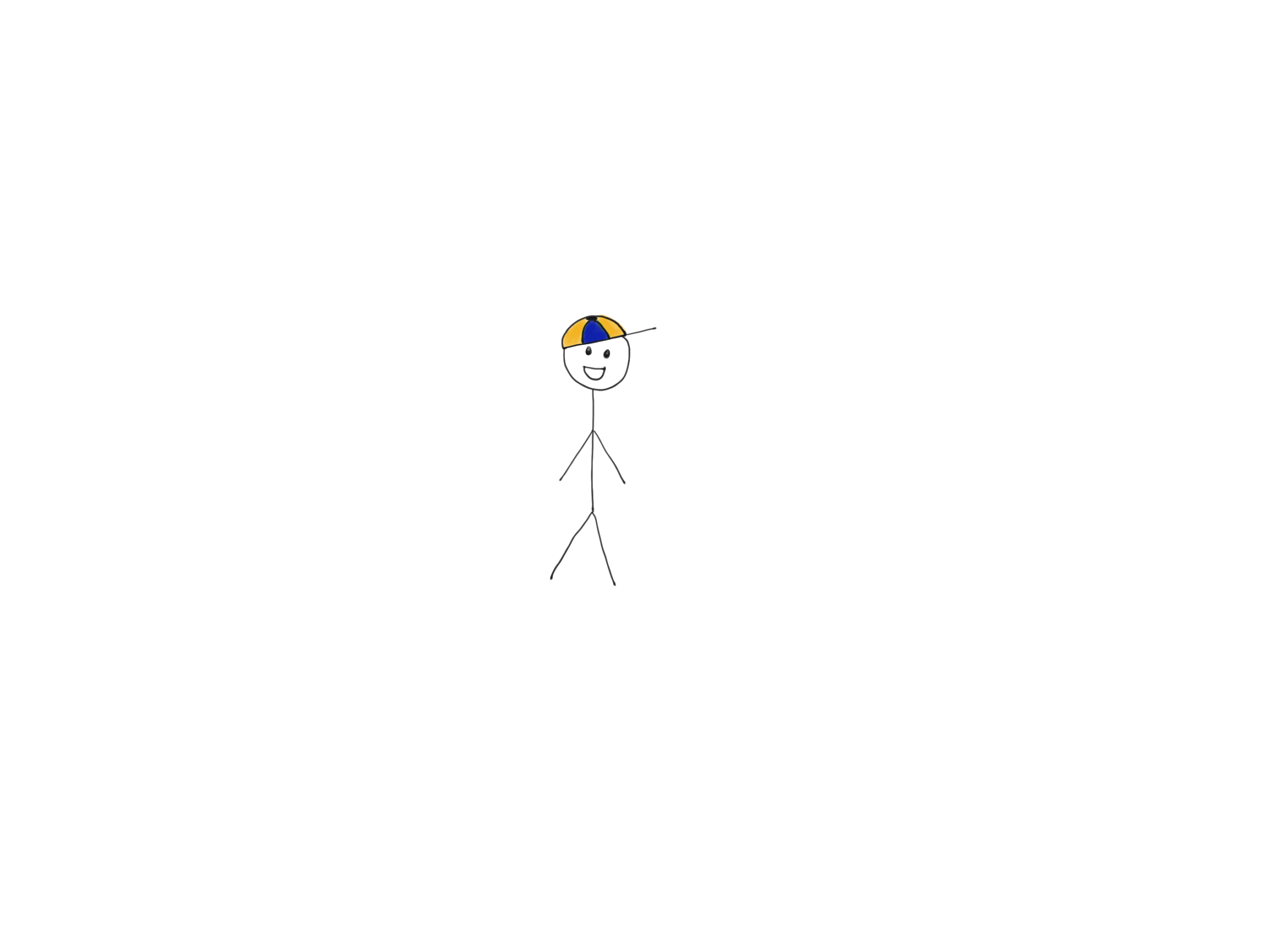 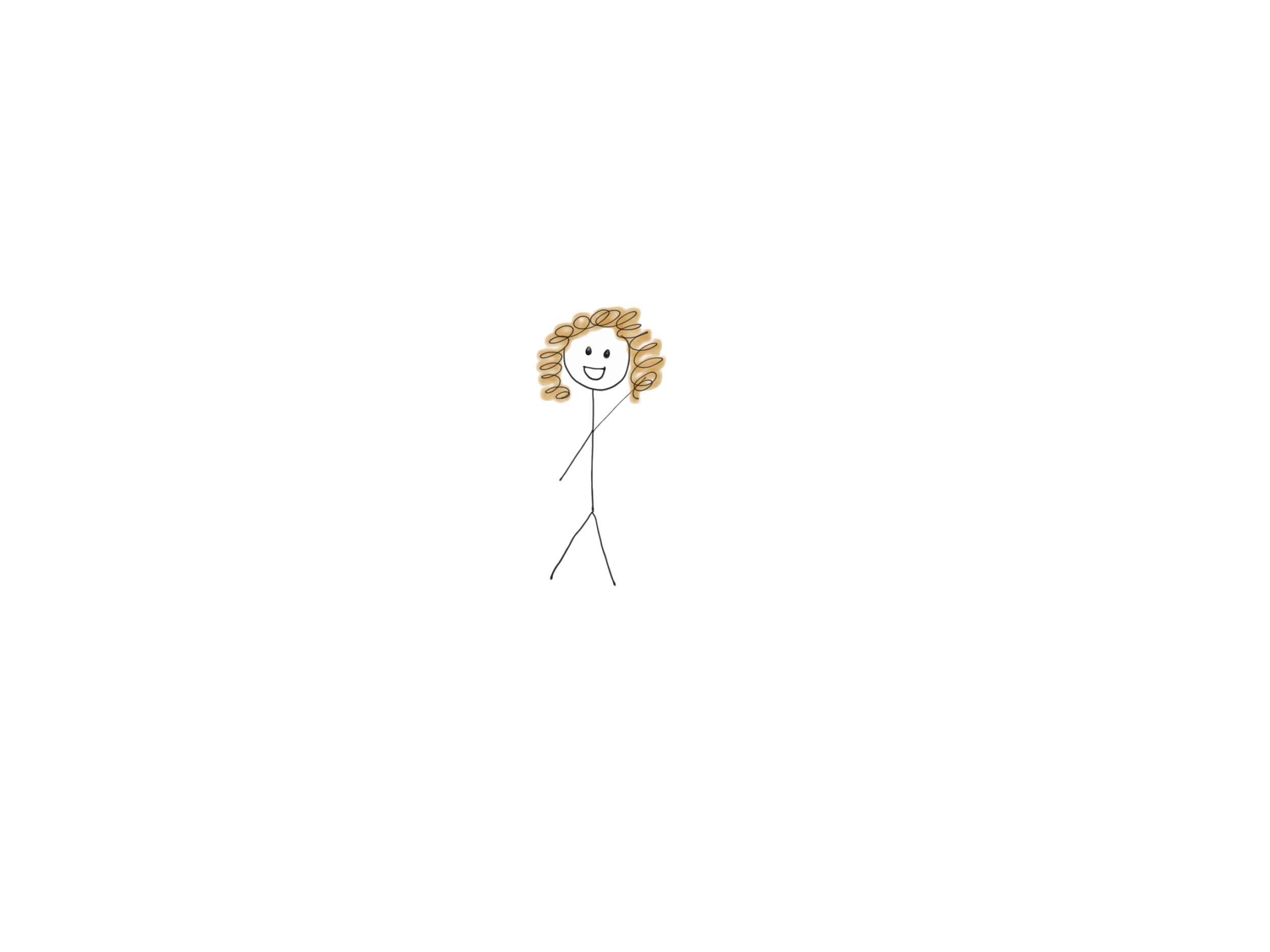 Minnegaten
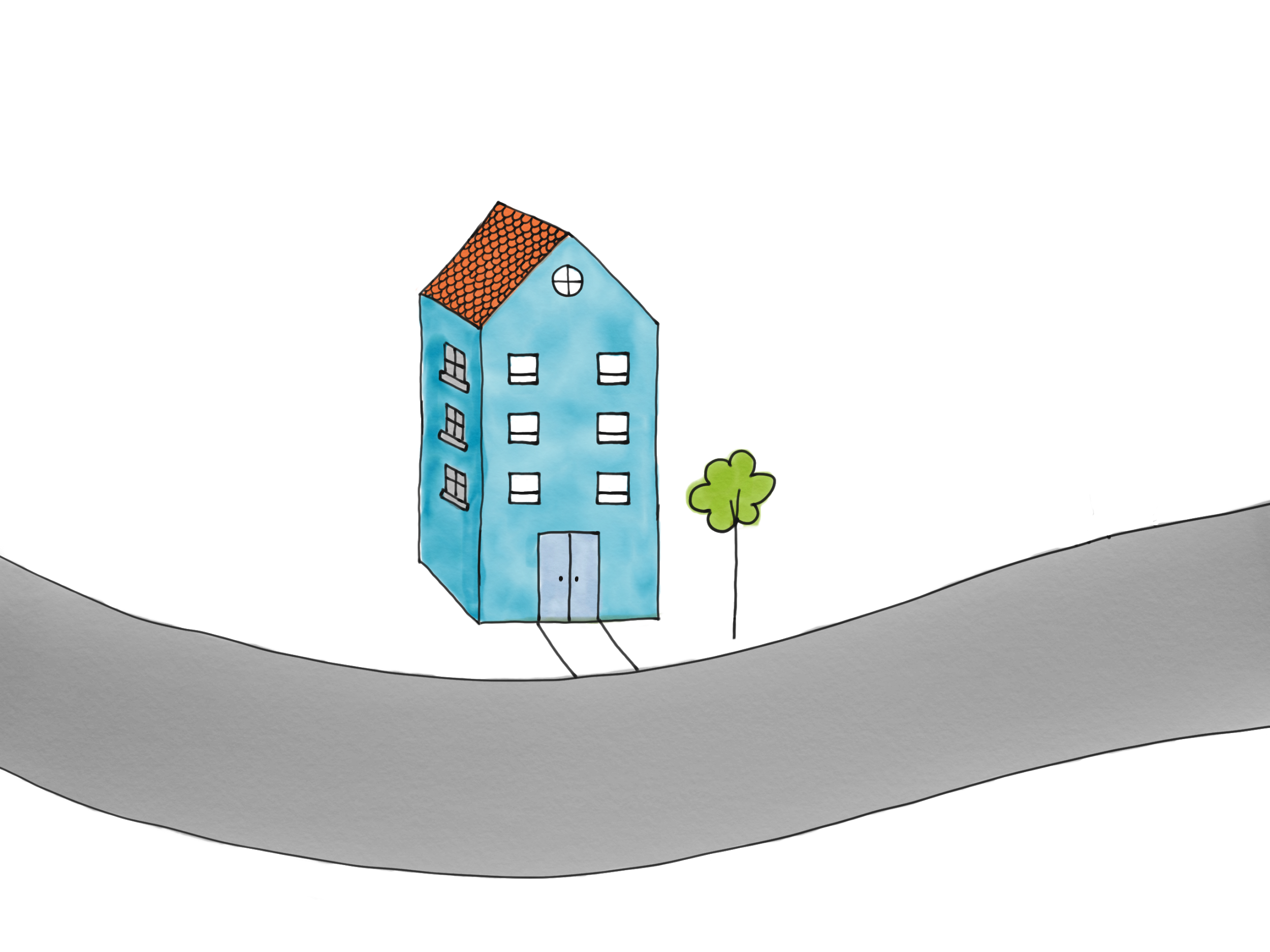 KarisHus = Hus(«blå»)
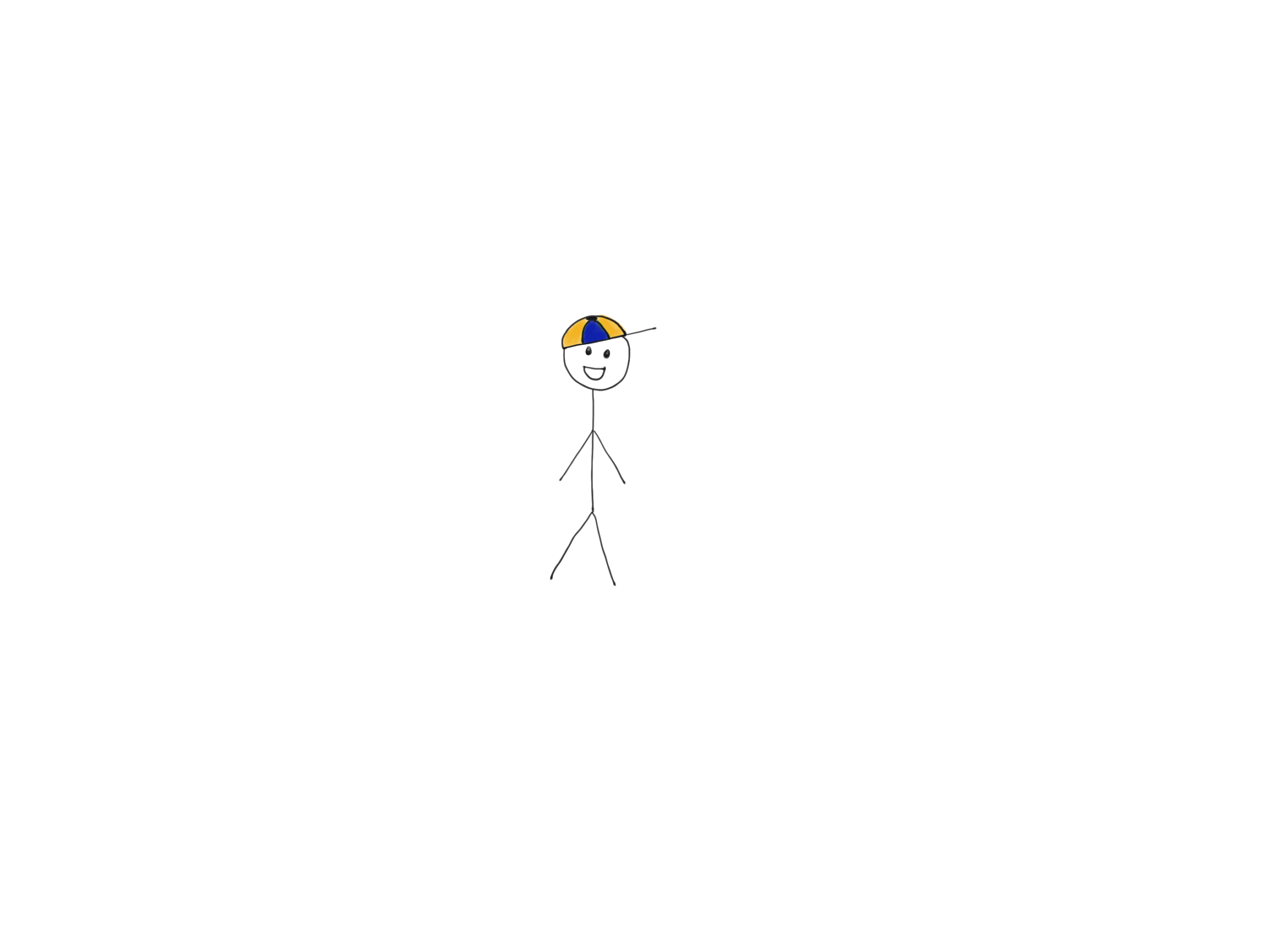 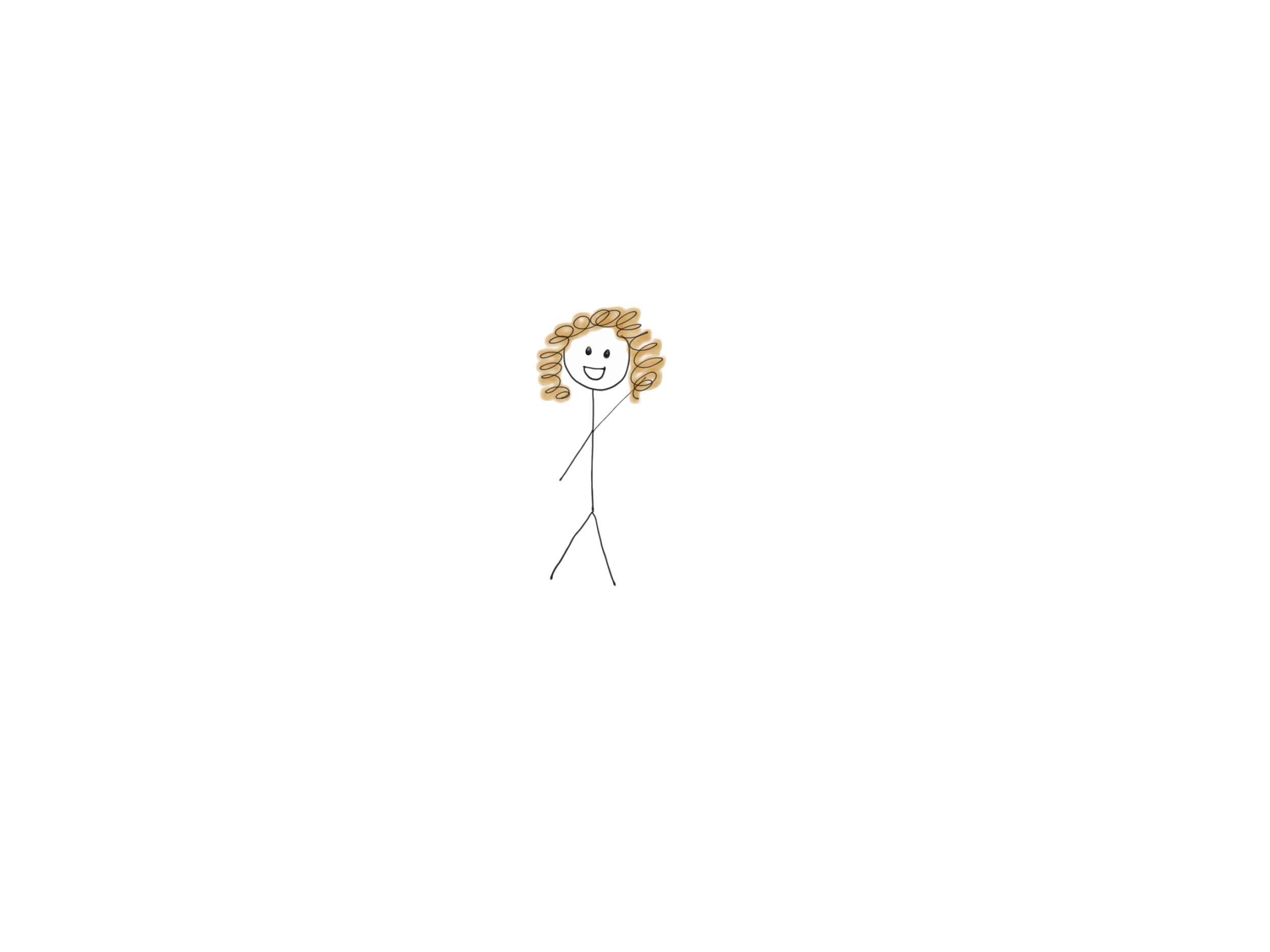 1
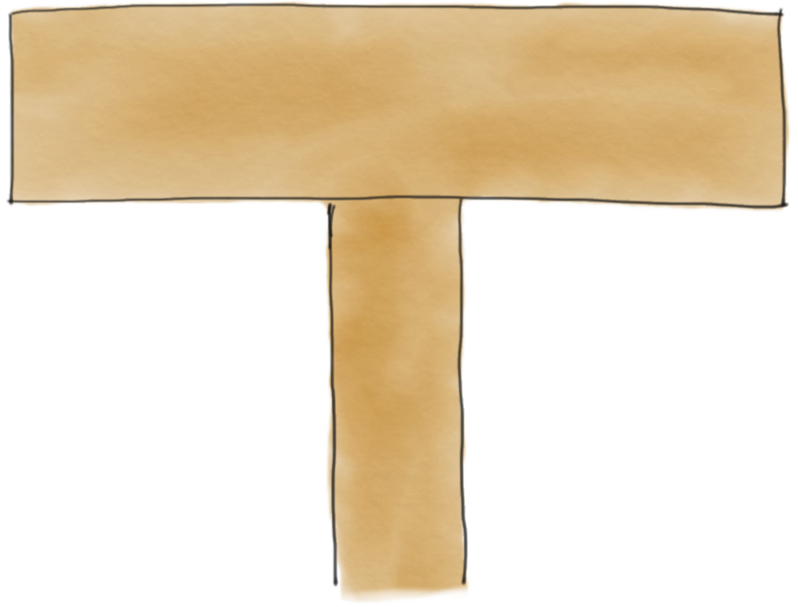 Minnegaten
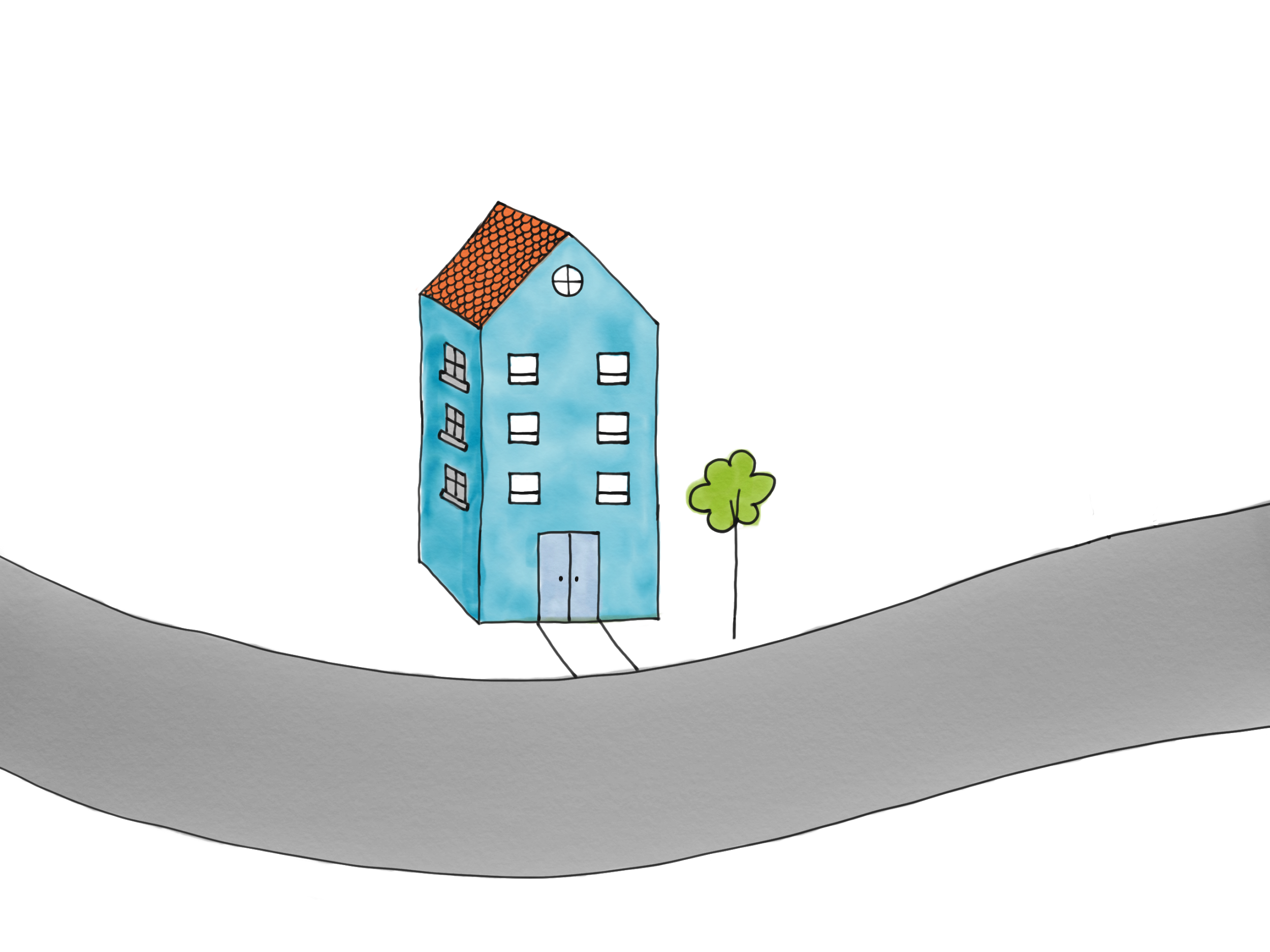 KarisHus = Hus(«blå»)
Deretter blir Karis hus satt til å være det blå huset
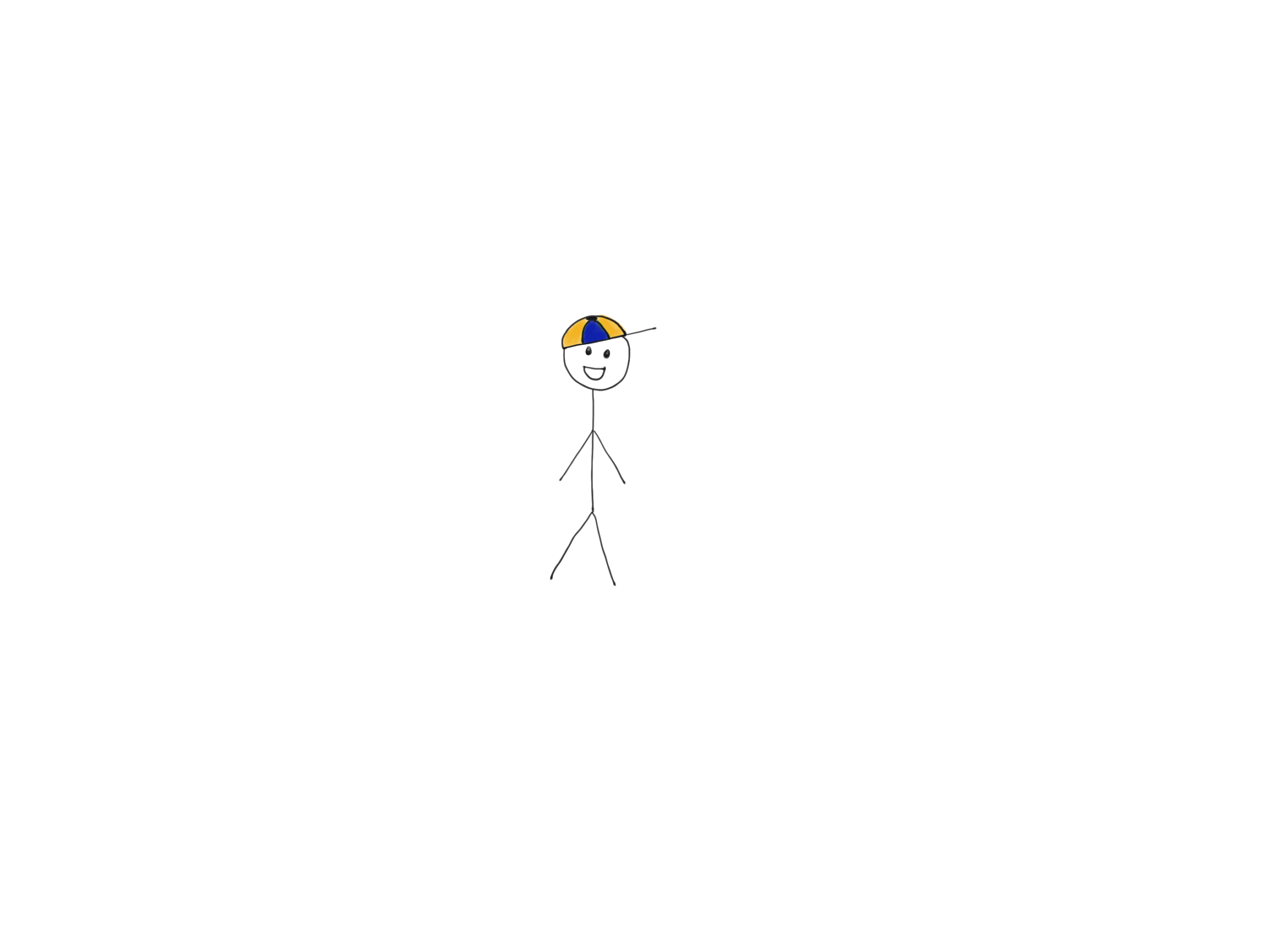 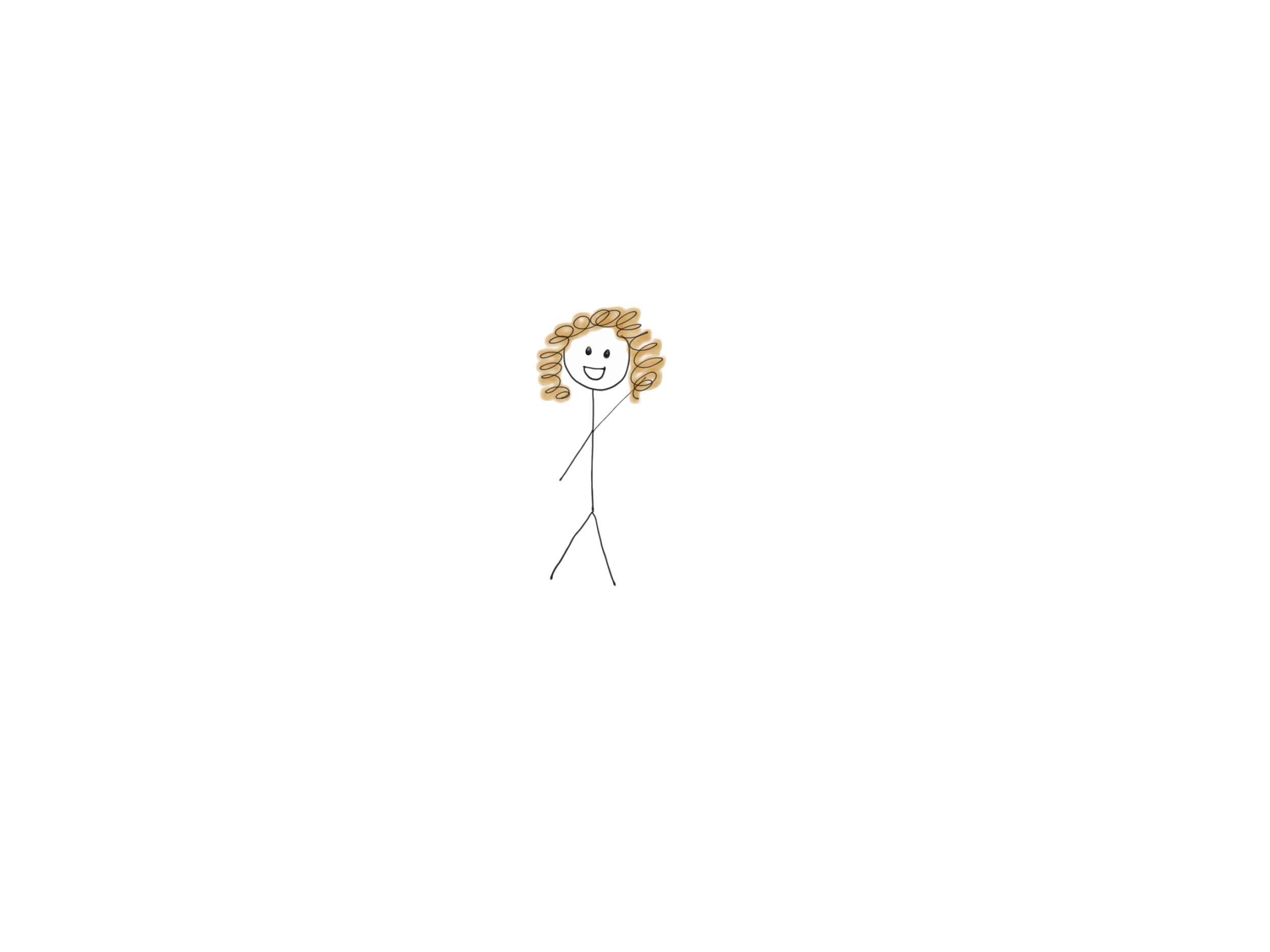 1
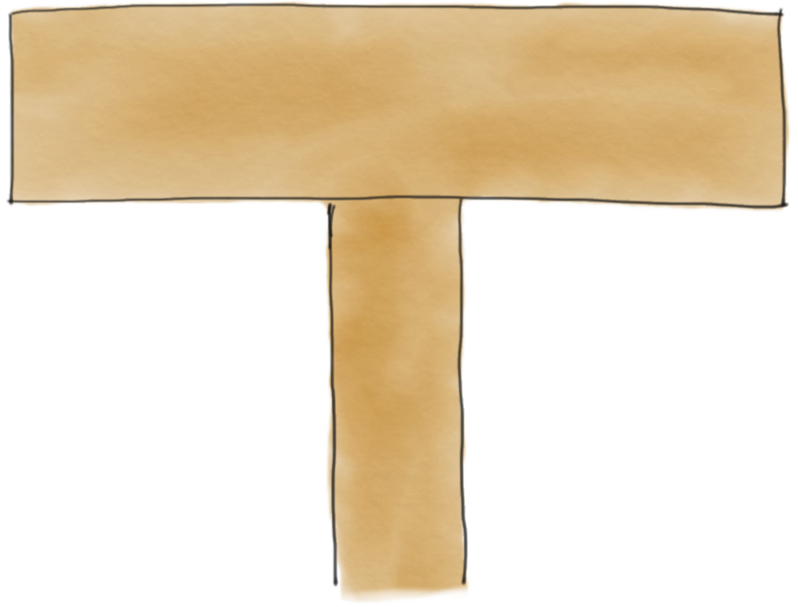 Minnegaten
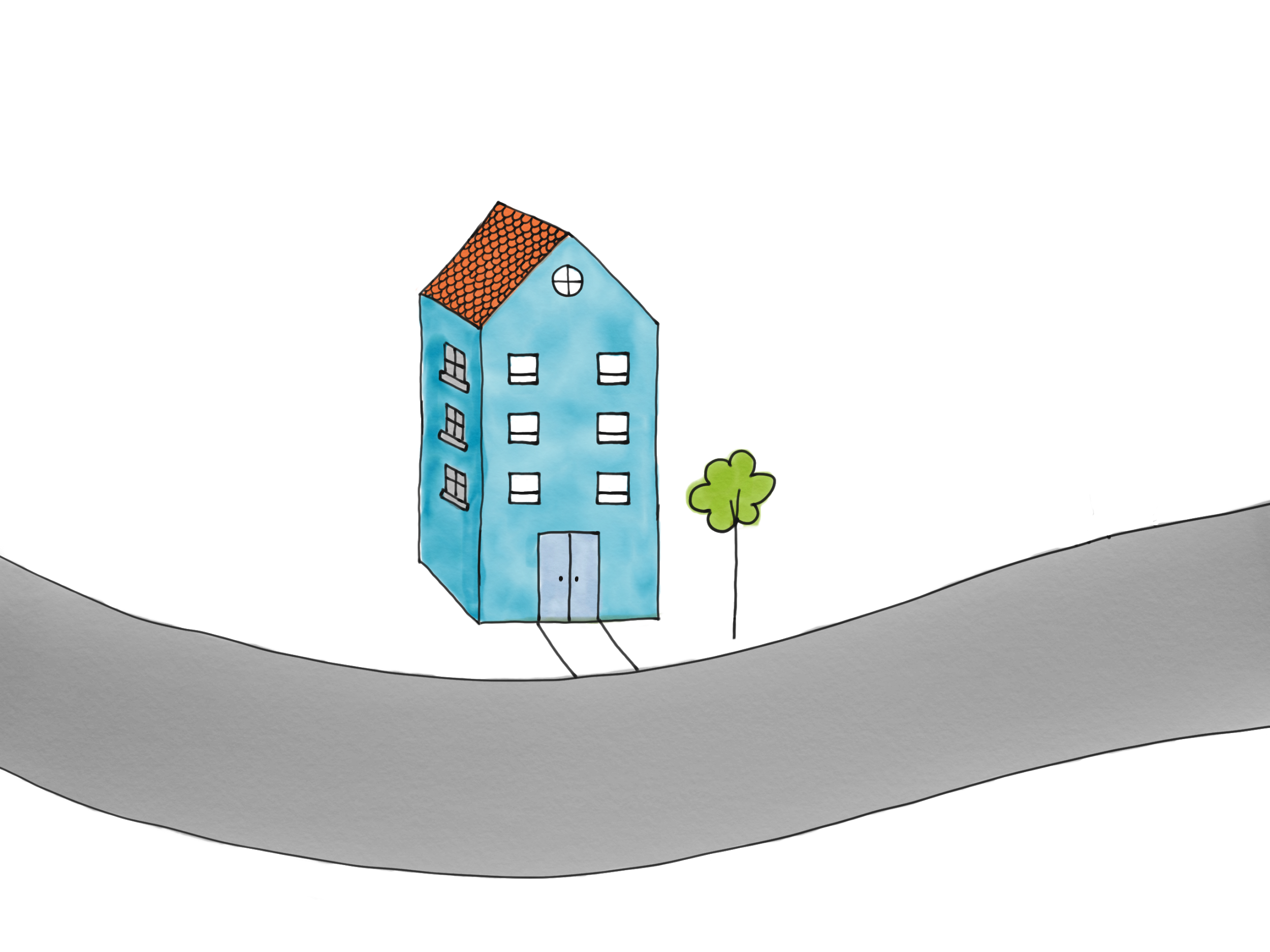 1
KarisHus = Hus(«blå»)
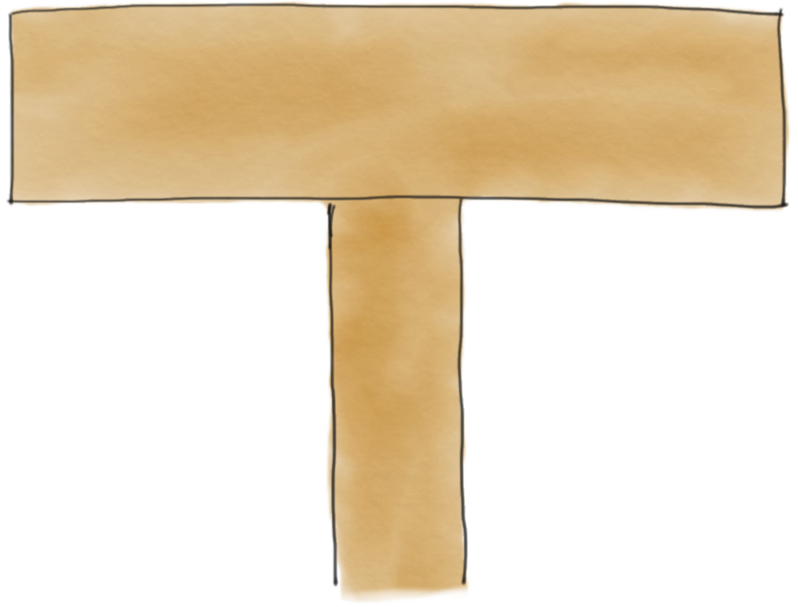 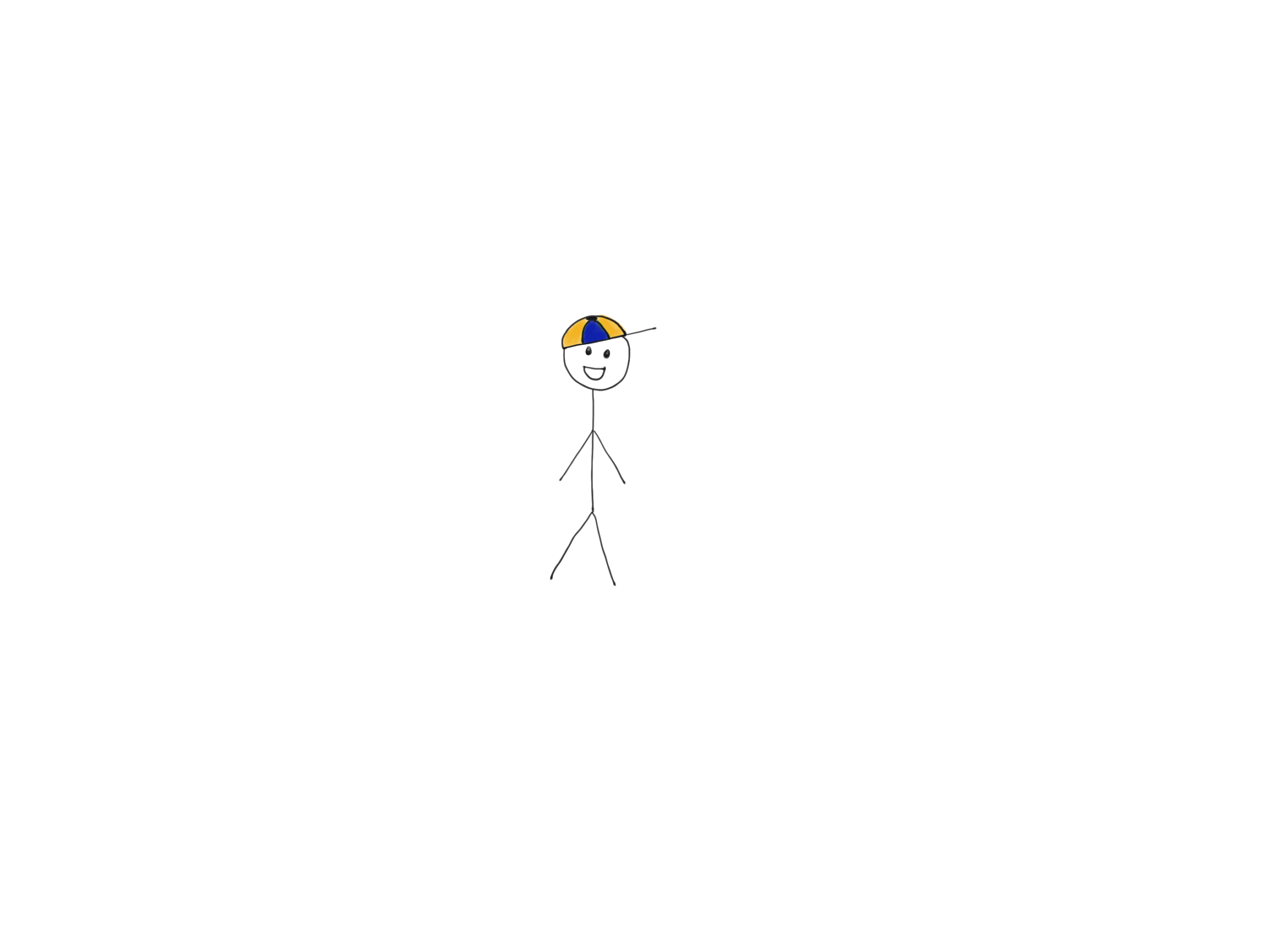 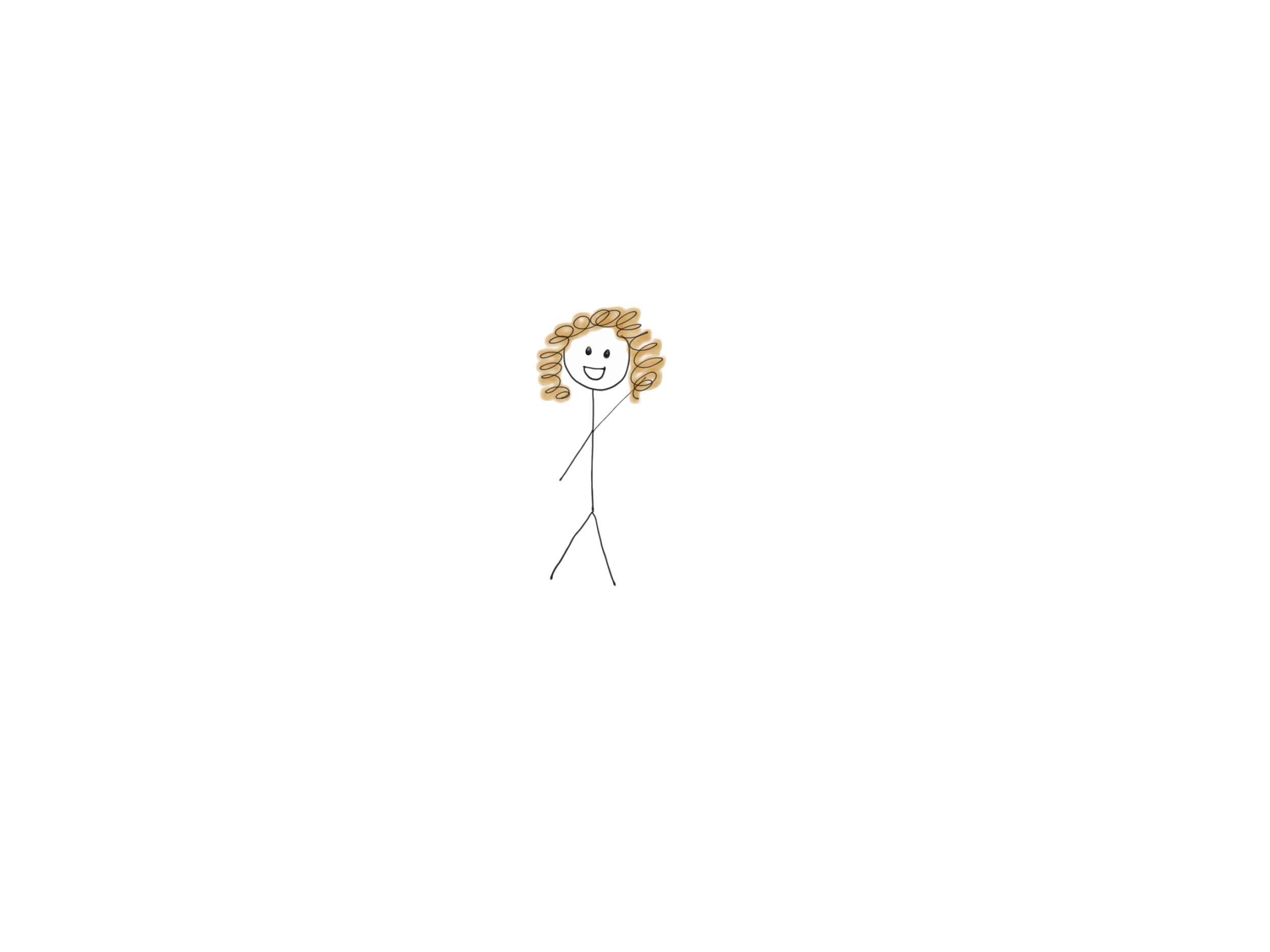 1
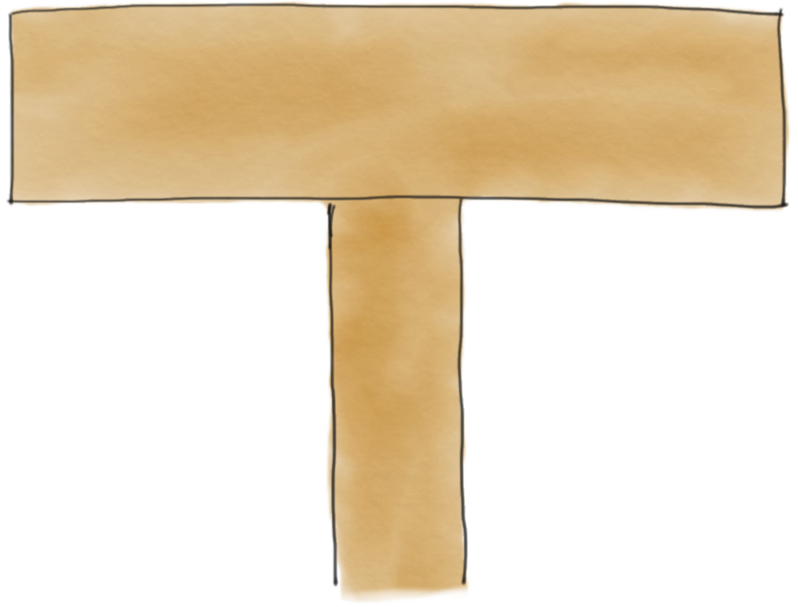 Minnegaten
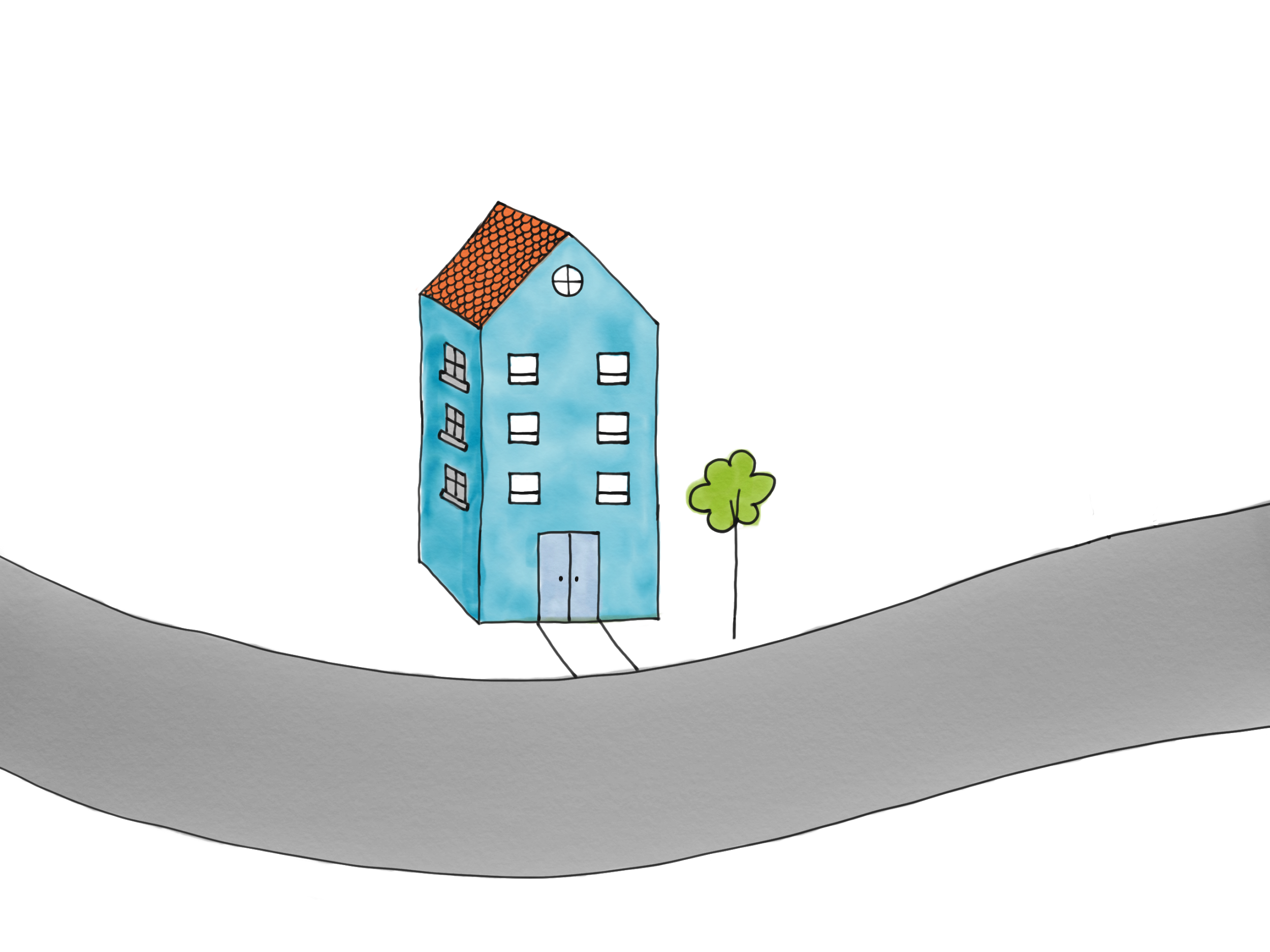 1
KarisHus = Hus(«blå») 
OlasHus = Hus(«rød»)
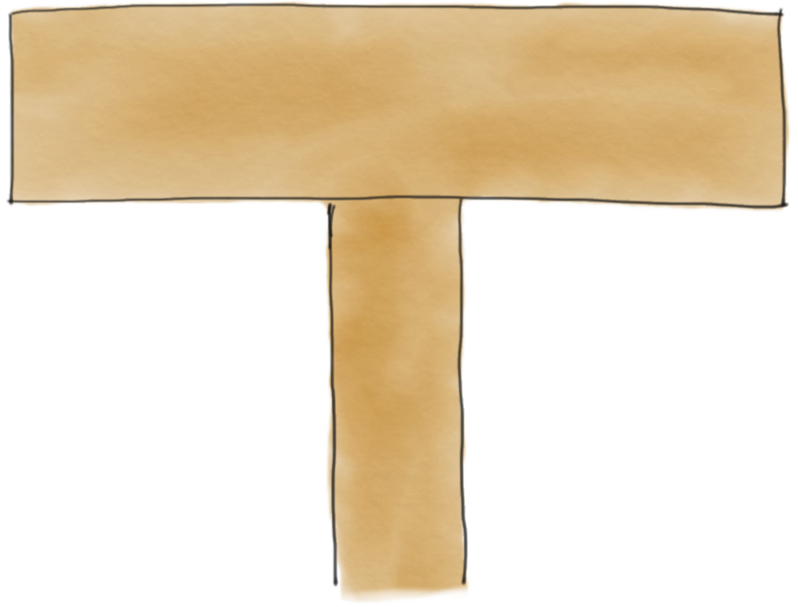 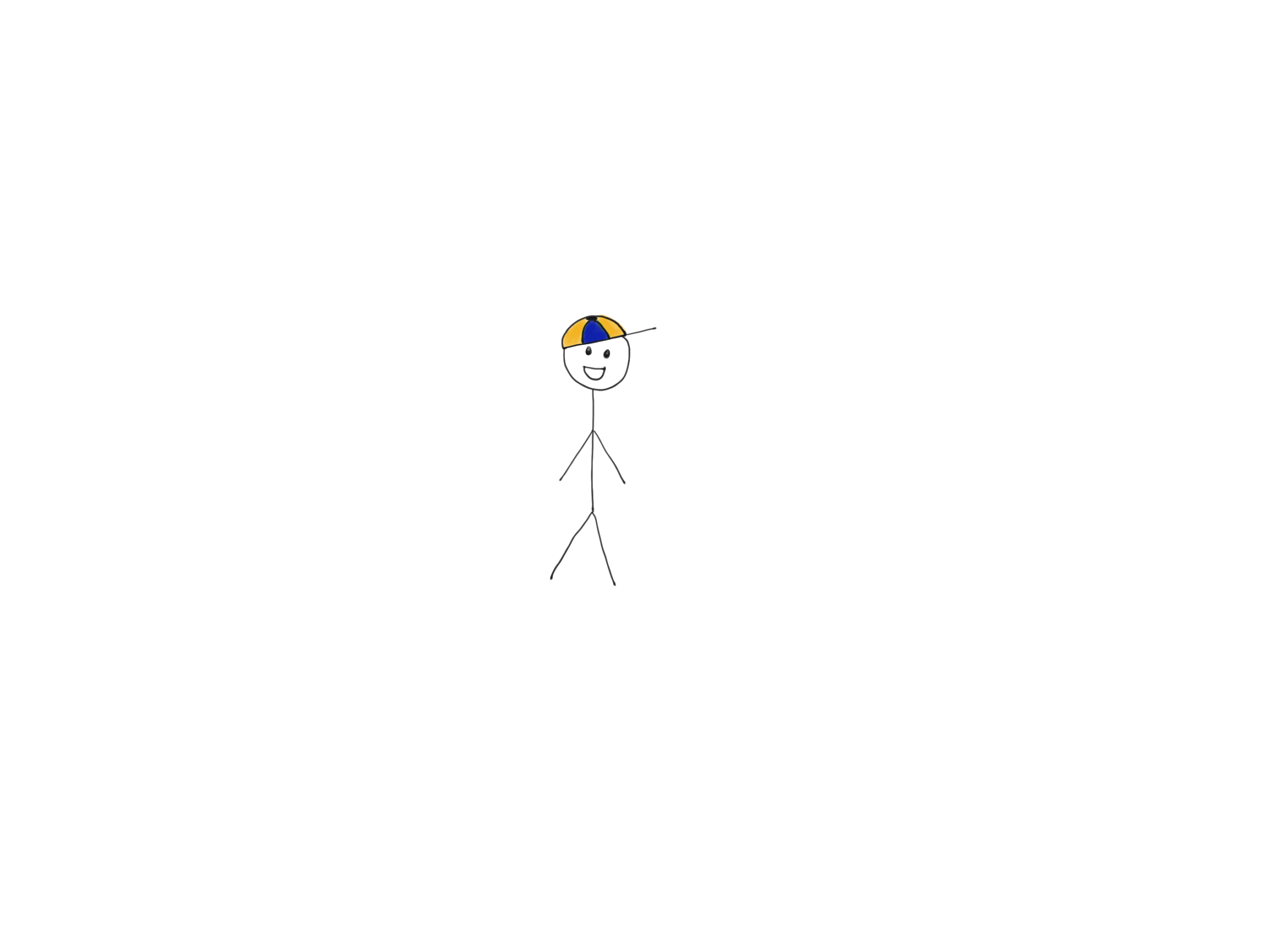 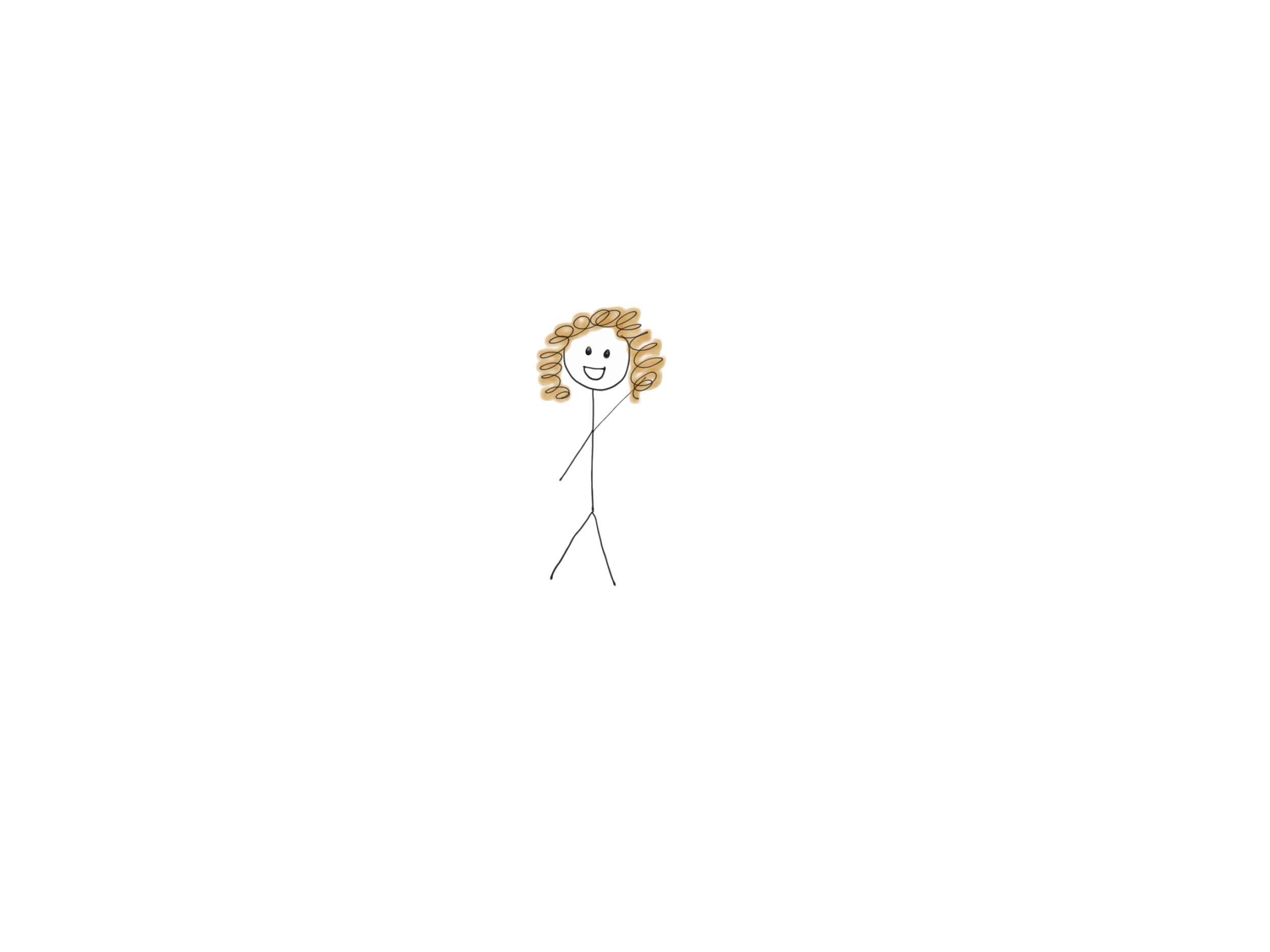 1
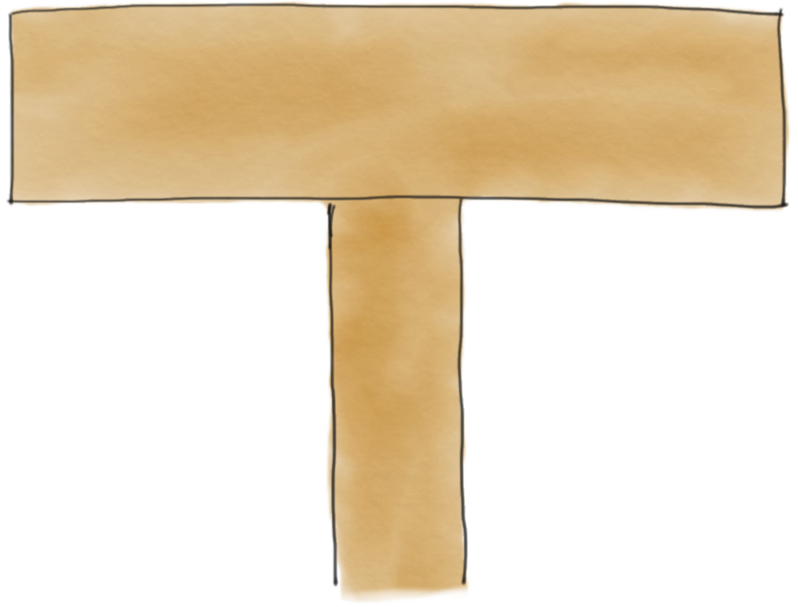 Minnegaten
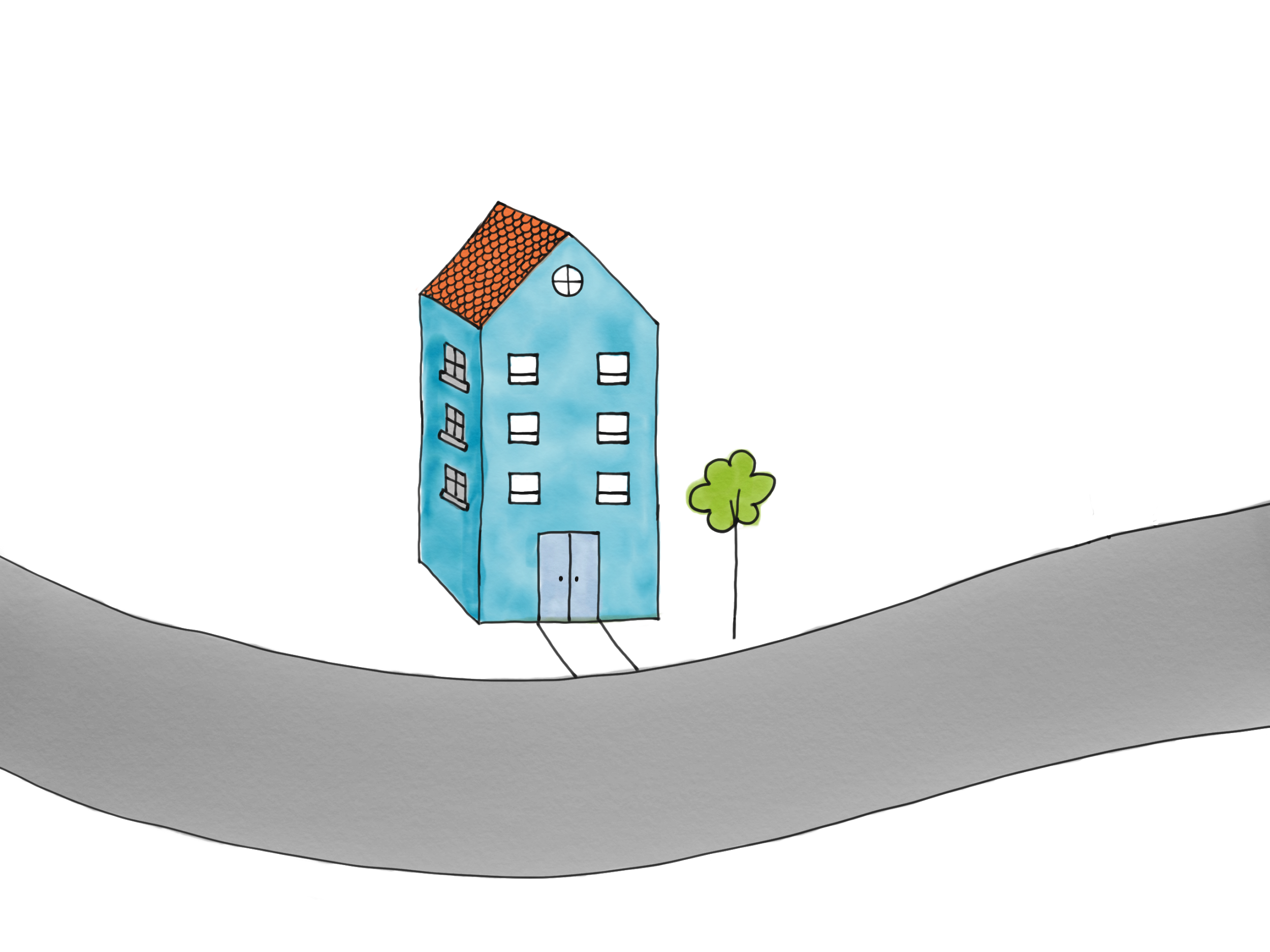 1
KarisHus = Hus(«blå») 
OlasHus = Hus(«rød»)
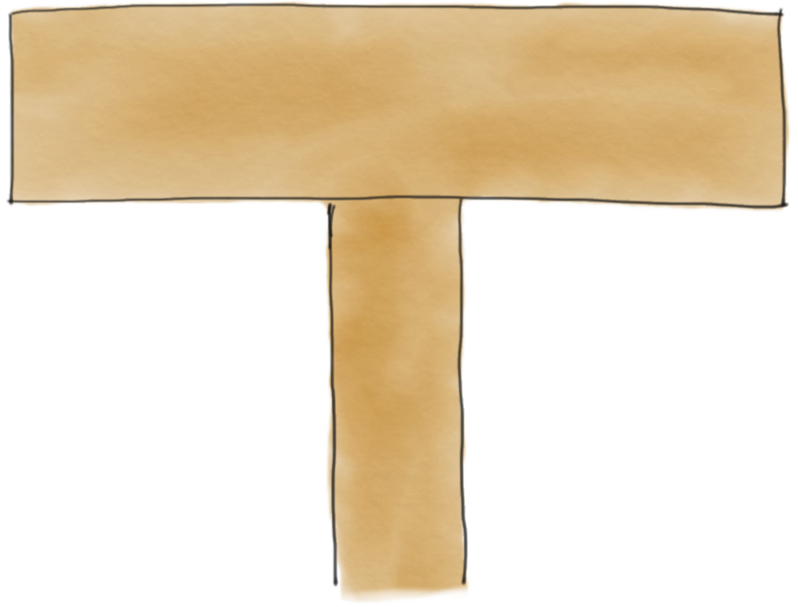 Nå må det bygges det et rødt hus på en ledig tomt
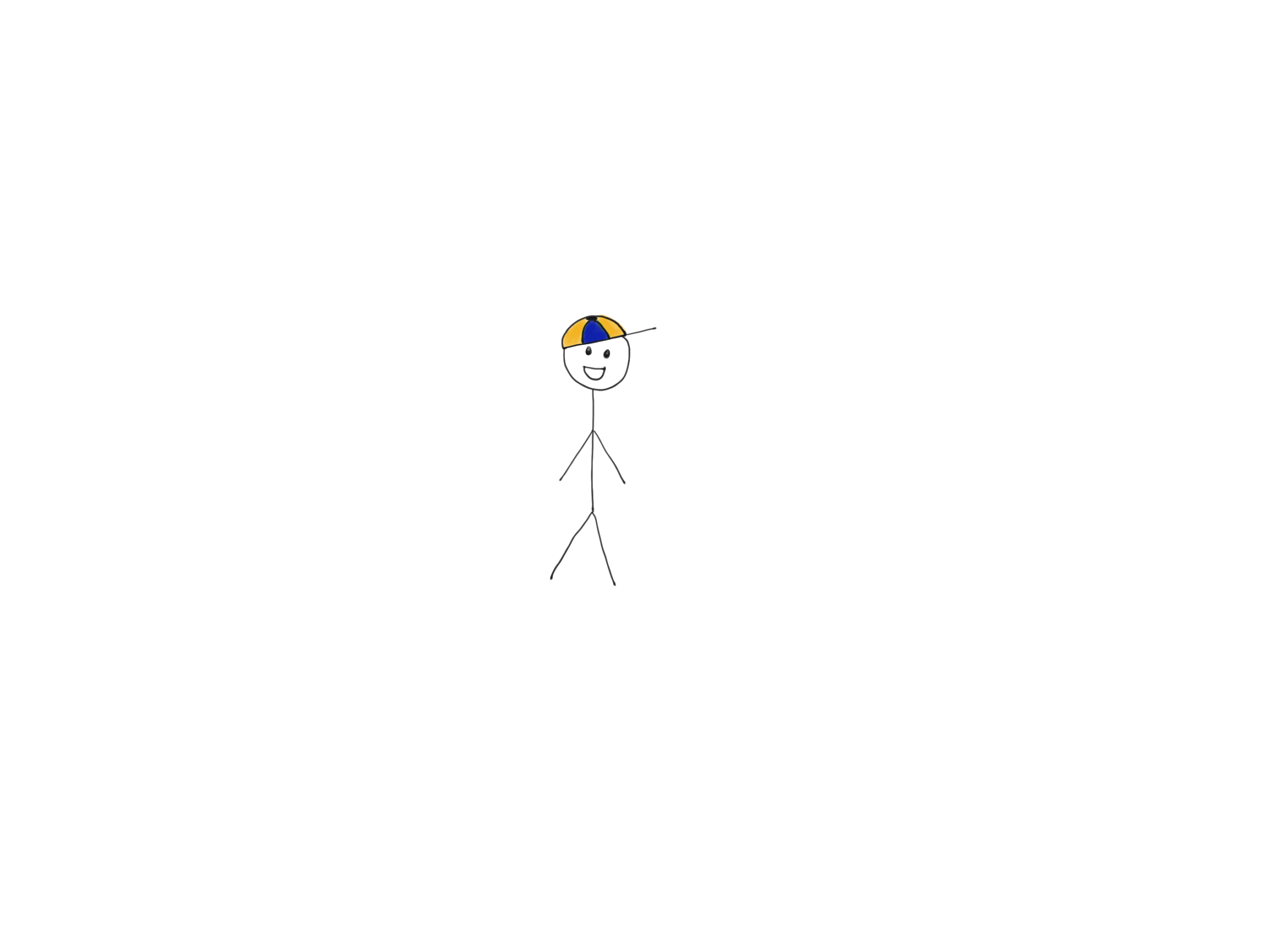 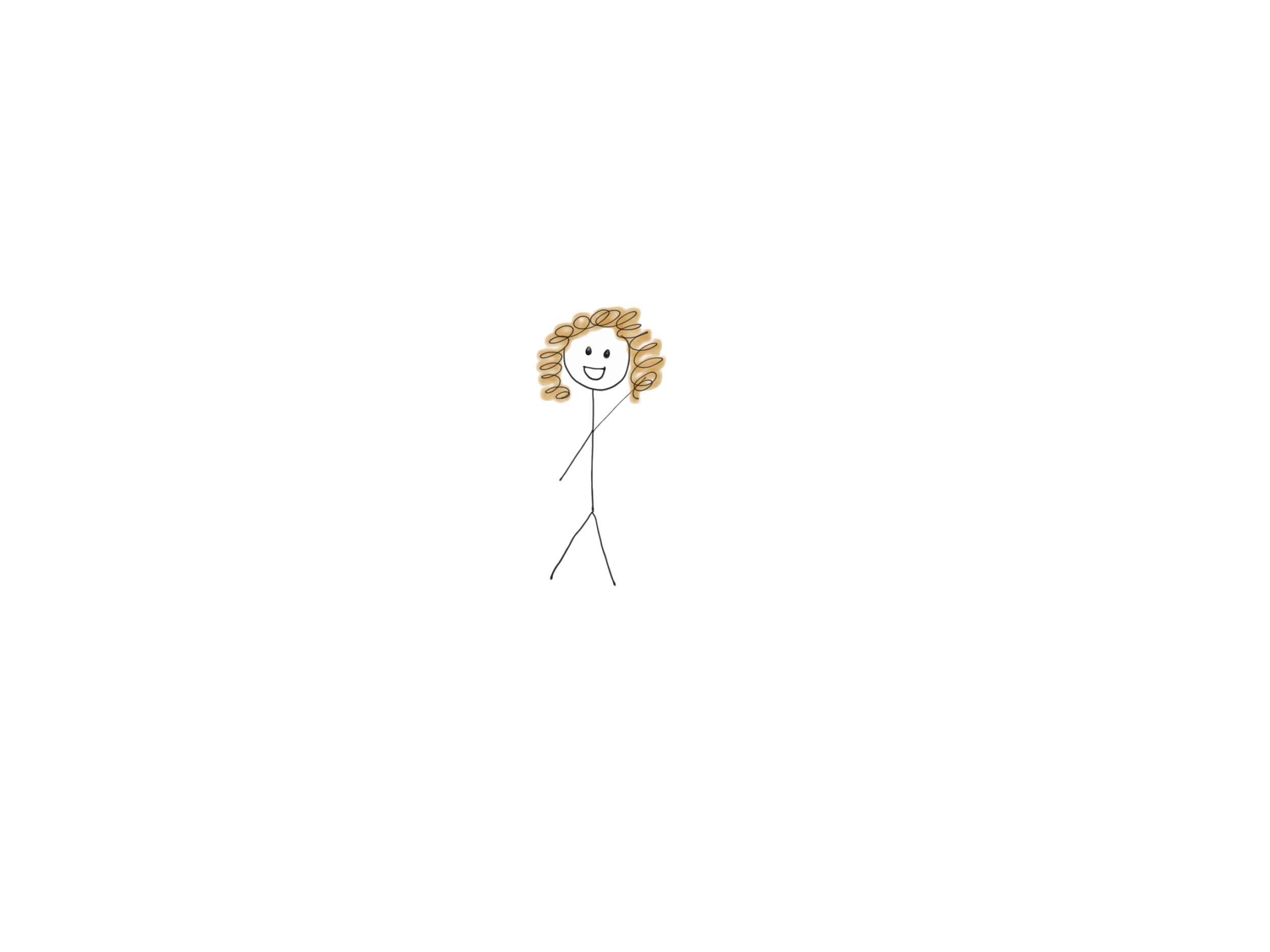 1
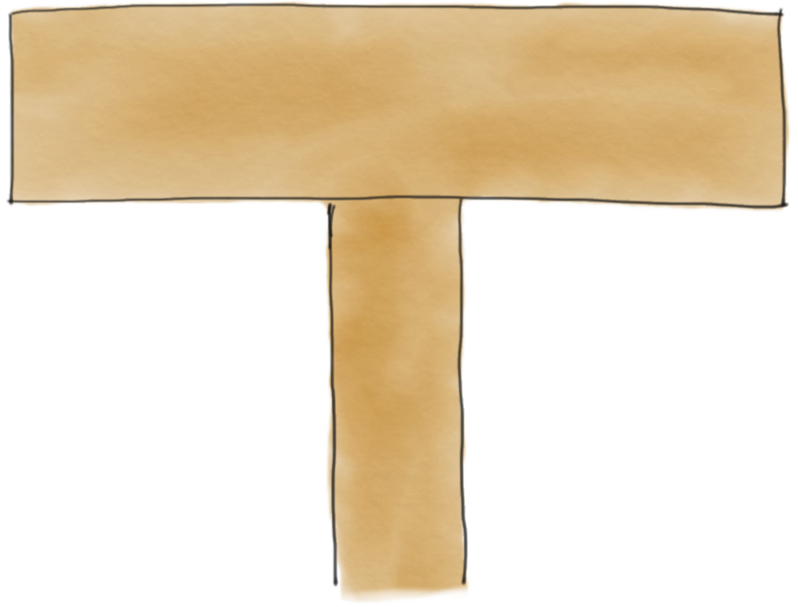 Minnegaten
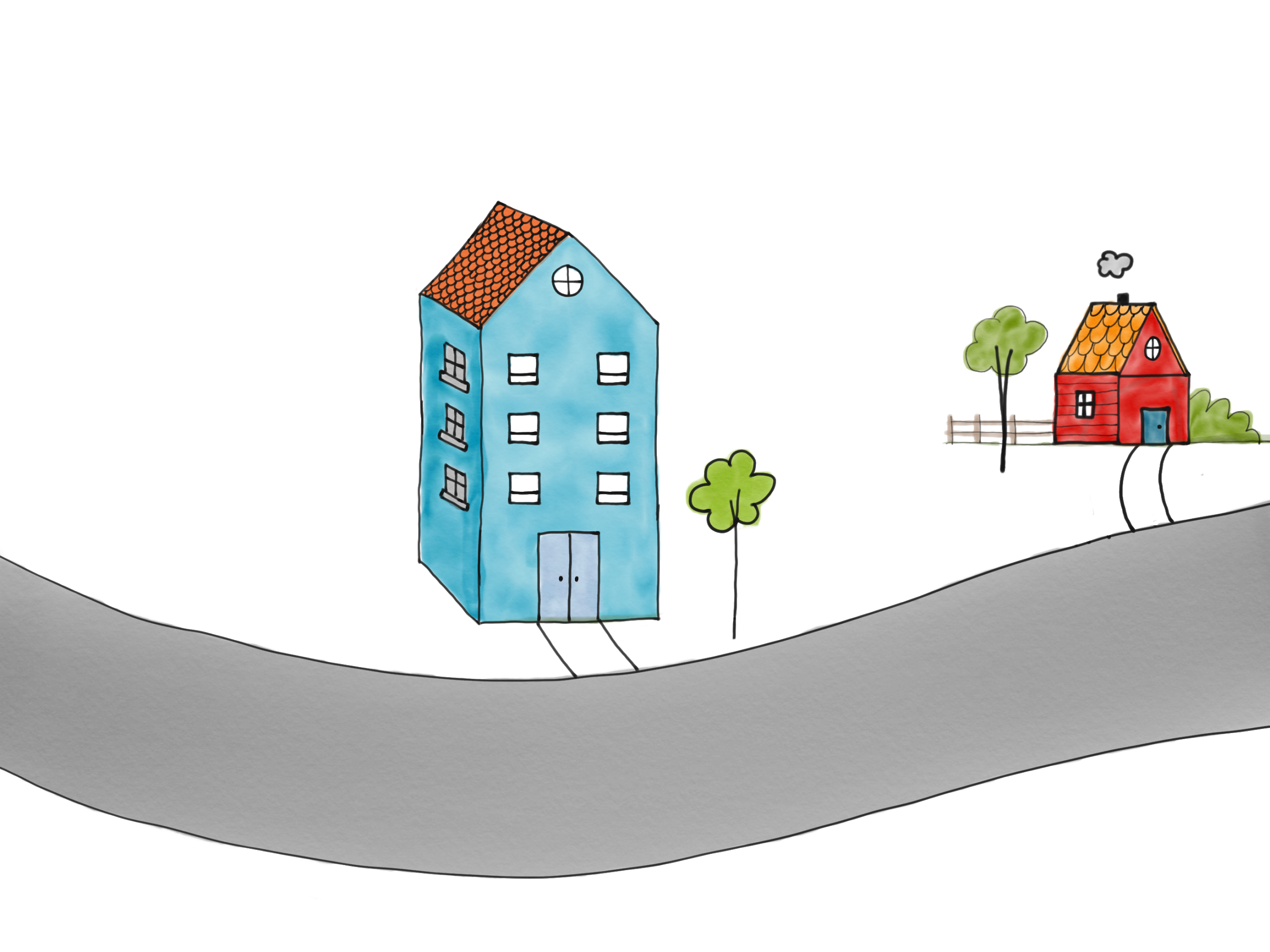 1
KarisHus = Hus(«blå») 
OlasHus = Hus(«rød»)
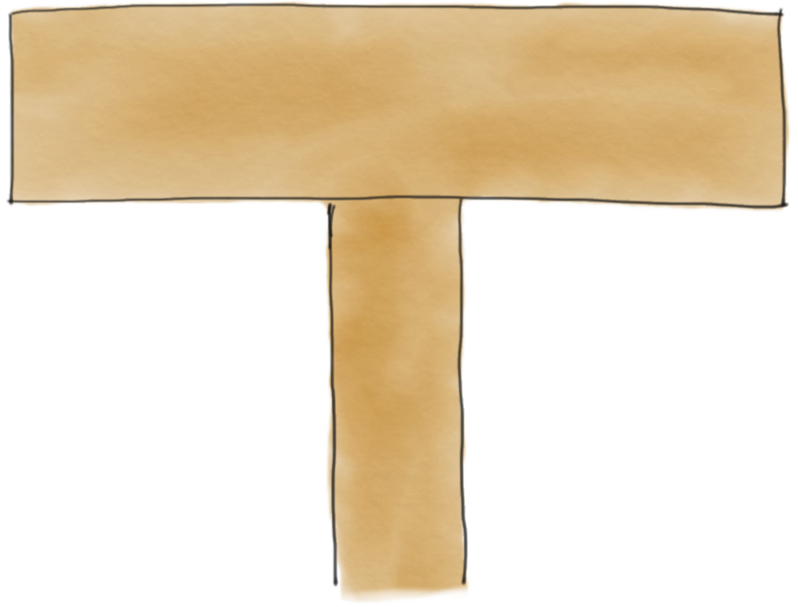 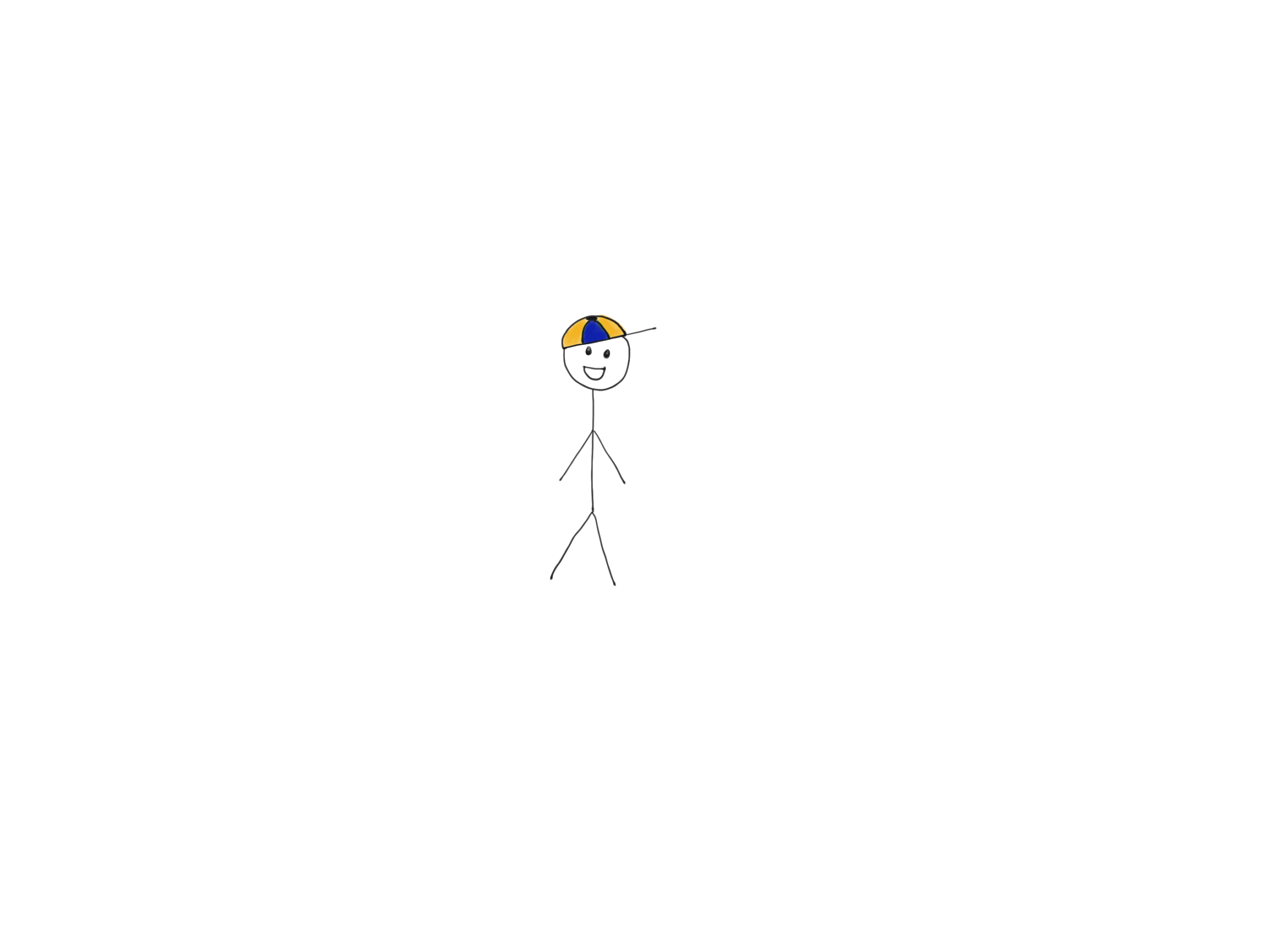 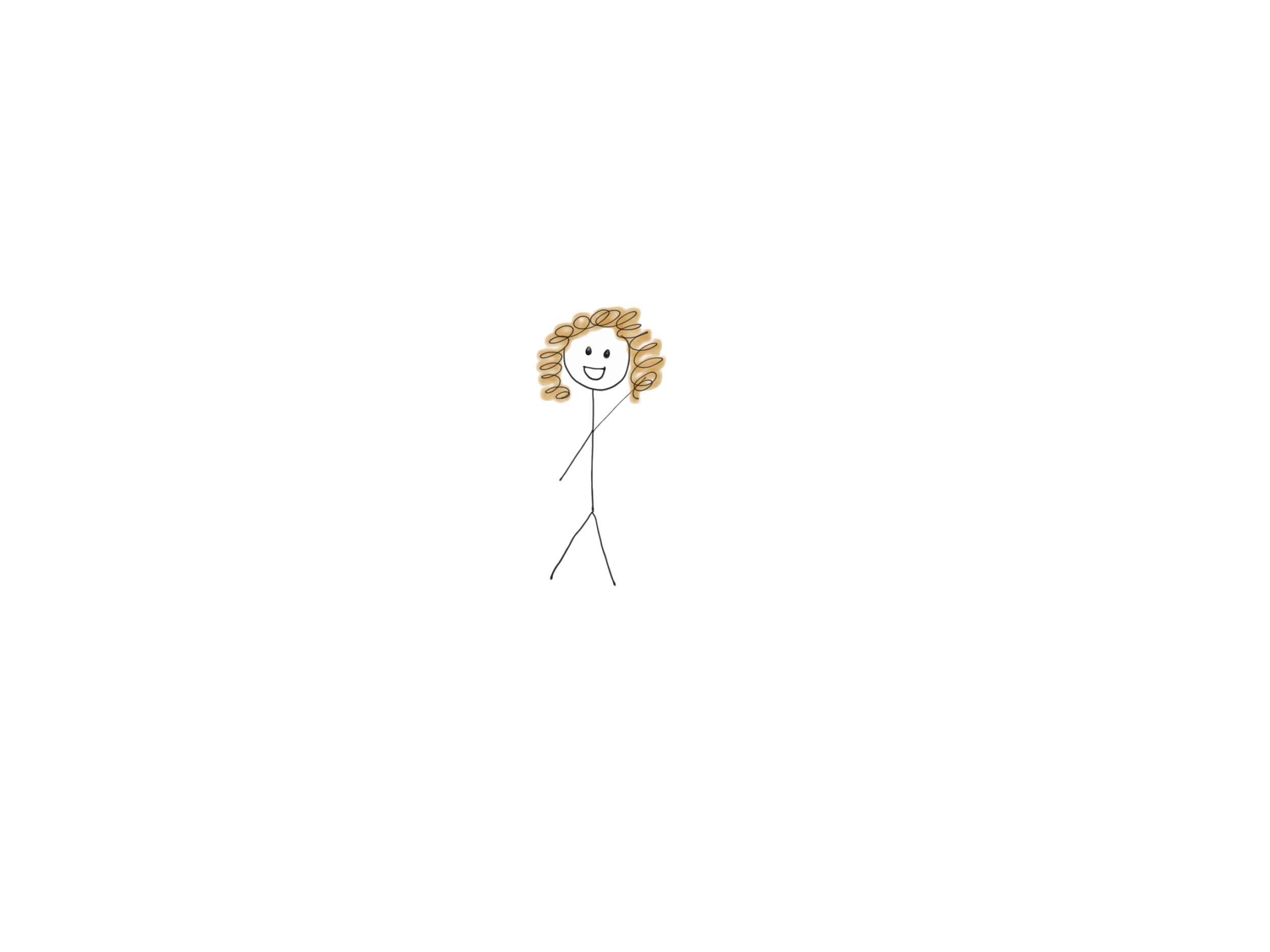 2
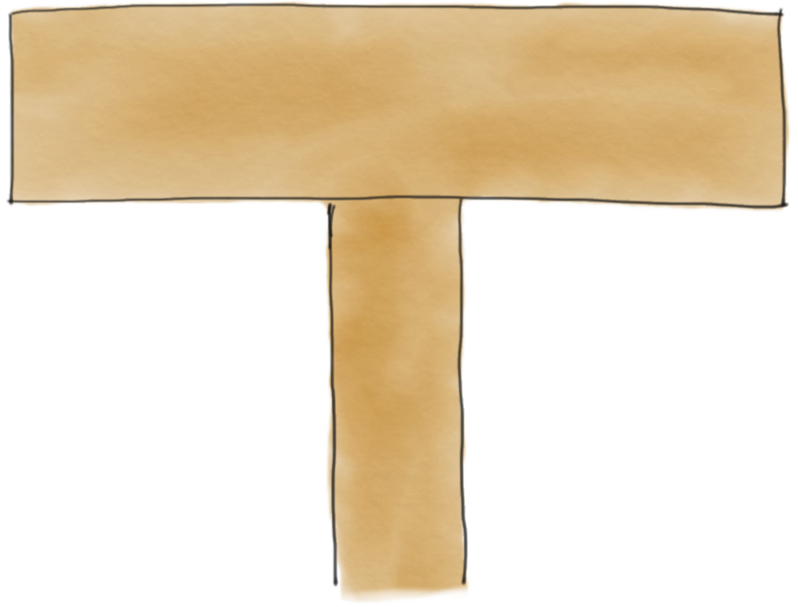 1
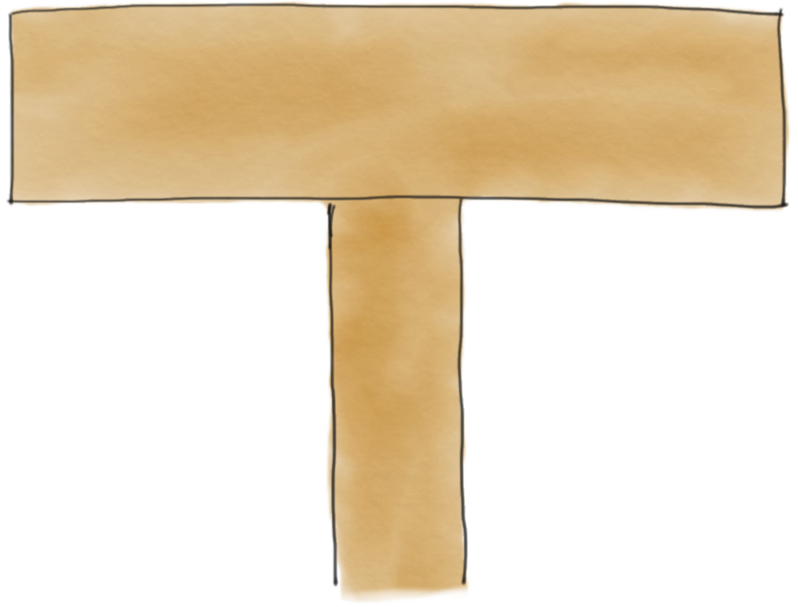 Minnegaten
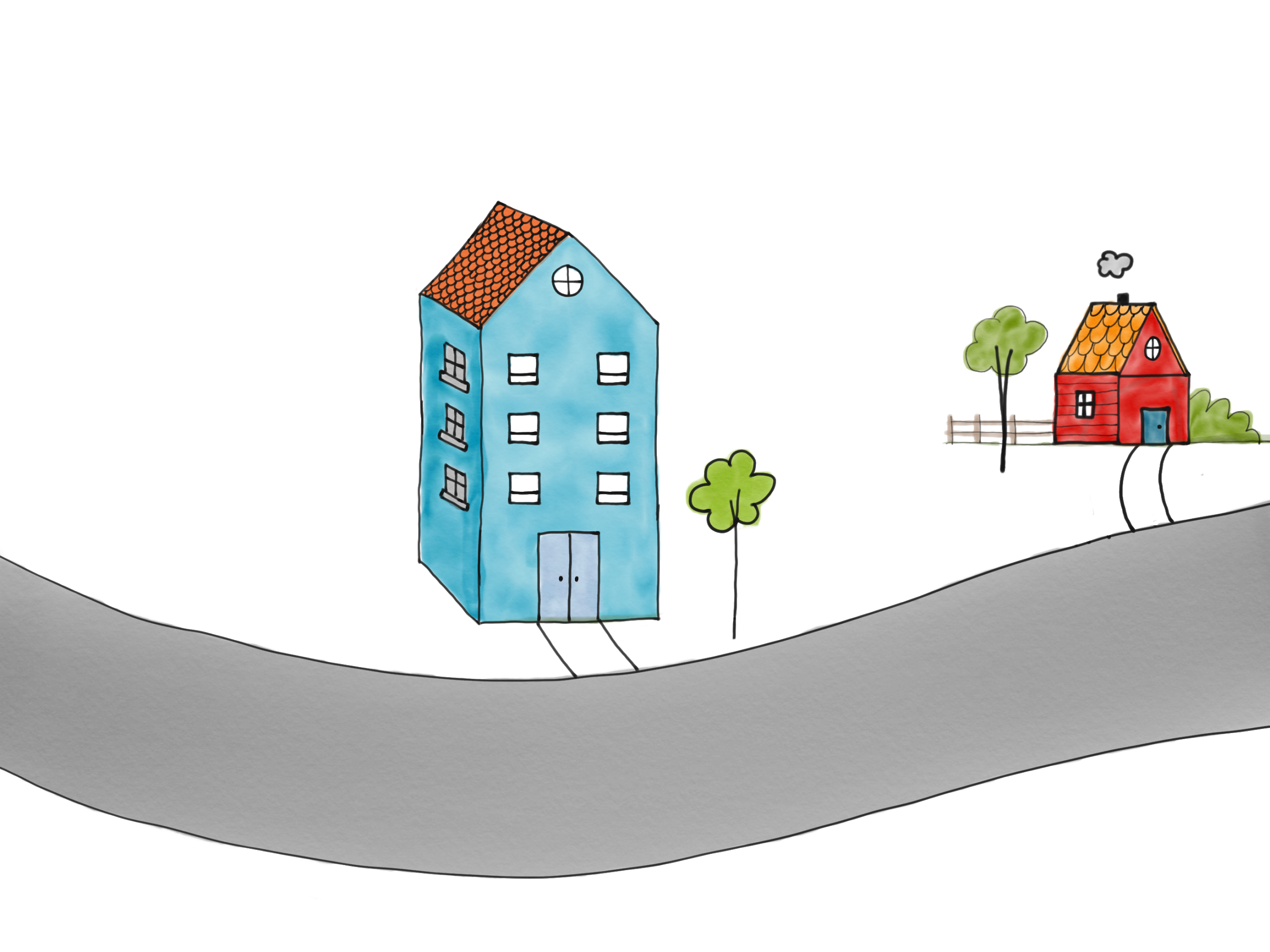 1
KarisHus = Hus(«blå») 
OlasHus = Hus(«rød»)
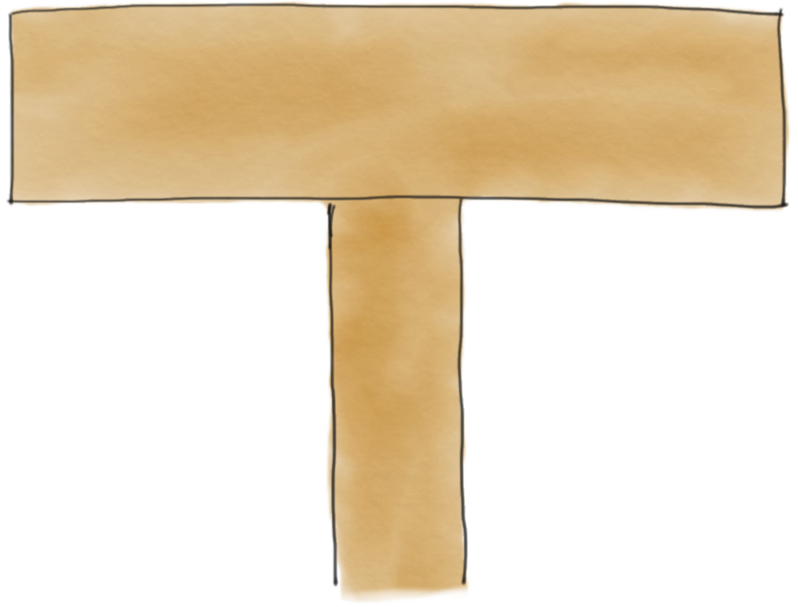 Så blir Olas hus satt til å være det røde huset
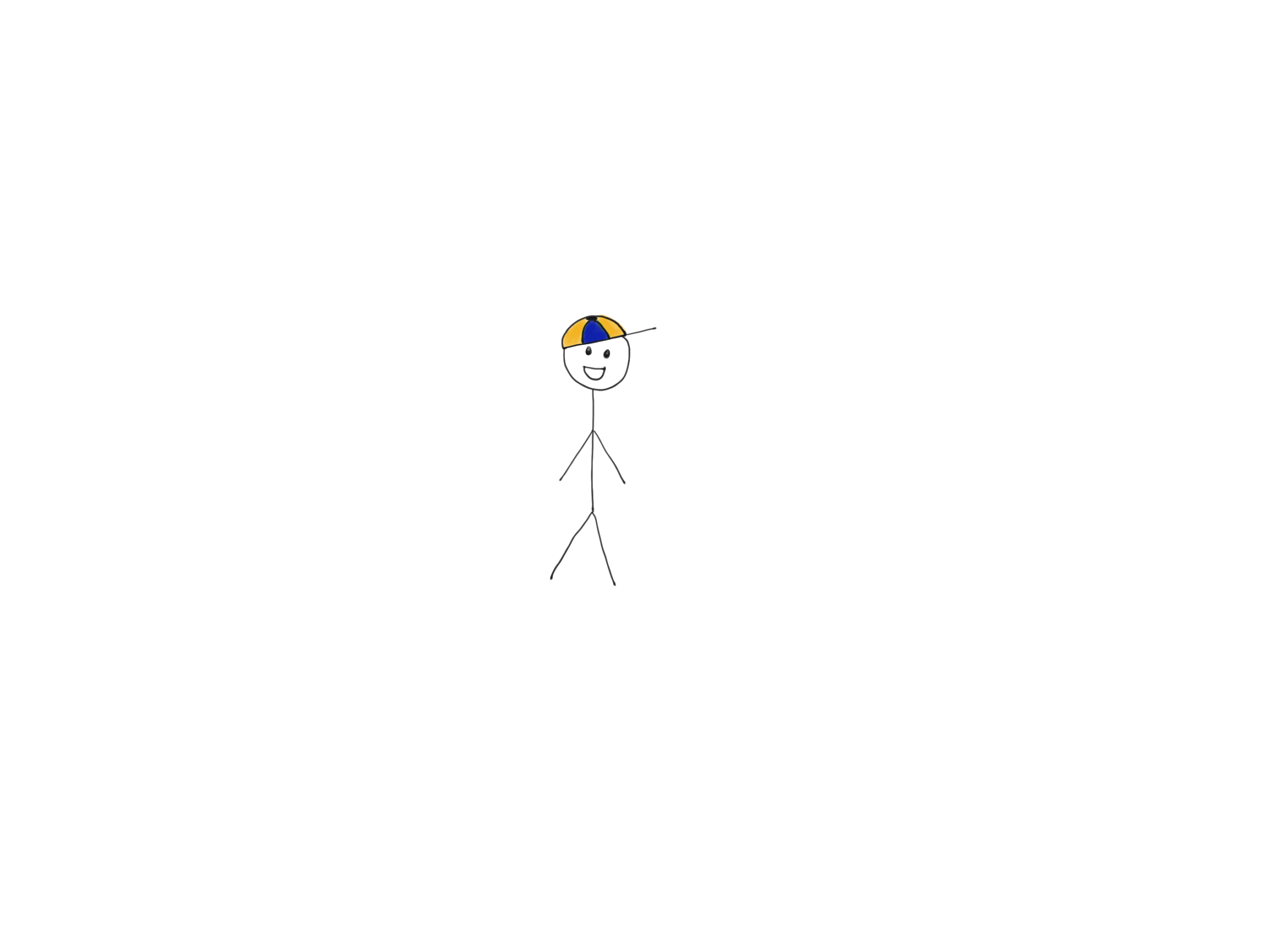 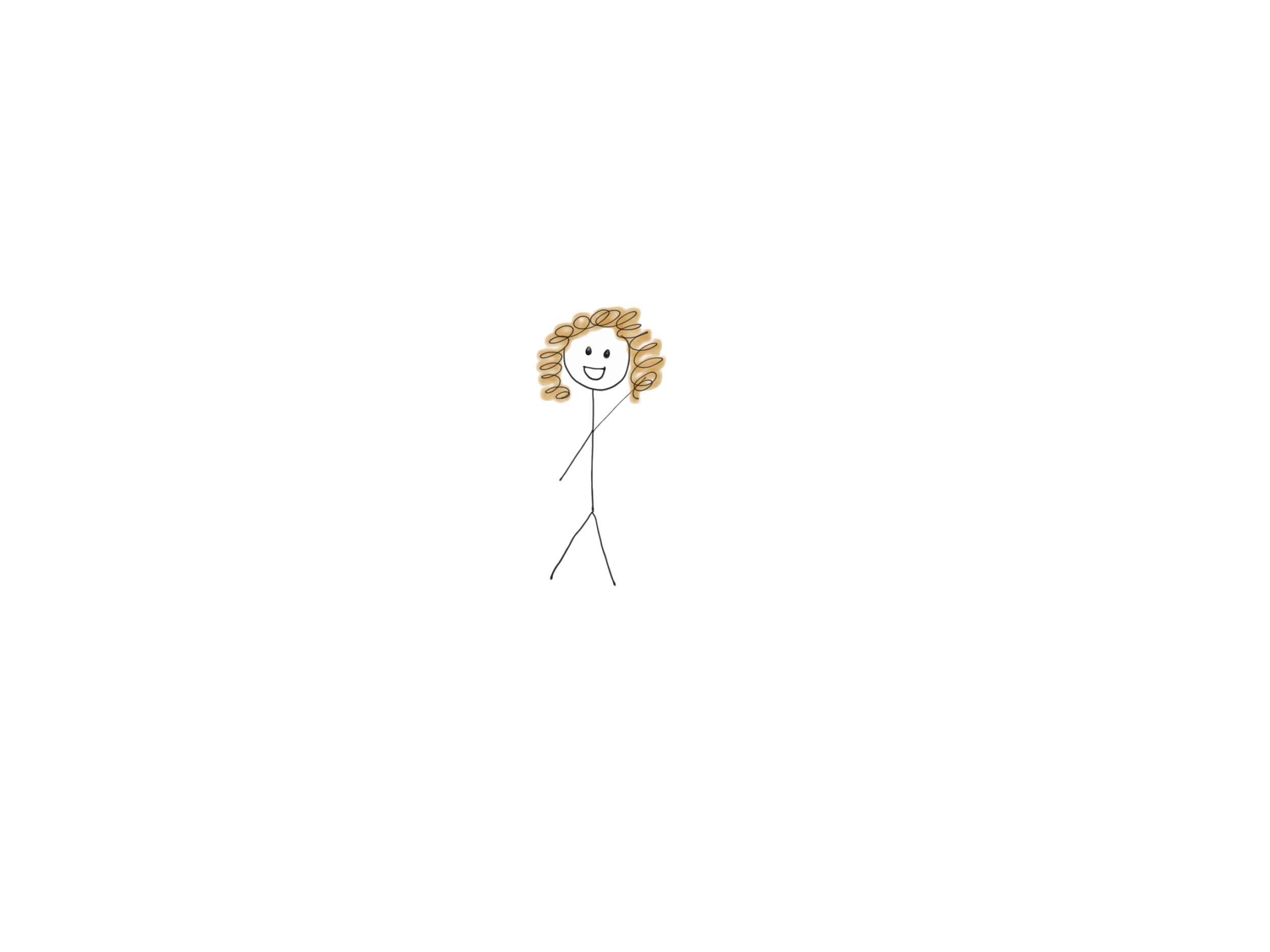 2
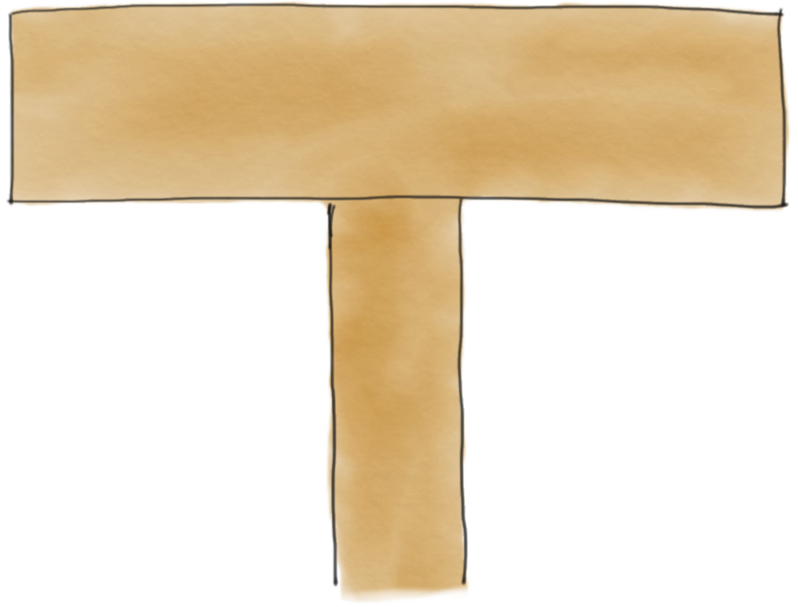 1
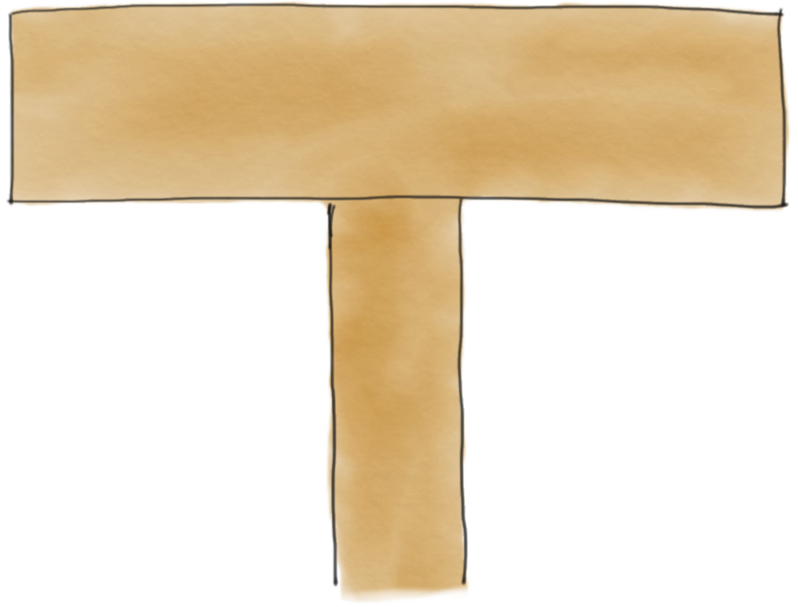 Minnegaten
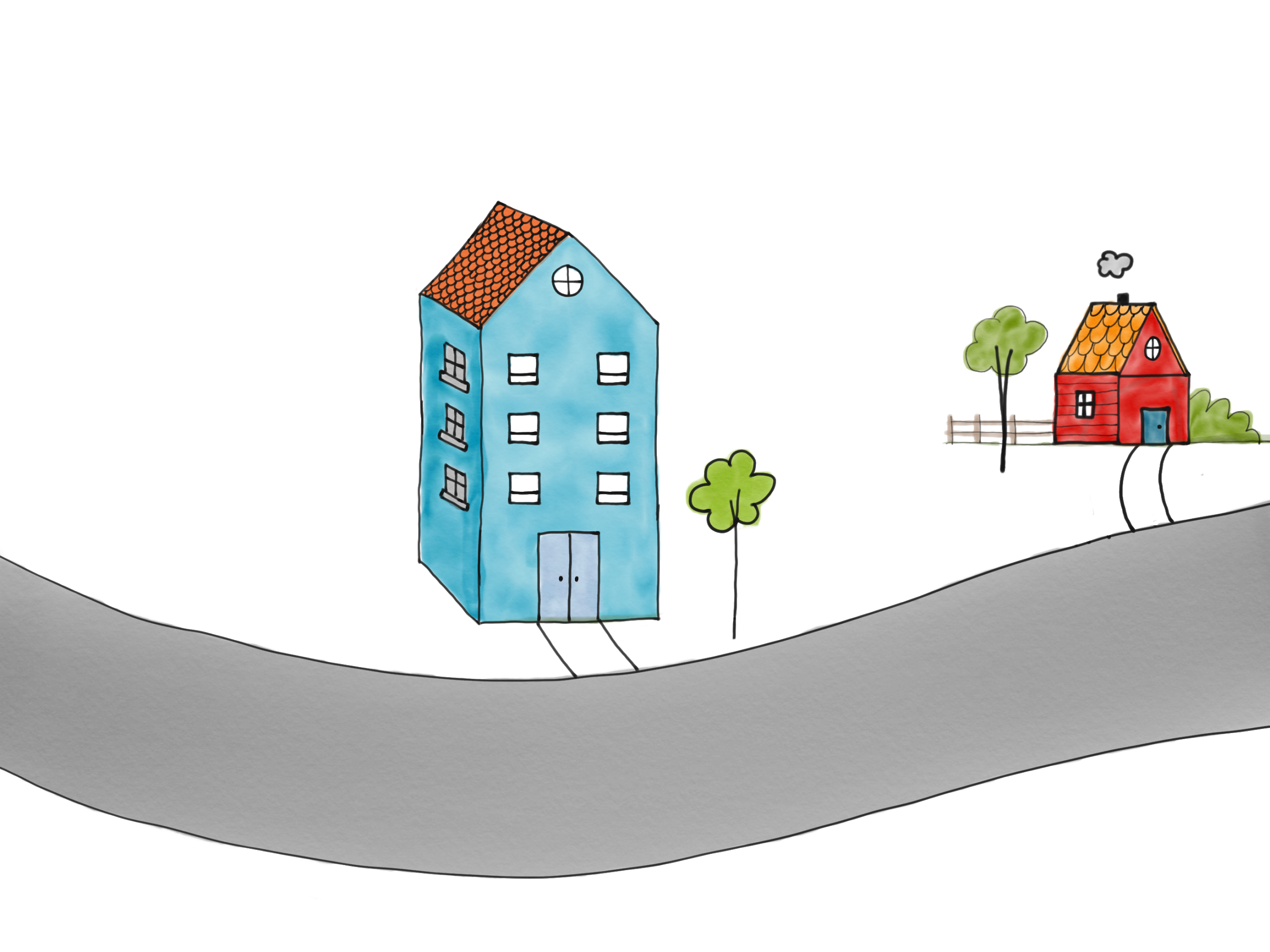 1
KarisHus = Hus(«blå») 
OlasHus = Hus(«rød»)
OlasHus = KarisHus
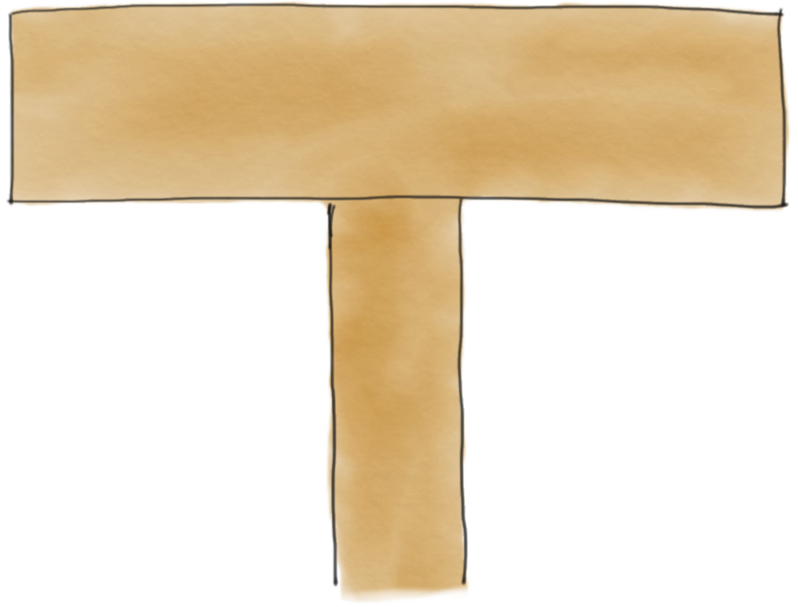 2
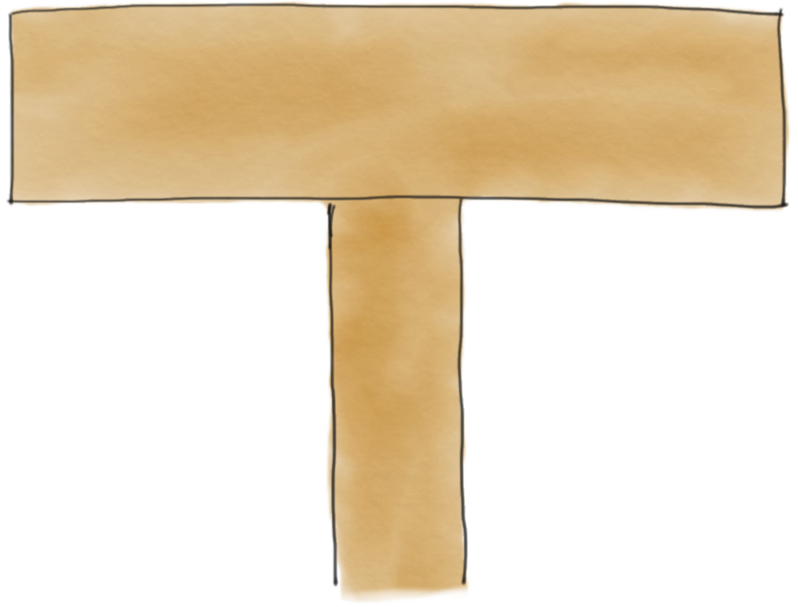 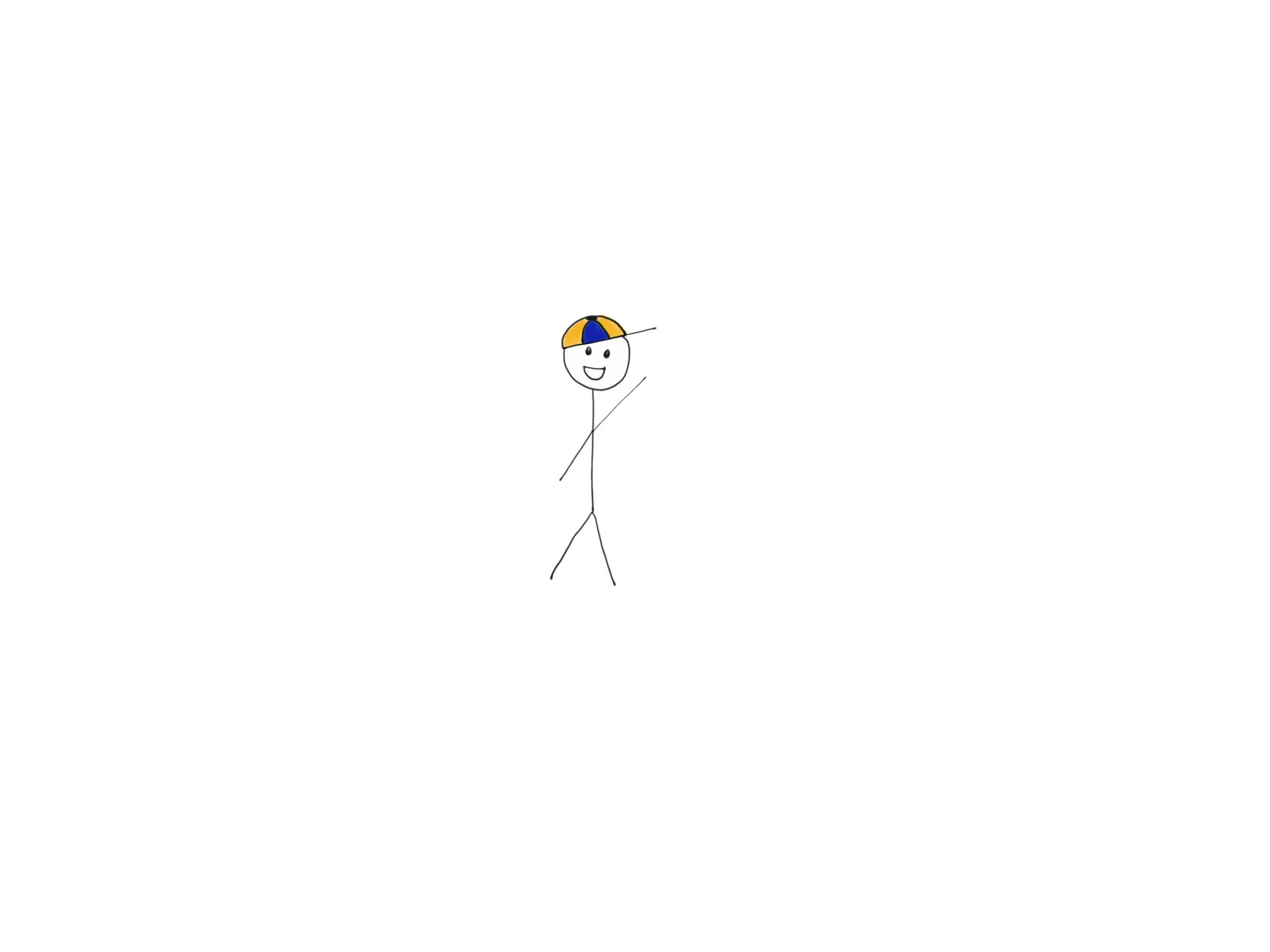 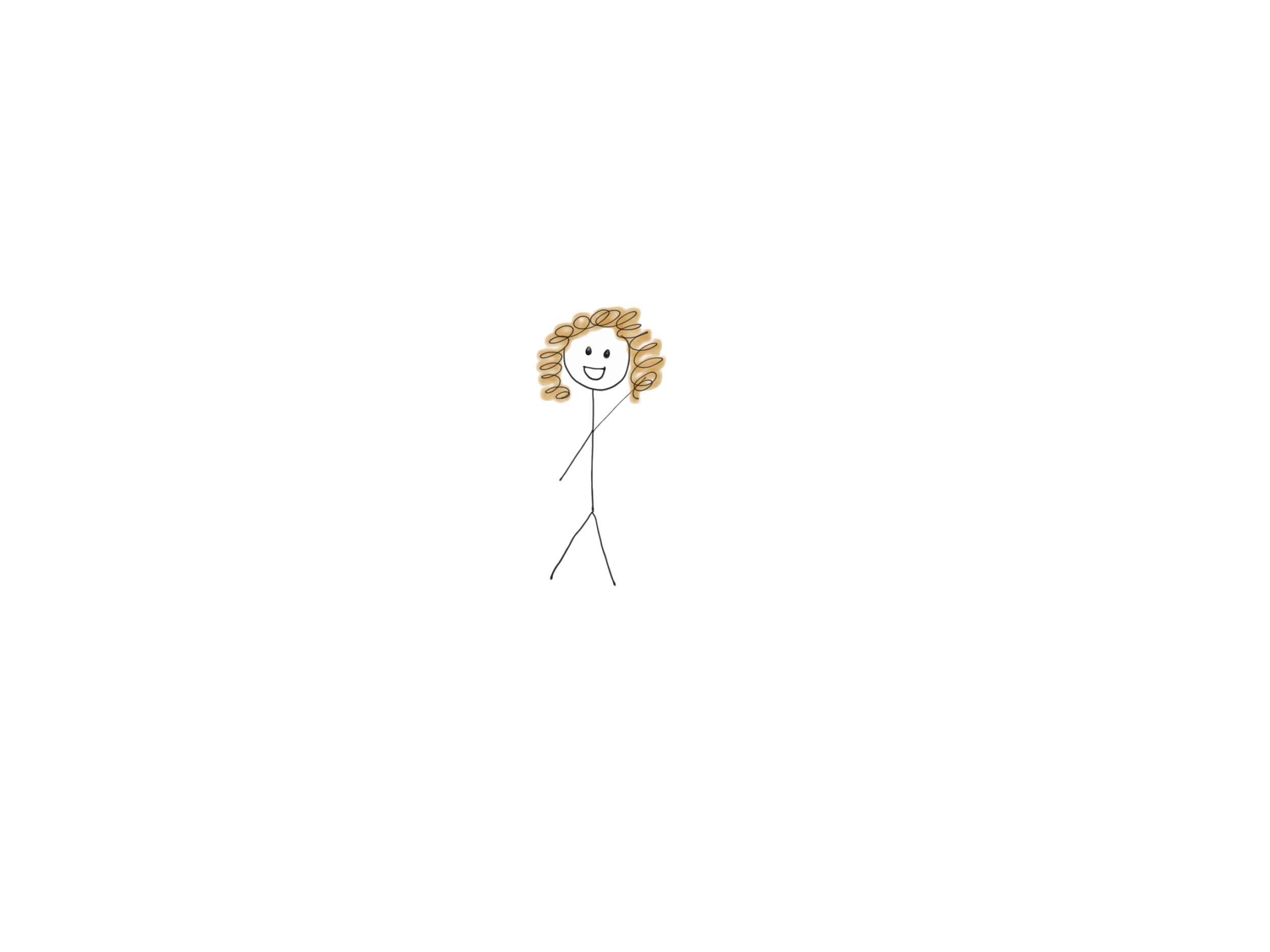 2
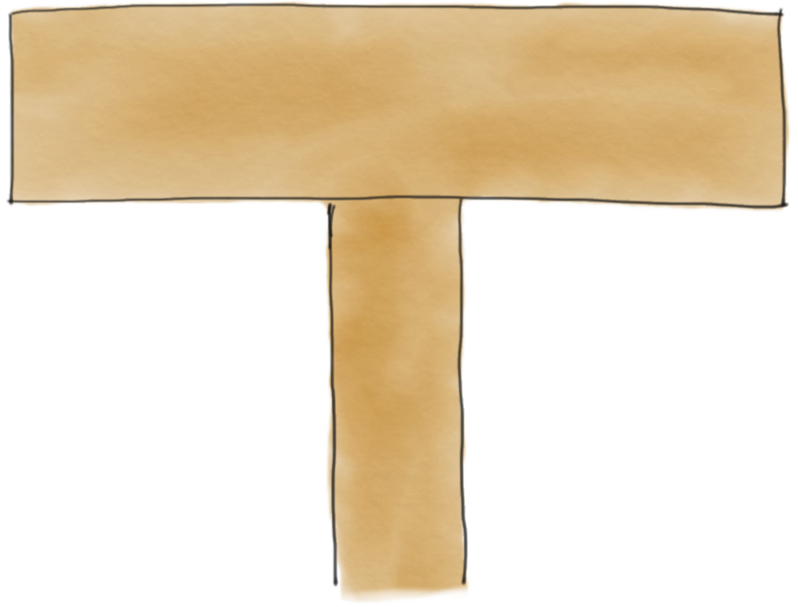 1
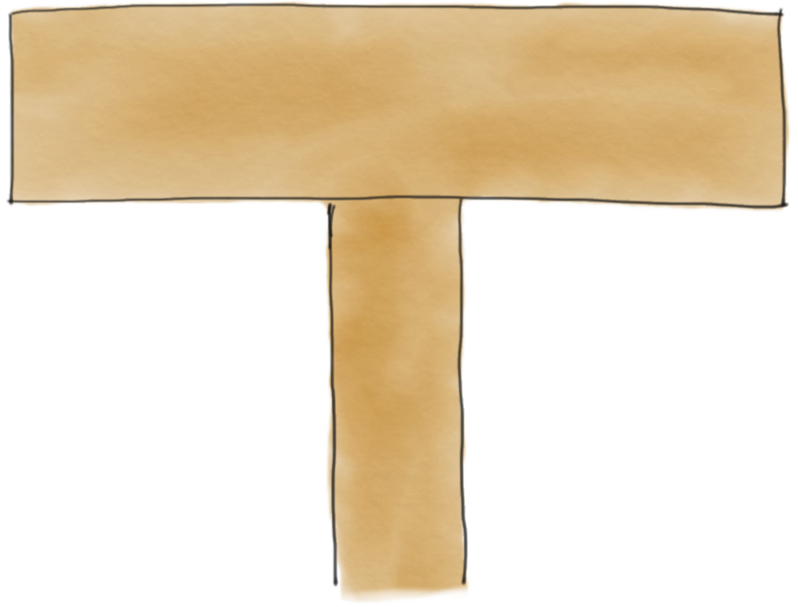 Minnegaten
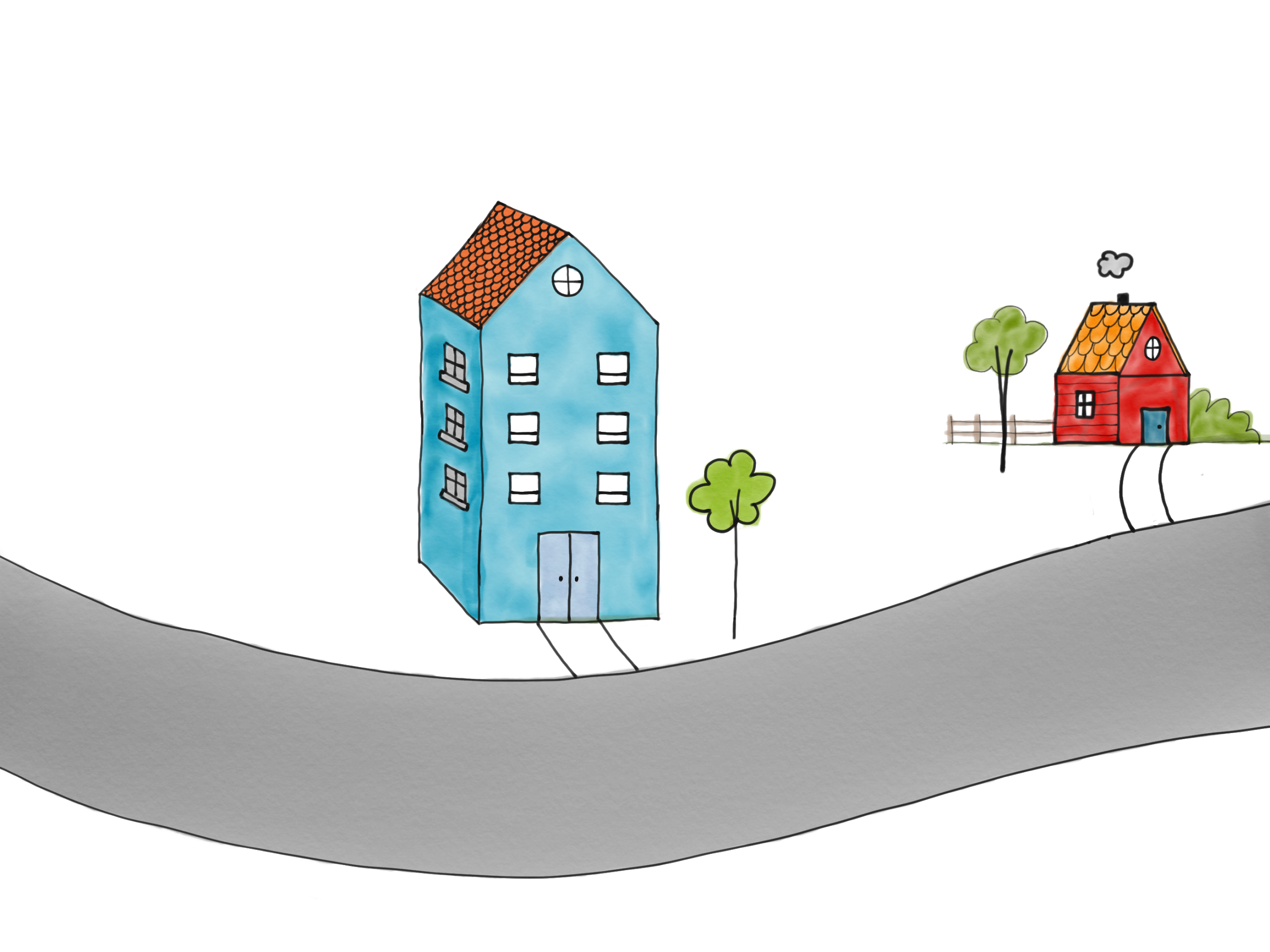 1
KarisHus = Hus(«blå») 
OlasHus = Hus(«rød»)
OlasHus = KarisHus
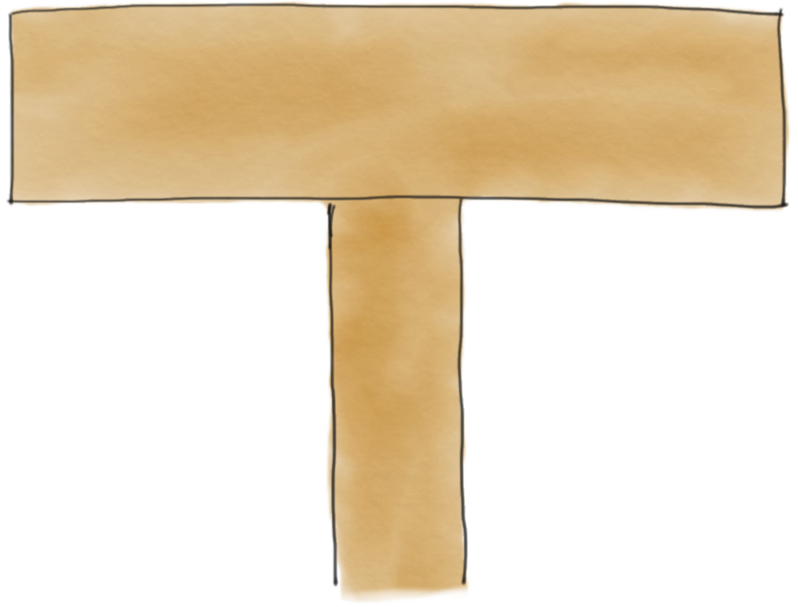 Ola sitt hus er det samme som Kari sitt hus
2
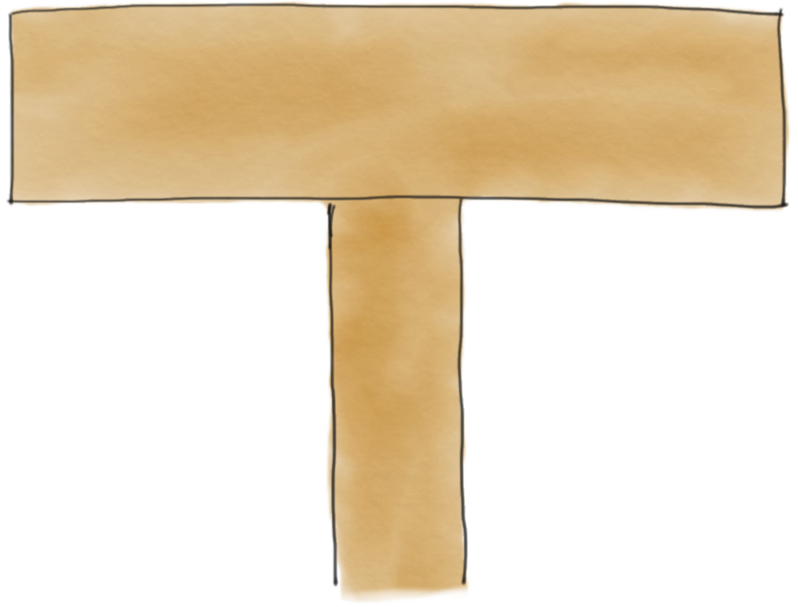 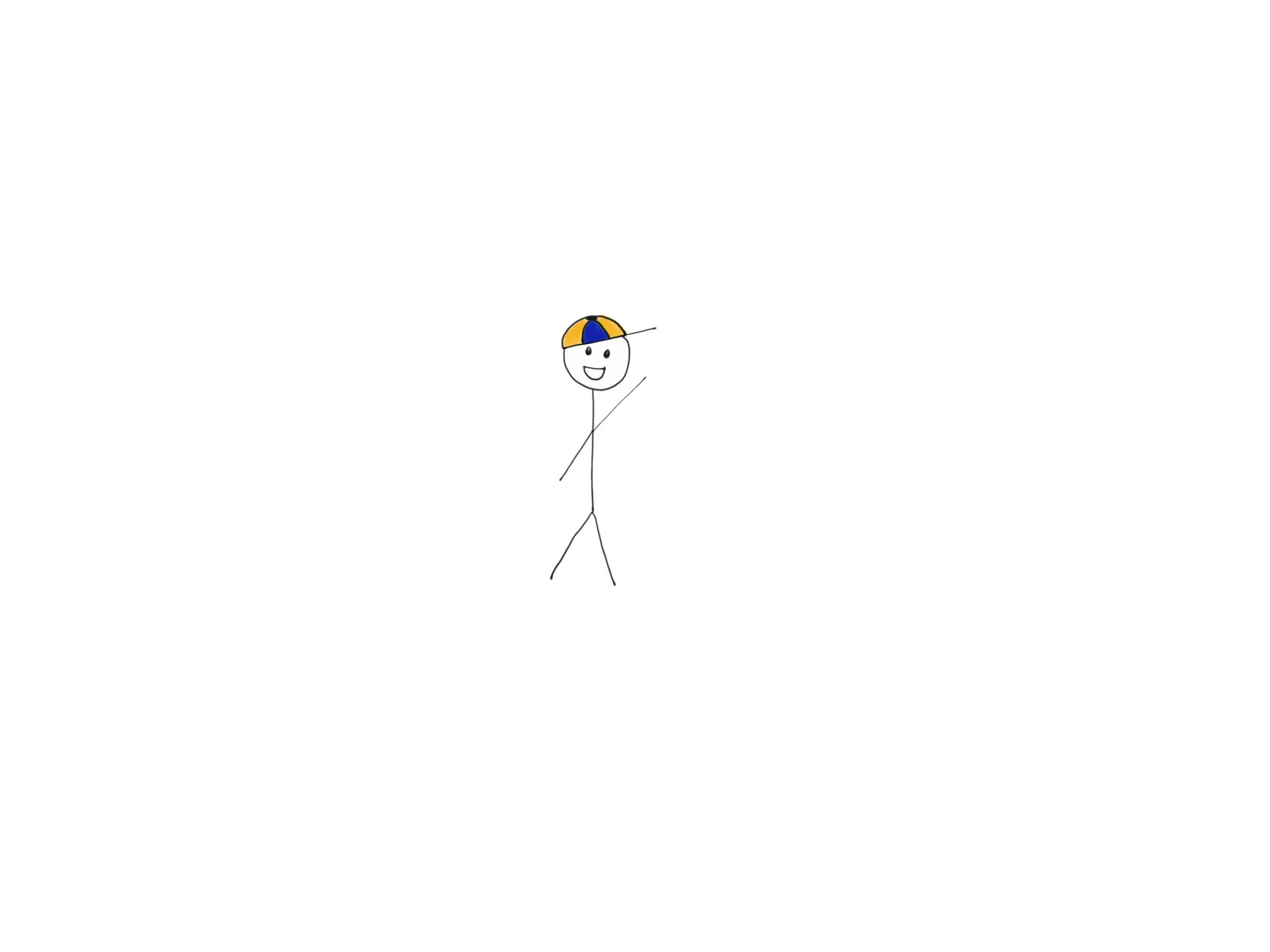 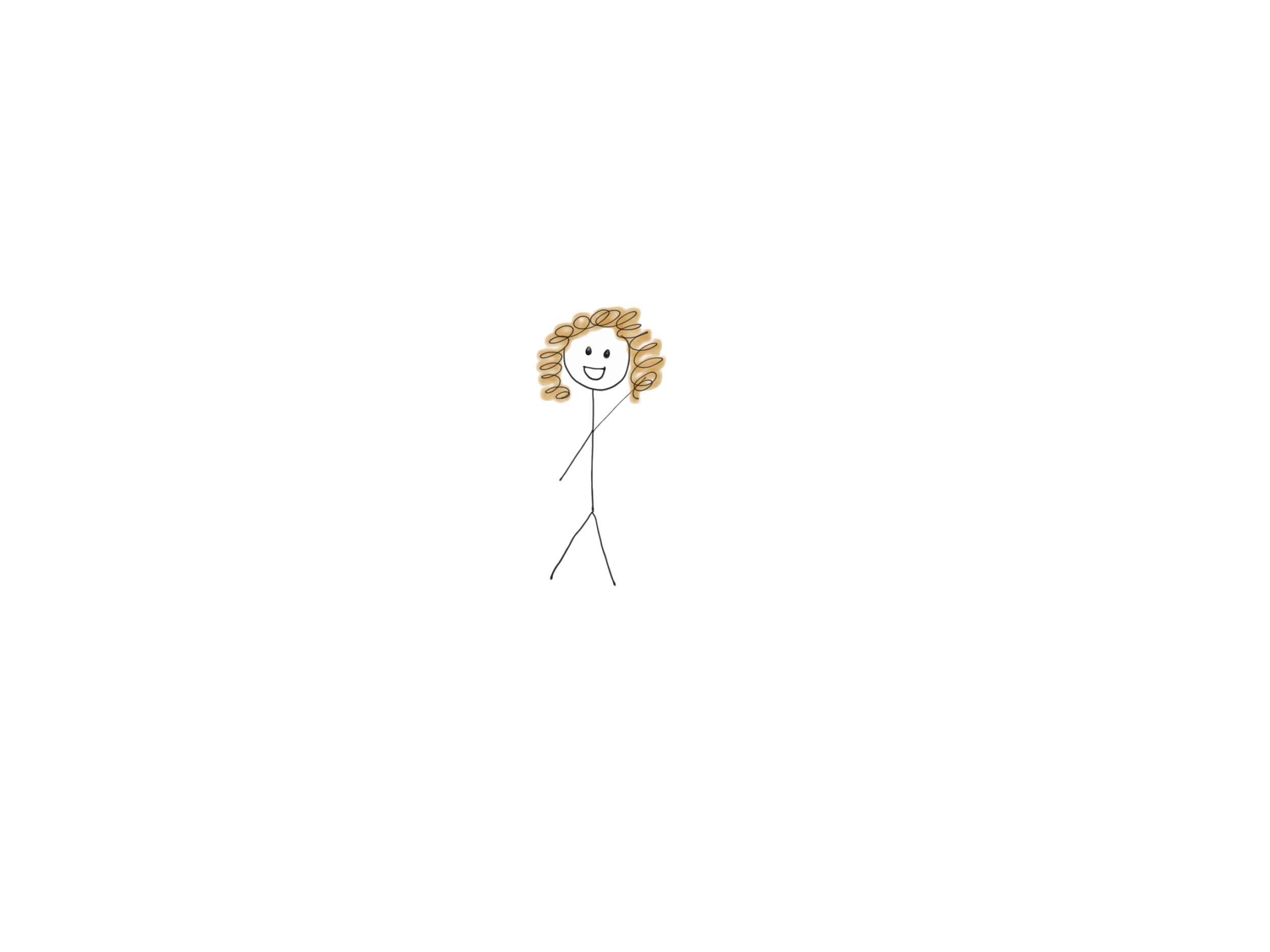 2
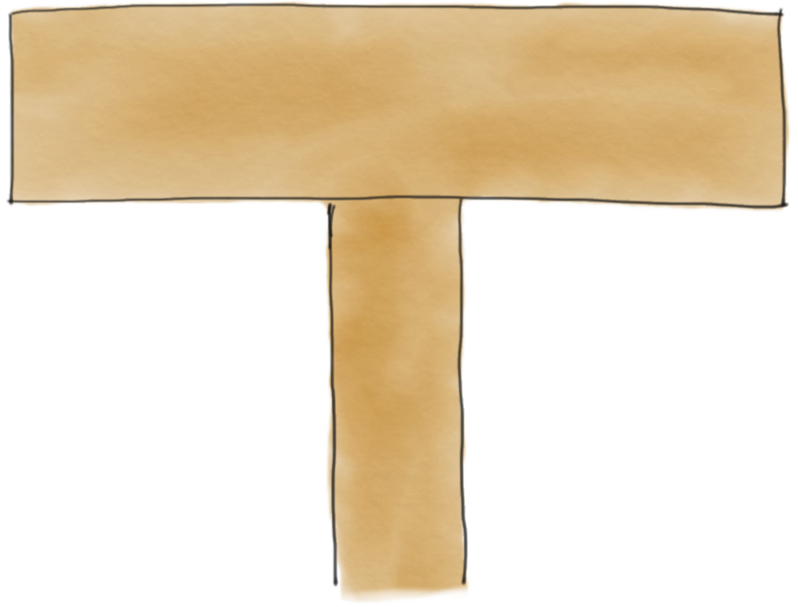 1
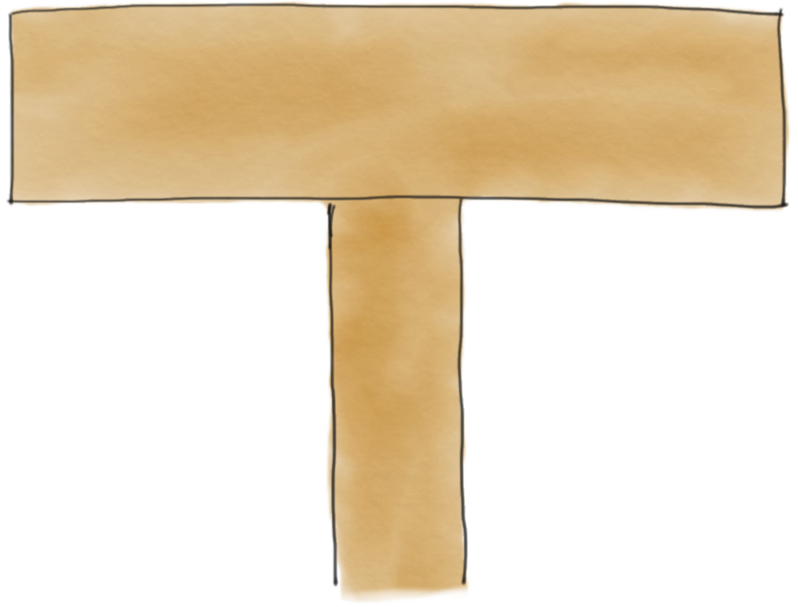 Minnegaten
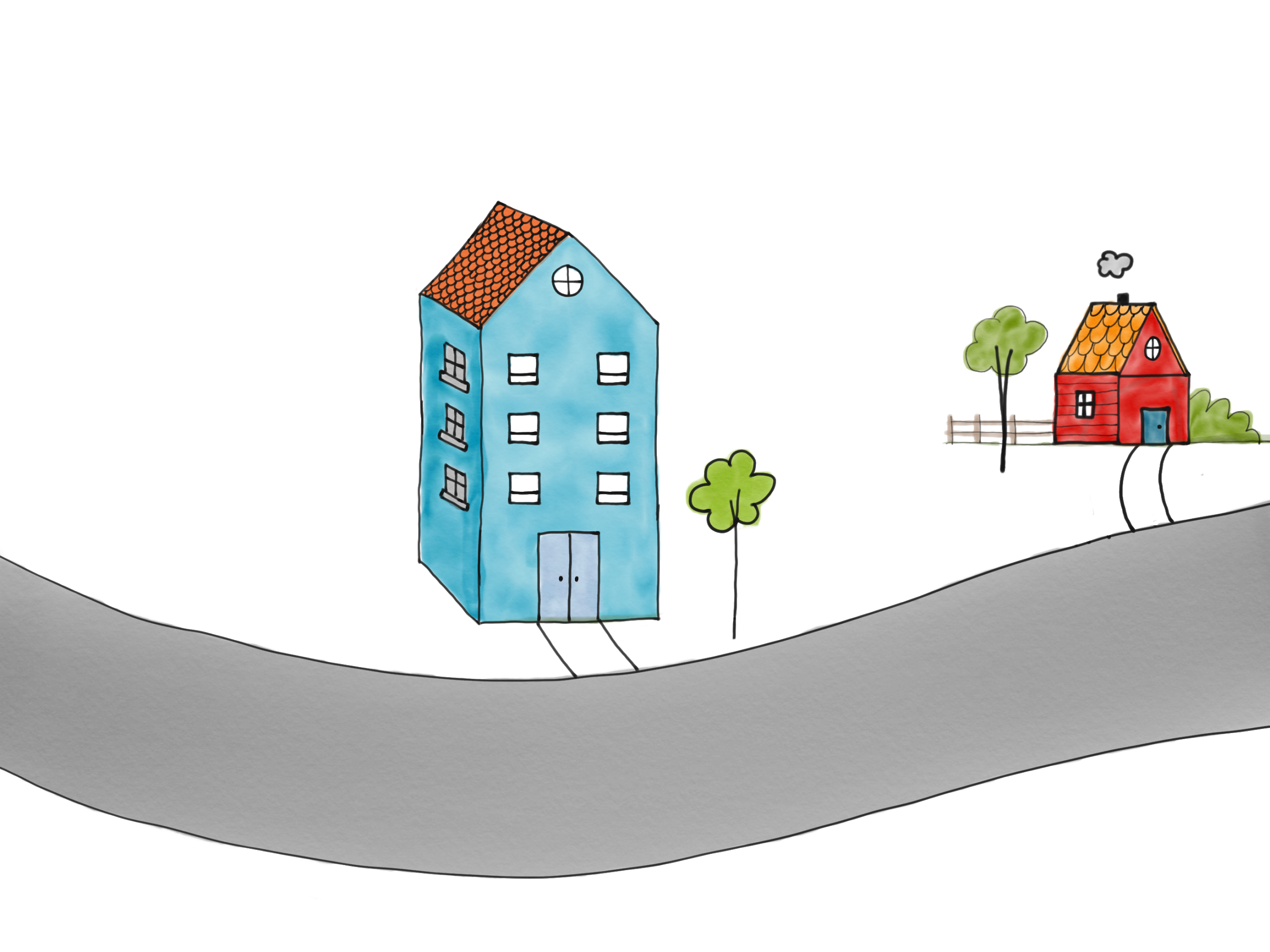 KarisHus = («blå») 
OlasHus = («rød»)
OlasHus = KarisHus
1
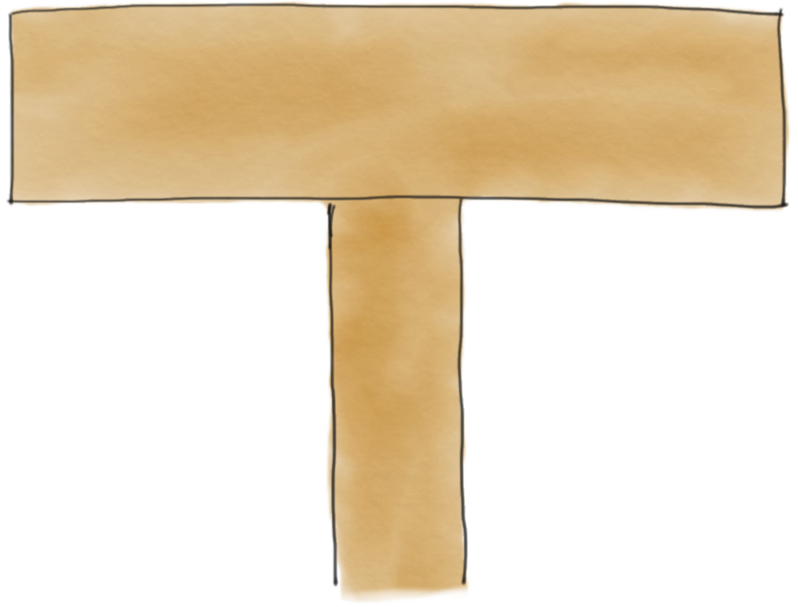 2
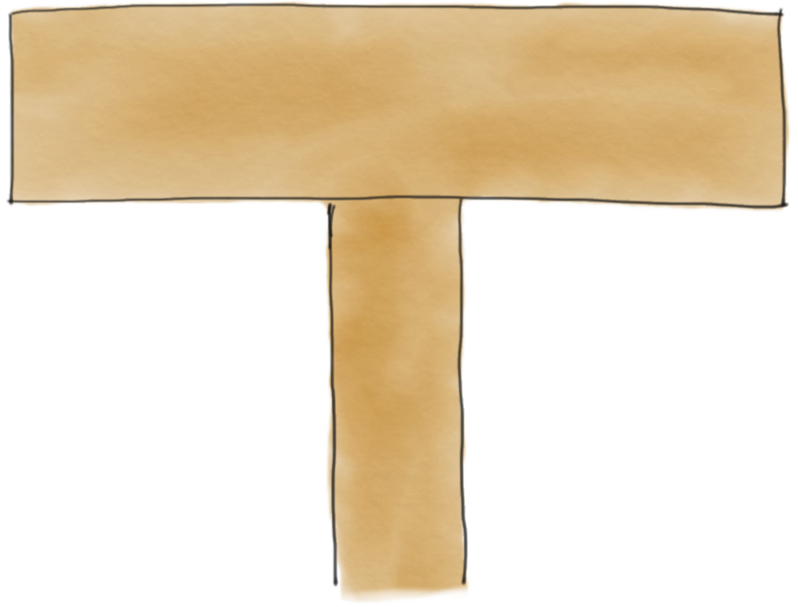 1
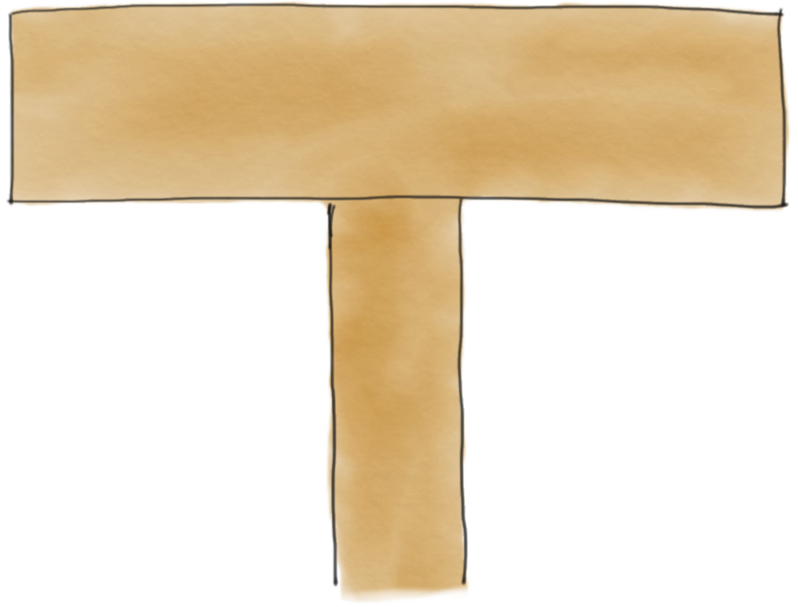 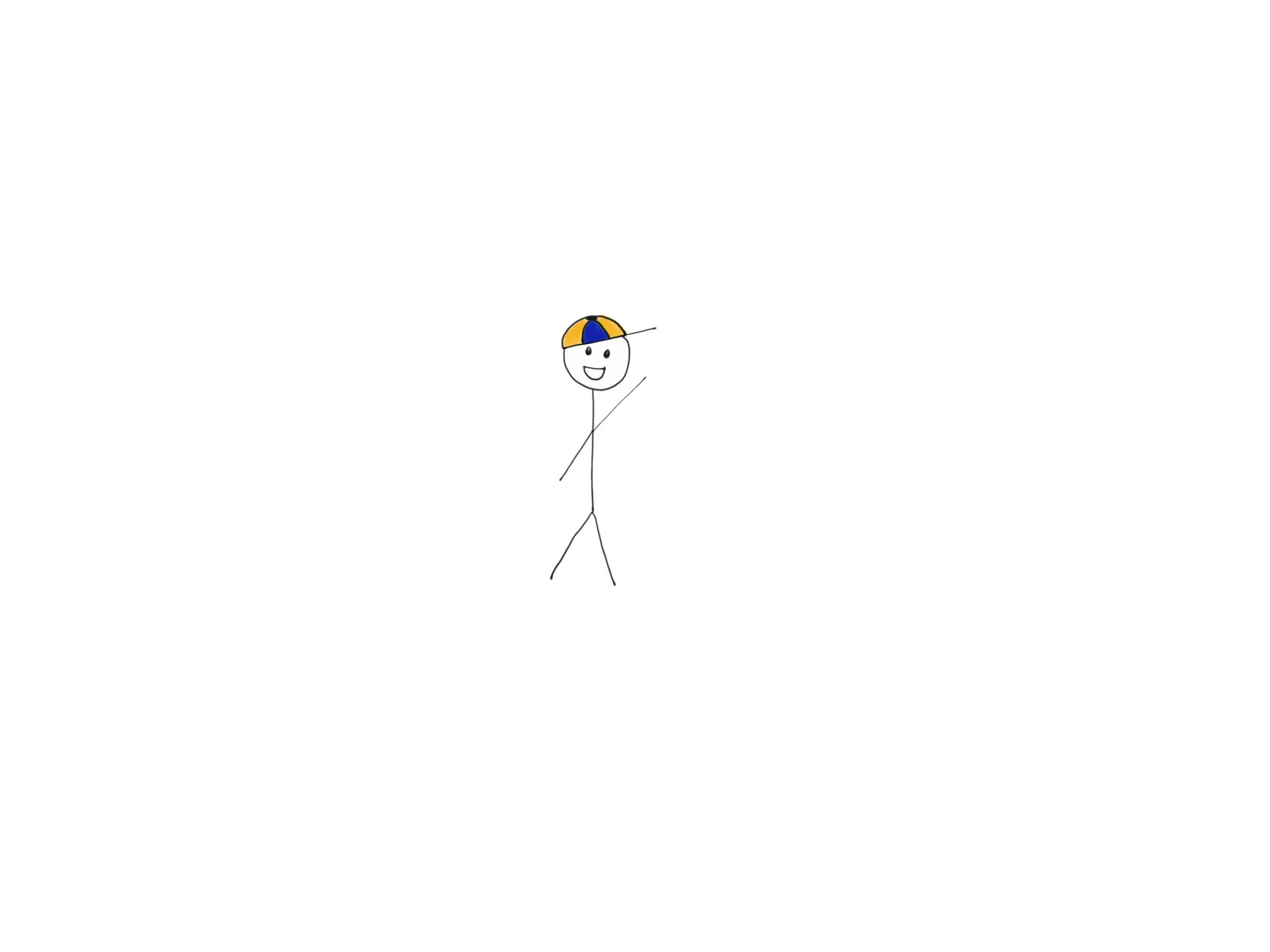 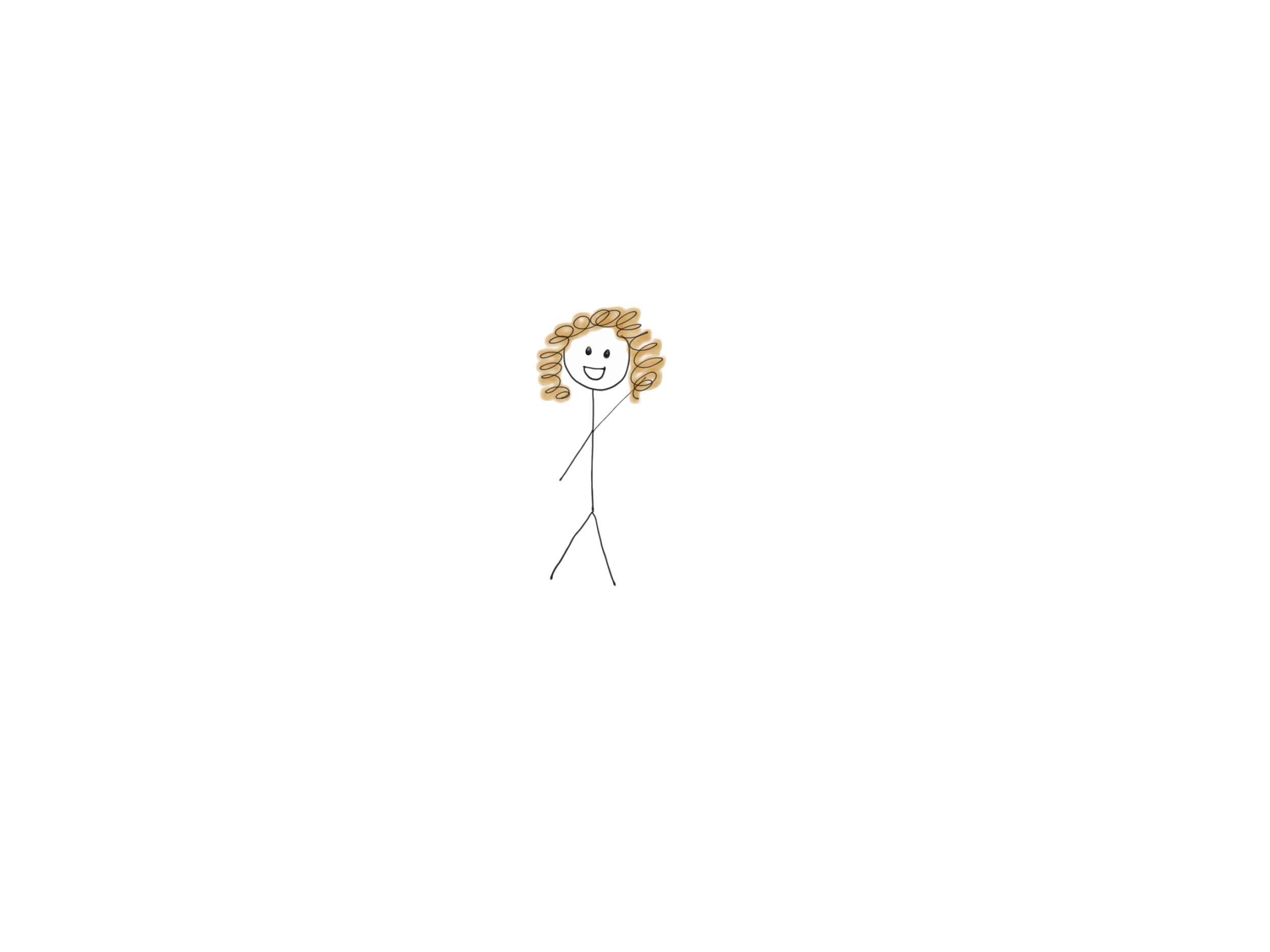 2
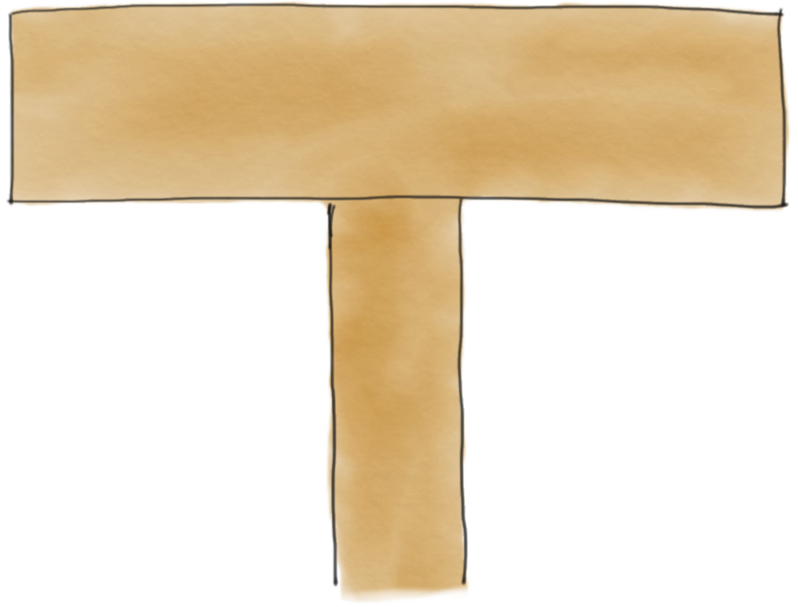 1
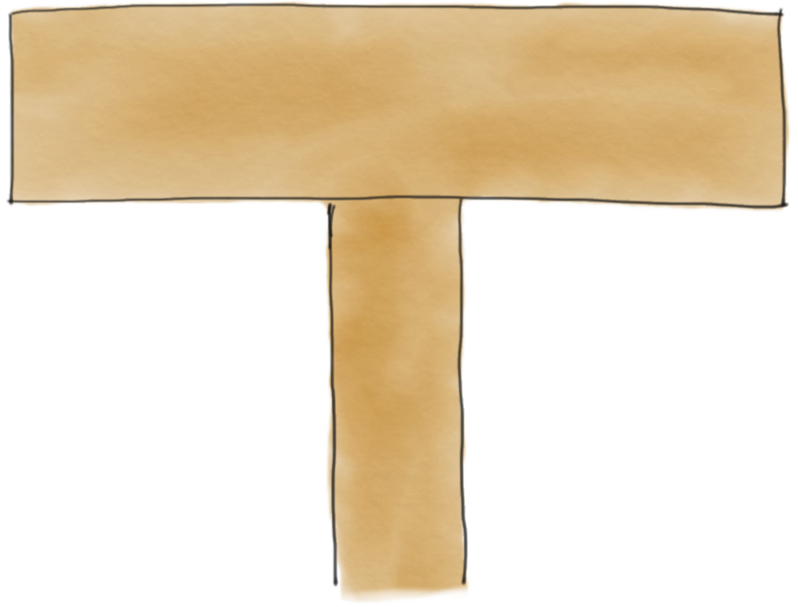 Minnegaten
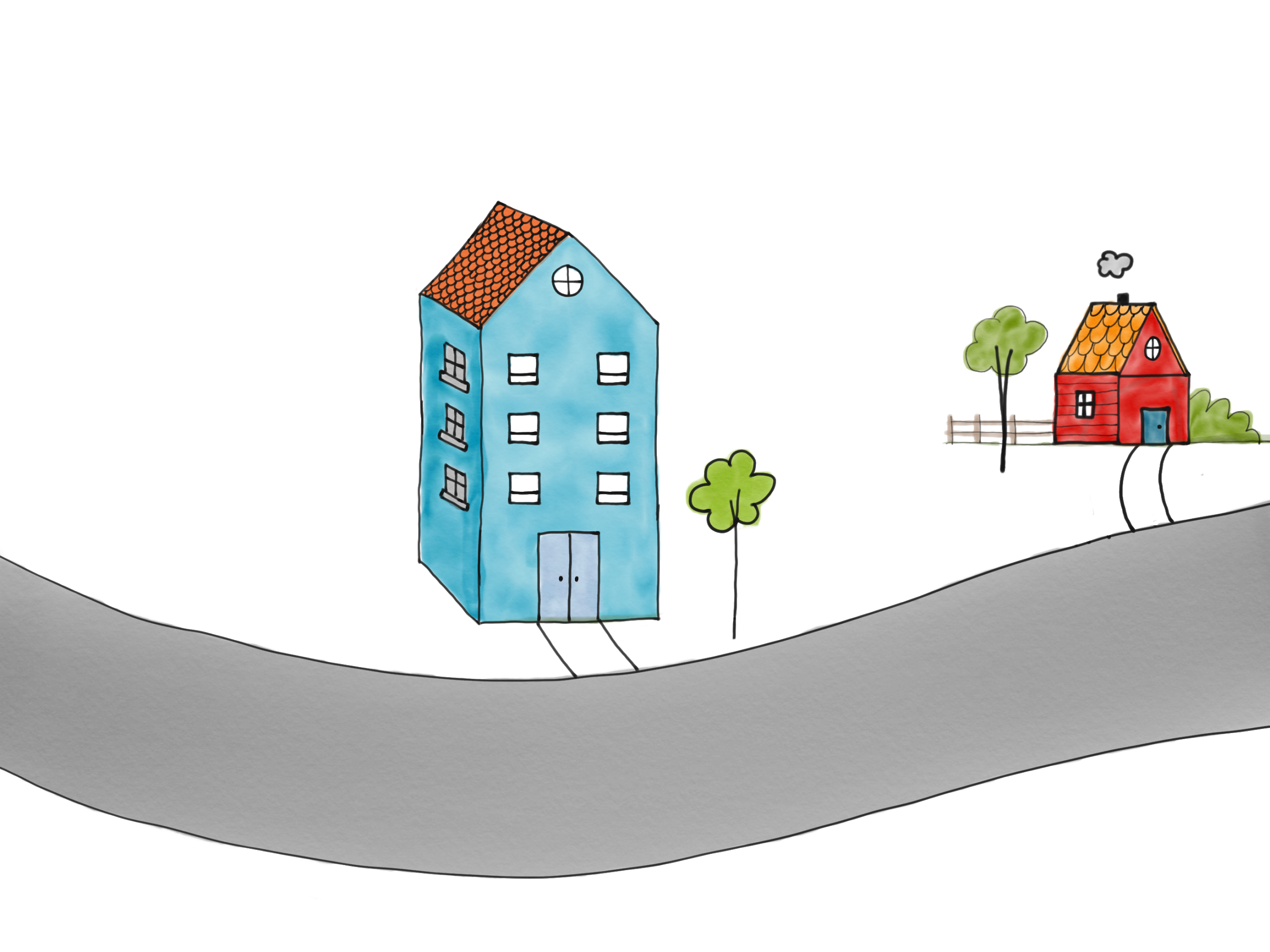 1
KarisHus = Hus(«blå») 
OlasHus = Hus(«rød»)
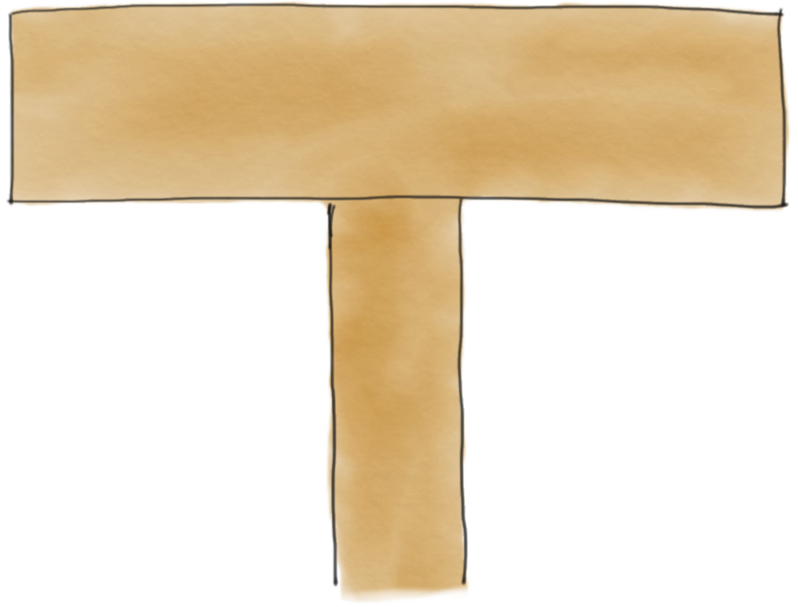 2
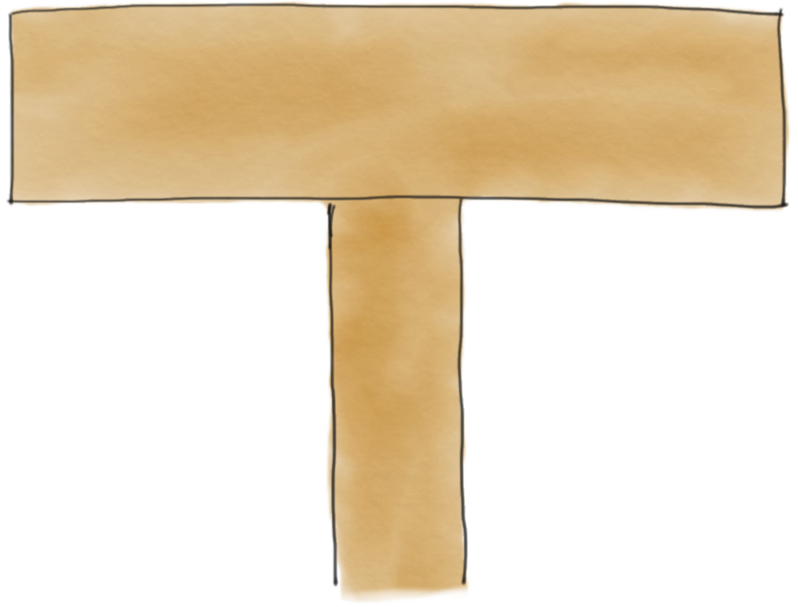 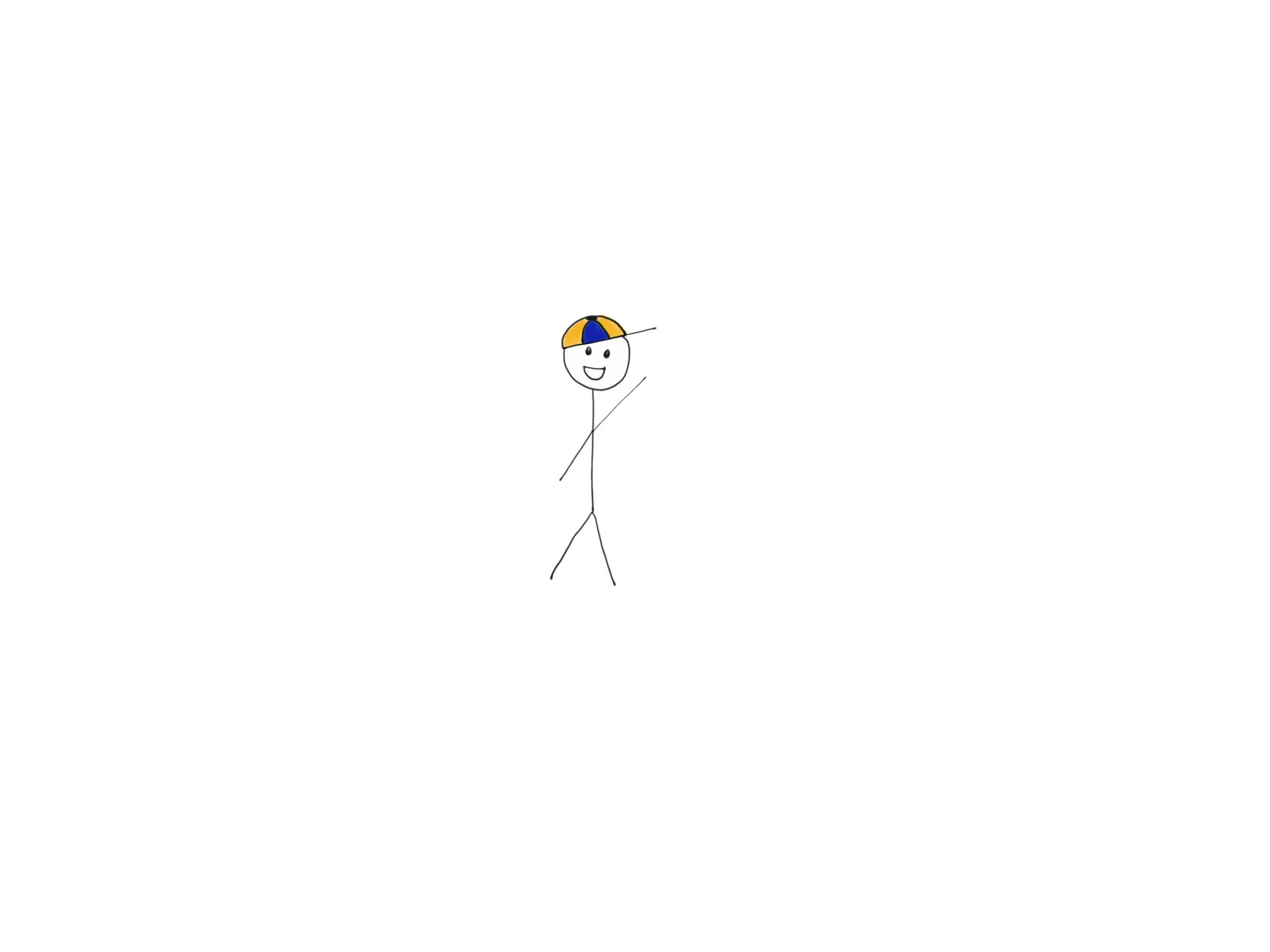 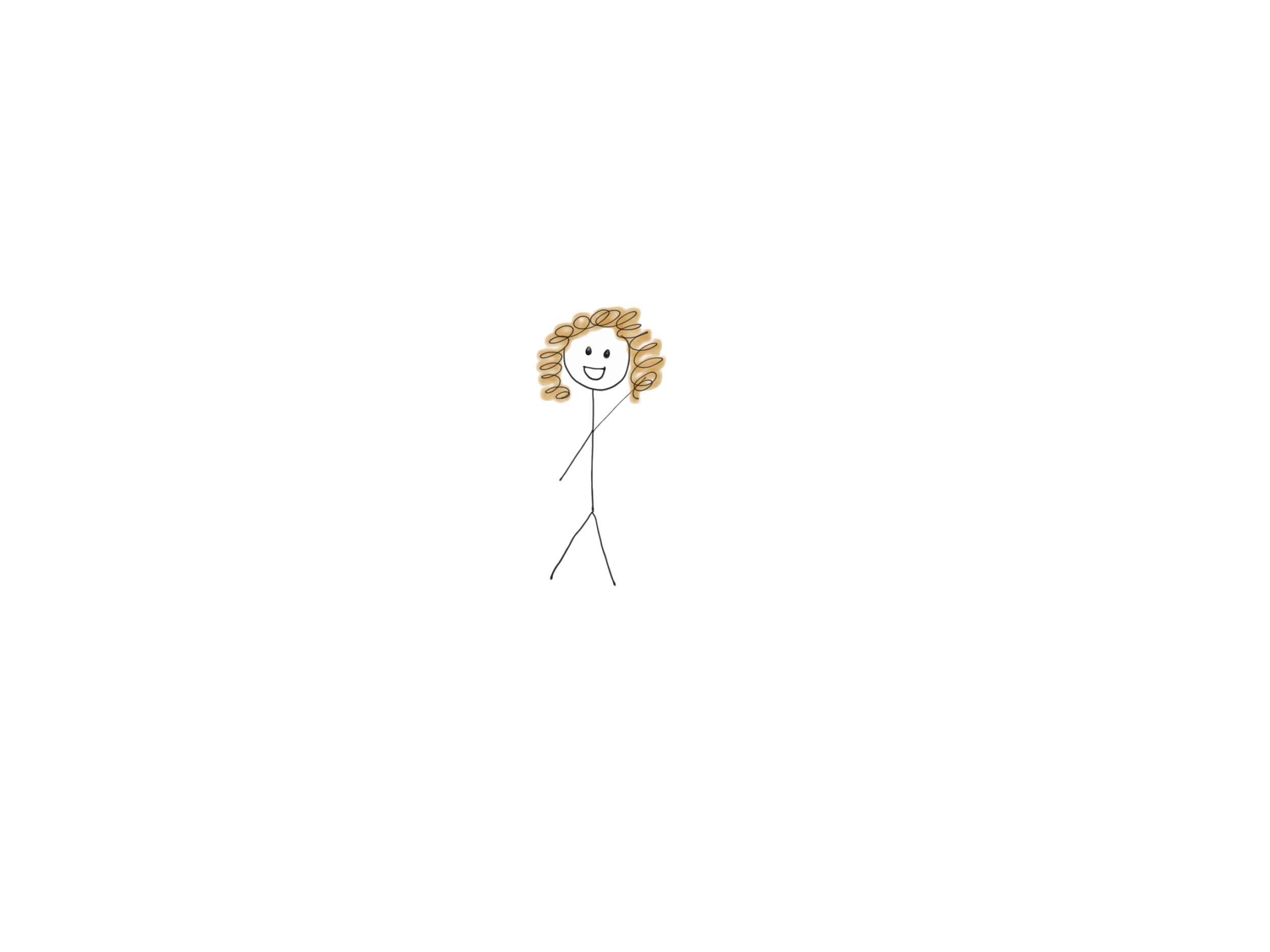 2
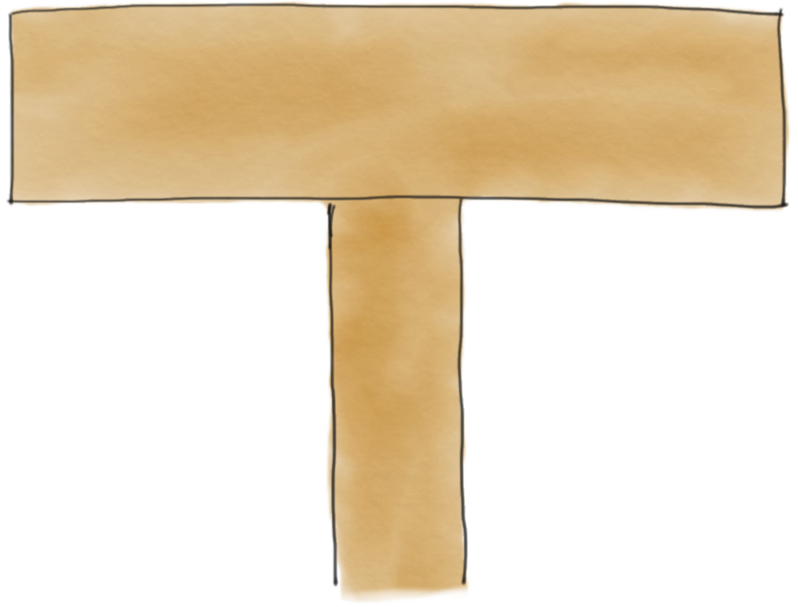 1
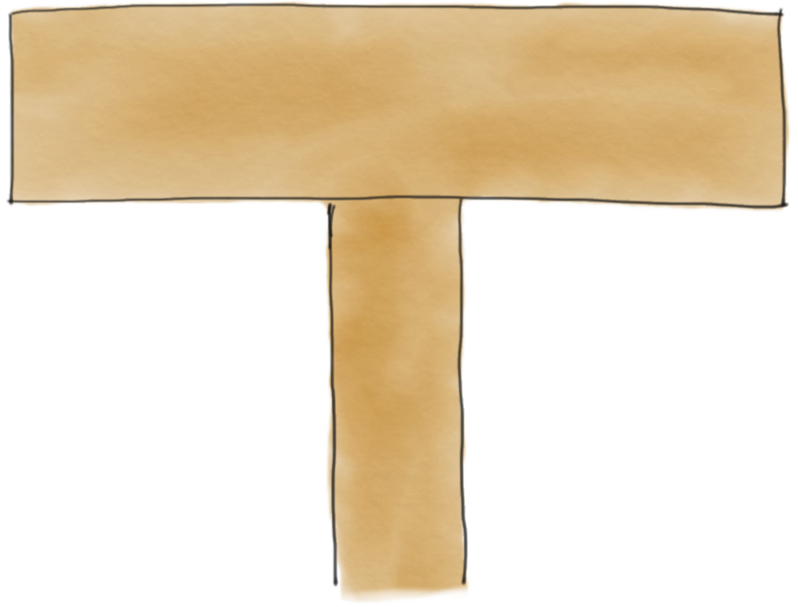 Minnegaten
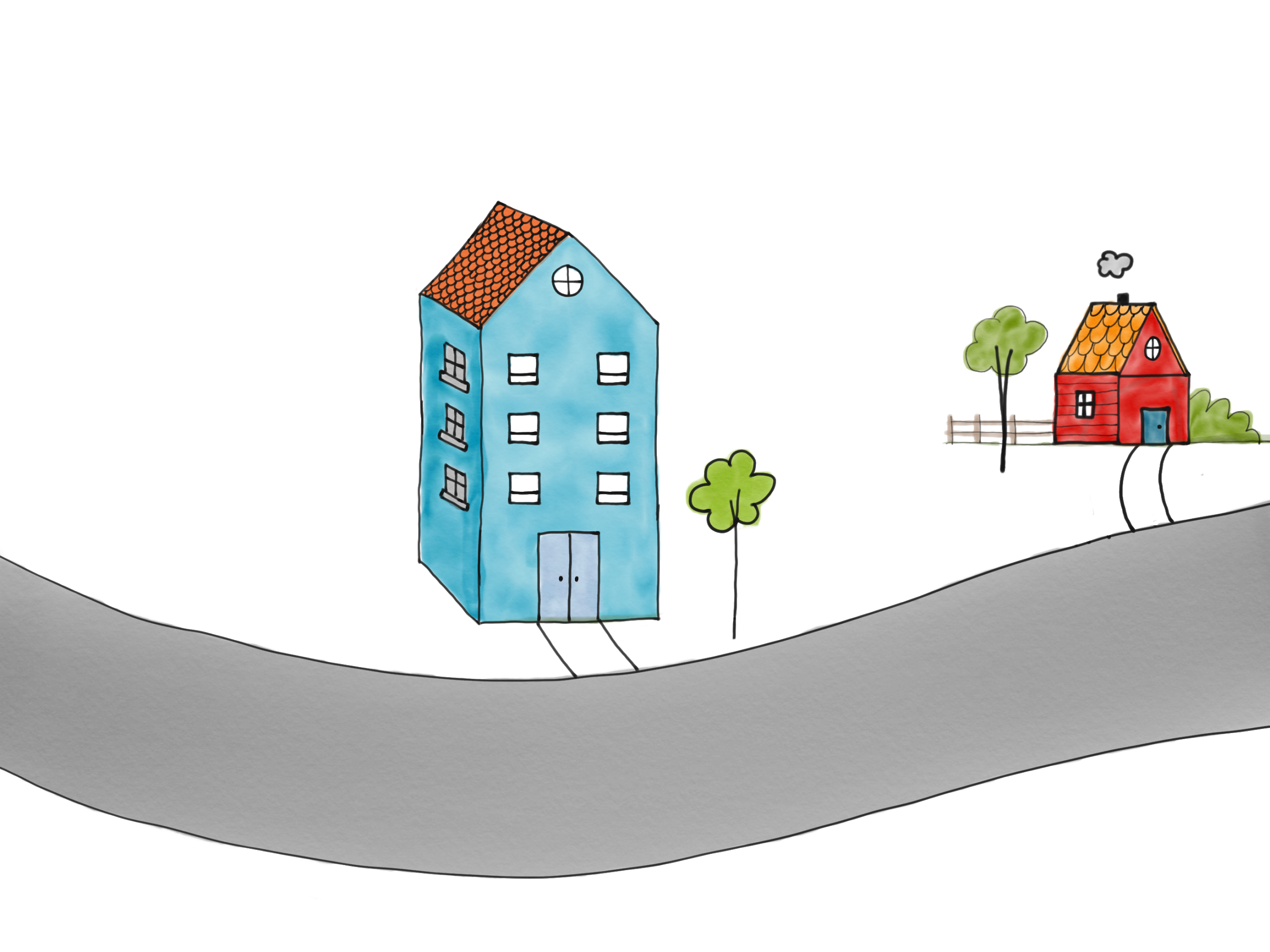 1
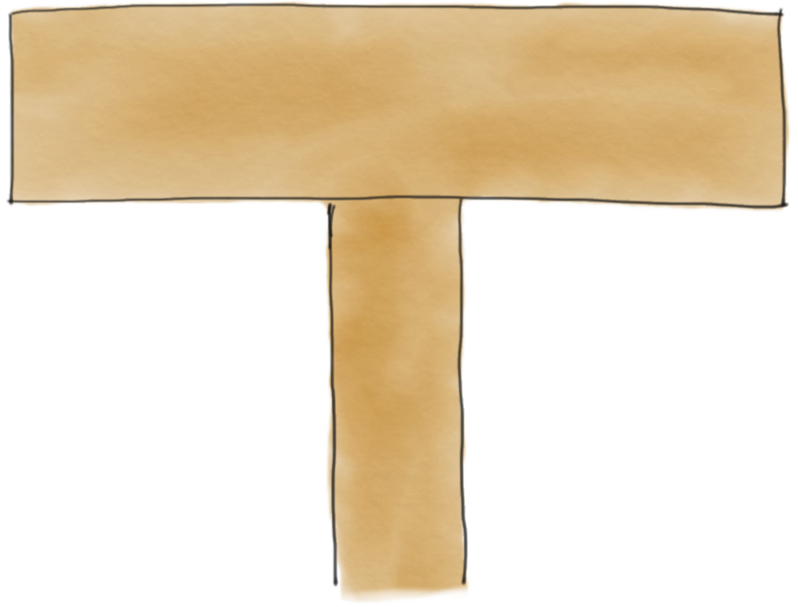 KarisHus = («blå»)
OlasHus = («rød») 
OlasHus = KarisHus 
OlasHus.mal(«gul»)
2
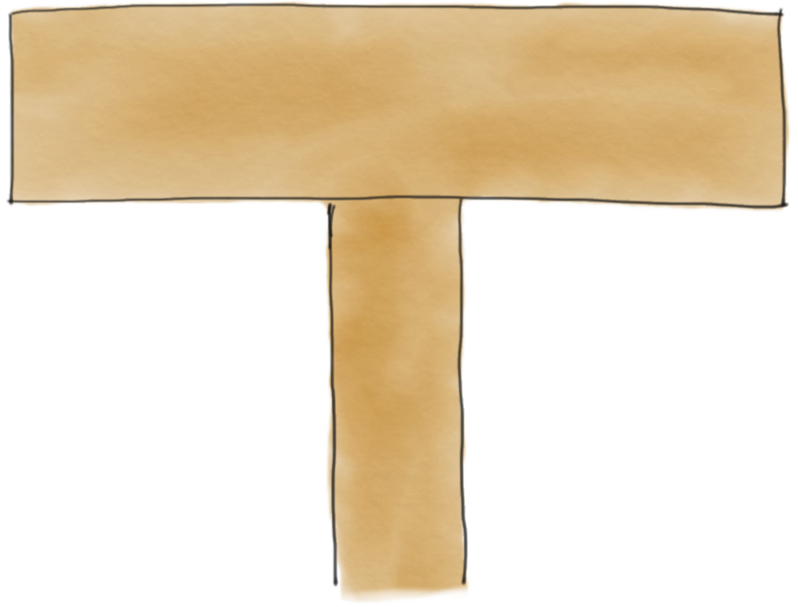 1
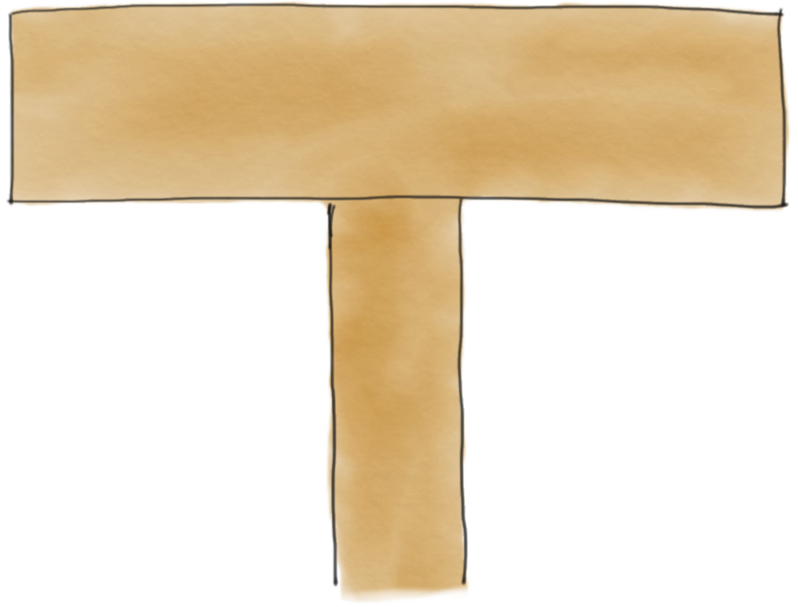 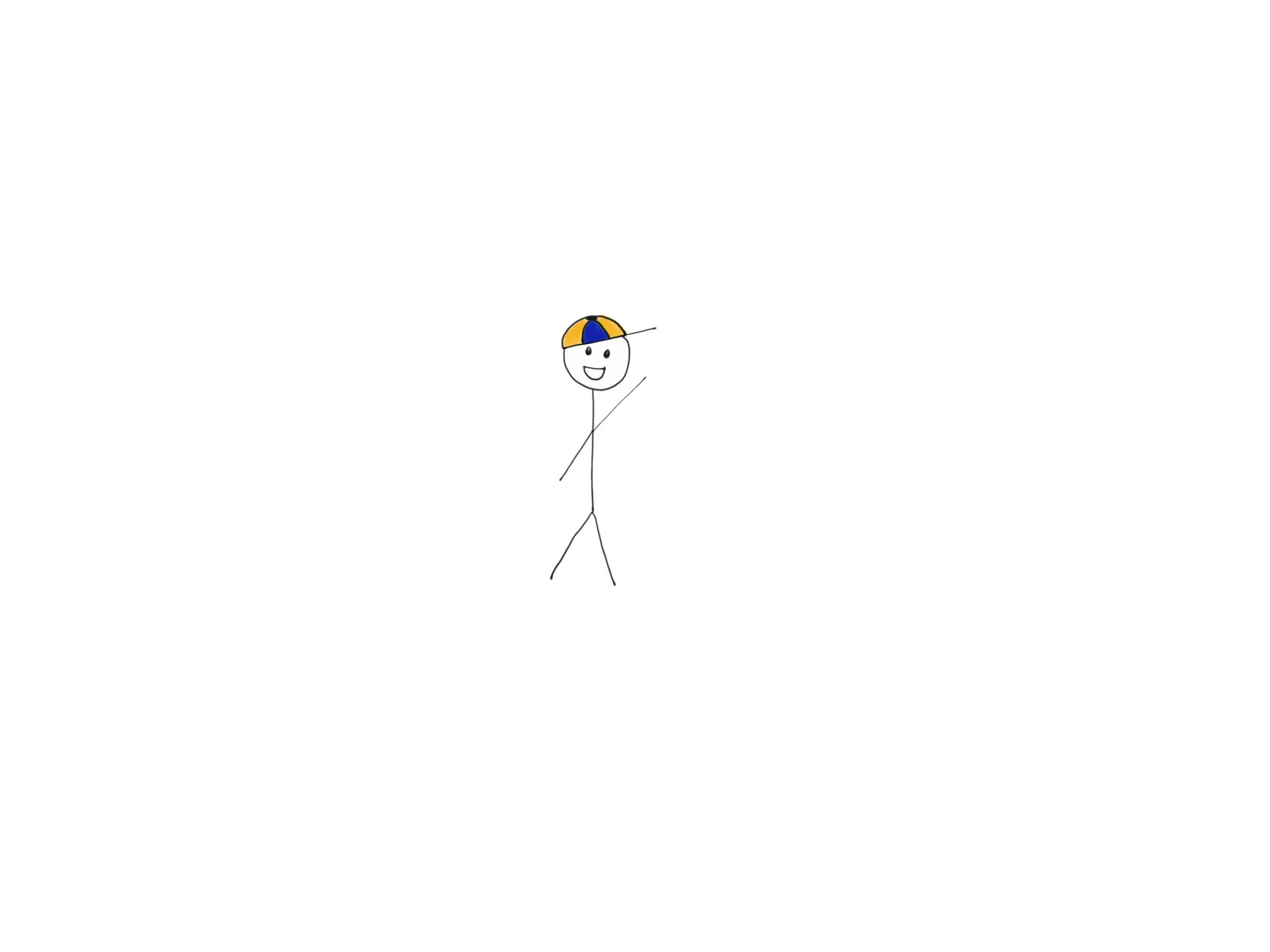 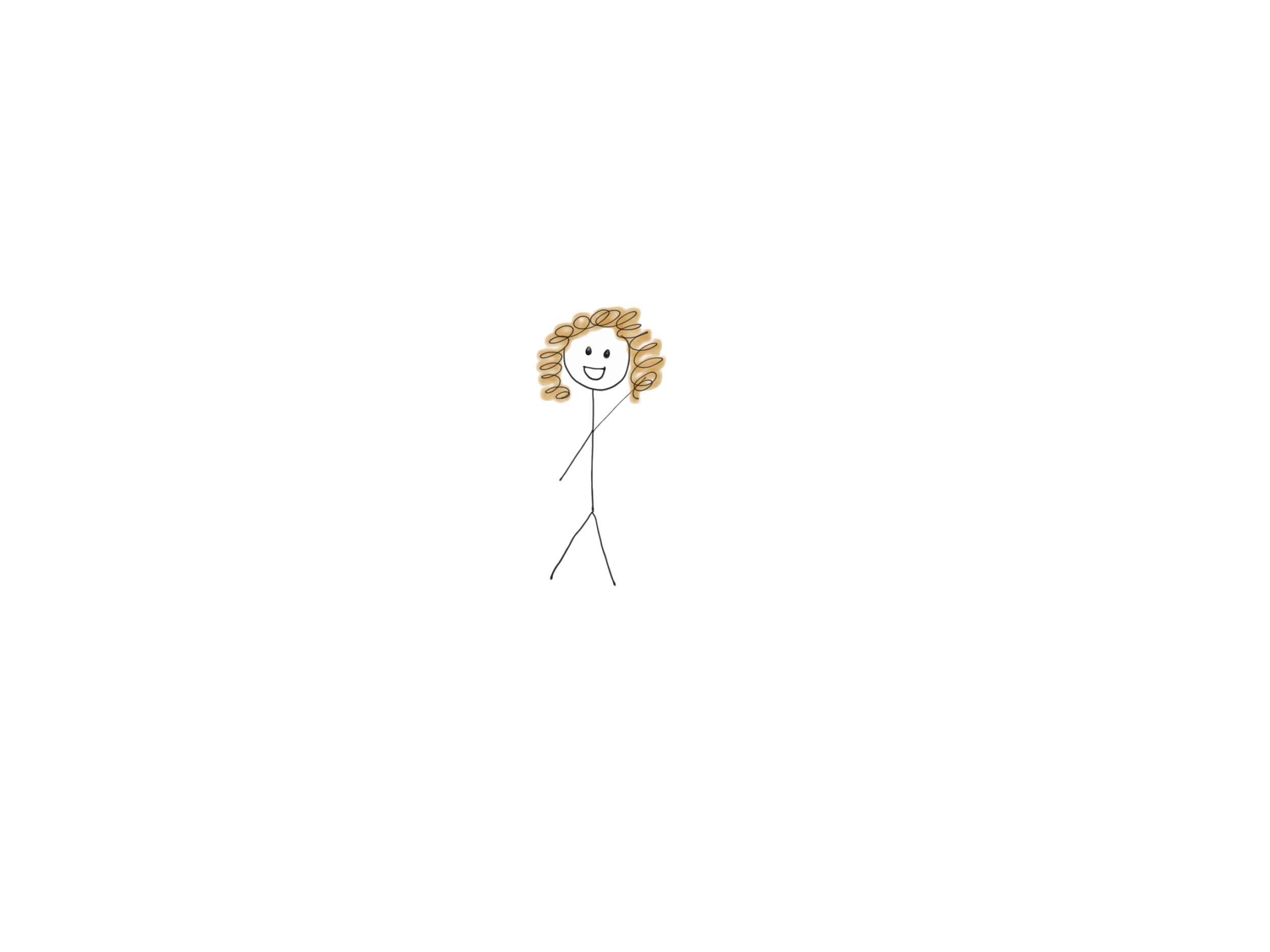 2
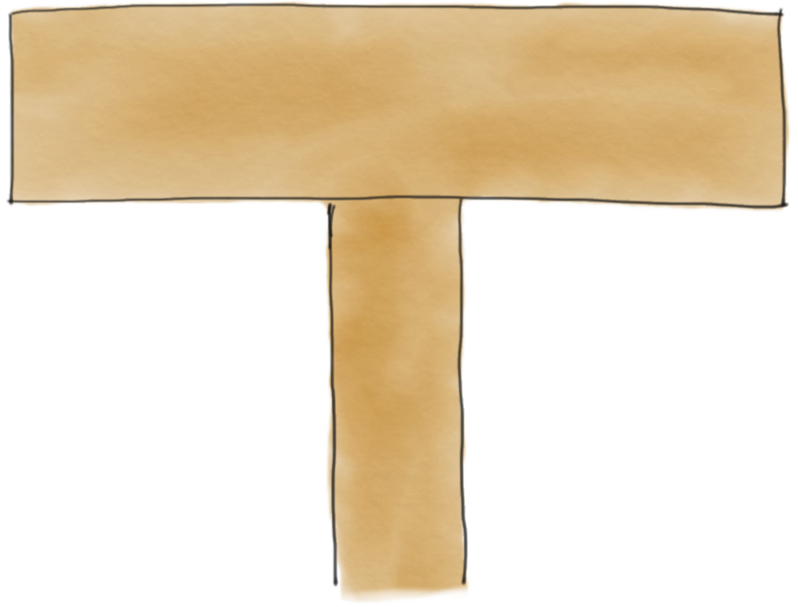 1
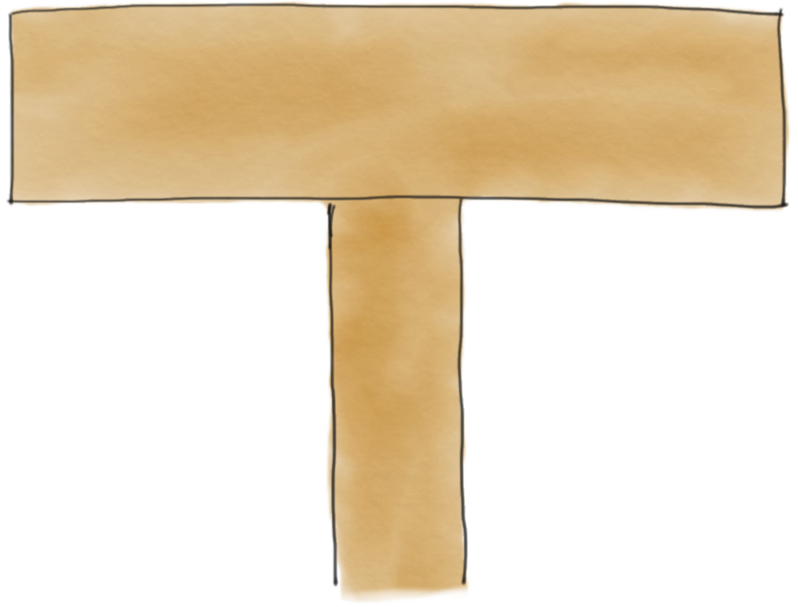 Minnegaten
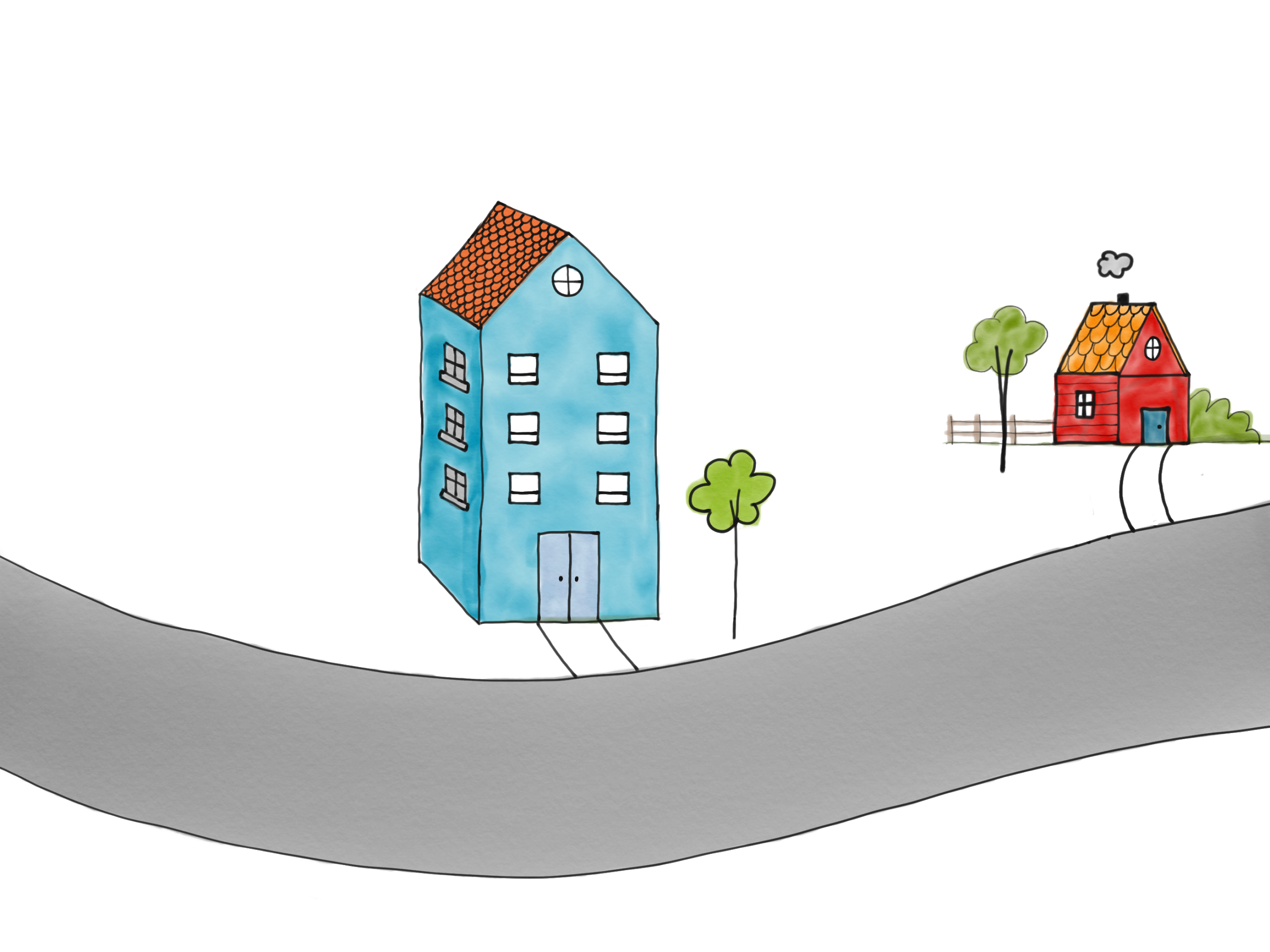 1
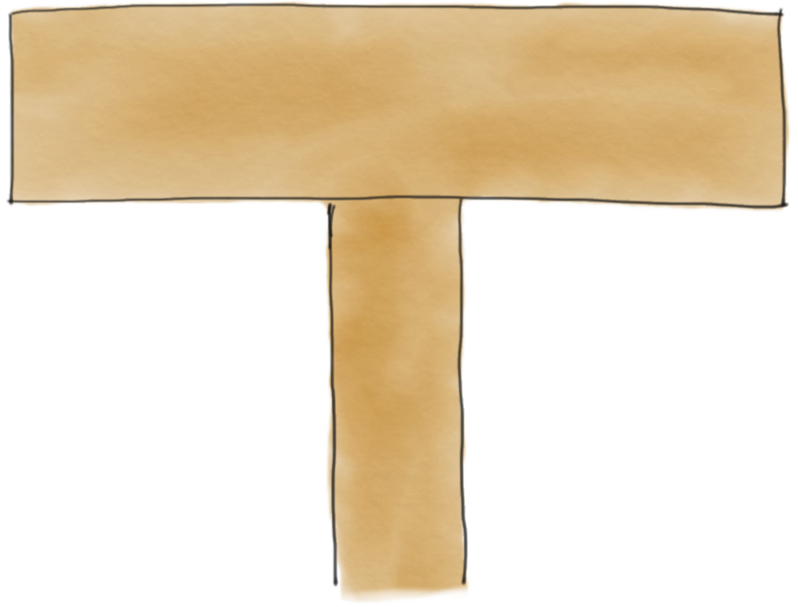 KarisHus = («blå»)
OlasHus = («rød») 
OlasHus = KarisHus 
OlasHus.mal(«gul»)
Ola vil male sitt hus gult
2
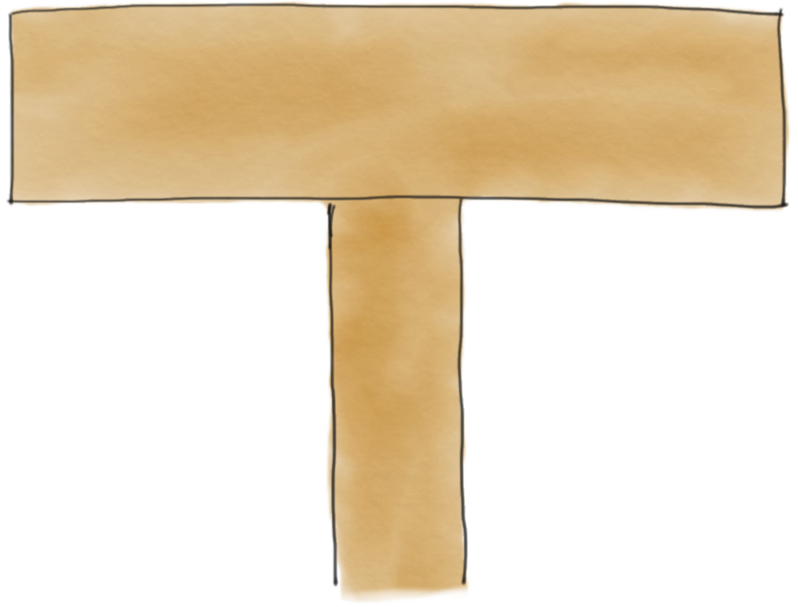 1
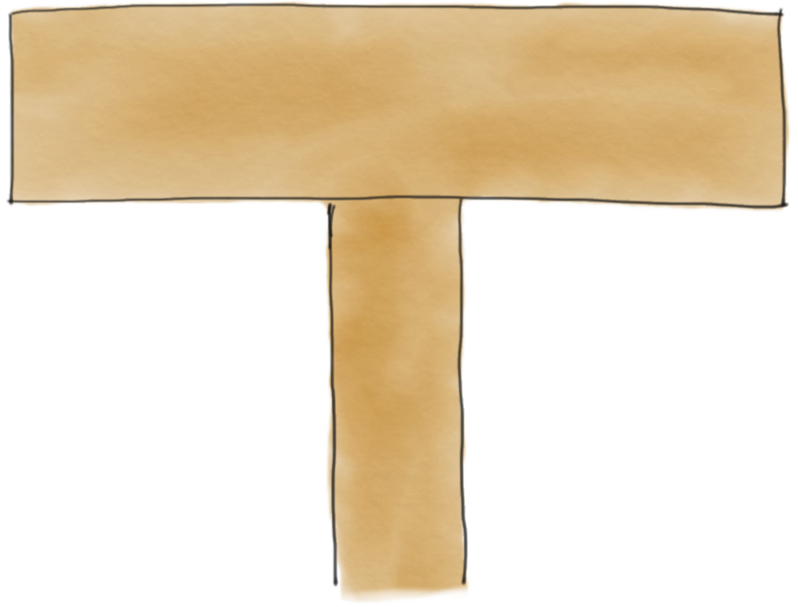 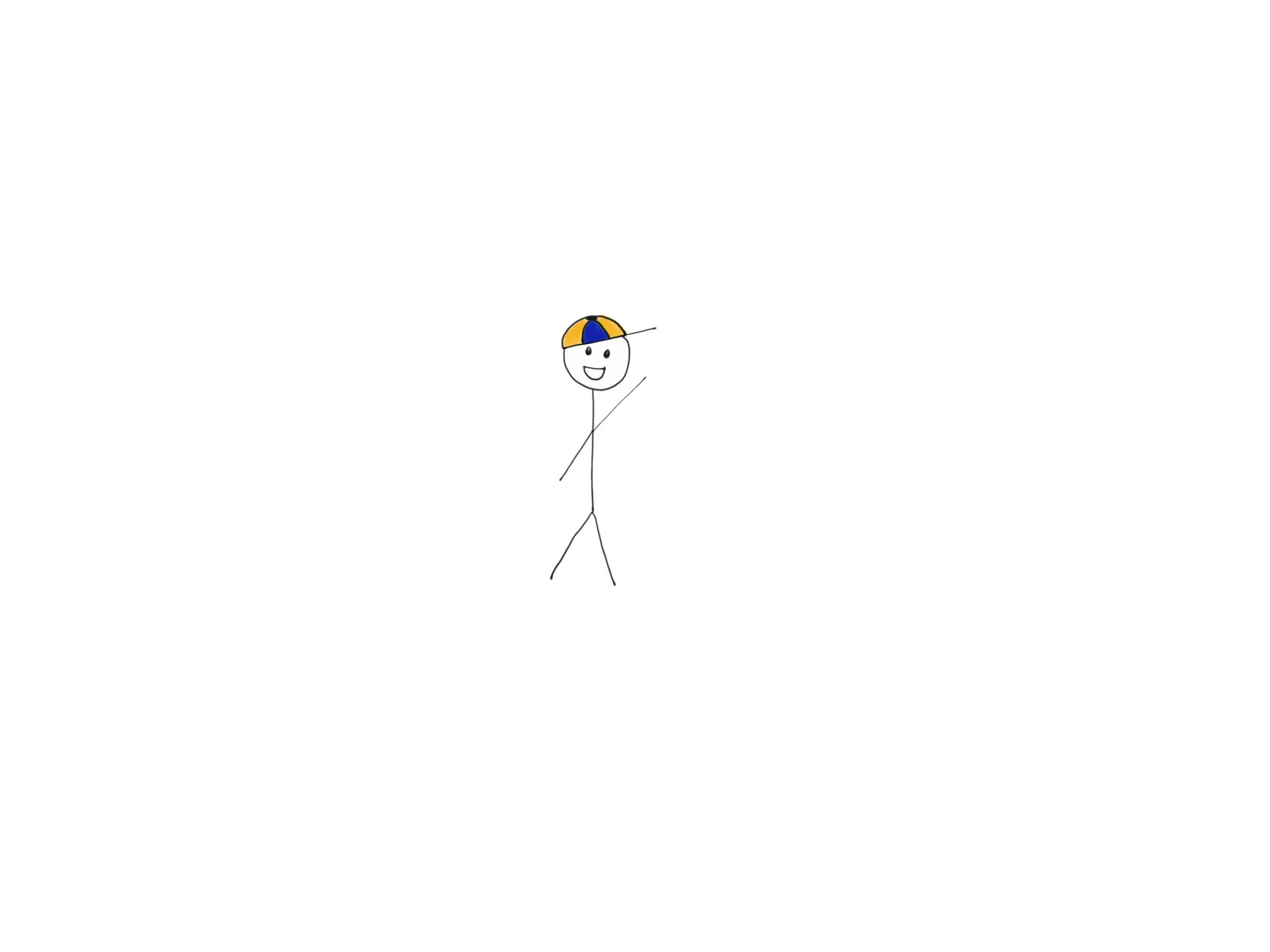 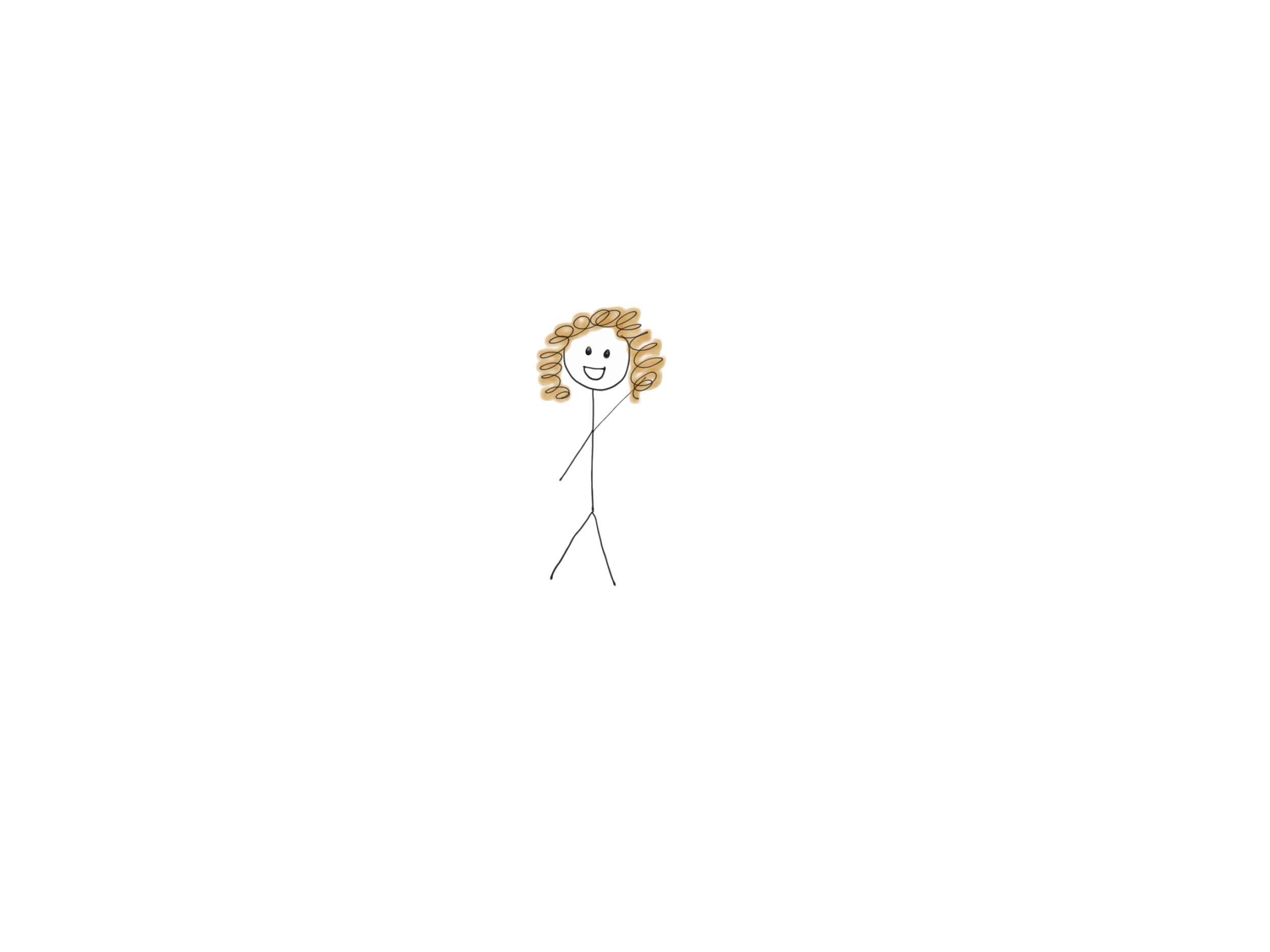 2
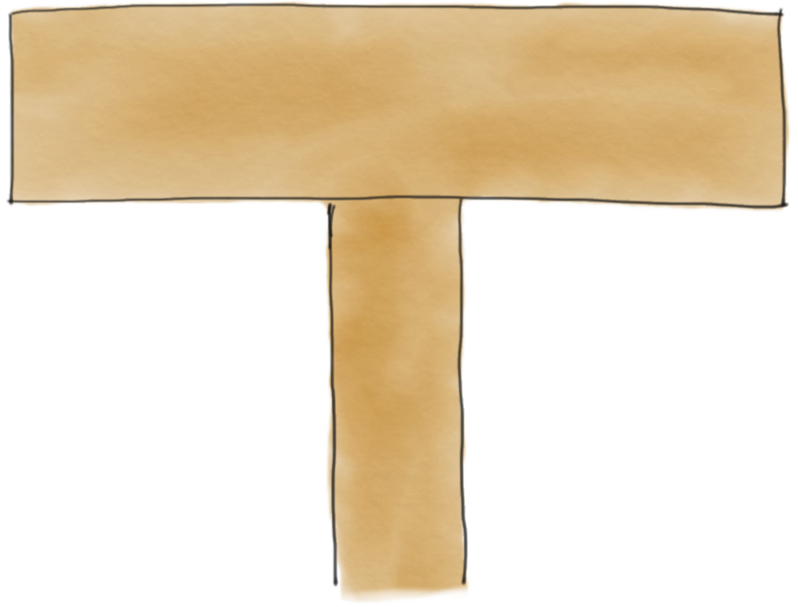 1
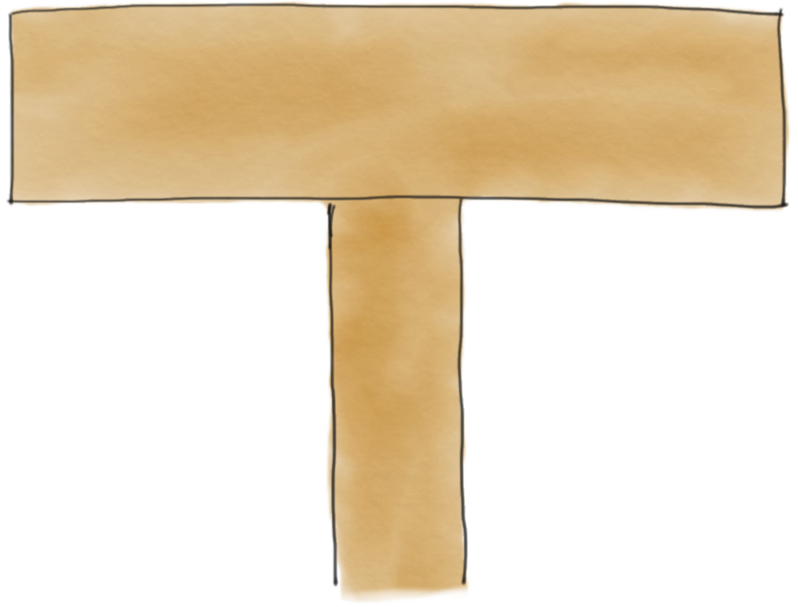 Minnegaten
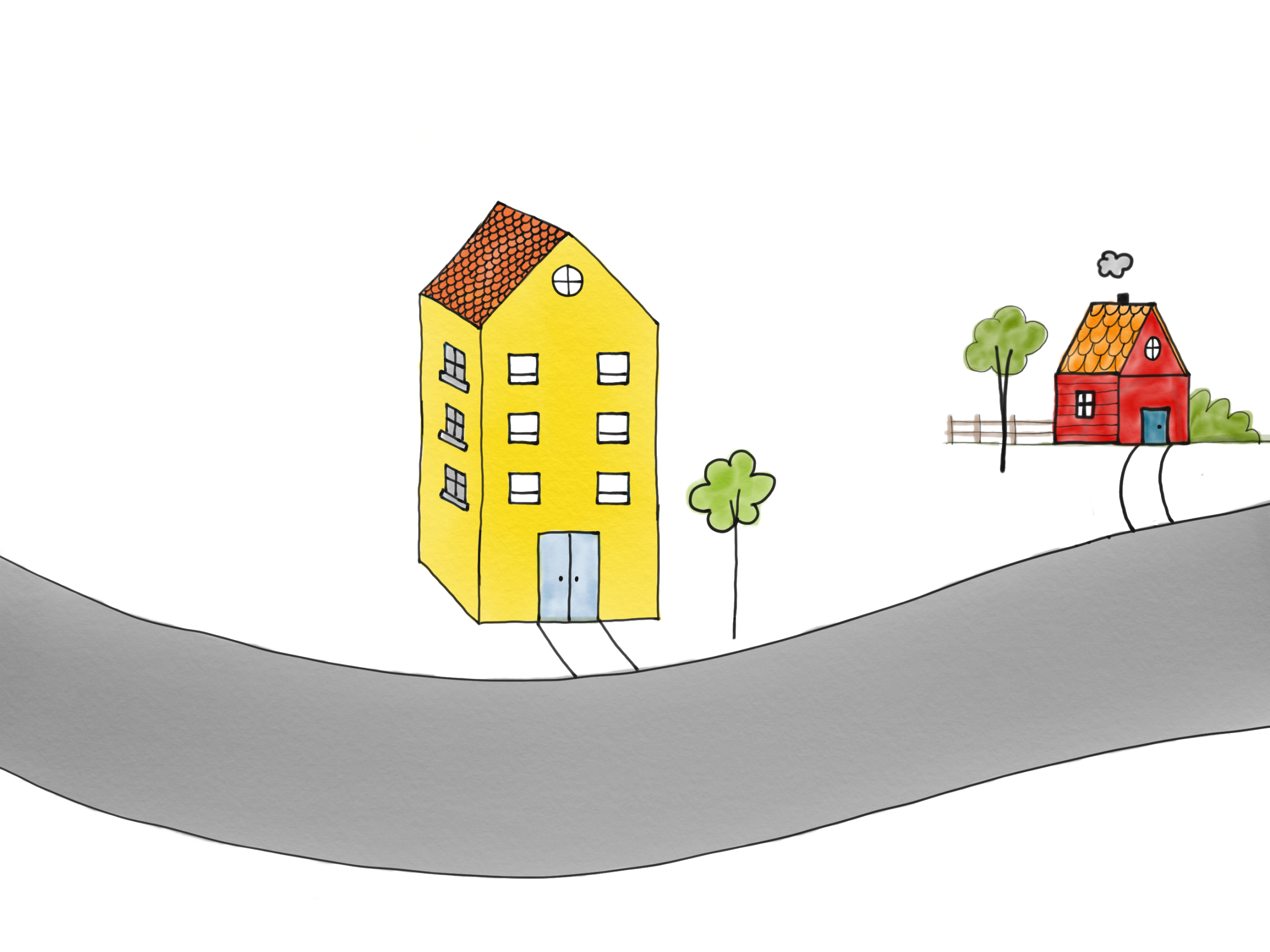 1
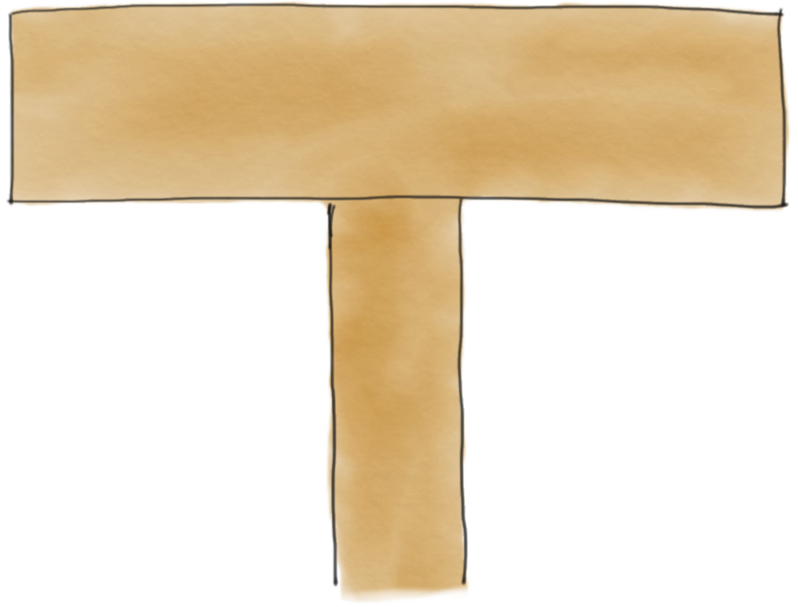 KarisHus = («blå»)
OlasHus = («rød»)
OlasHus = KarisHus
OlasHus.mal(«gul»)
2
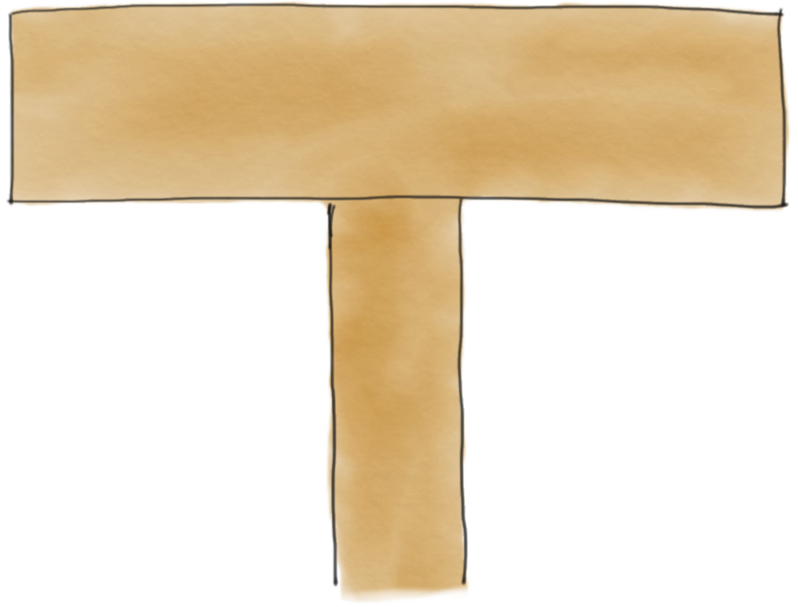 1
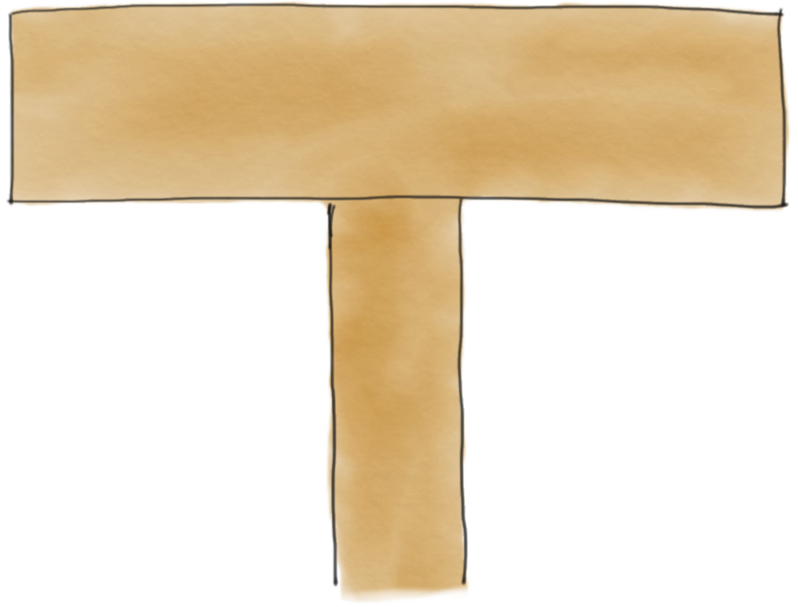 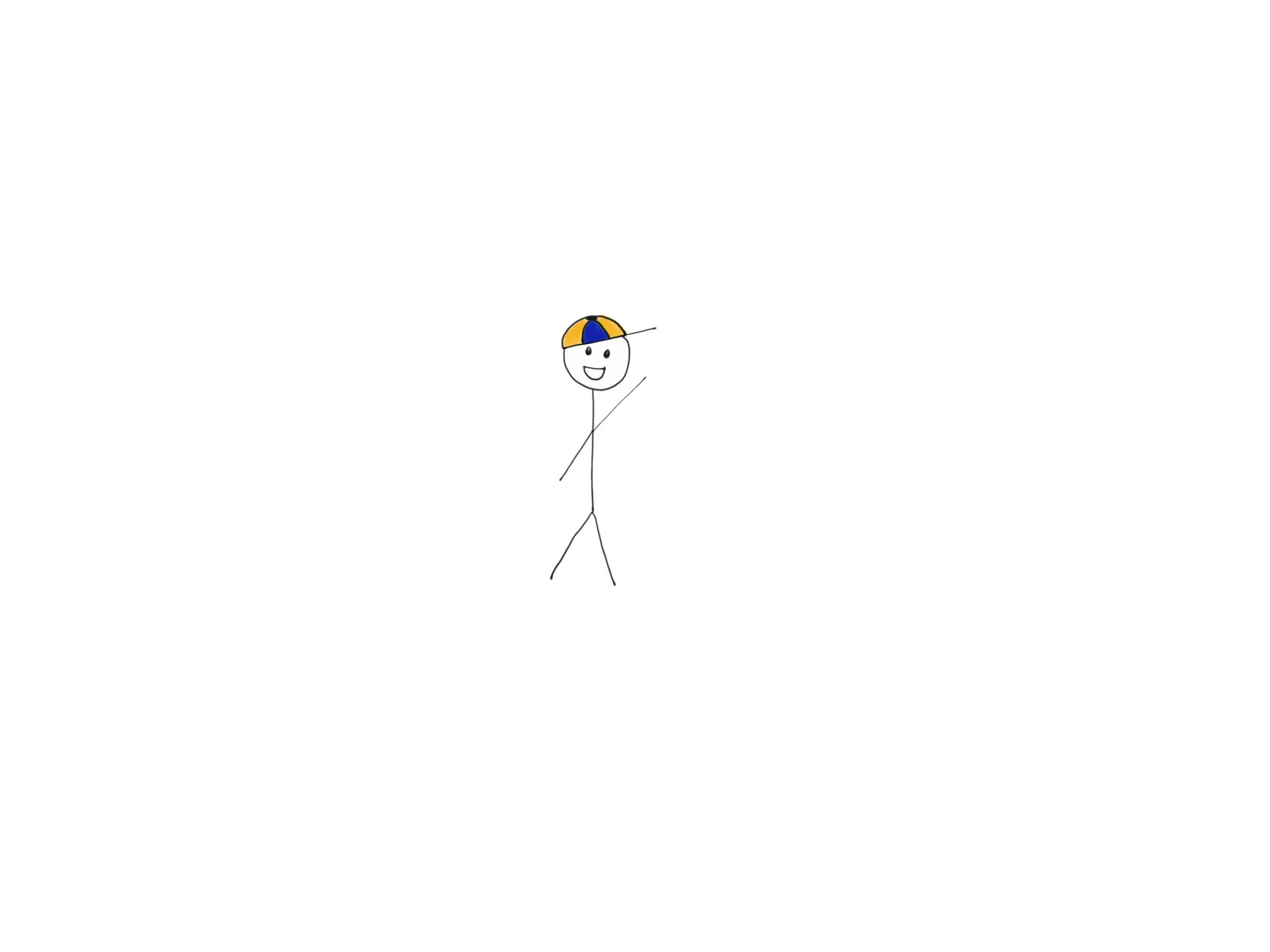 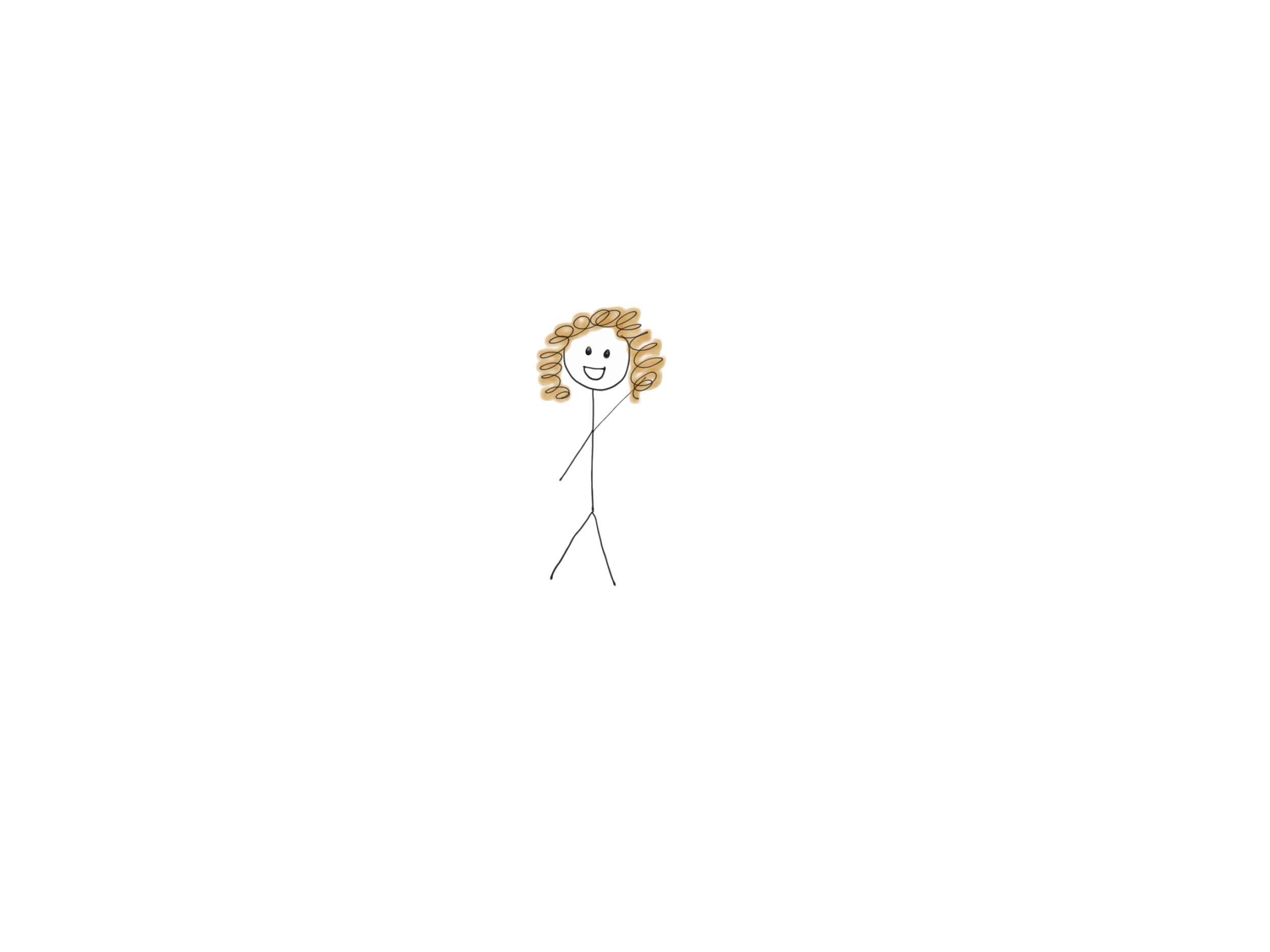 2
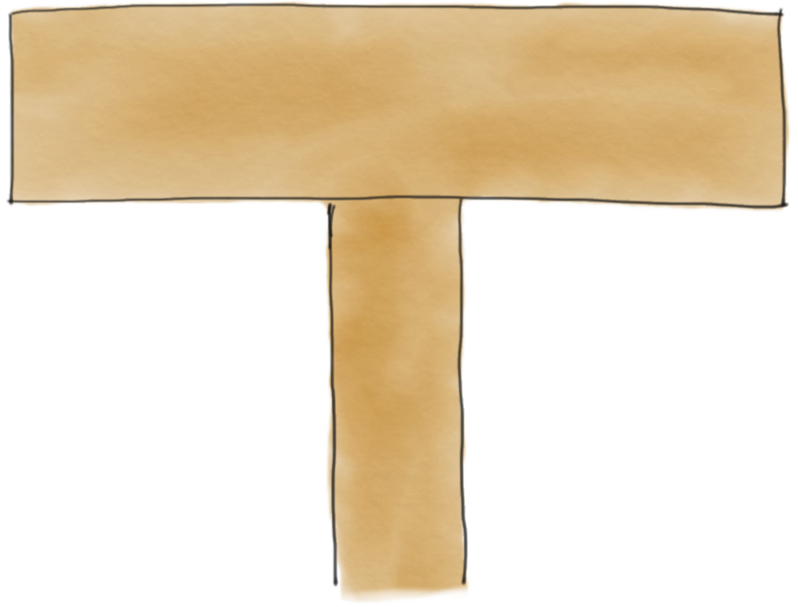 1
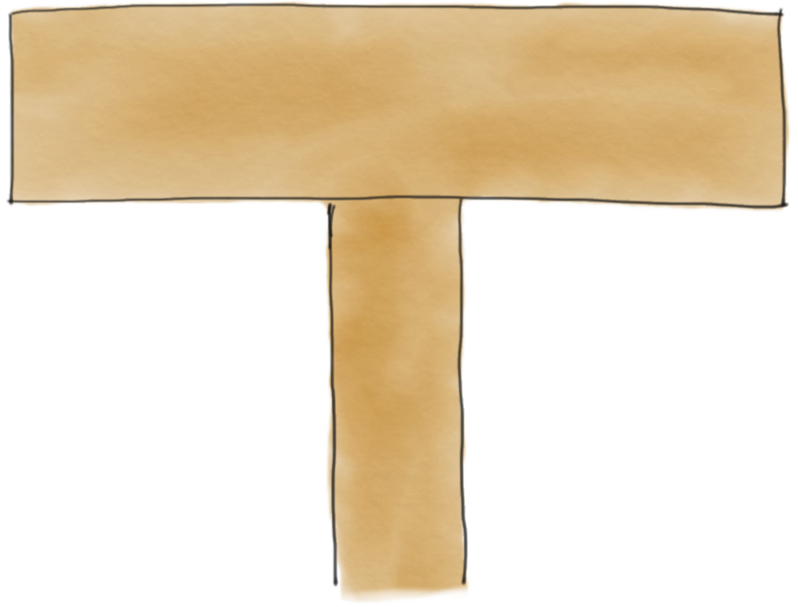 Minnegaten
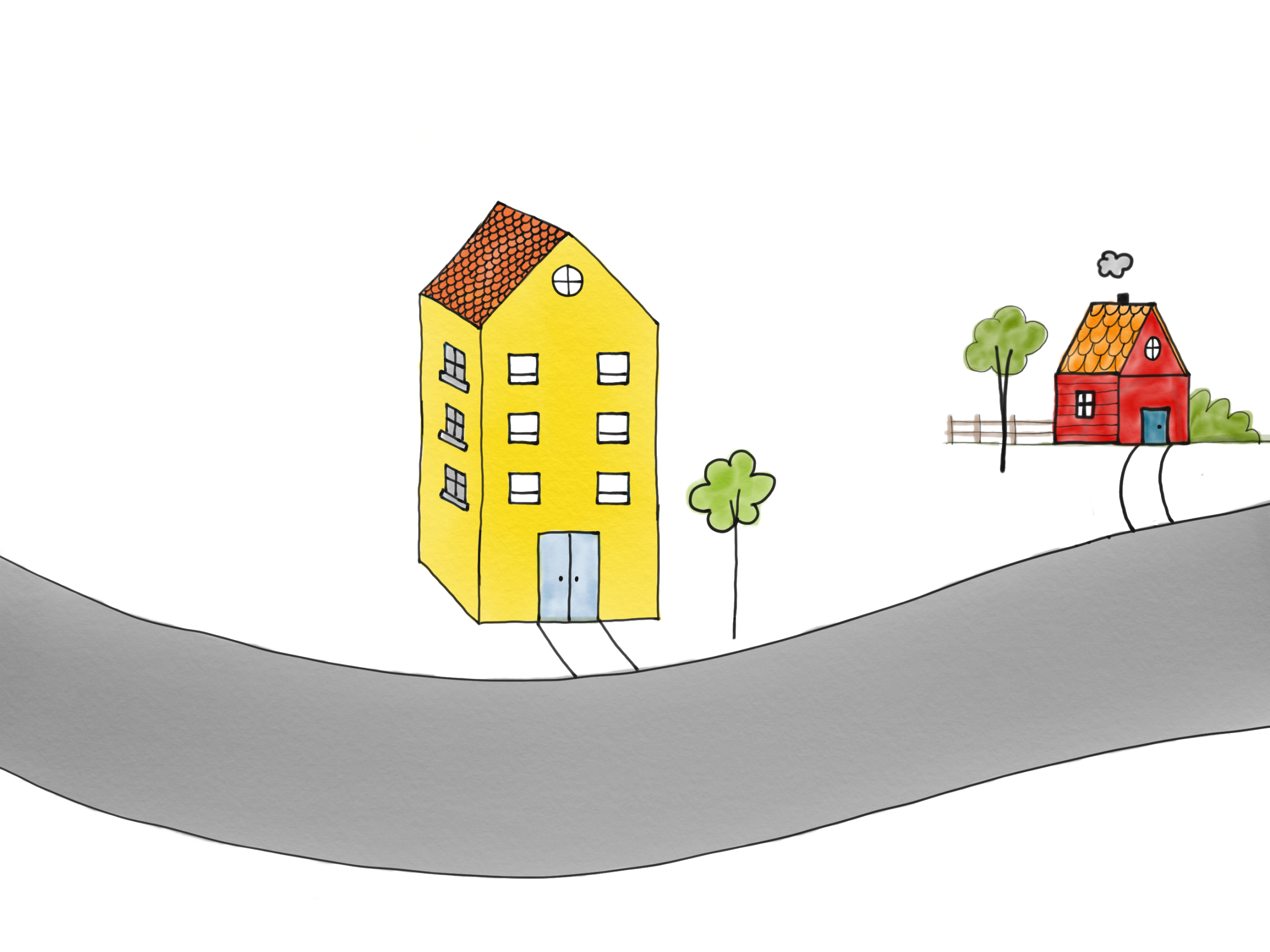 KarisHus = («blå»)
OlasHus = («rød»)
OlasHus = KarisHus
OlasHus.mal(«gul»)
KarisHus.hentFarge()
1
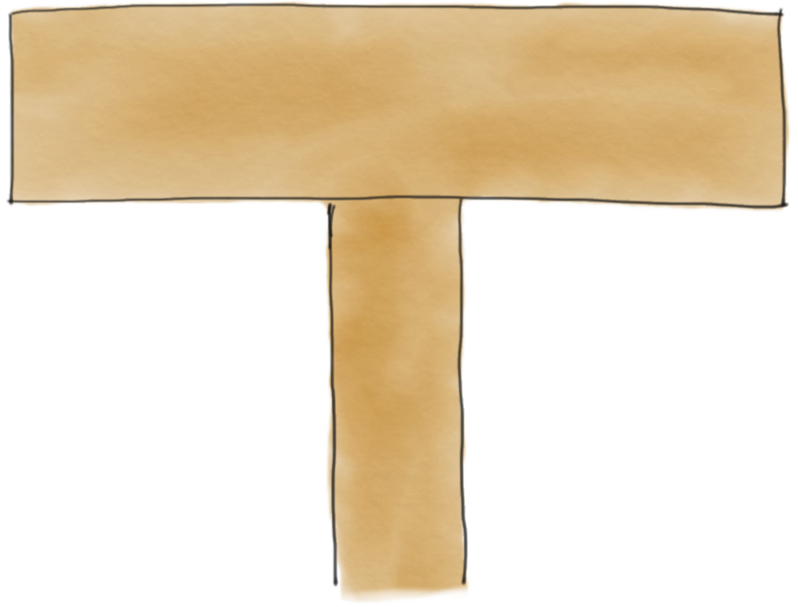 Hvilken farge har Kari sitt hus nå?
2
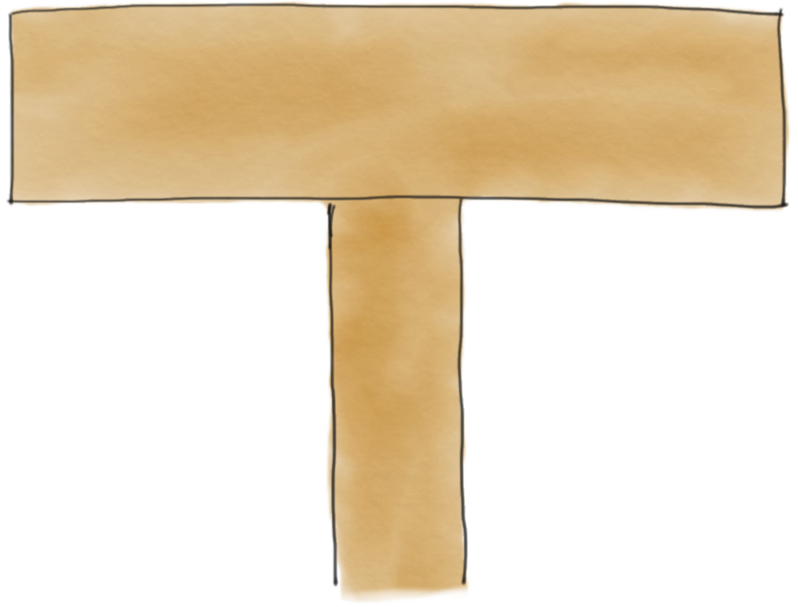 1
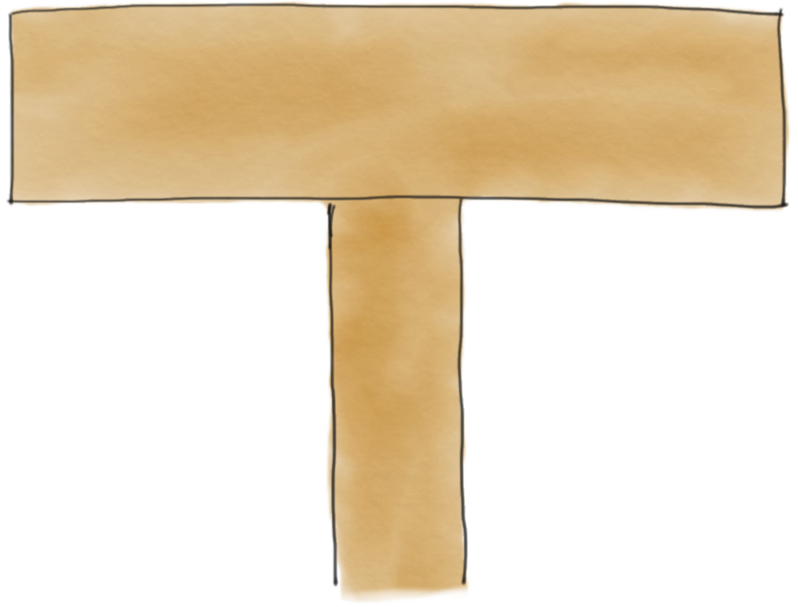 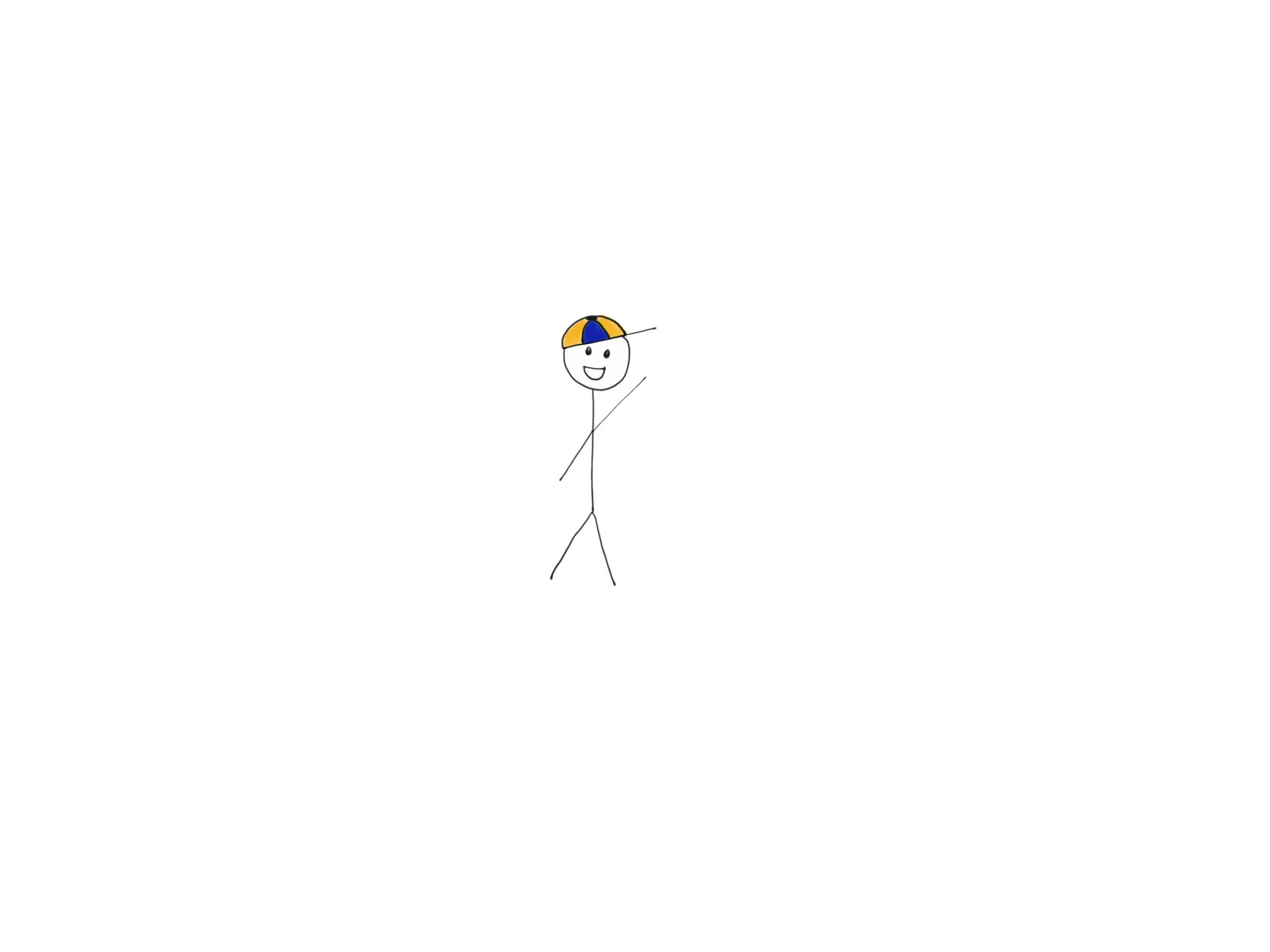 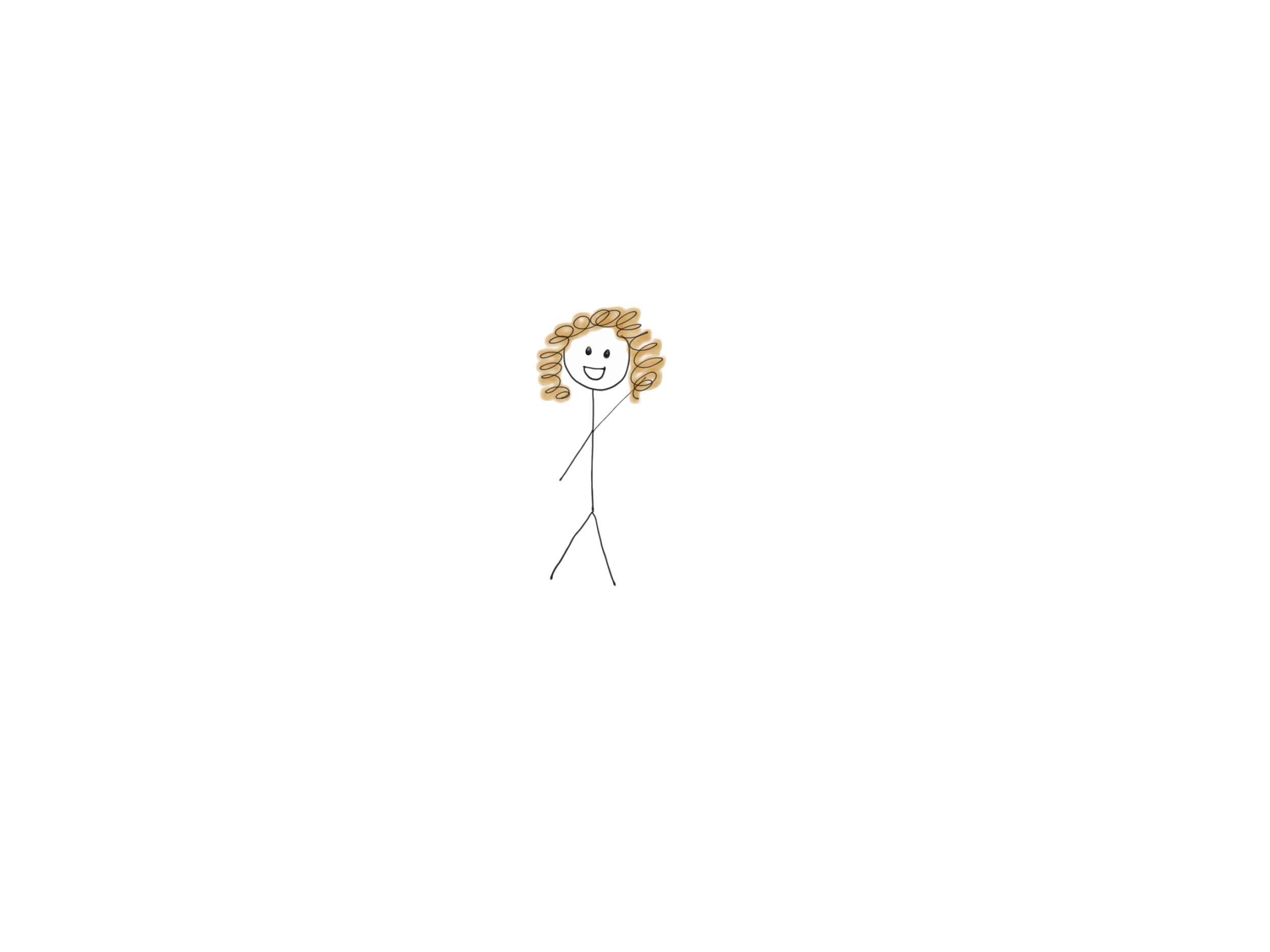 gul
2
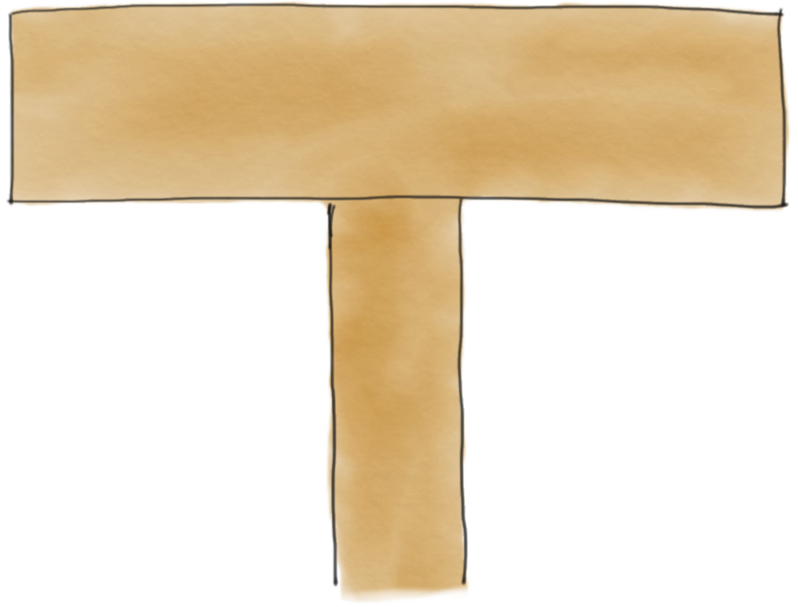 1
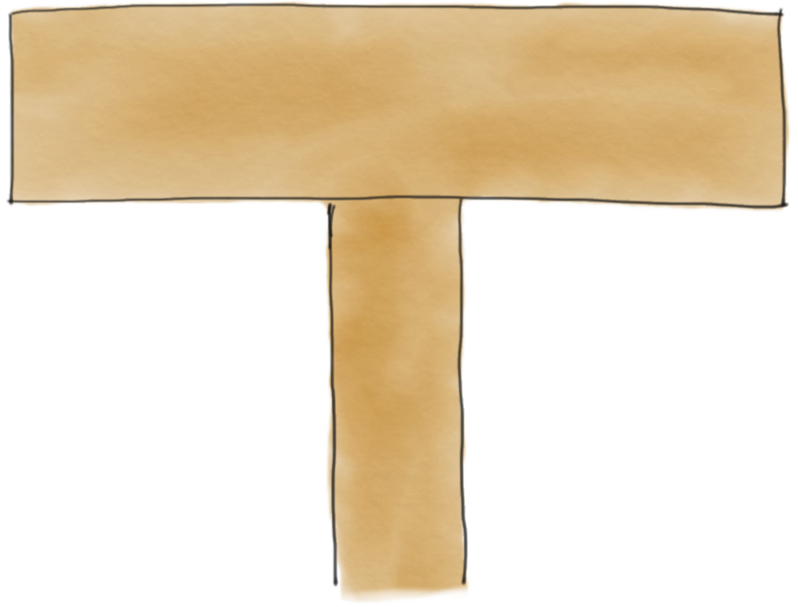 Minnegaten
KarisHus = («blå»)
OlasHus = («rød») 
OlasHus = KarisHus 
OlasHus.mal(«gul»)
KarisHus.hentFarge()
OlasHus = Hus(“grønn”)
1
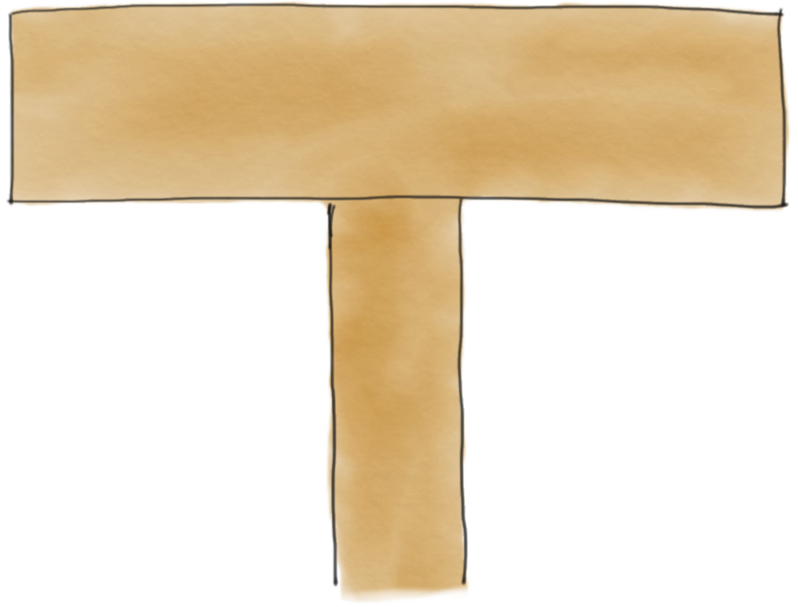 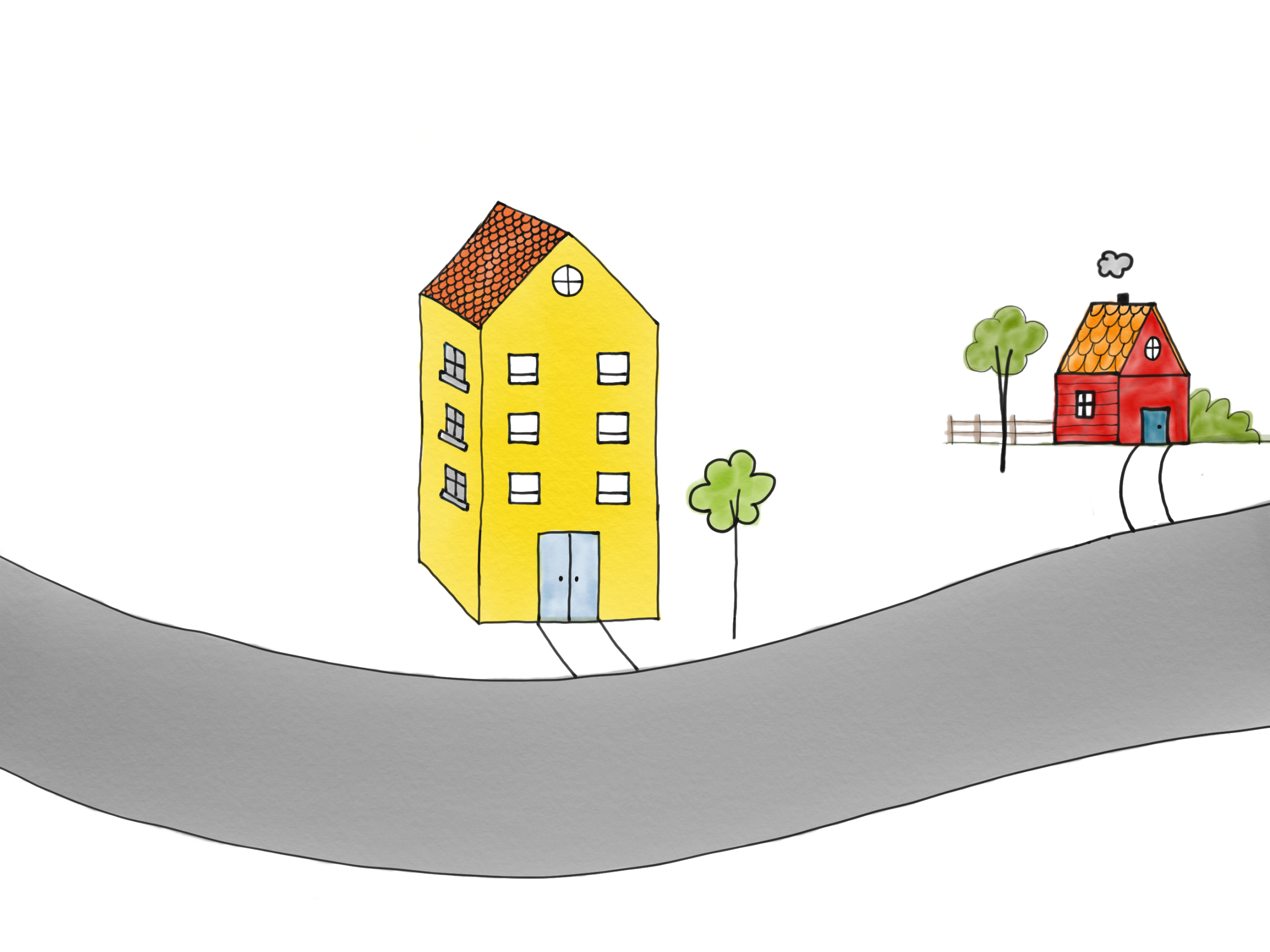 Nå må det bygges et nytt grønt hus på en ny tomt
2
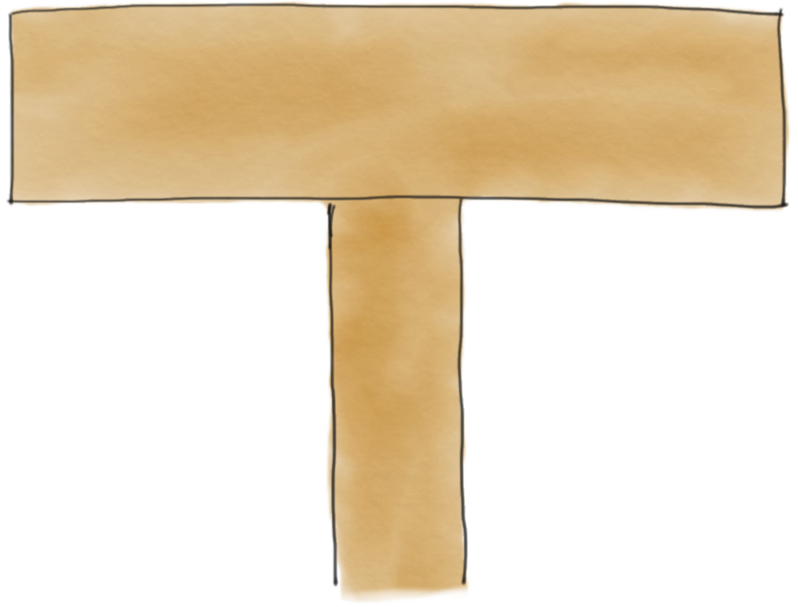 1
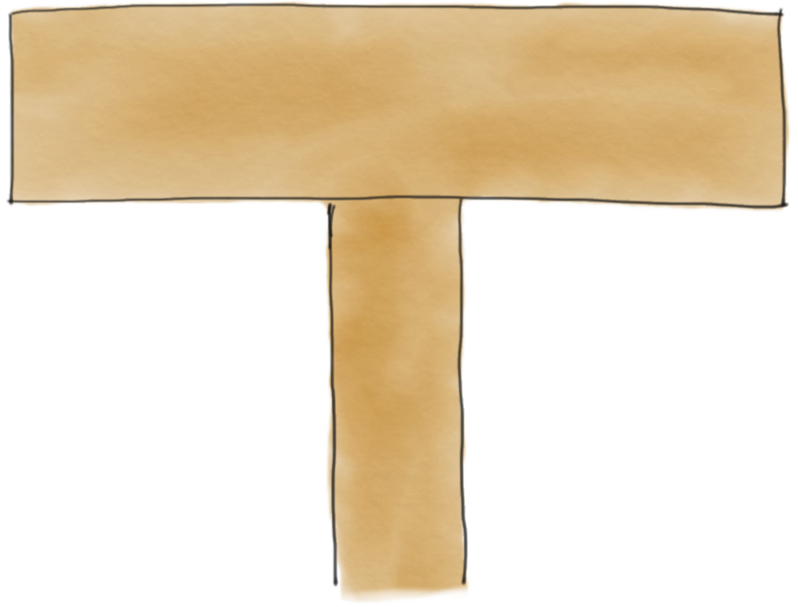 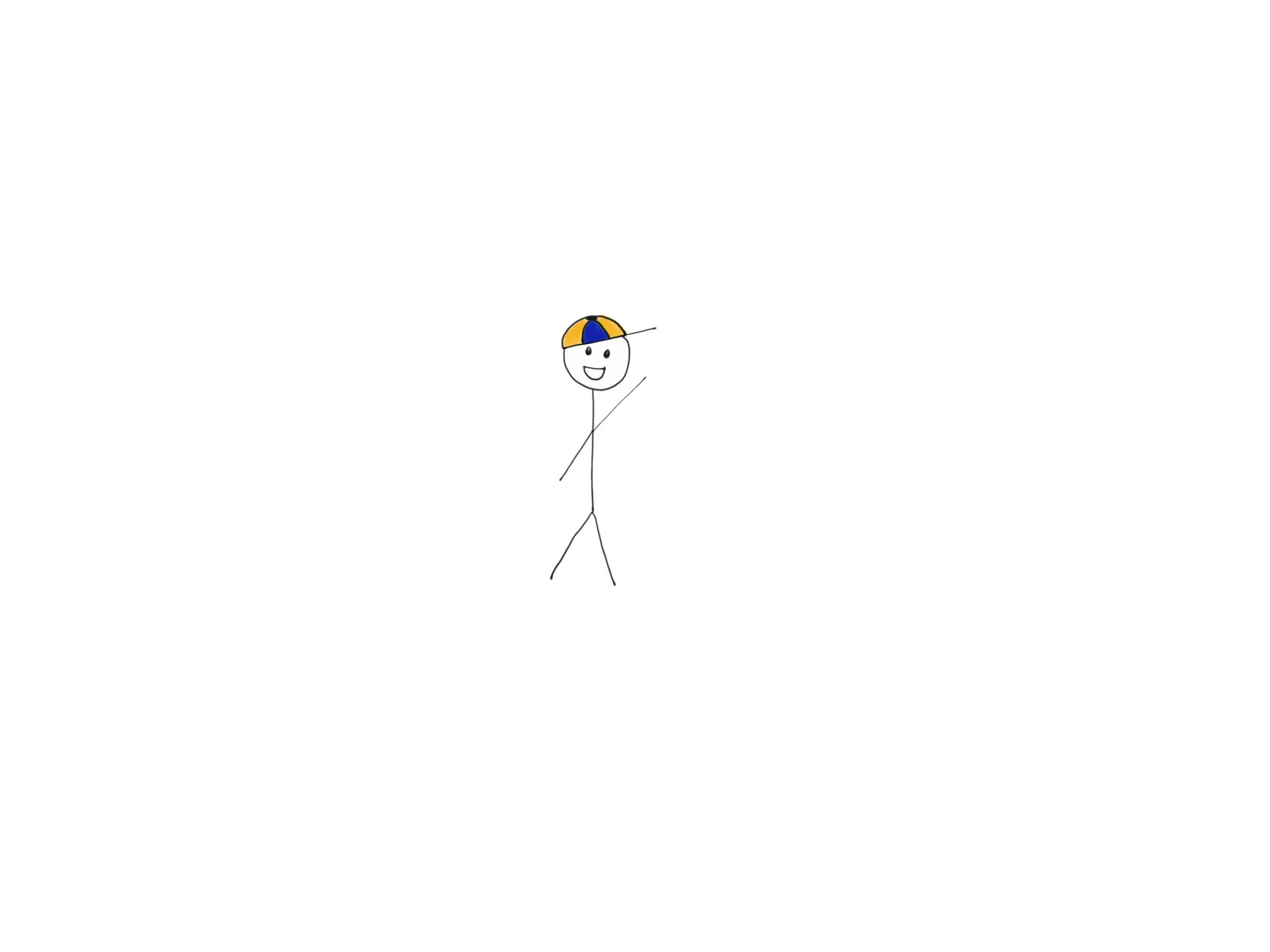 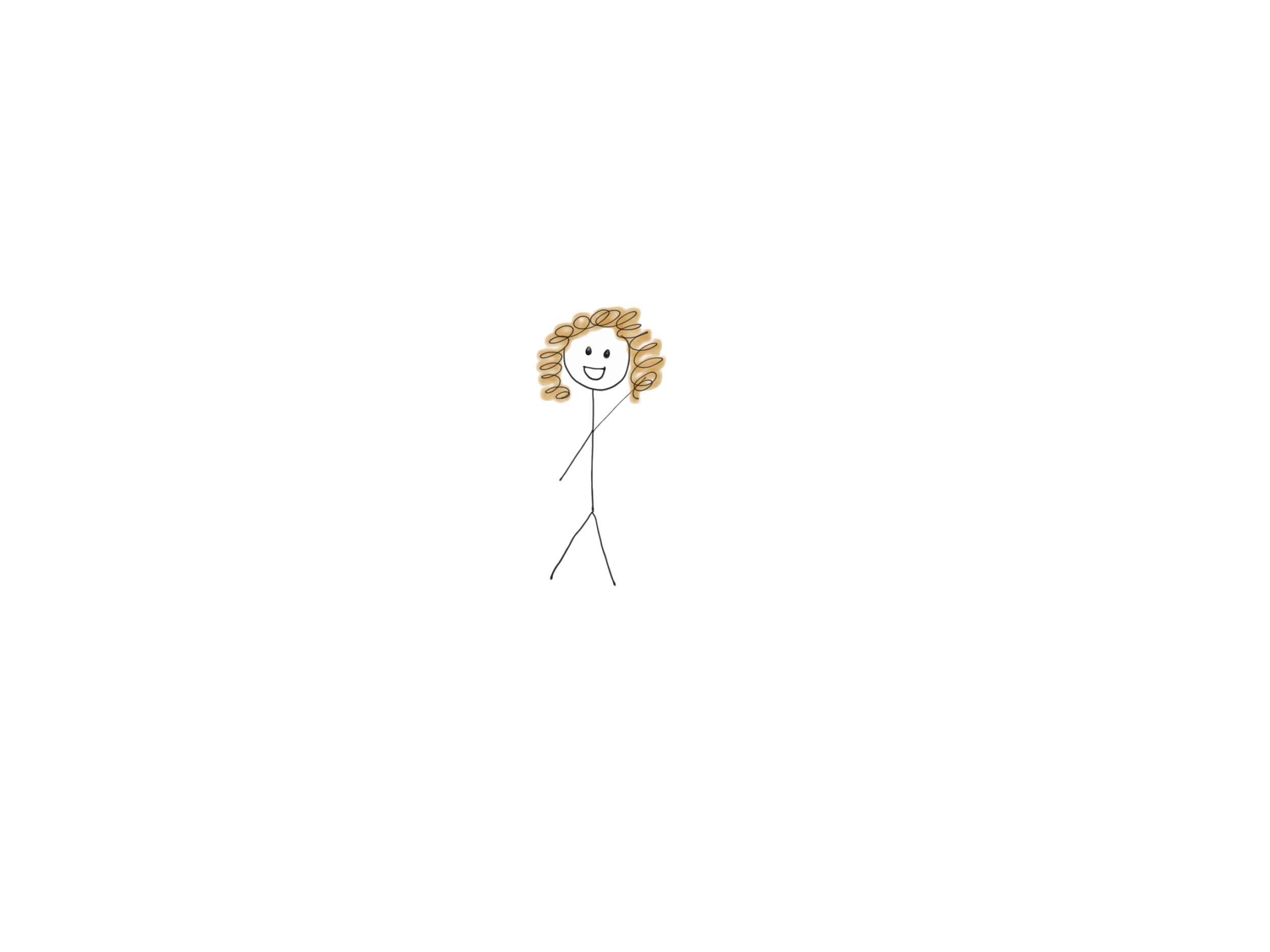 2
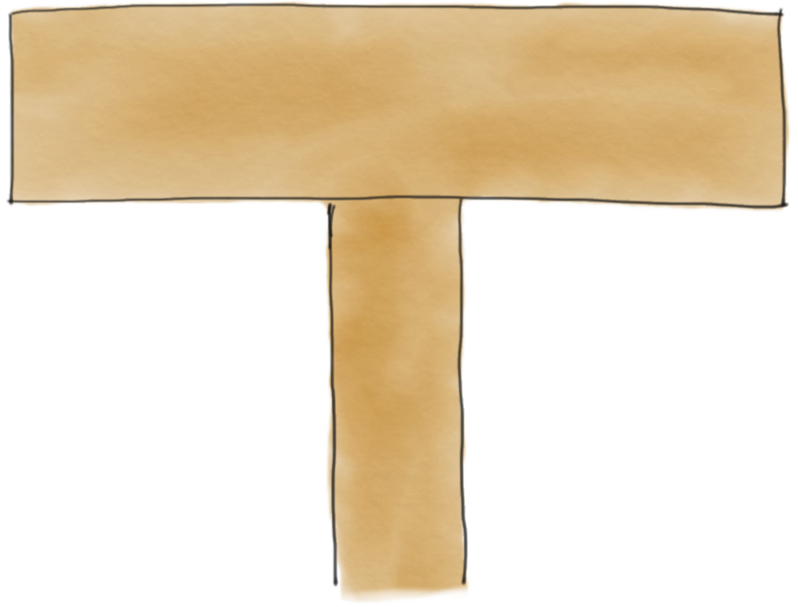 1
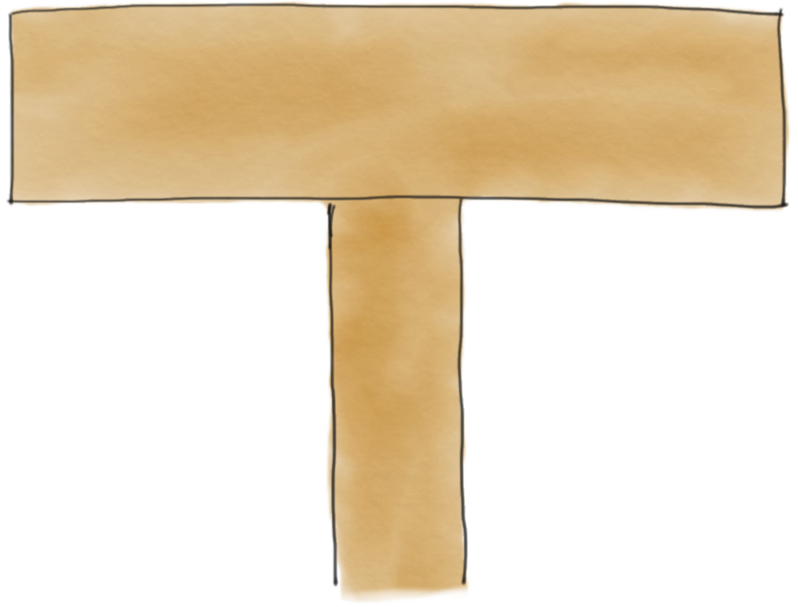 Minnegaten
KarisHus = («blå»)
OlasHus = («rød») 
OlasHus = KarisHus 
OlasHus.mal(«gul»)
KarisHus.hentFarge()
OlasHus = Hus(“grønn”)
1
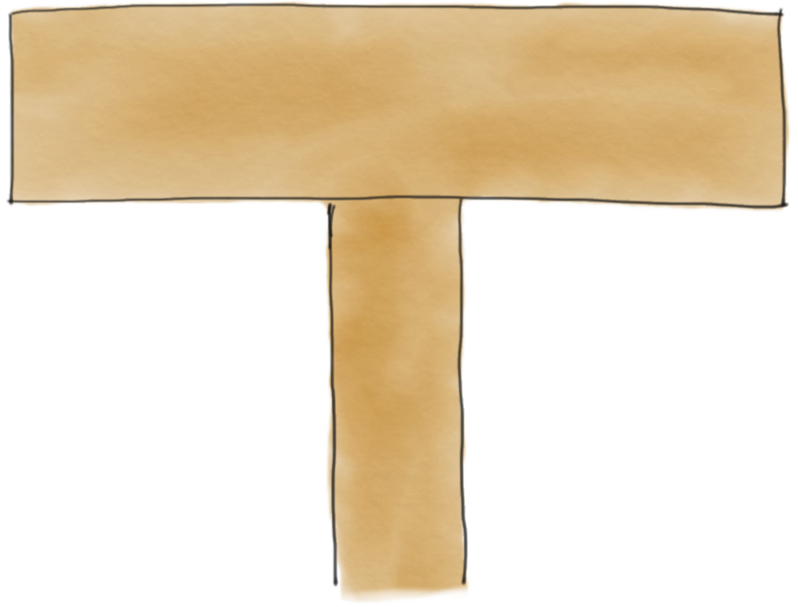 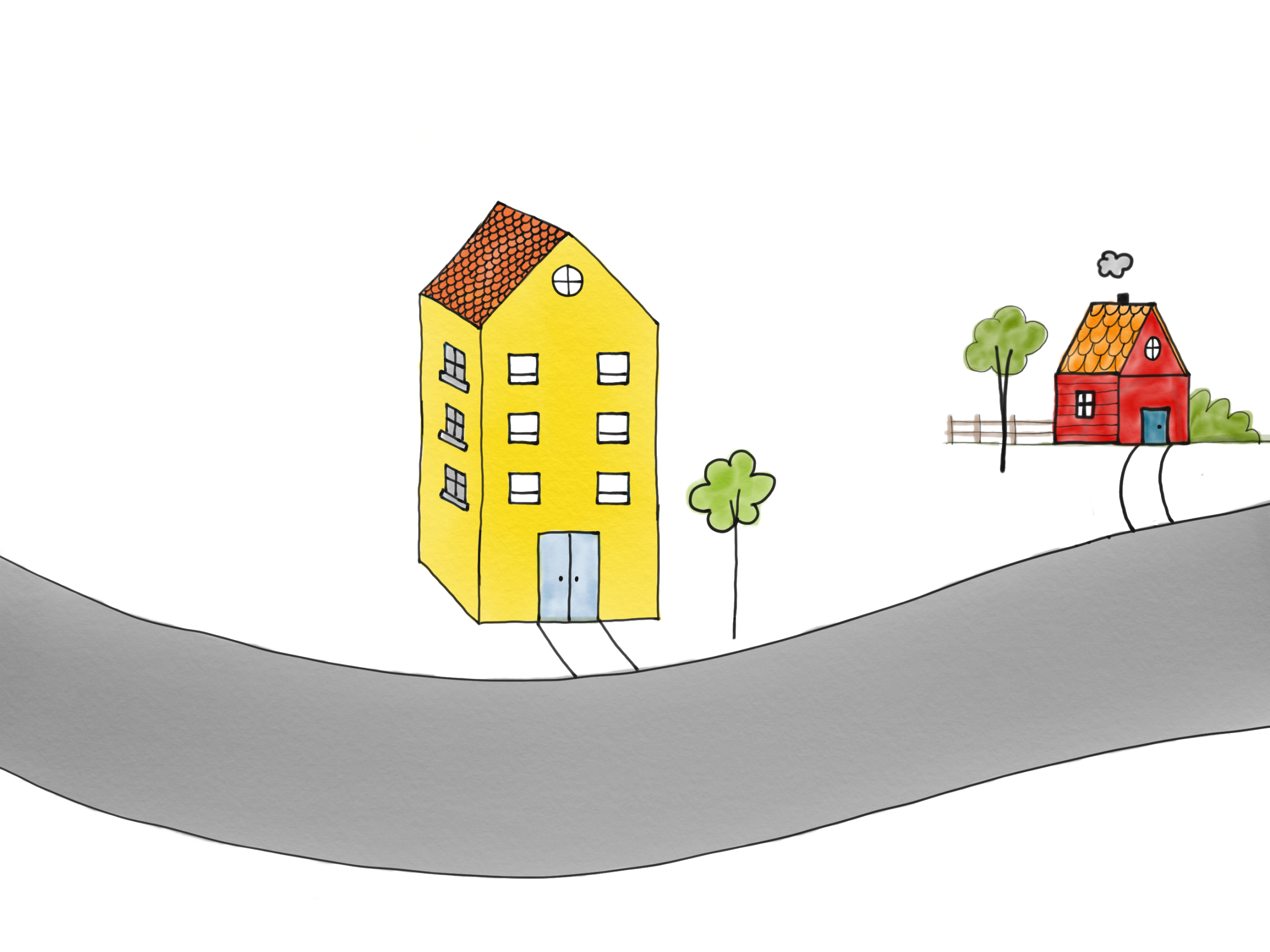 2
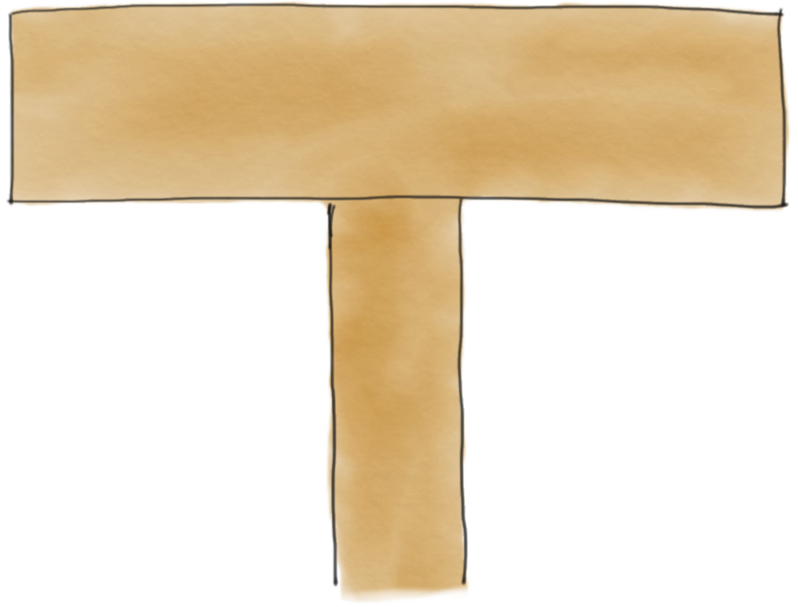 1
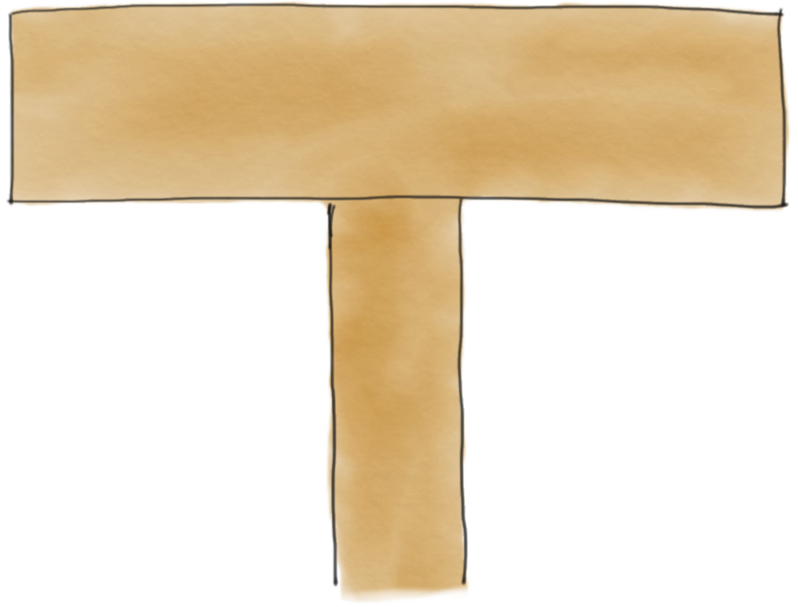 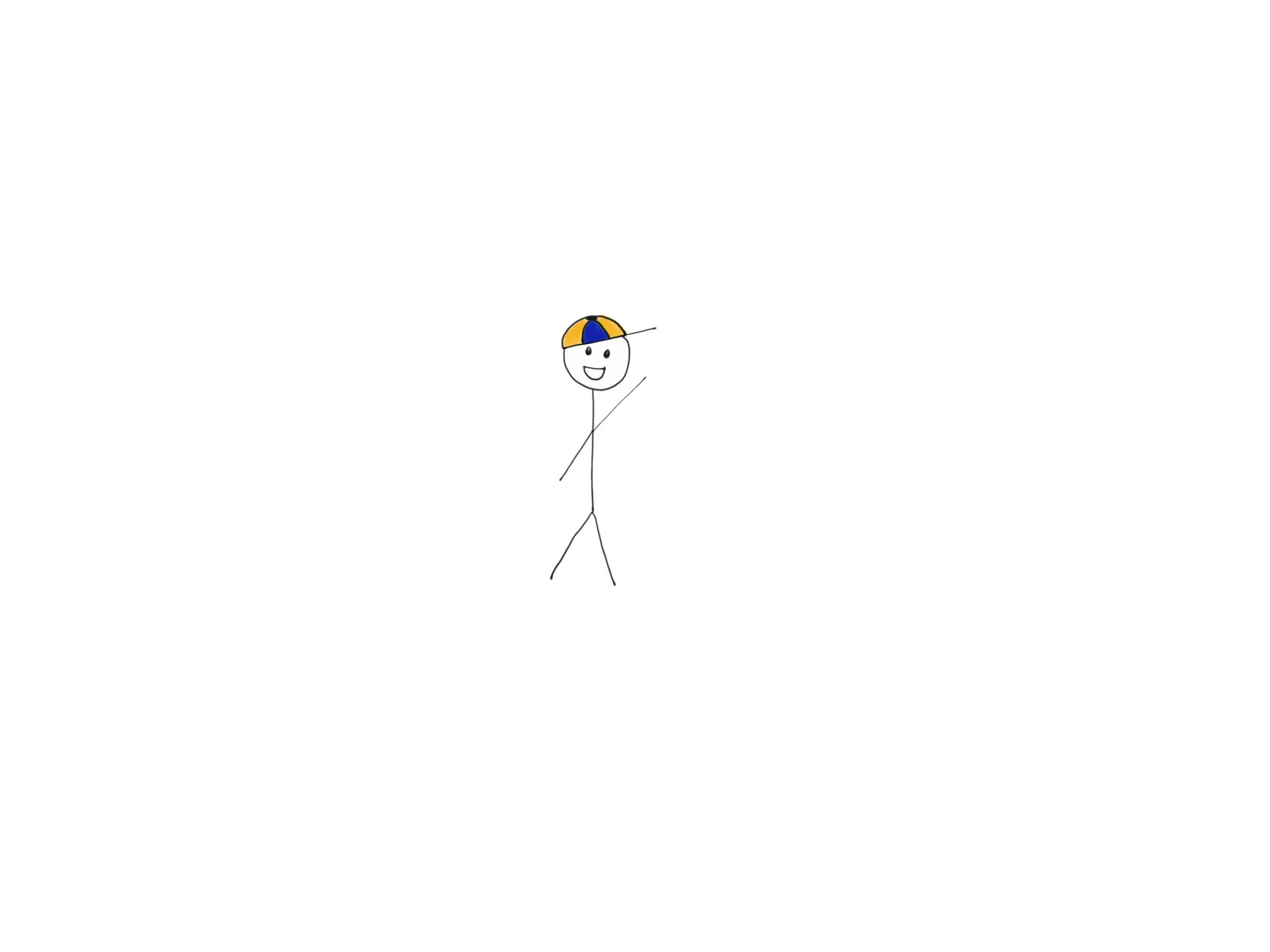 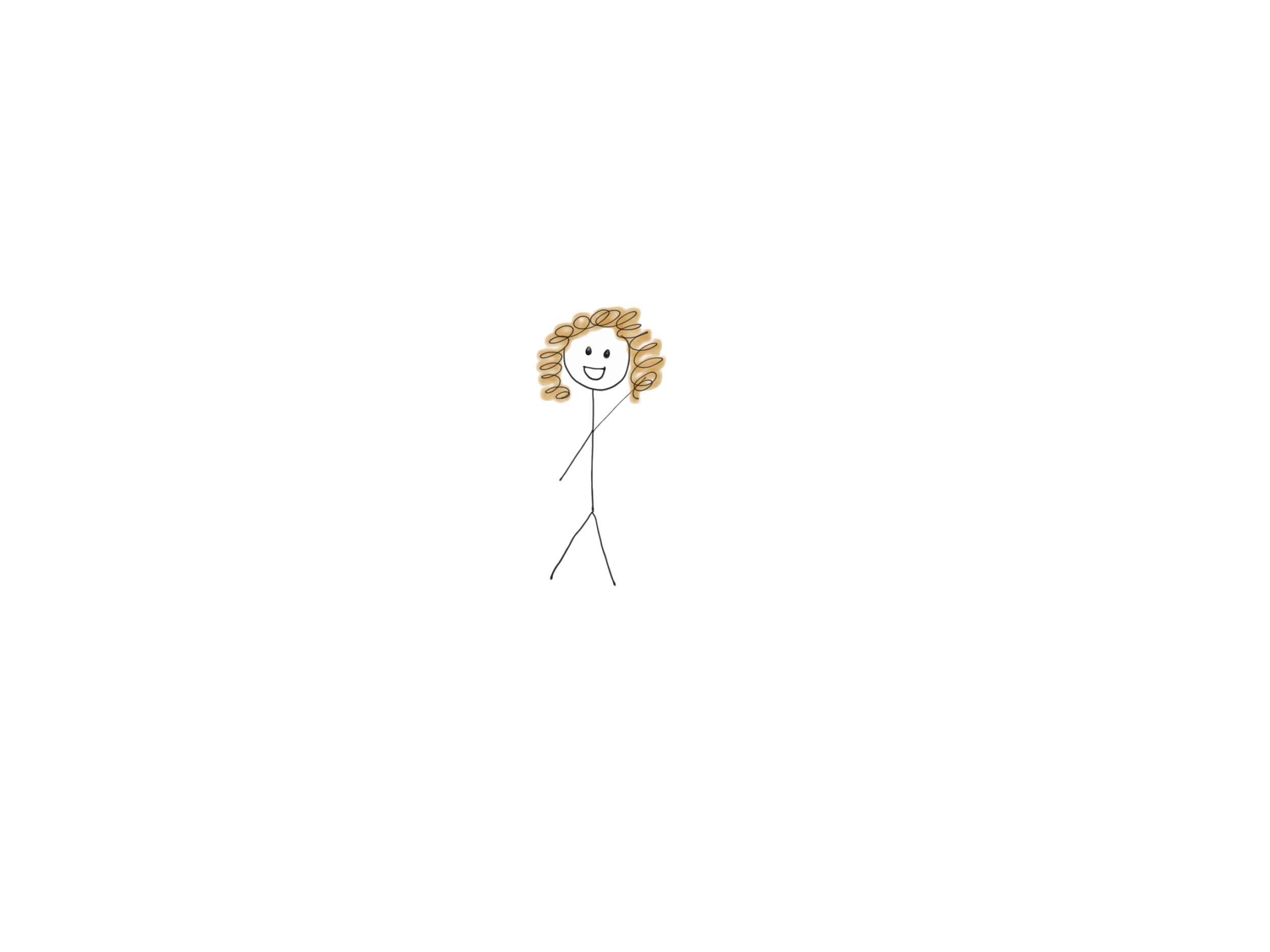 2
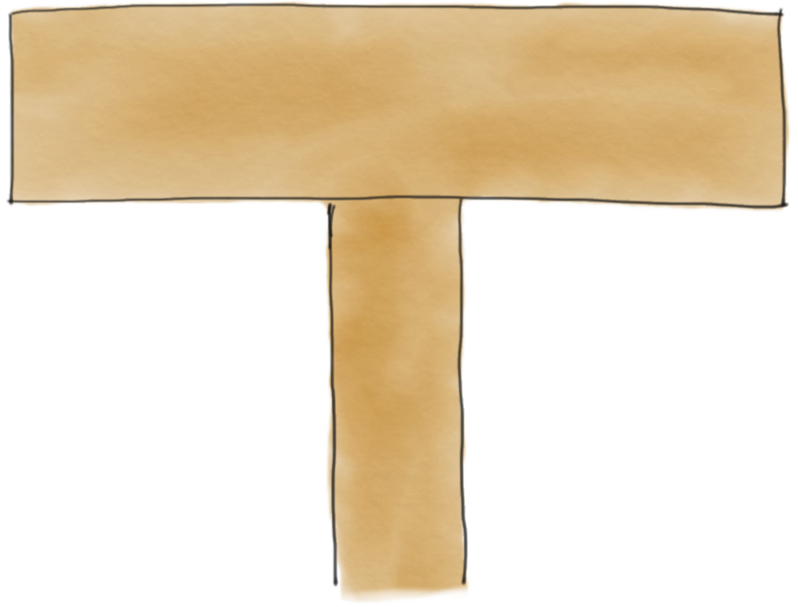 1
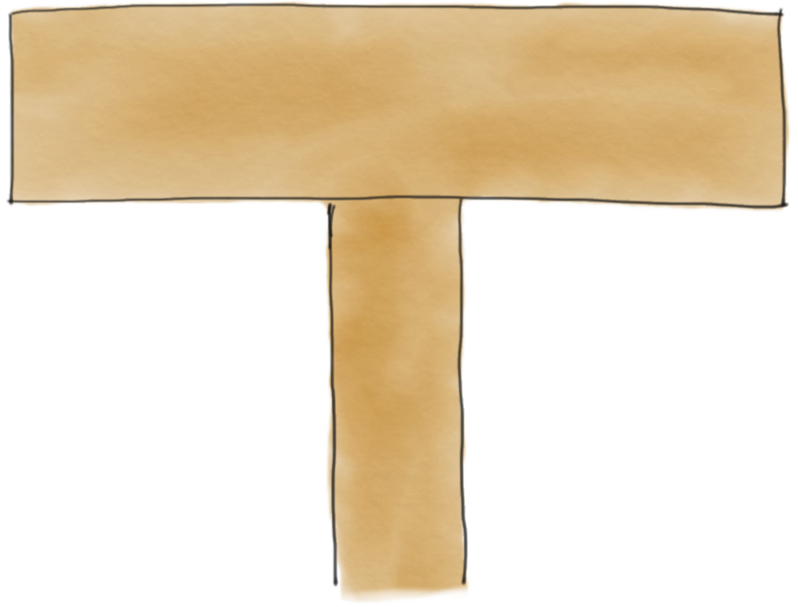 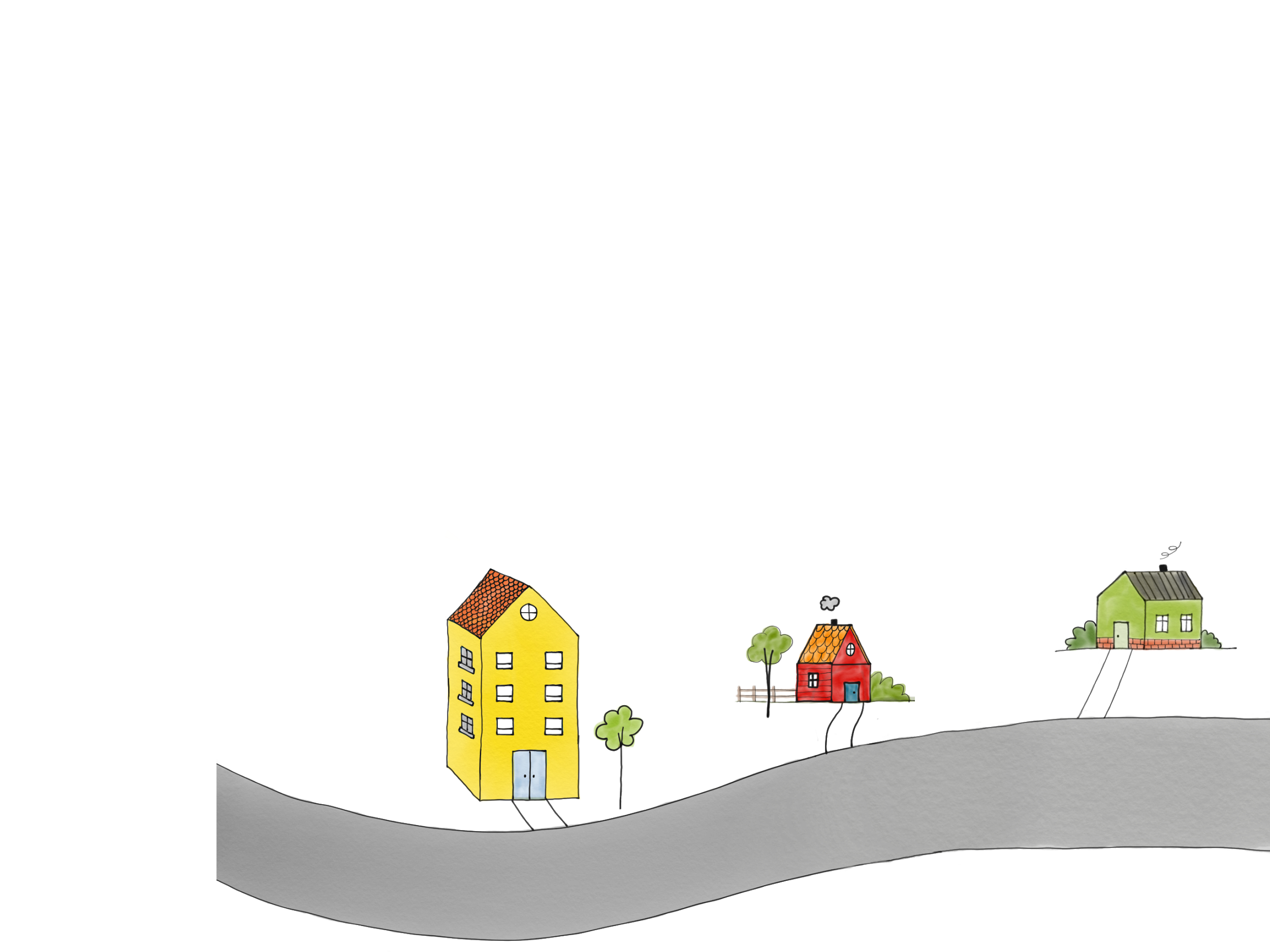 Minnegaten
1
KarisHus = («blå»)
OlasHus = («rød»)
OlasHus = KarisHus
OlasHus.mal(«gul»)
KarisHus.hentFarge()
OlasHus = Hus(“grønn”)
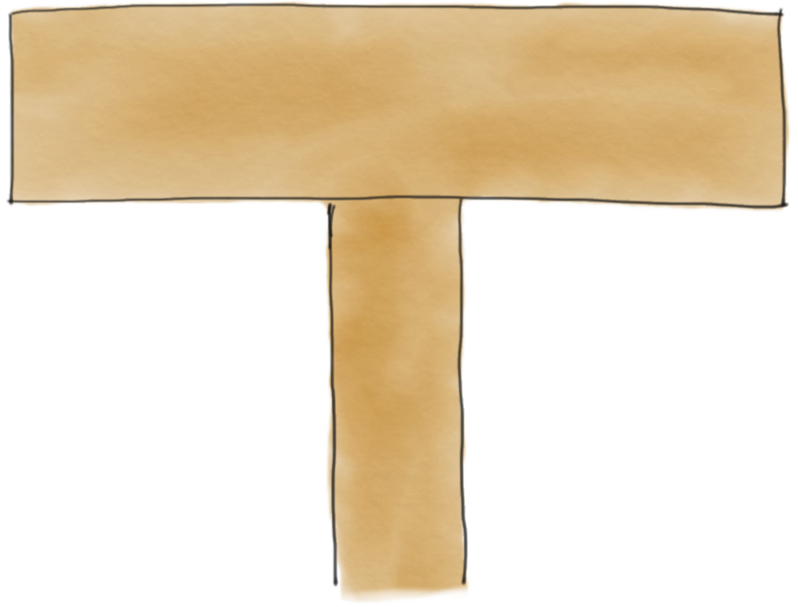 2
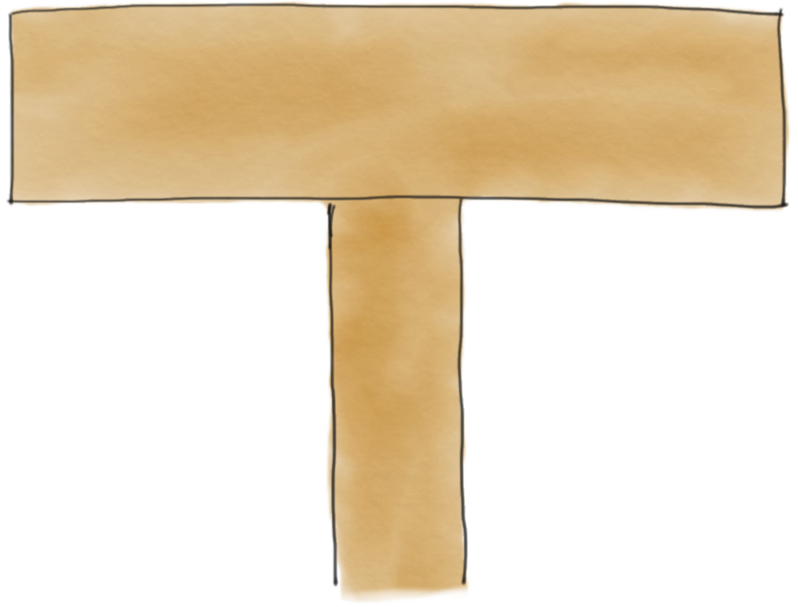 1
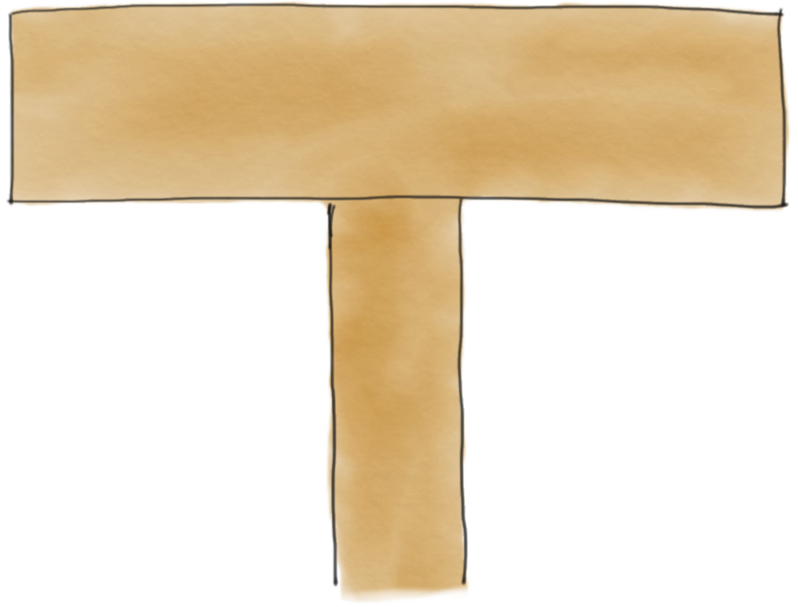 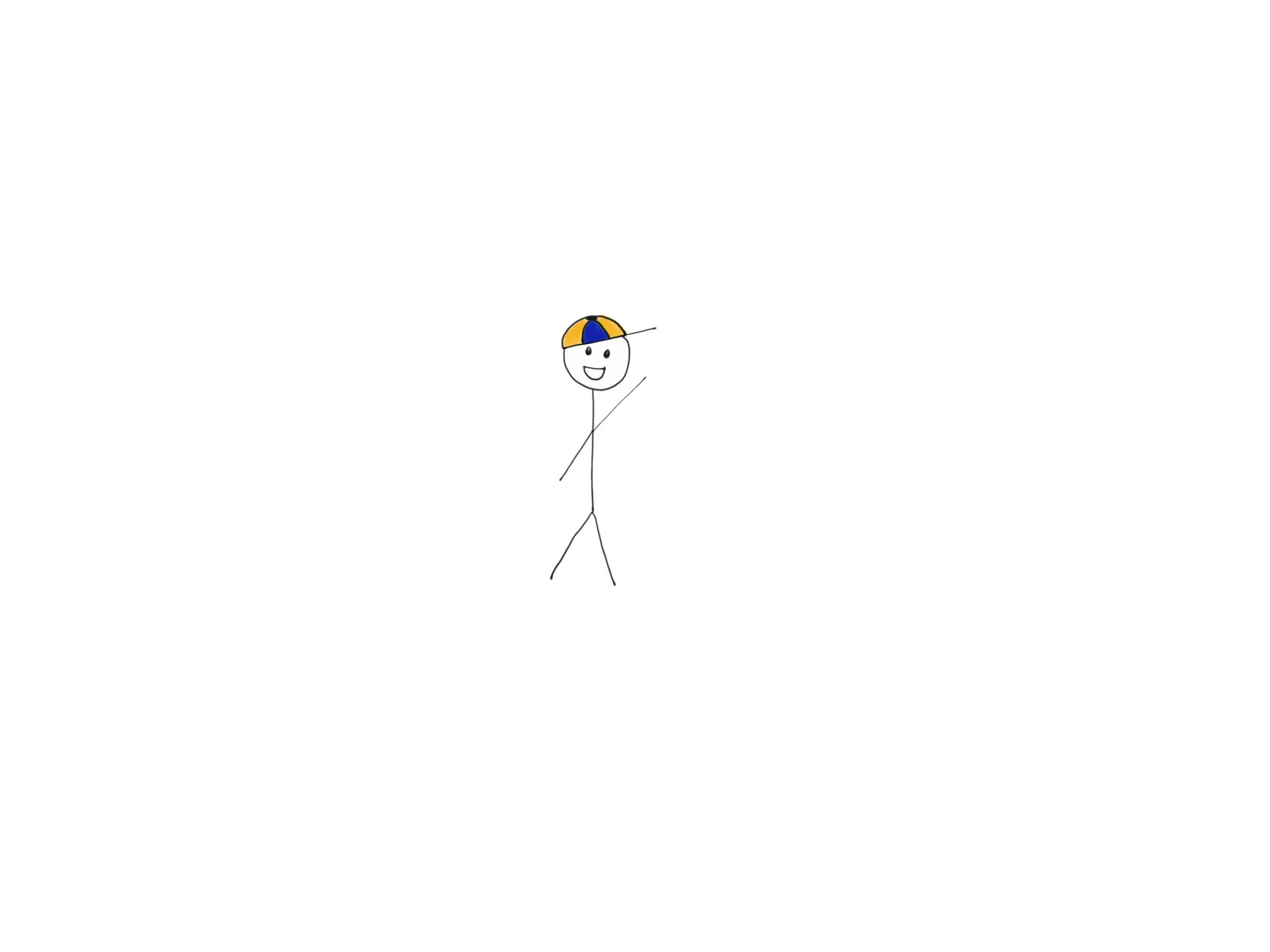 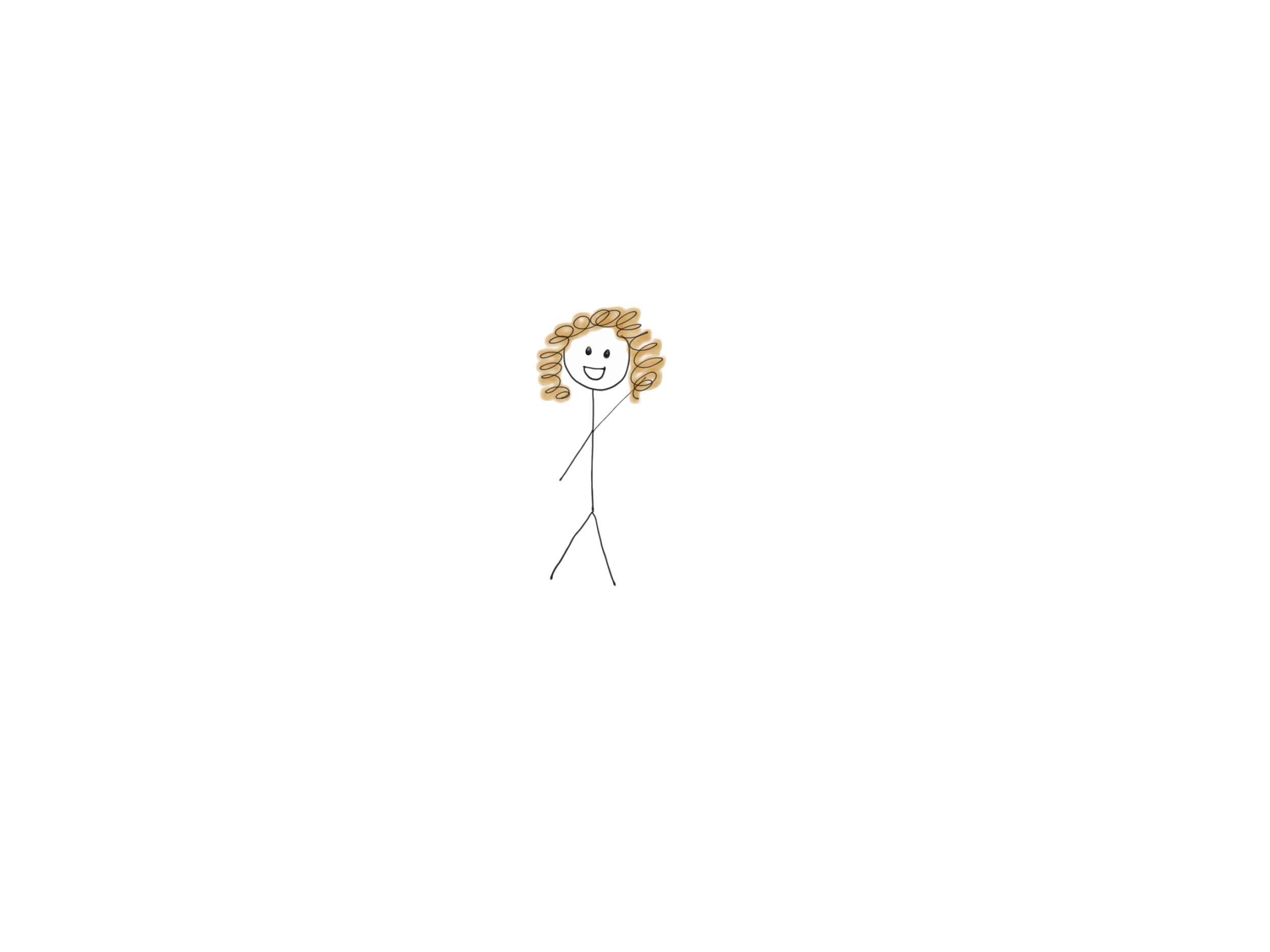 3
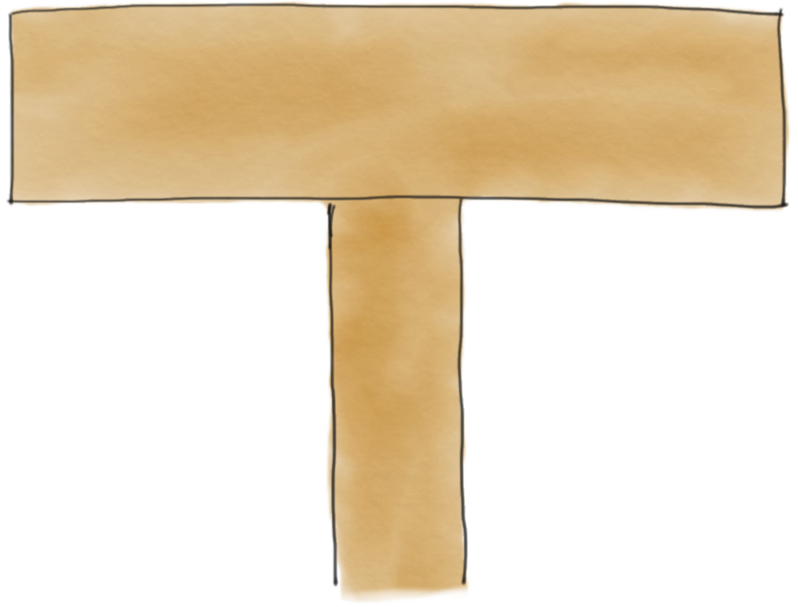 2
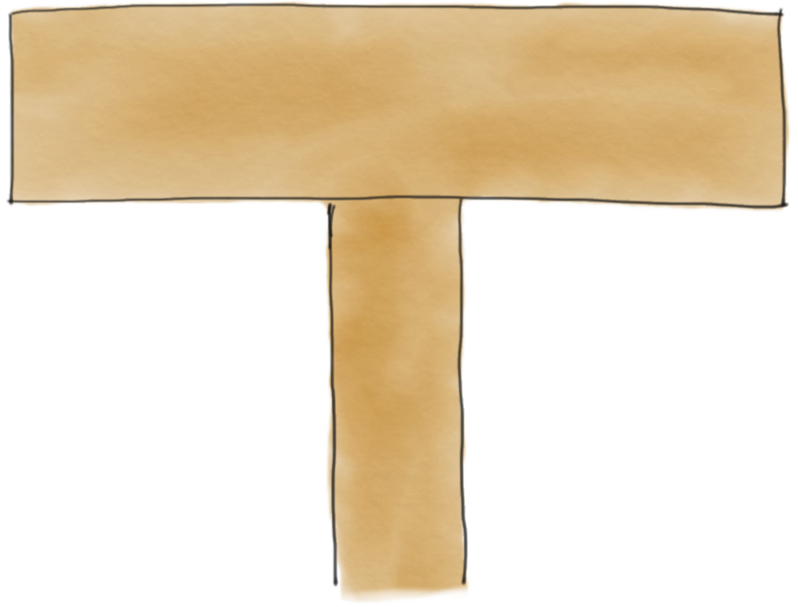 1
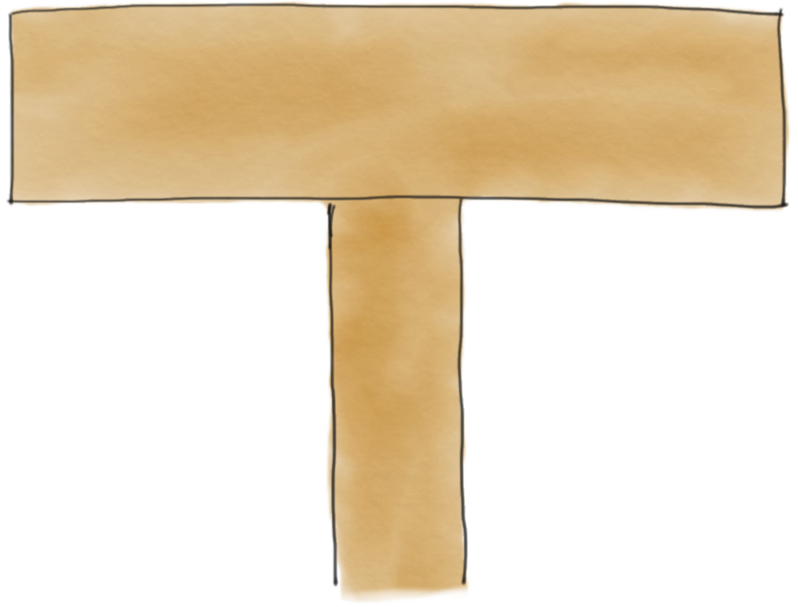 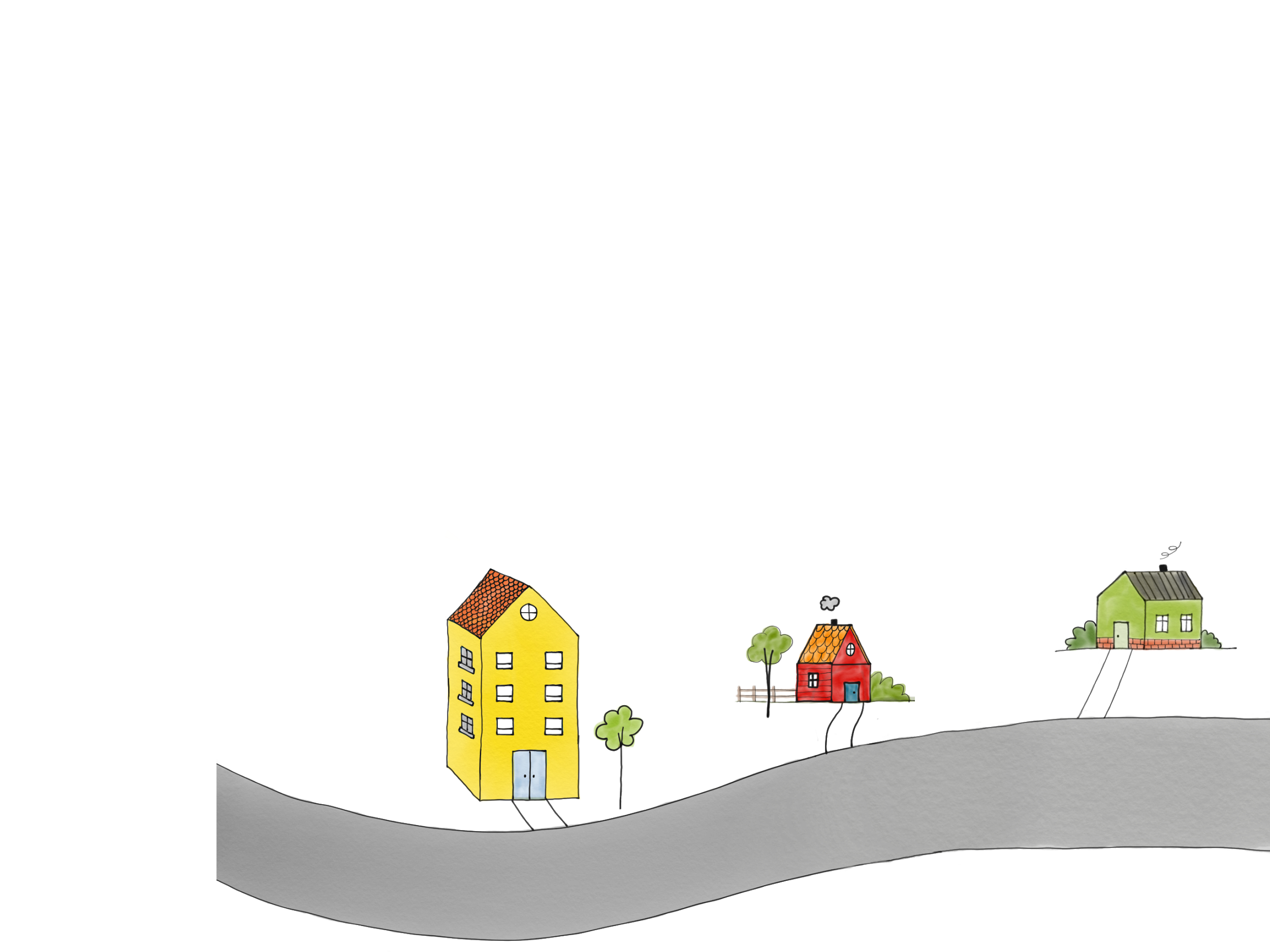 Minnegaten
1
KarisHus = («blå»)
OlasHus = («rød»)
OlasHus = KarisHus
OlasHus.mal(«gul»)
KarisHus.hentFarge()
OlasHus = Hus(“grønn”)
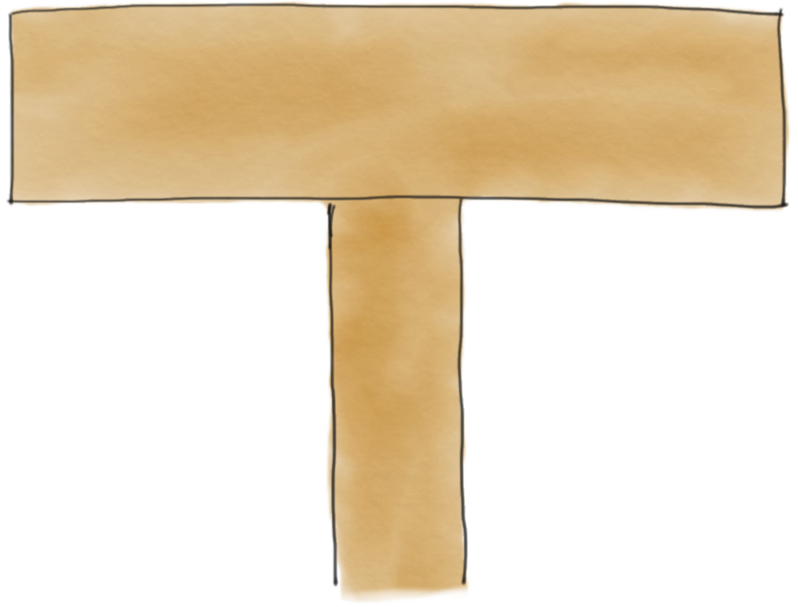 Ola sitt hus er endret til å være det nye huset
2
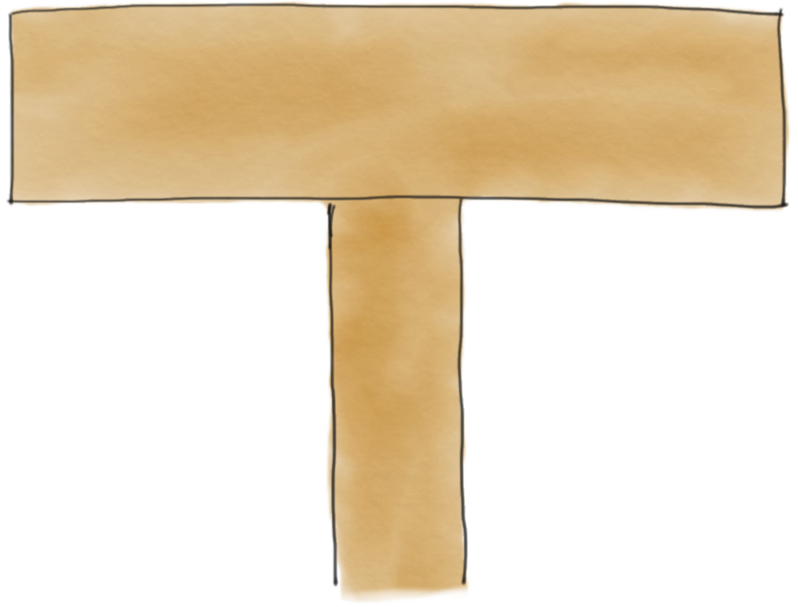 1
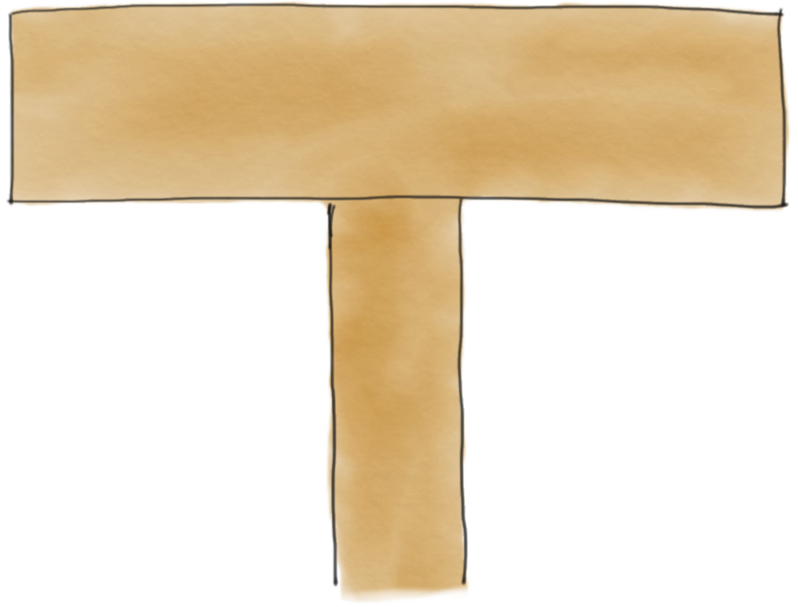 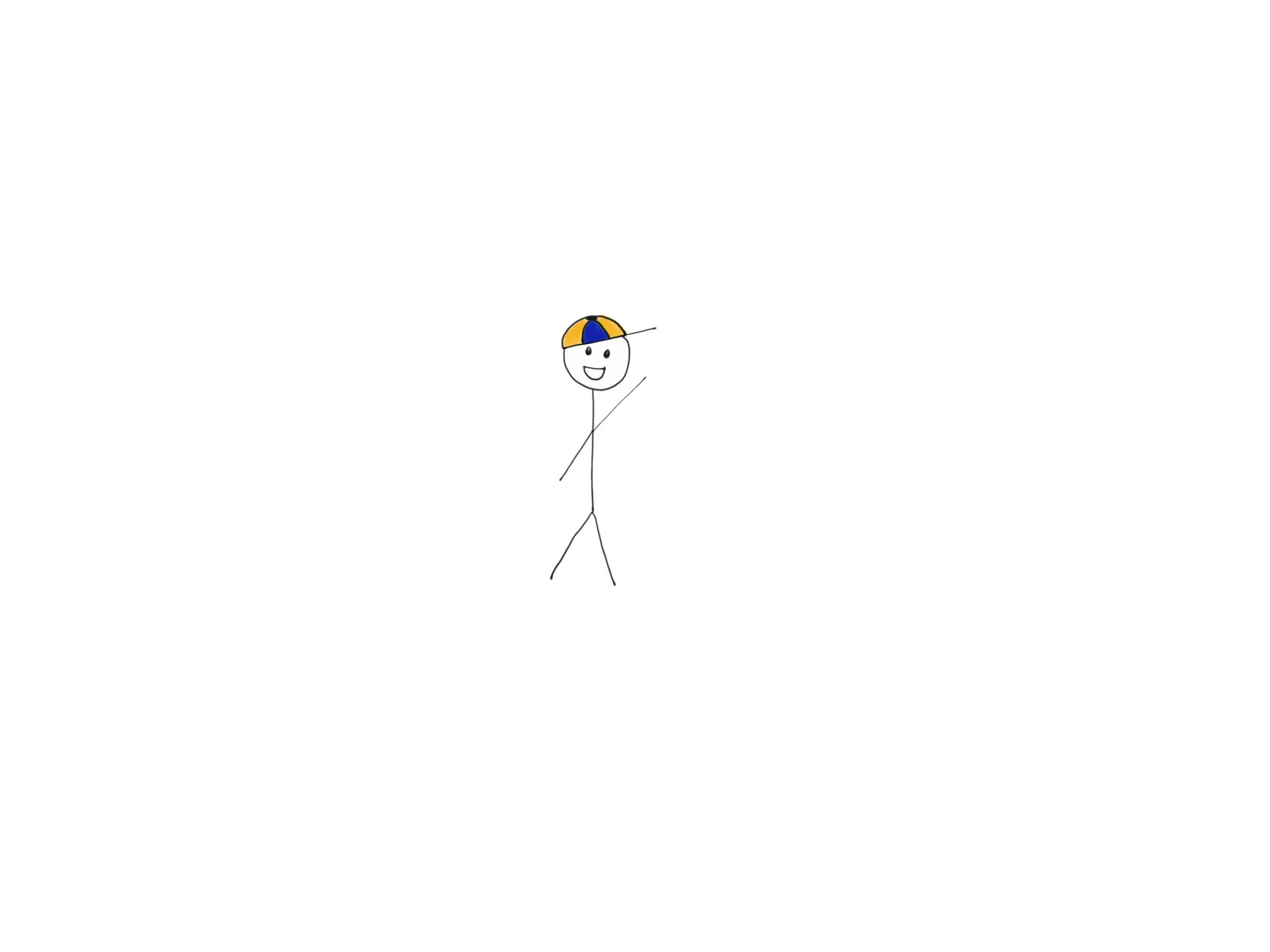 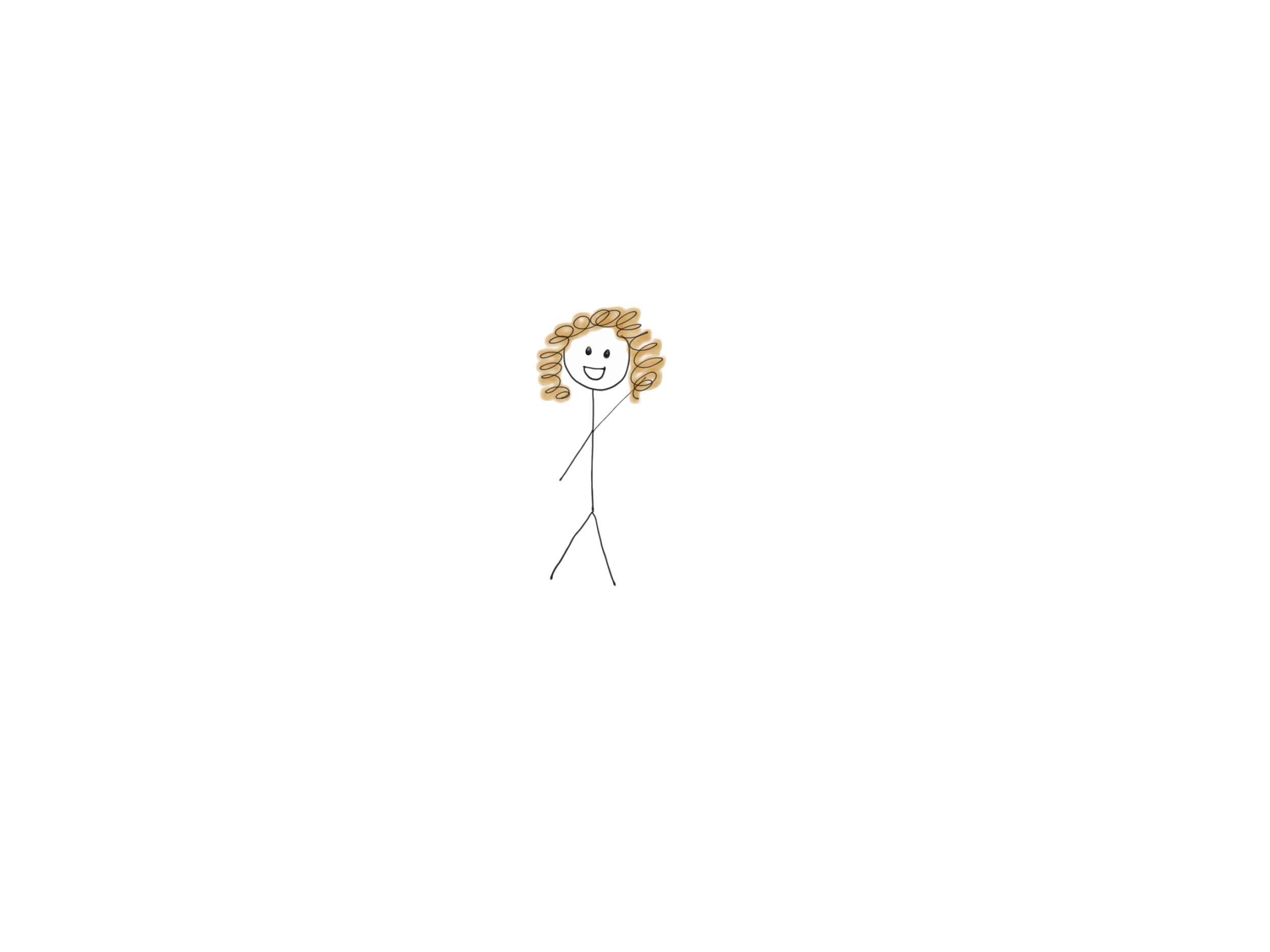 3
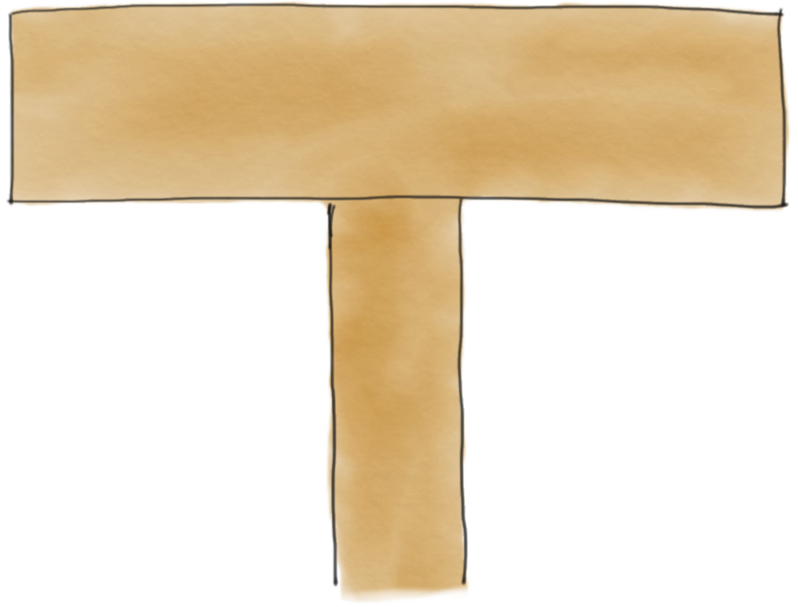 2
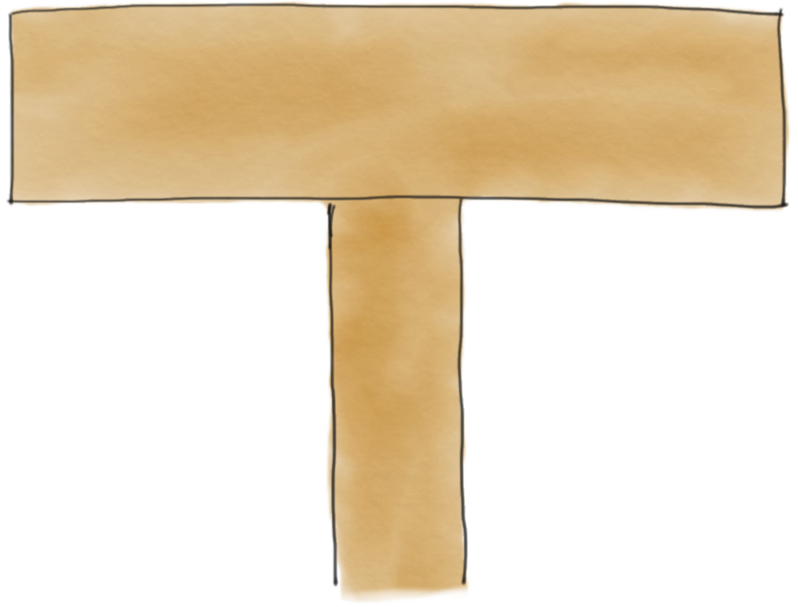 1
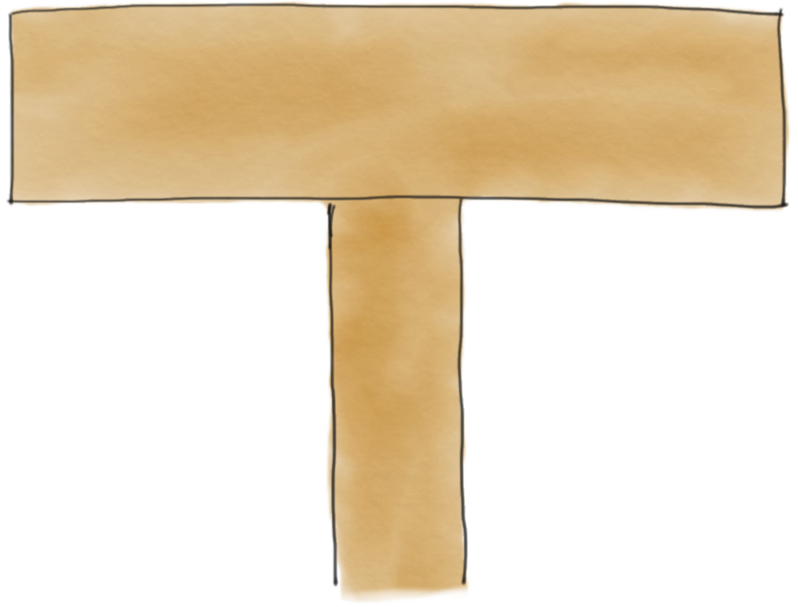 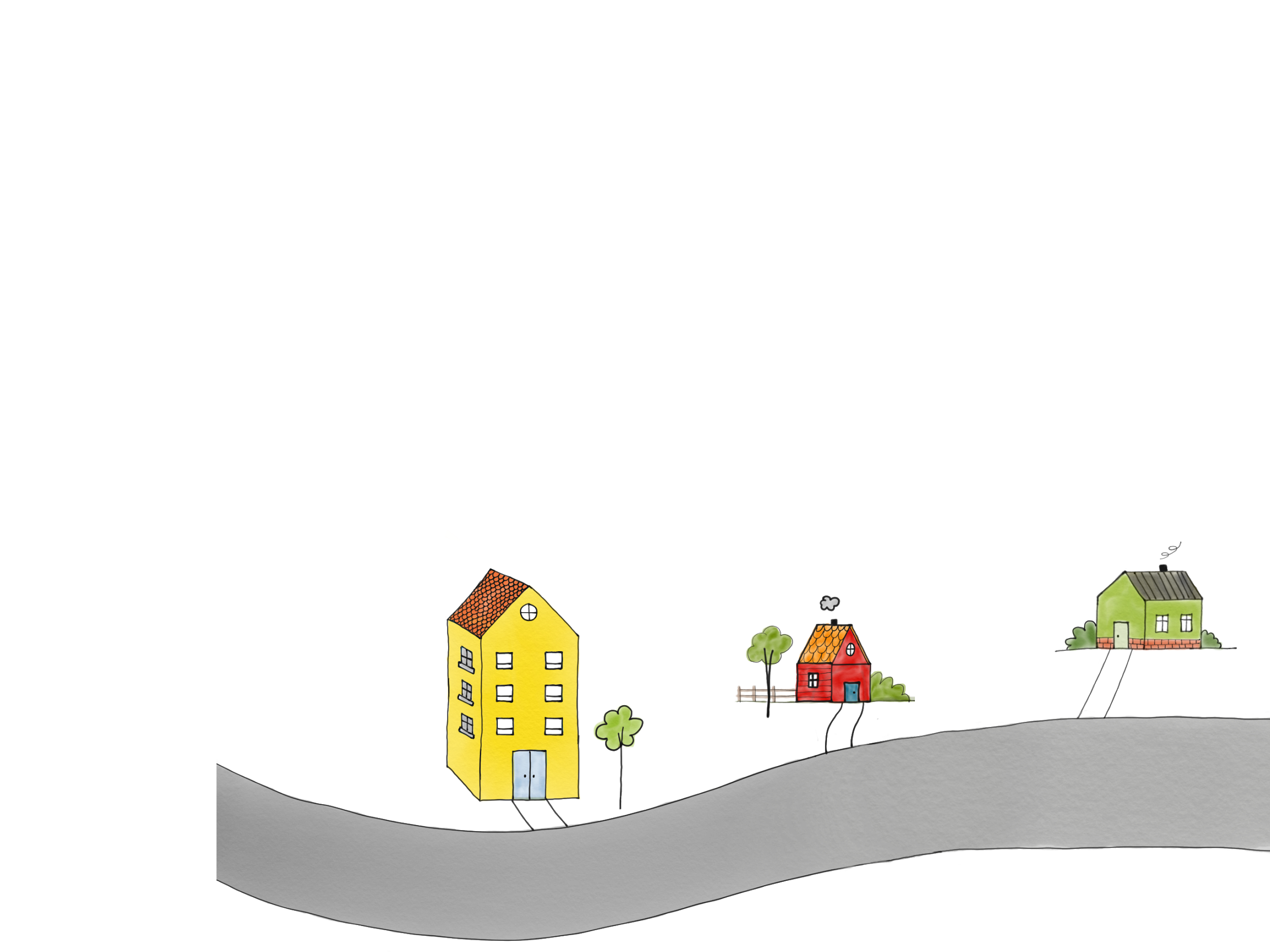 Minnegaten
1
KarisHus = («blå»)
OlasHus = («rød»)
OlasHus = KarisHus
OlasHus.mal(«gul»)
KarisHus.hentFarge()
OlasHus = Hus(“grønn”)
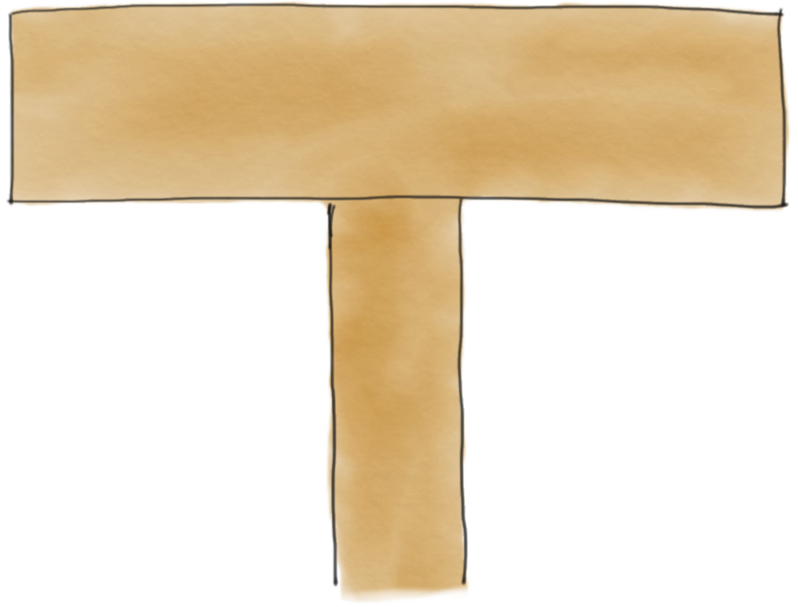 2
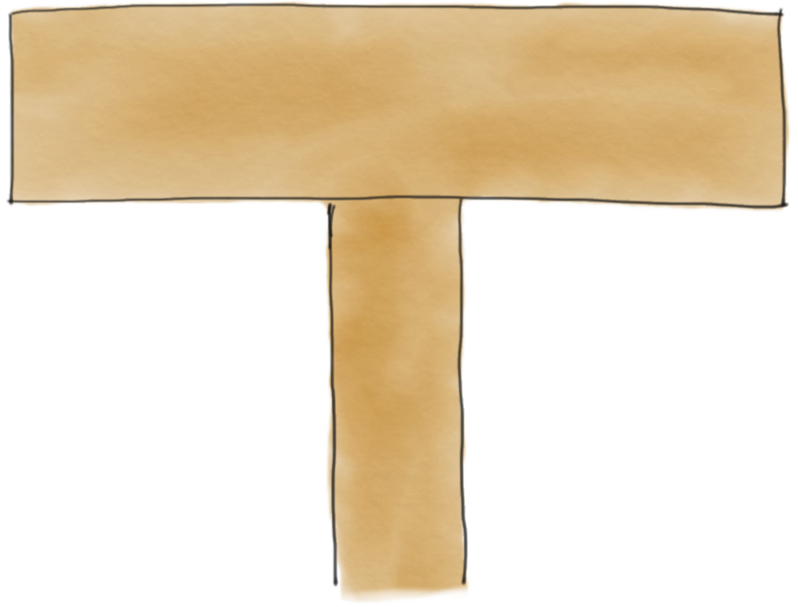 1
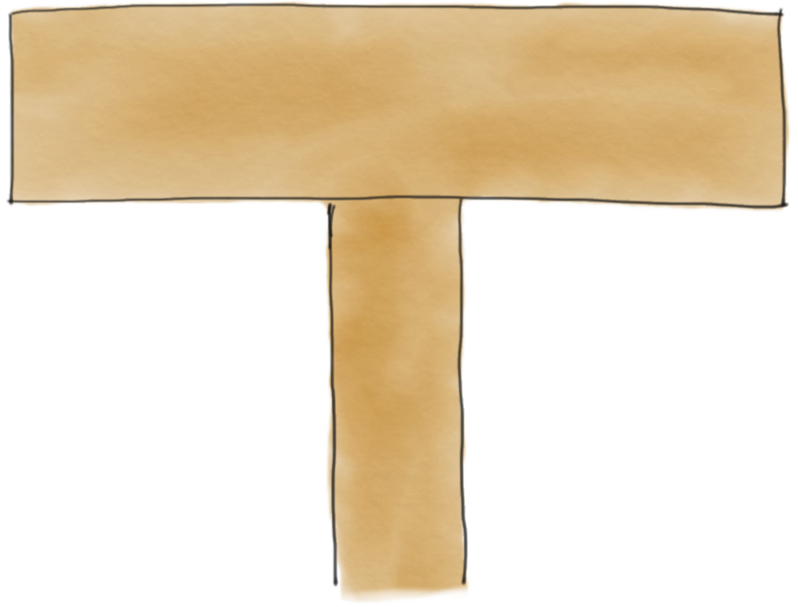 3
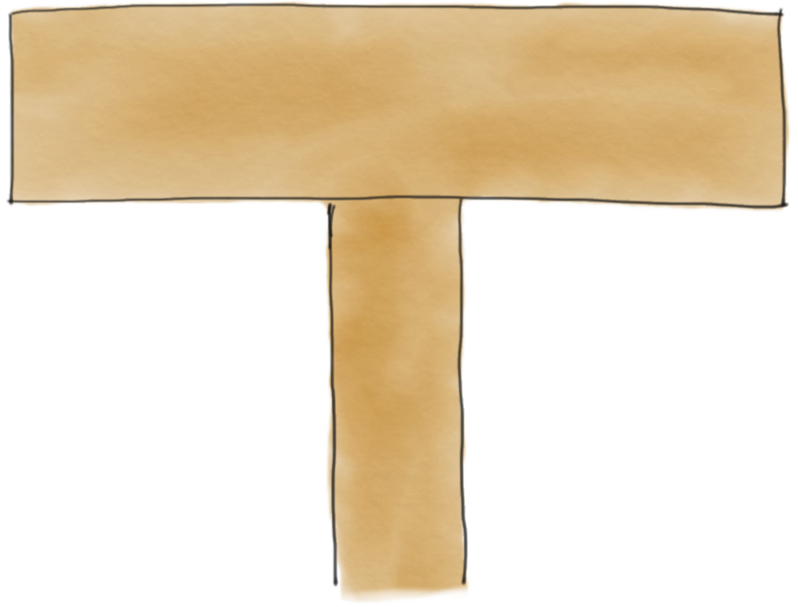 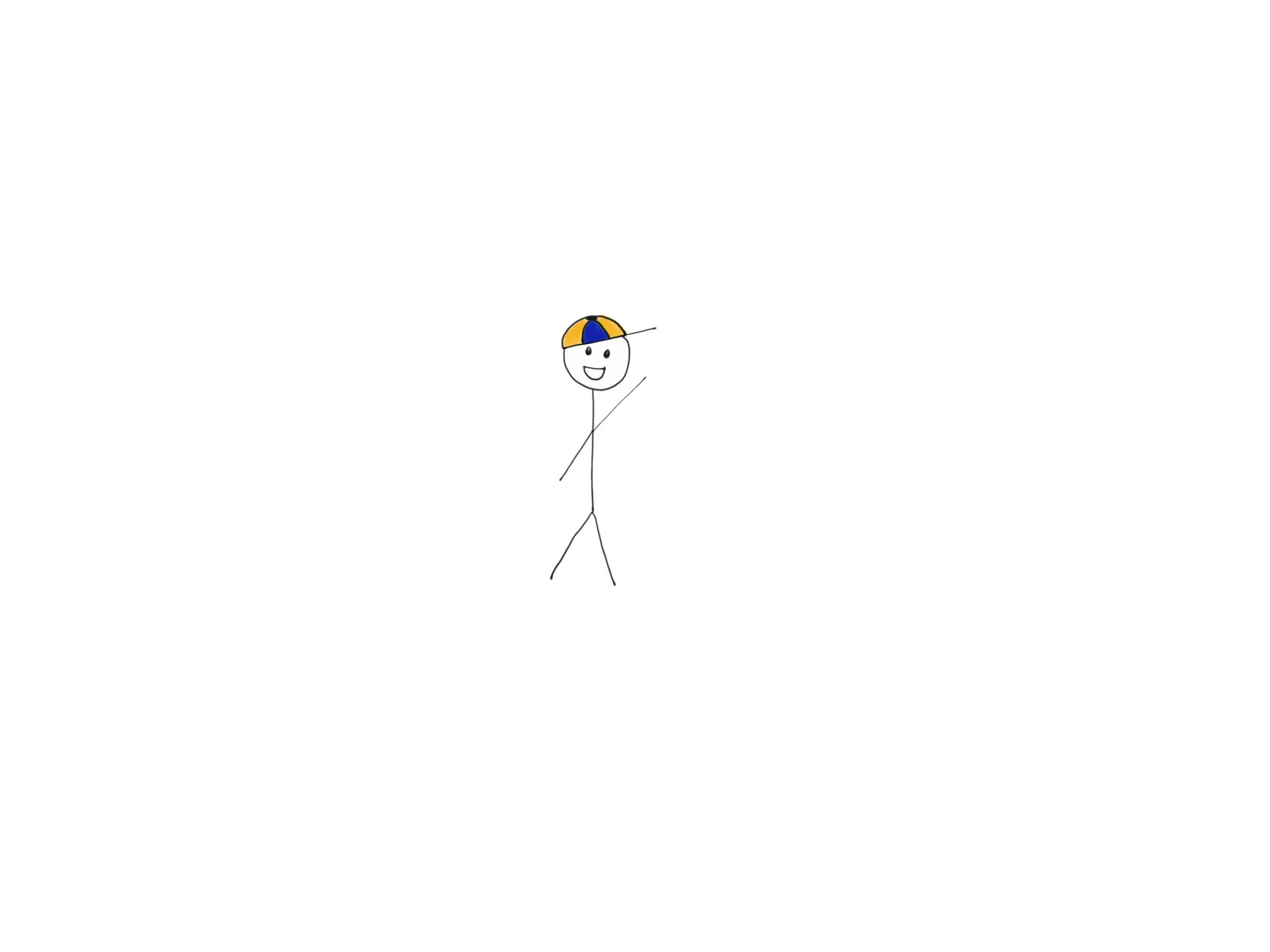 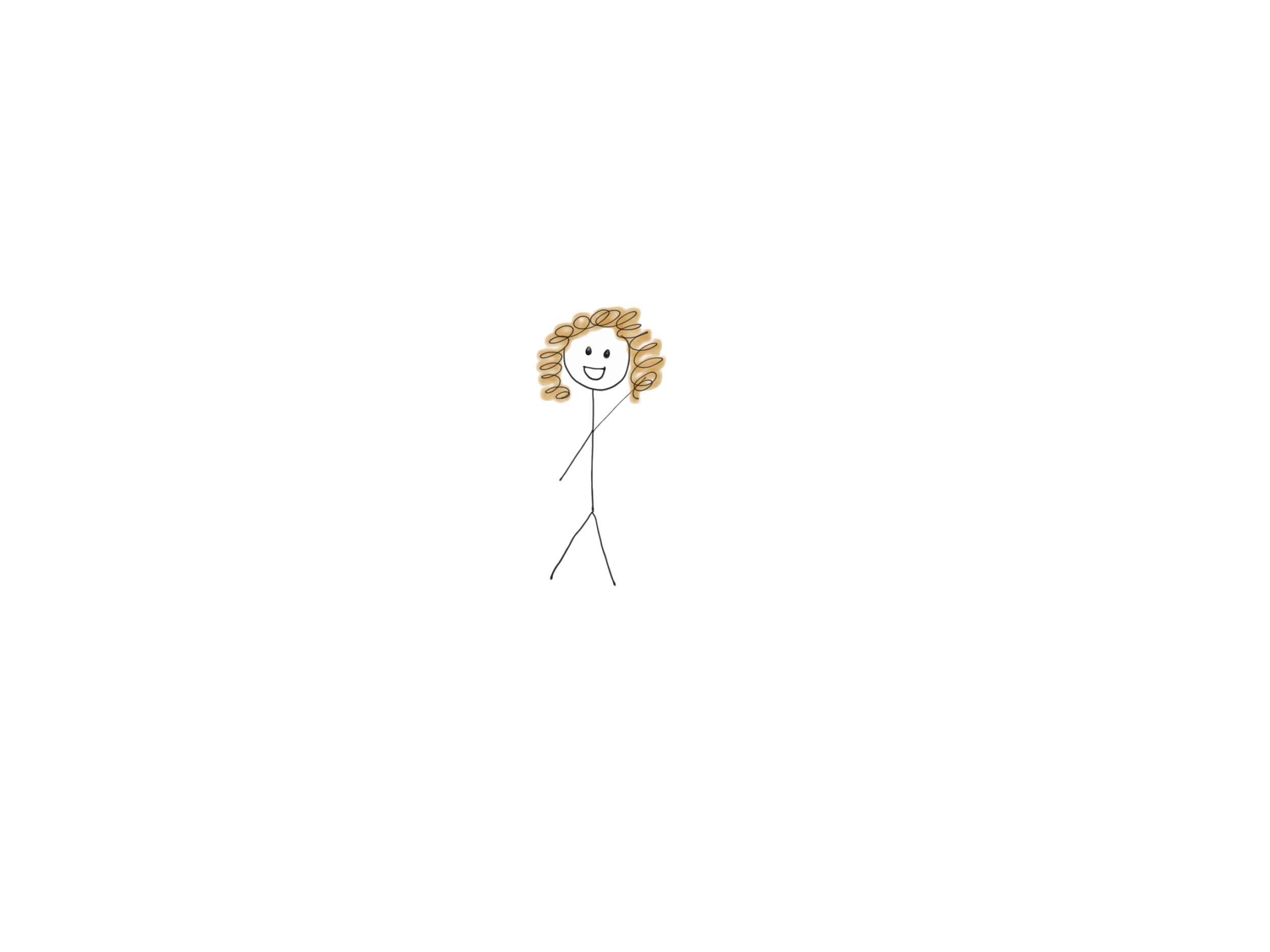 3
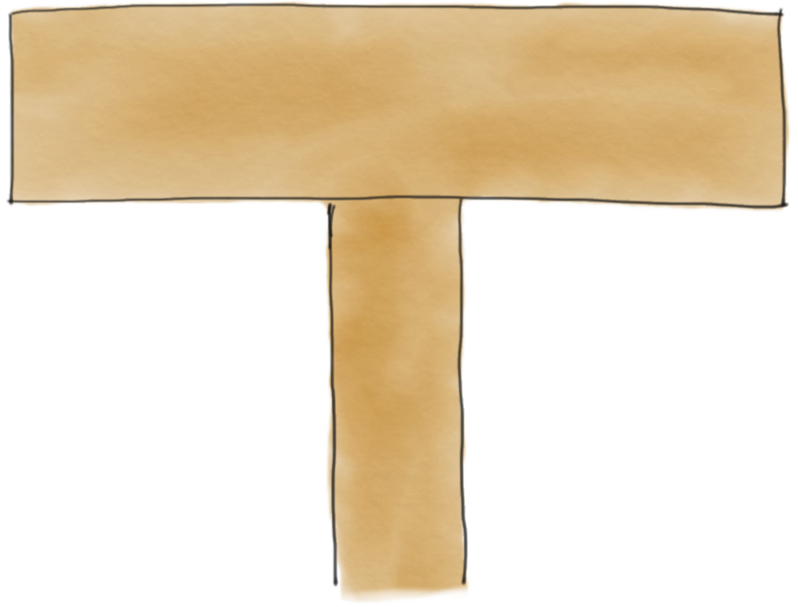 2
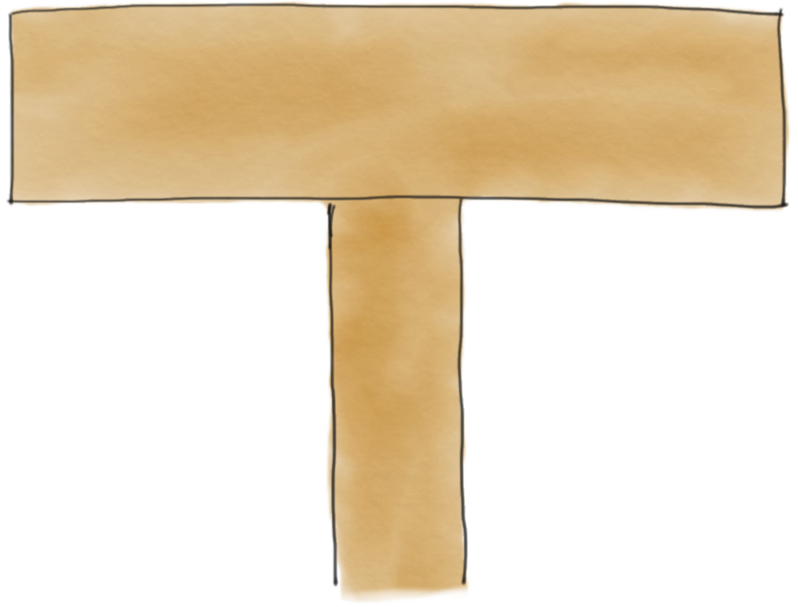 1
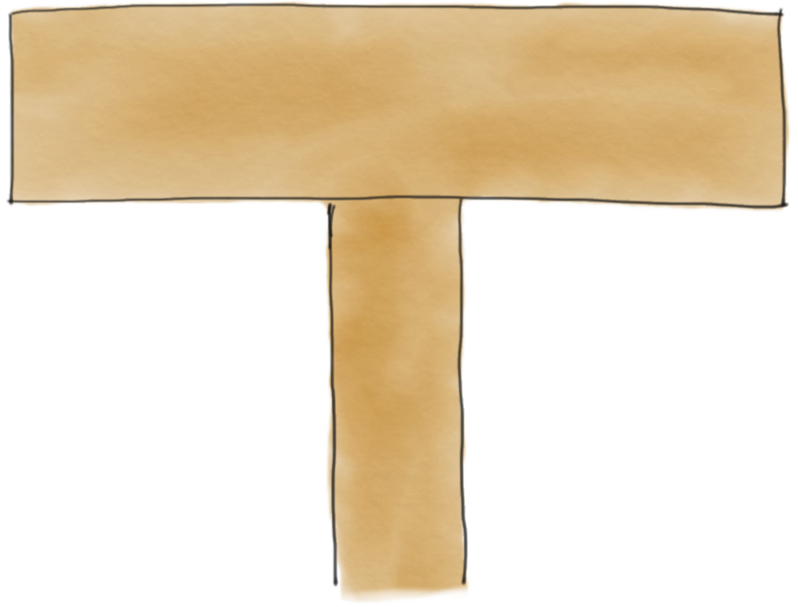 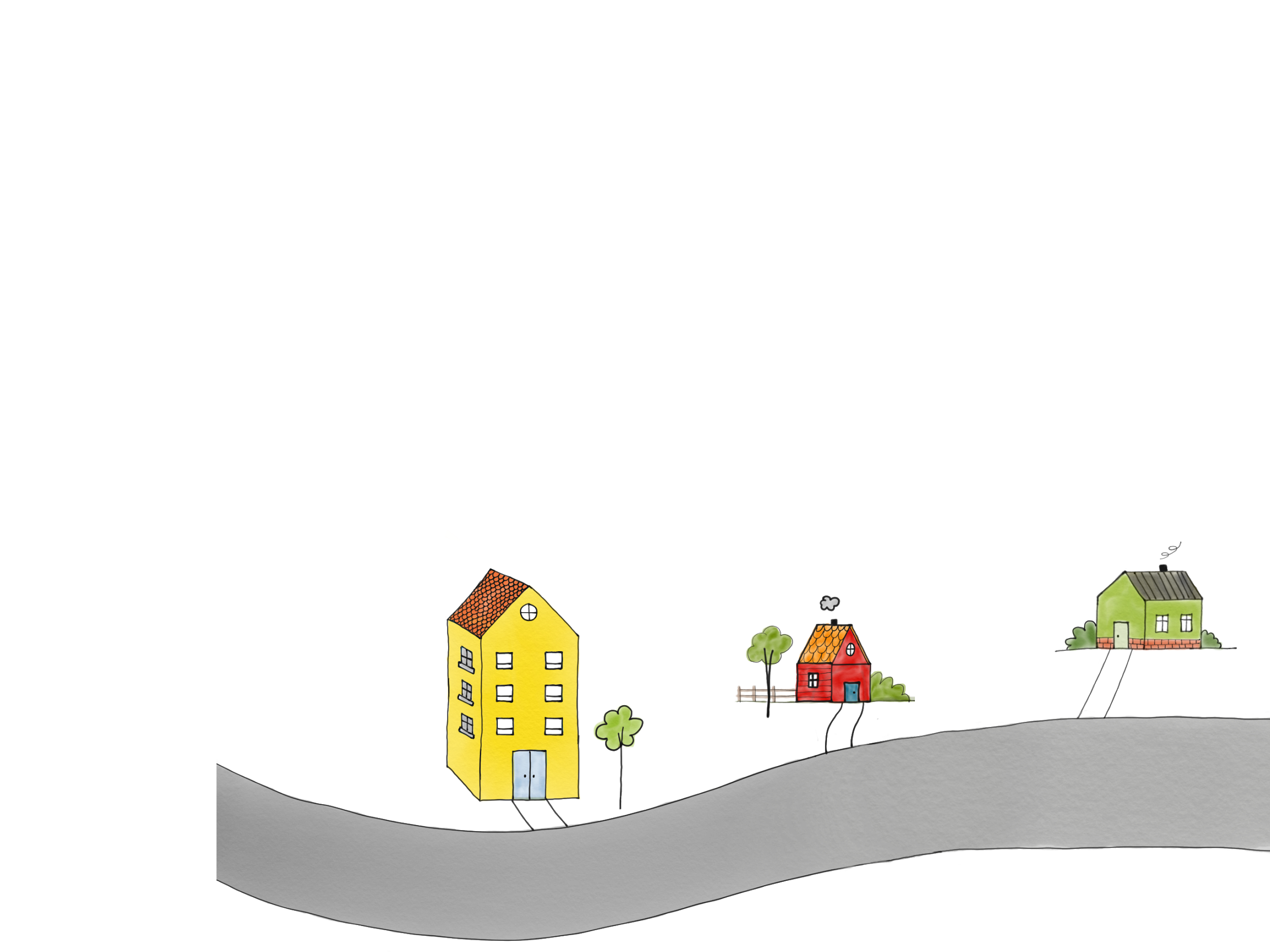 Minnegaten
1
KarisHus = («blå»)
OlasHus = («rød»)
OlasHus = KarisHus
OlasHus.mal(«gul»)
KarisHus.hentFarge()
OlasHus = Hus(“grønn”)
KarisHus.hentFarge()
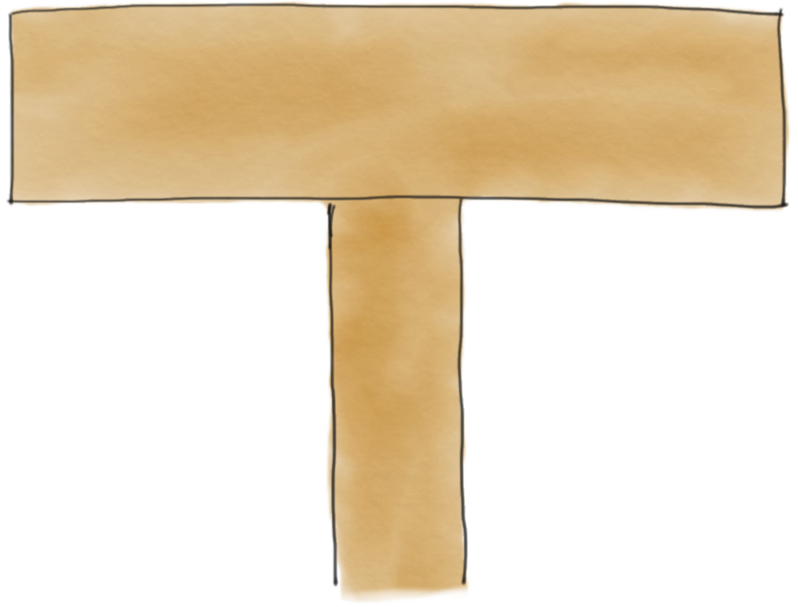 Hvilken farge har Kari sitt hus nå?
2
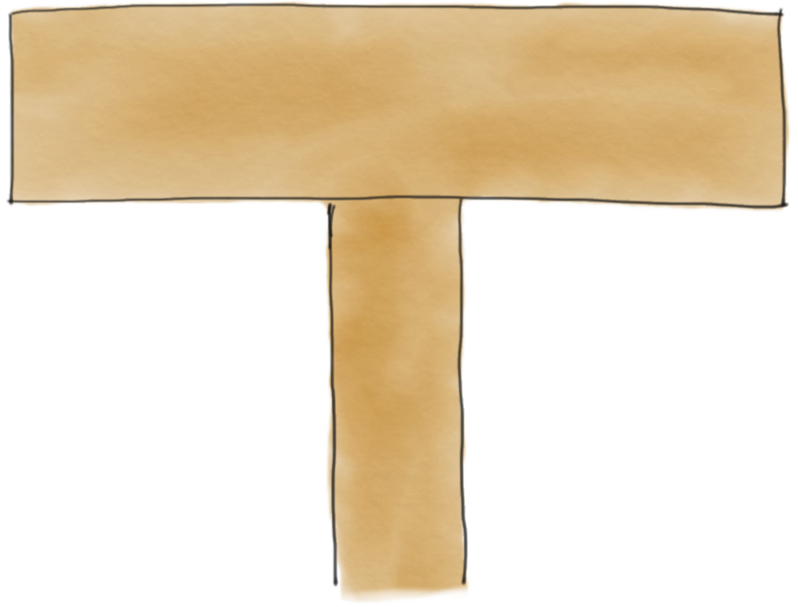 1
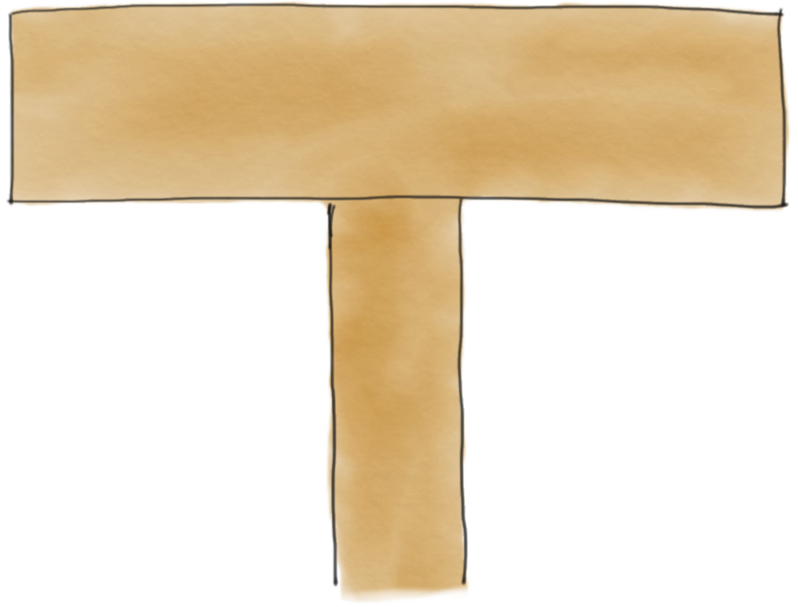 3
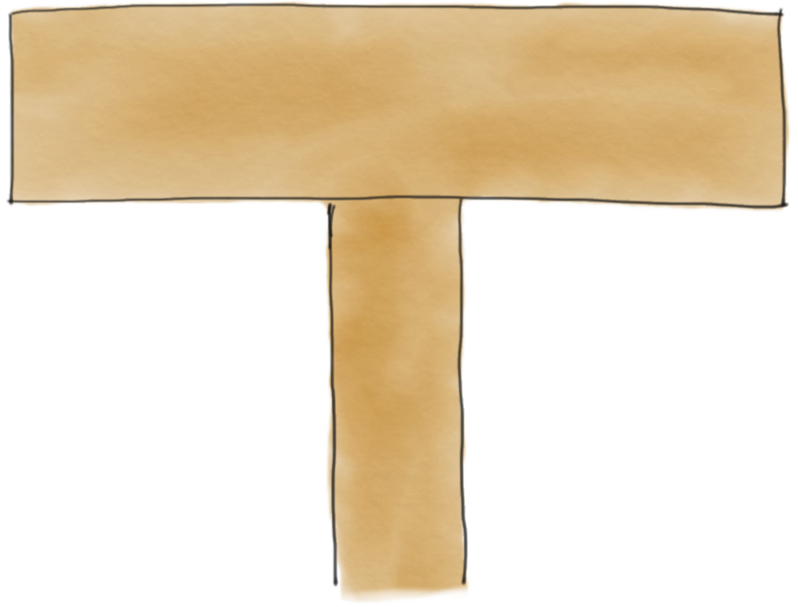 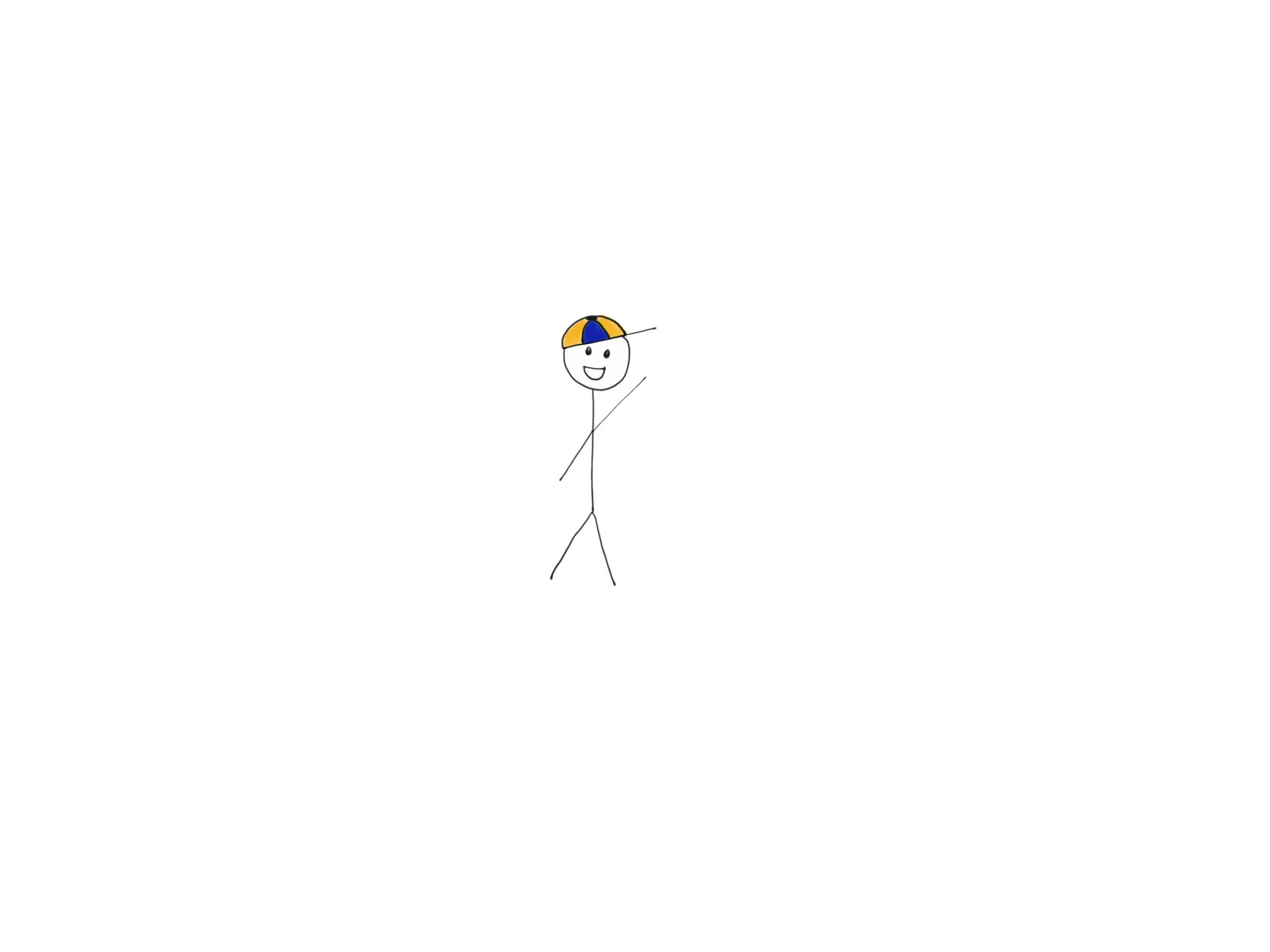 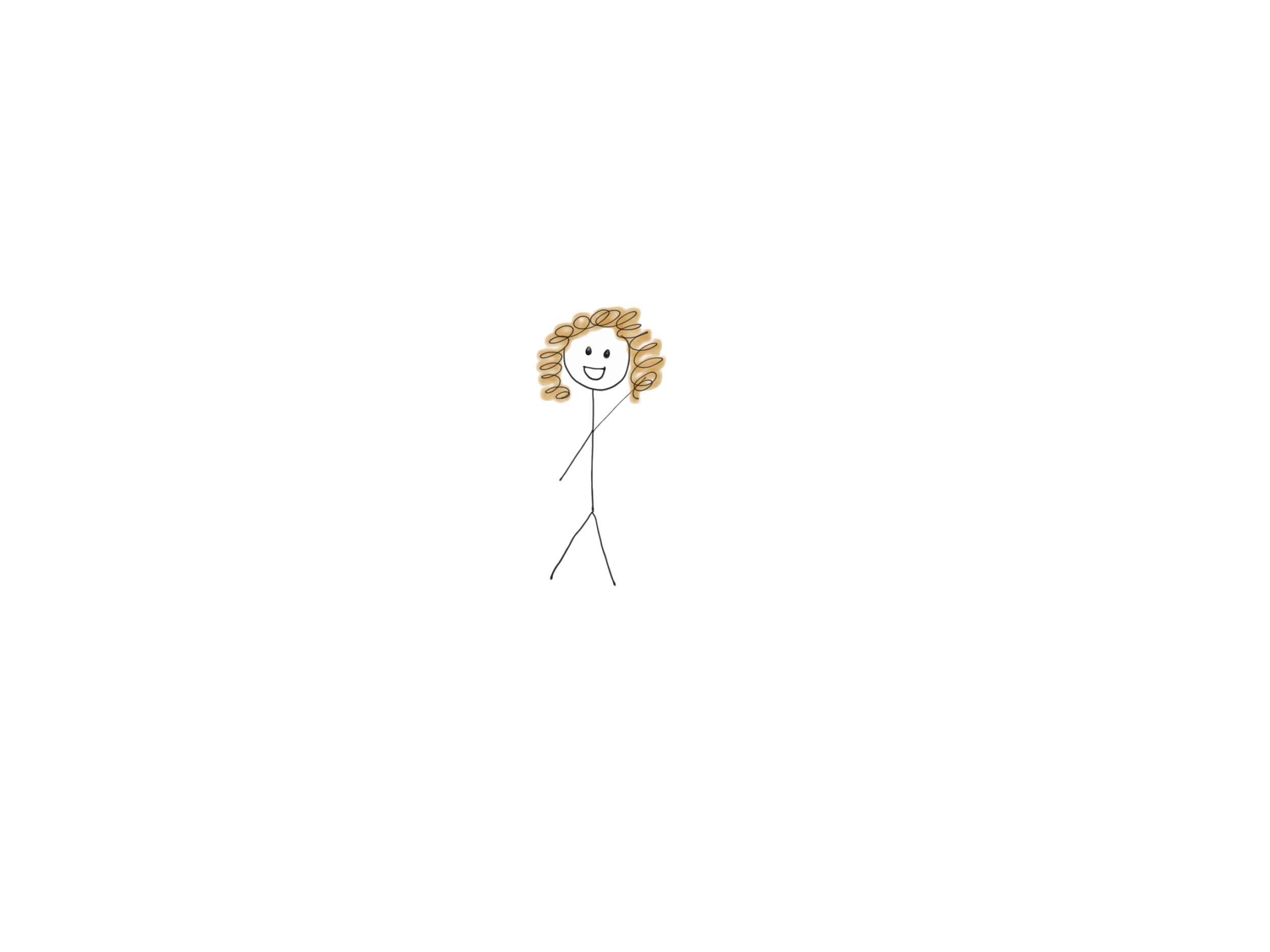 3
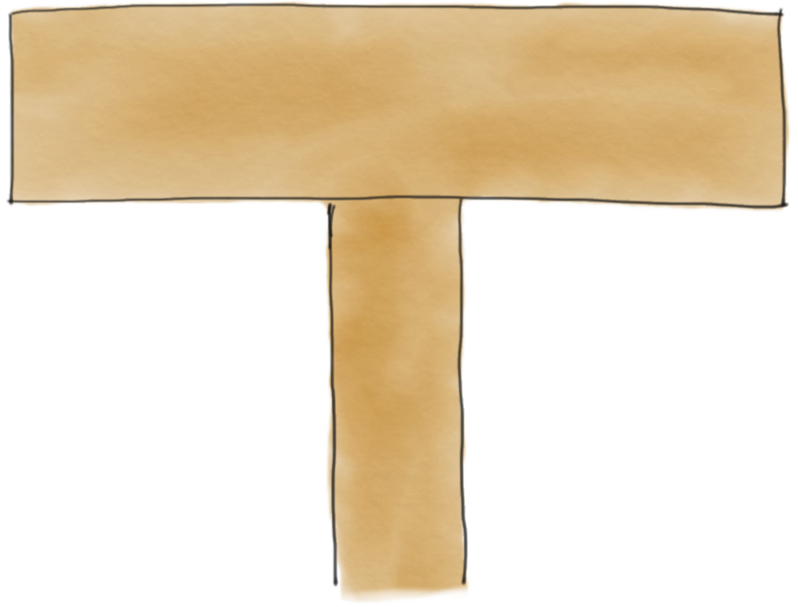 2
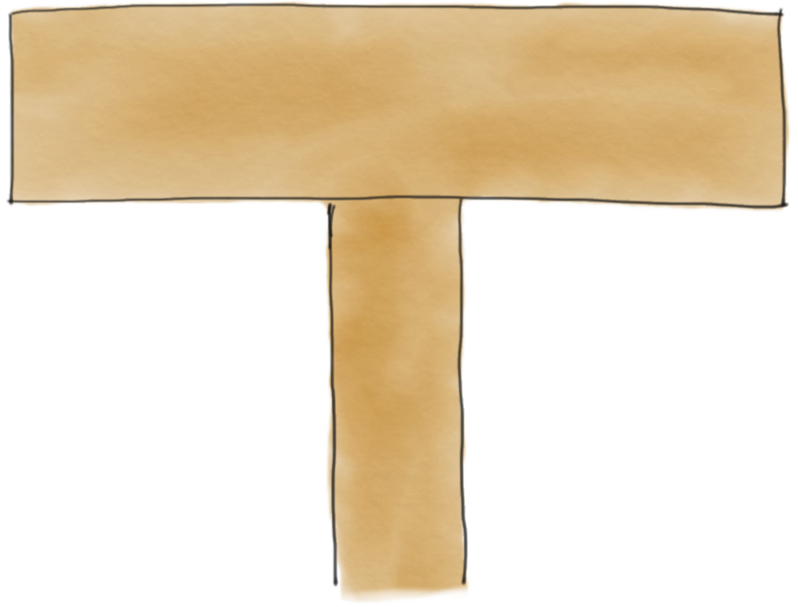 1
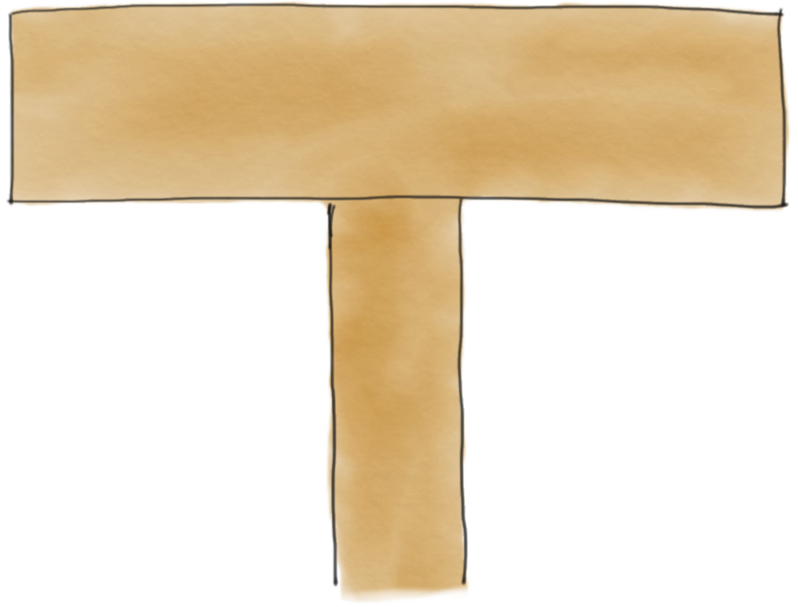 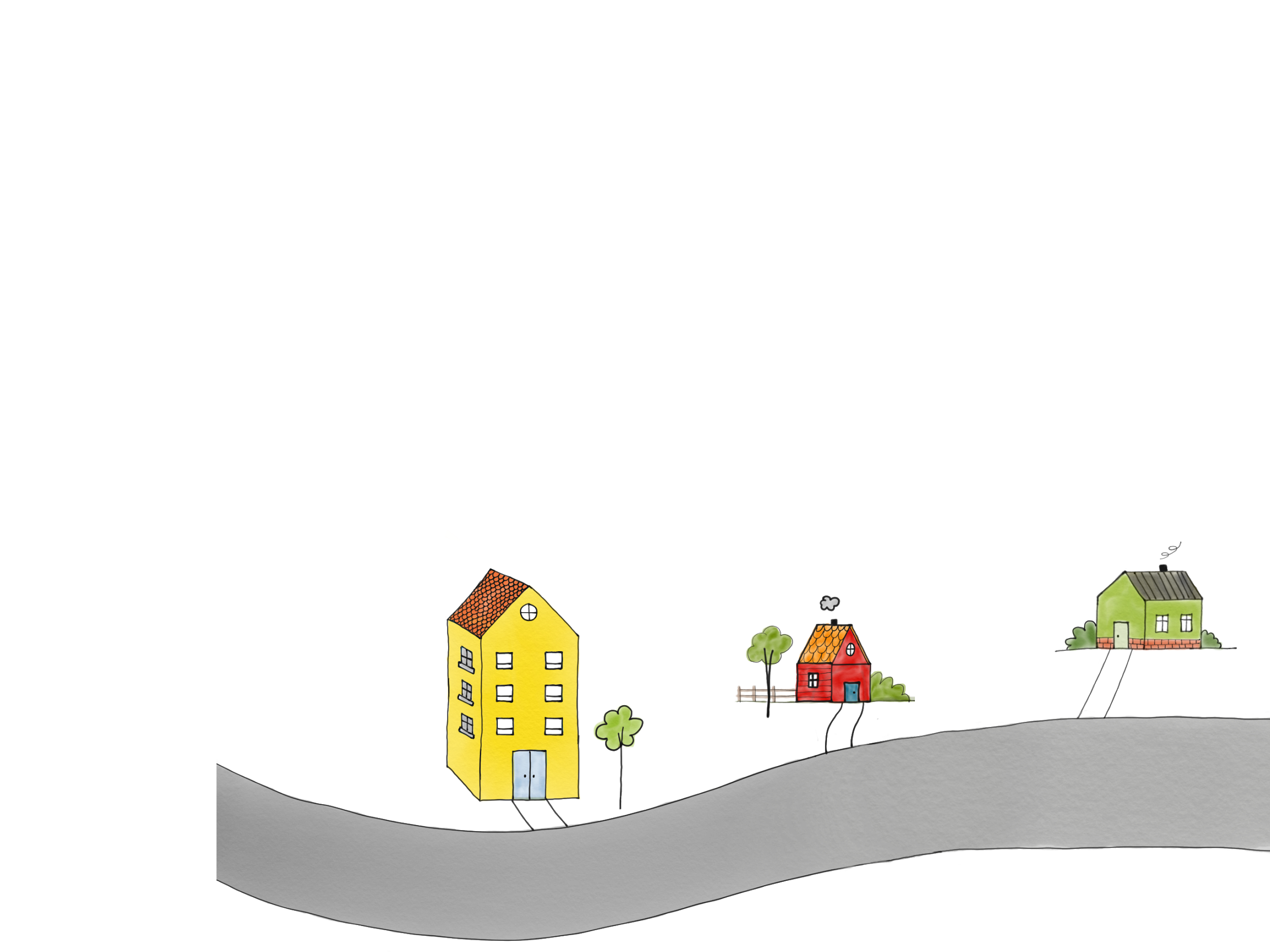 Minnegaten
1
KarisHus = («blå»)
OlasHus = («rød»)
OlasHus = KarisHus
OlasHus.mal(«gul»)
KarisHus.hentFarge()
OlasHus = Hus(“grønn”)
KarisHus.hentFarge()
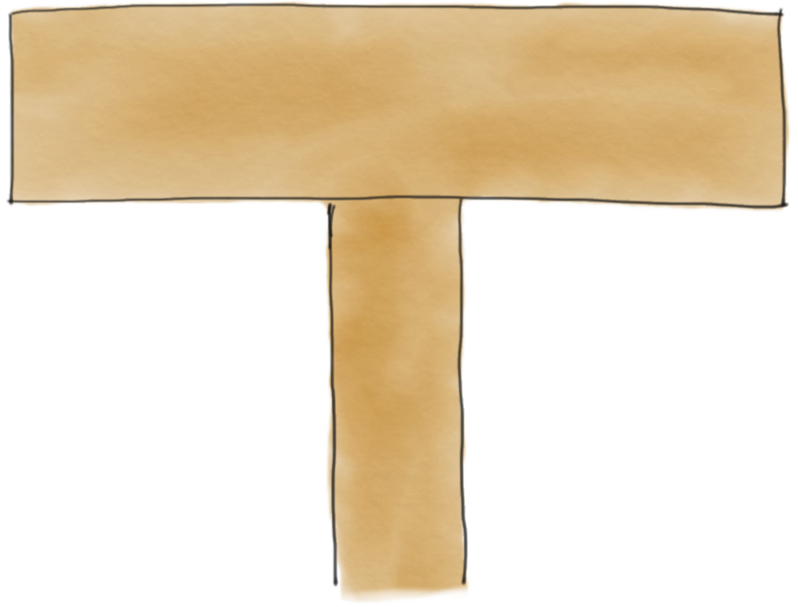 2
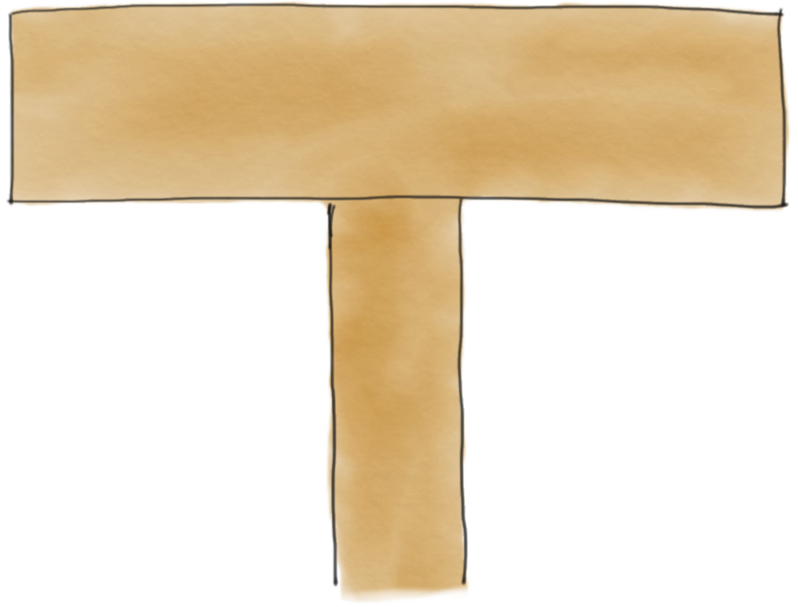 1
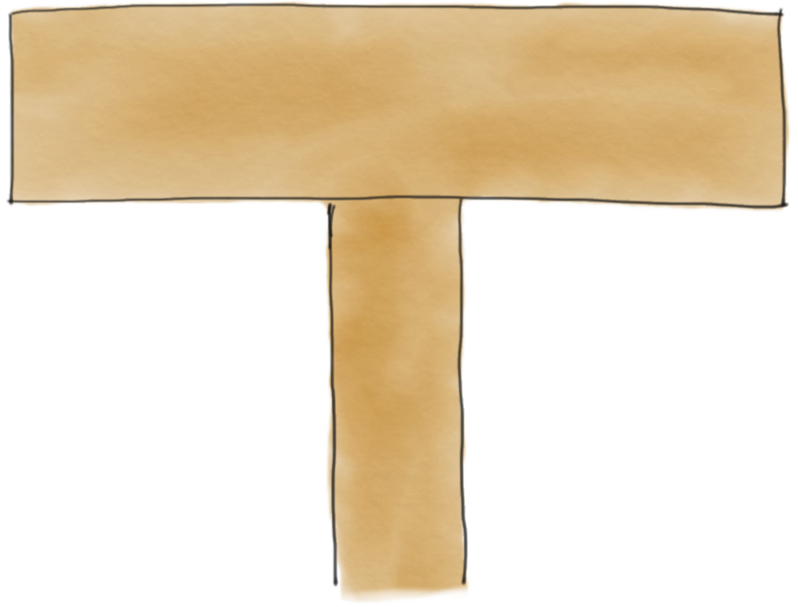 3
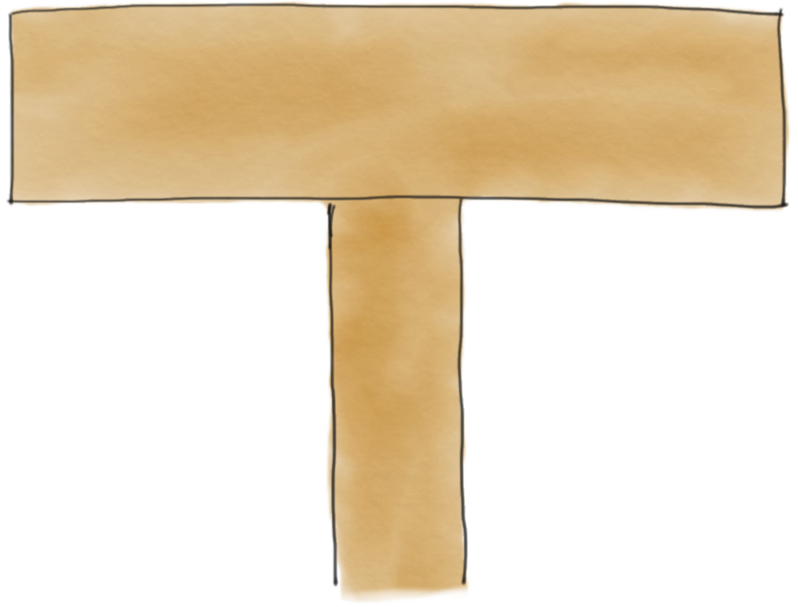 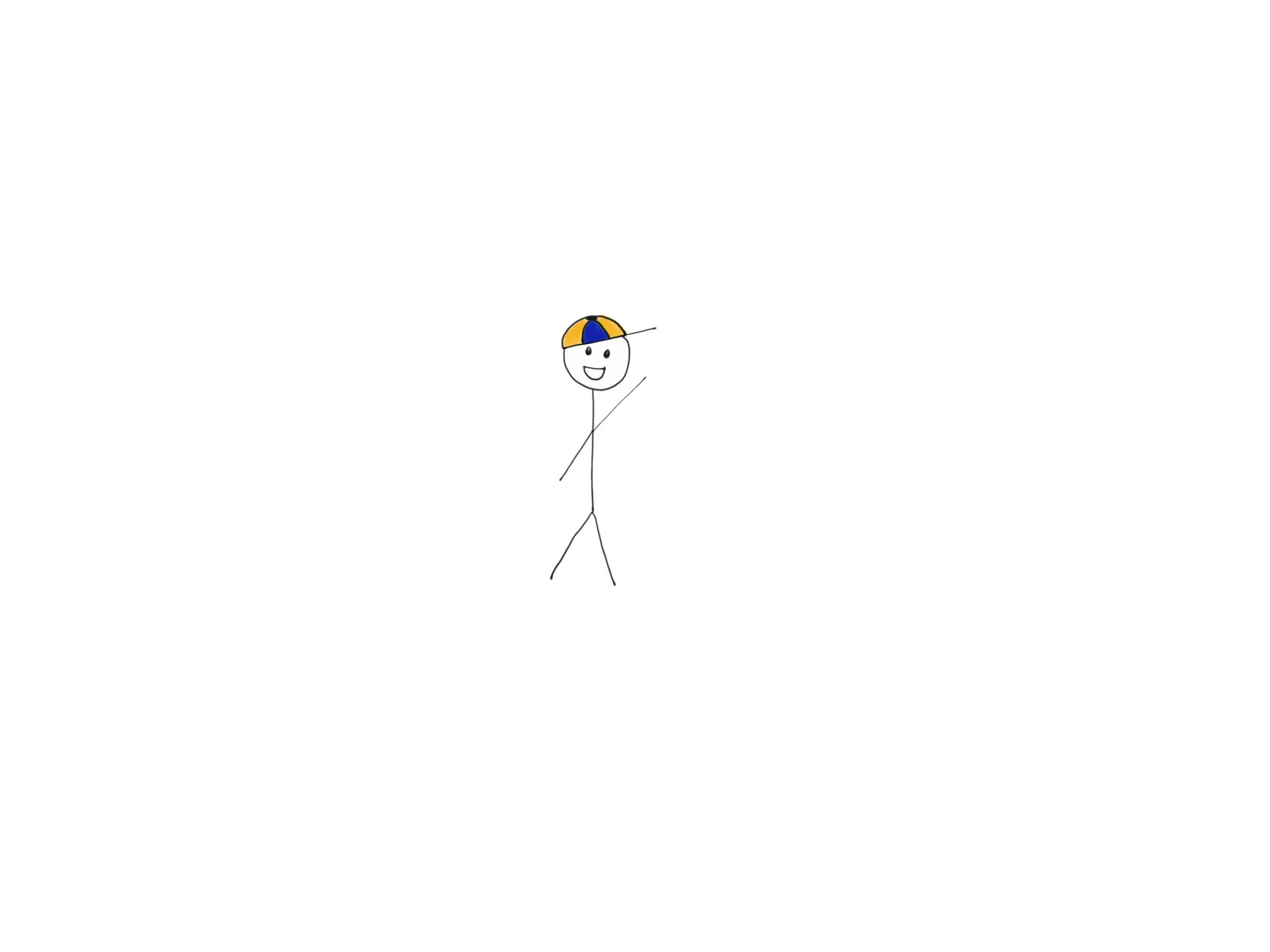 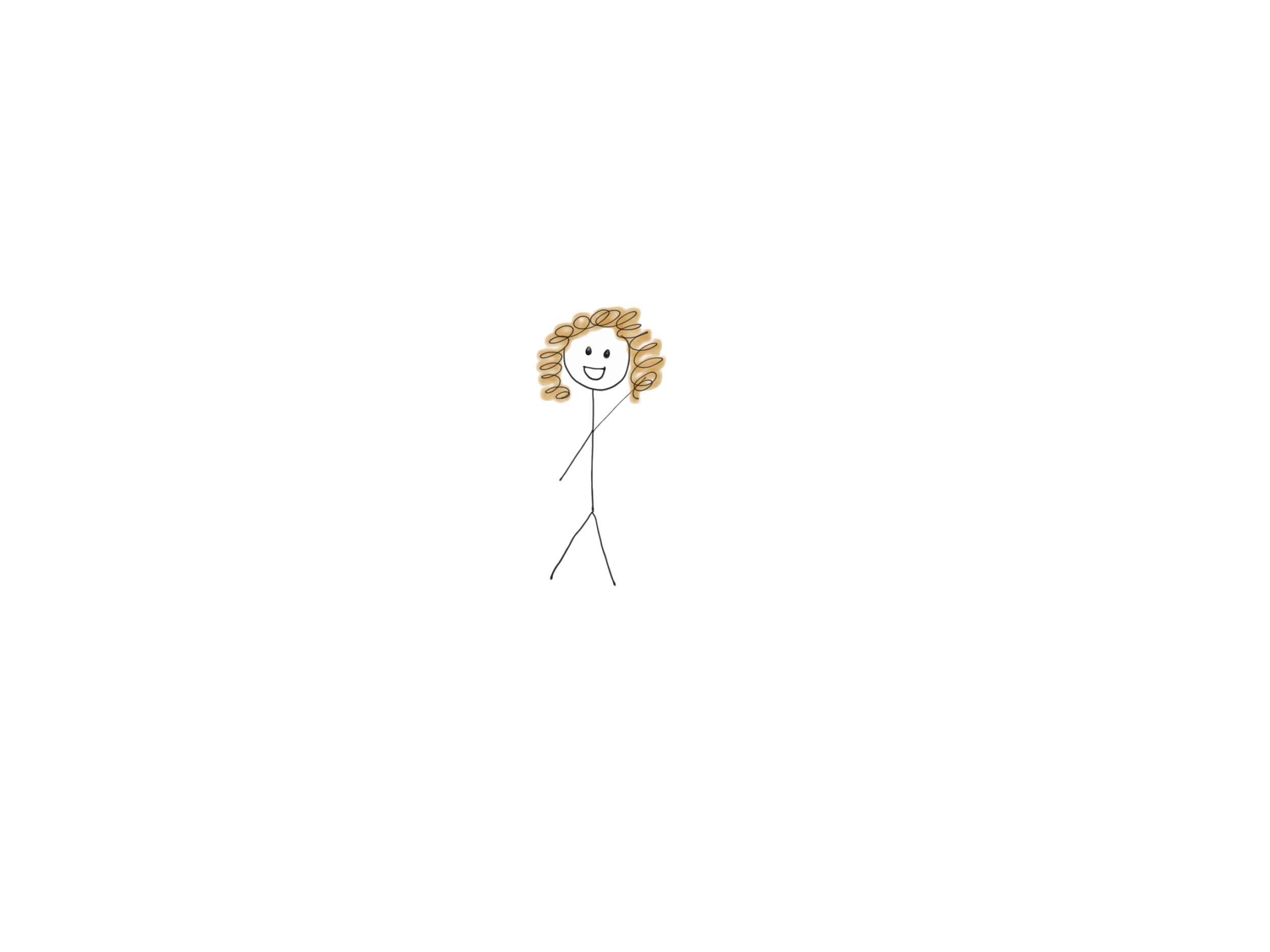 gul
3
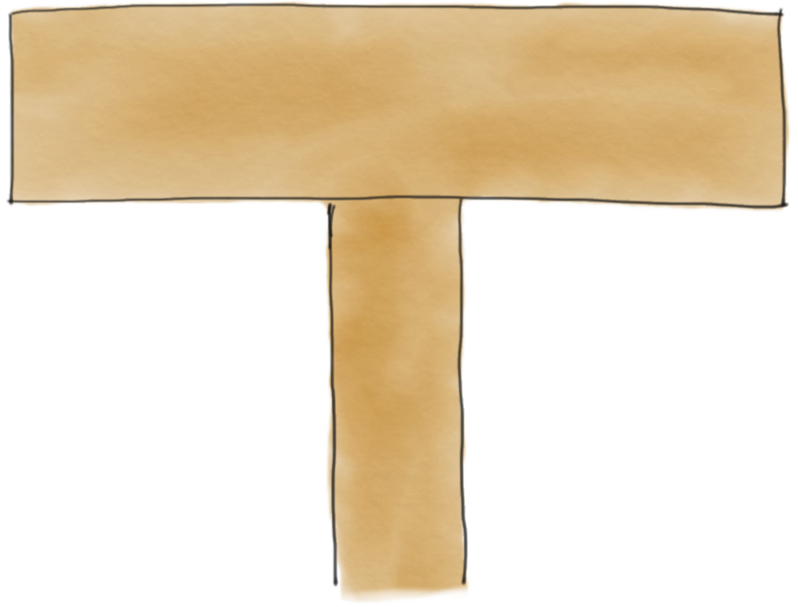 2
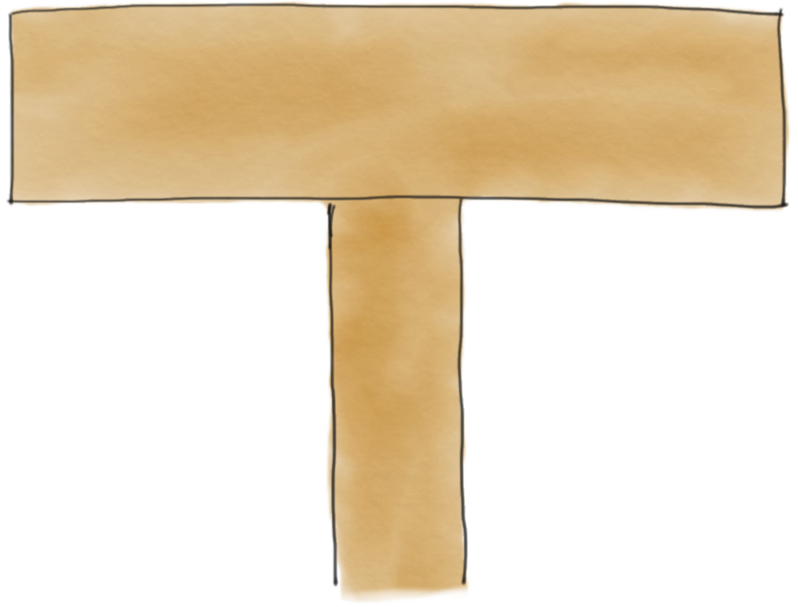 1
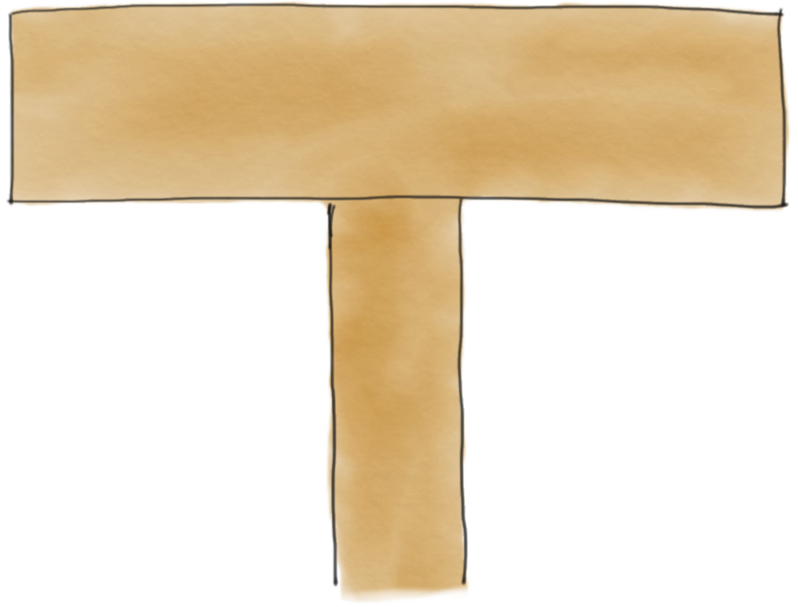